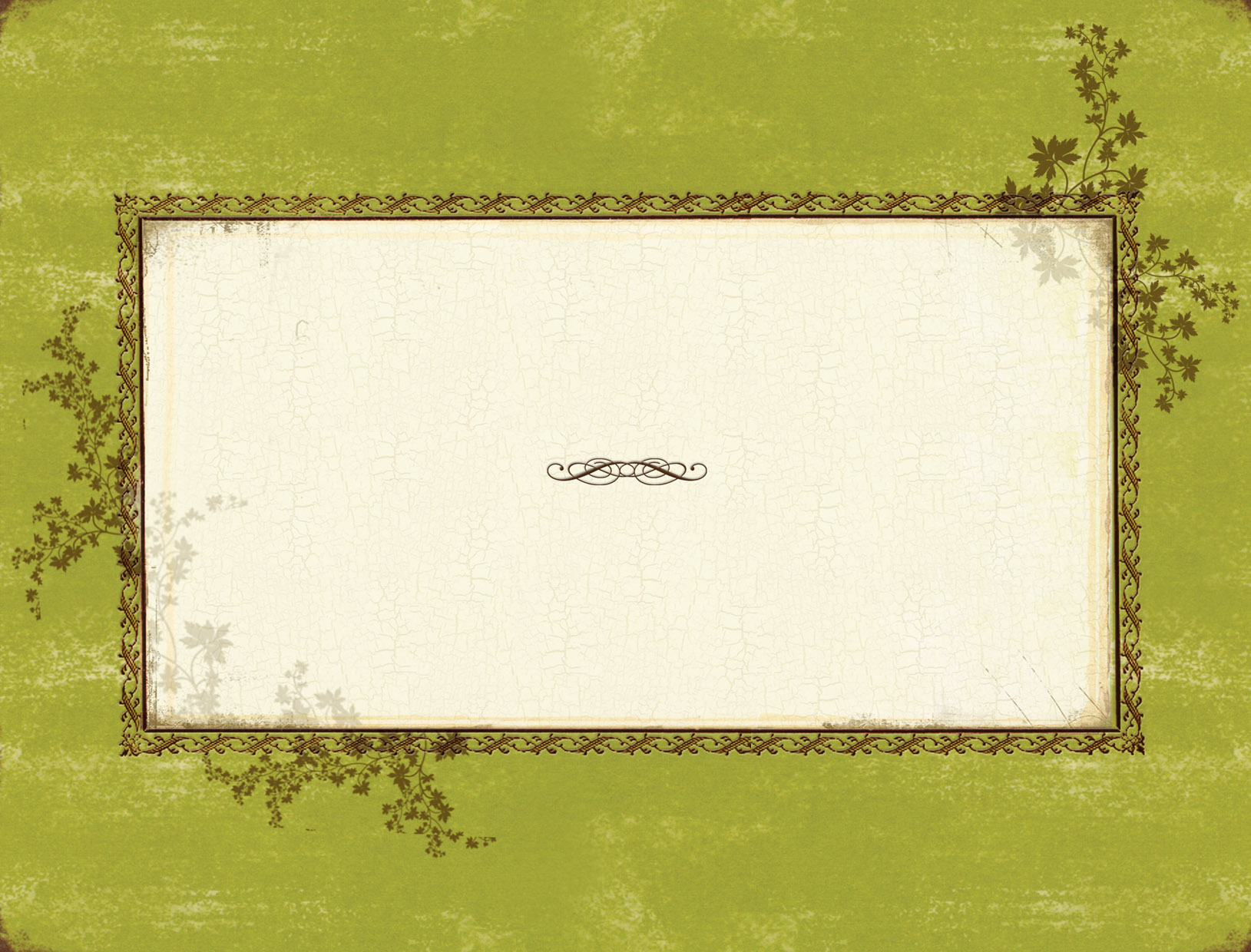 Eco-Home
Completing the recycling loop
By Lisa and Nhi
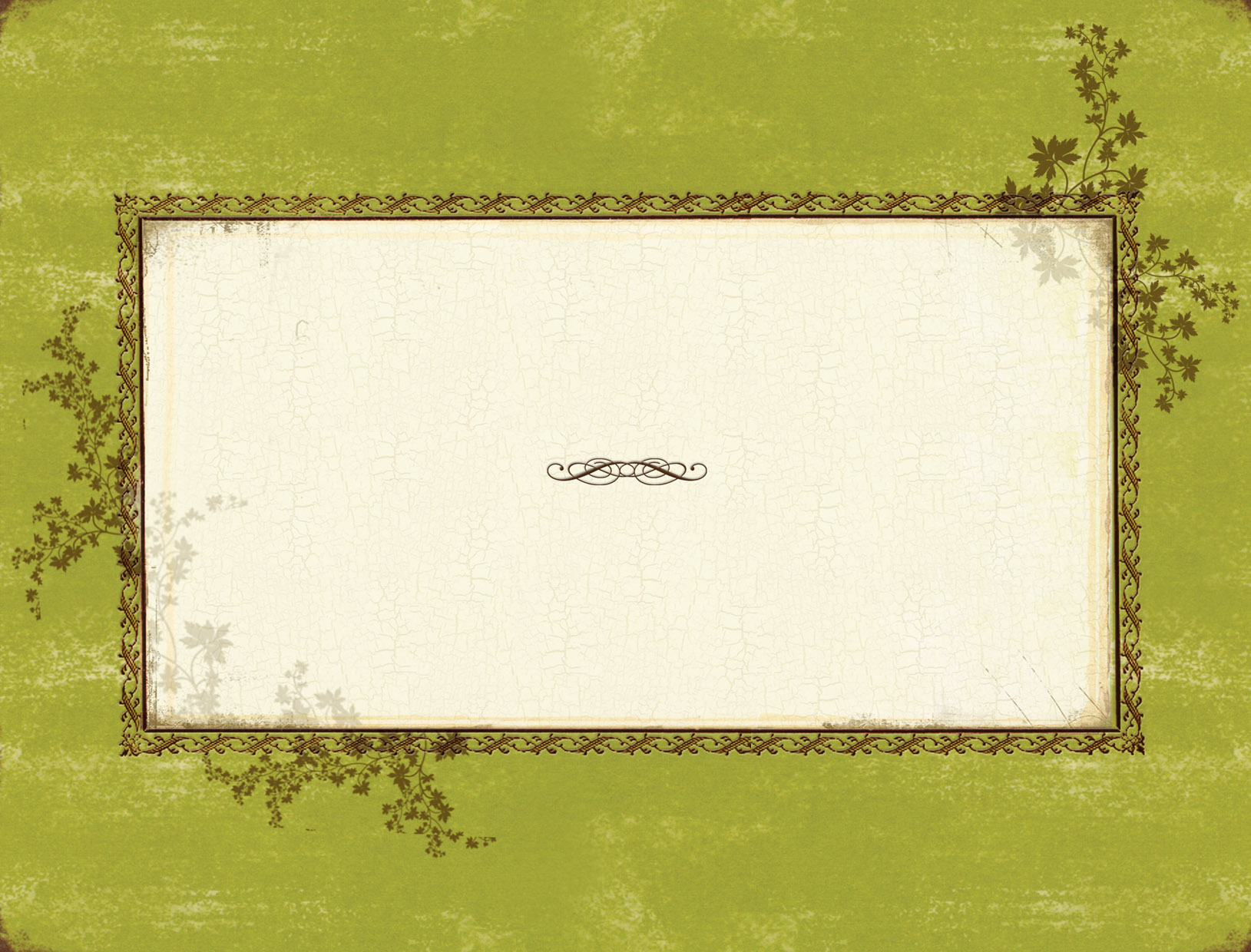 The SAVE House
A National Award-winning Environmental Demonstration Home
Built by the members of SAVE from Souderton Area High School
Souderton, Pennsylvania
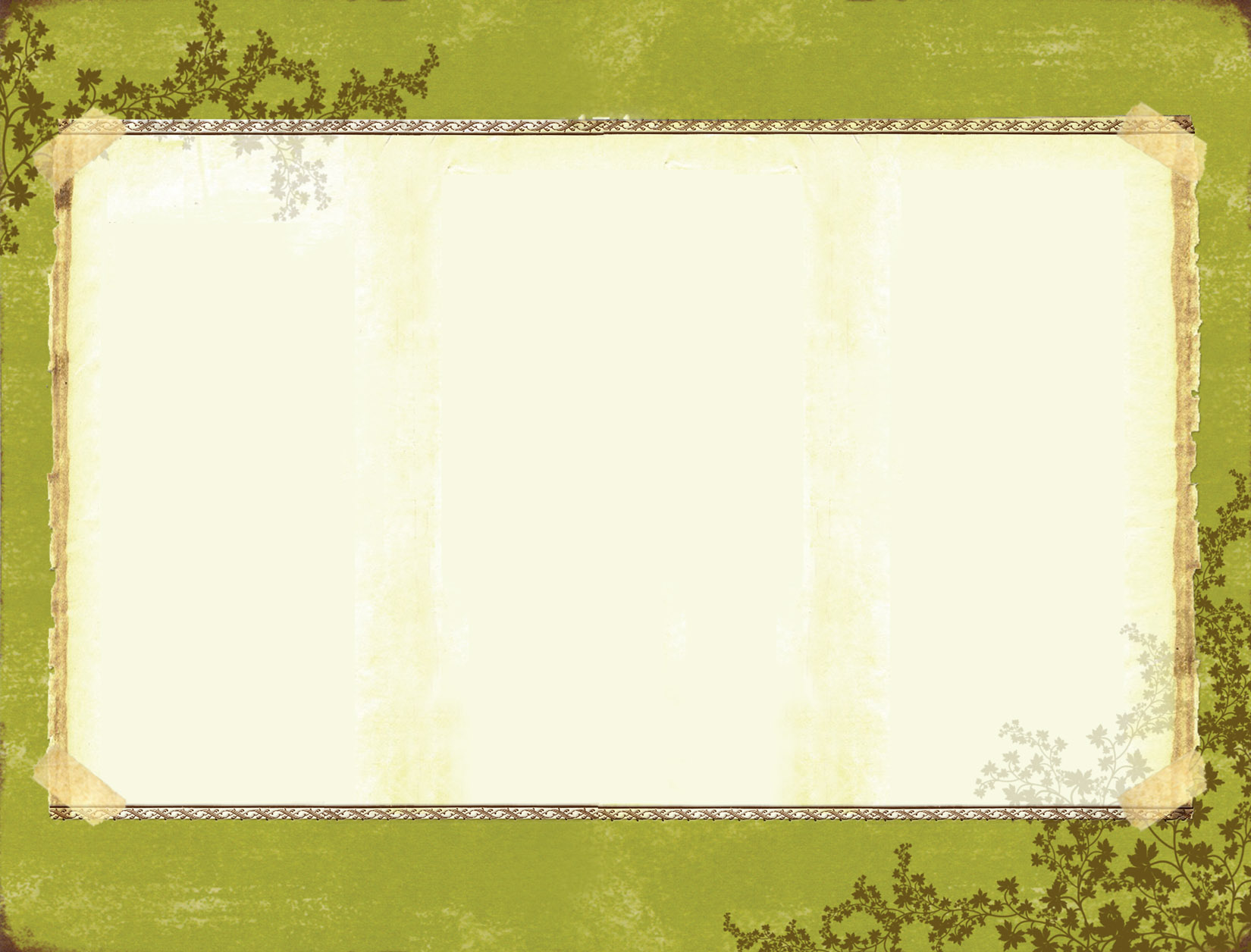 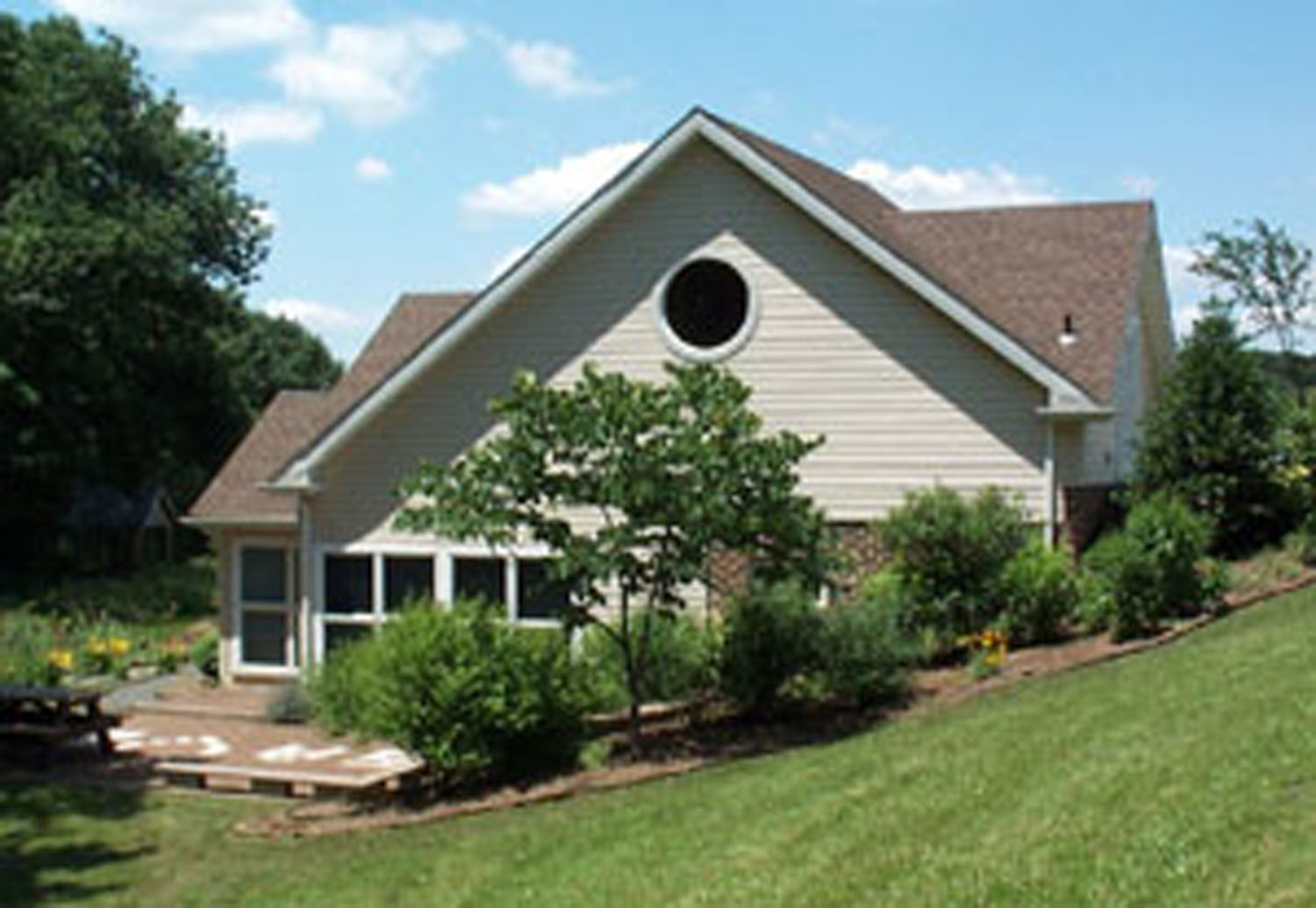 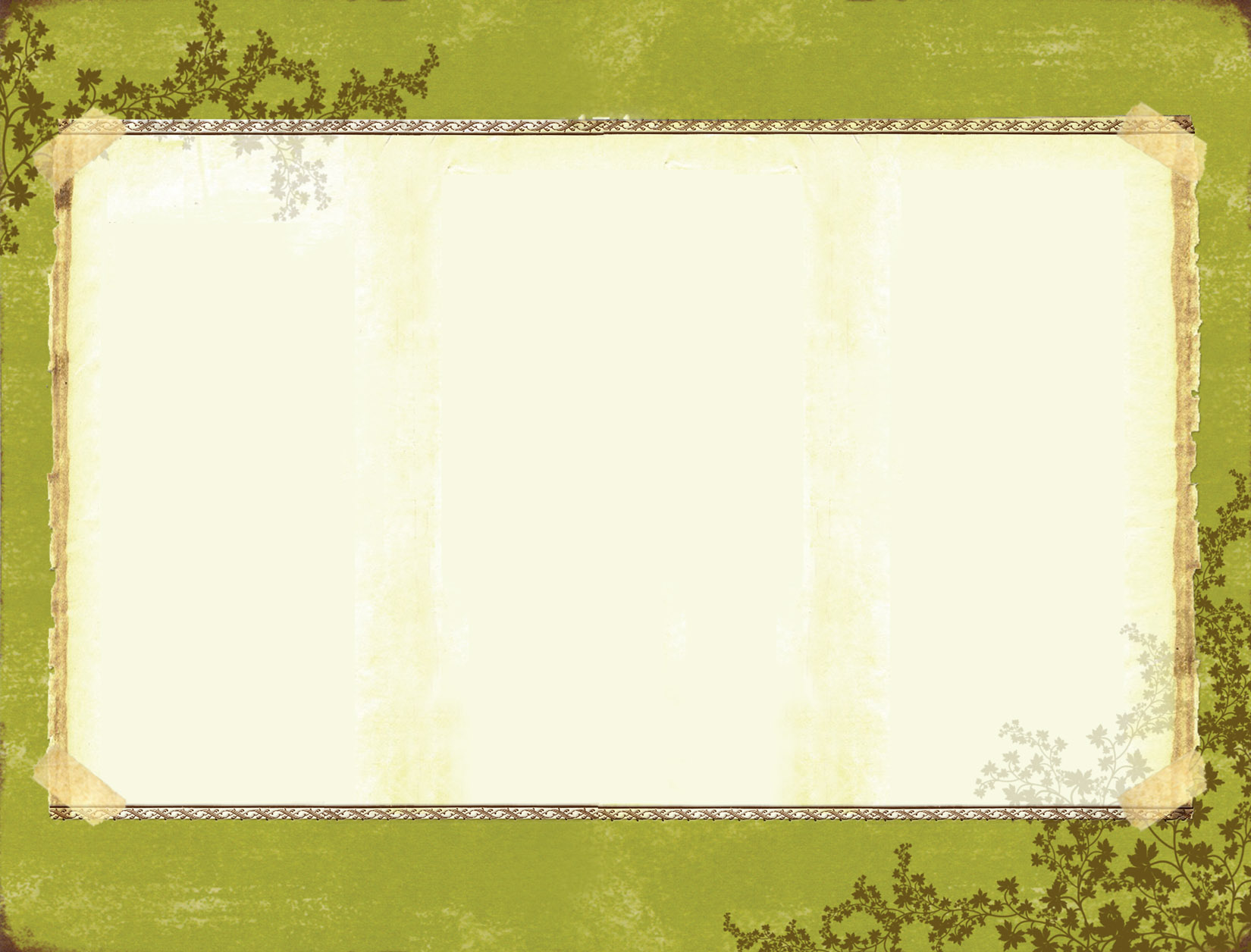 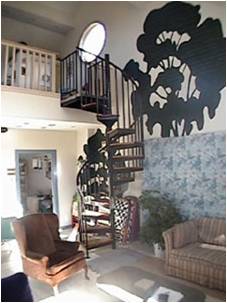 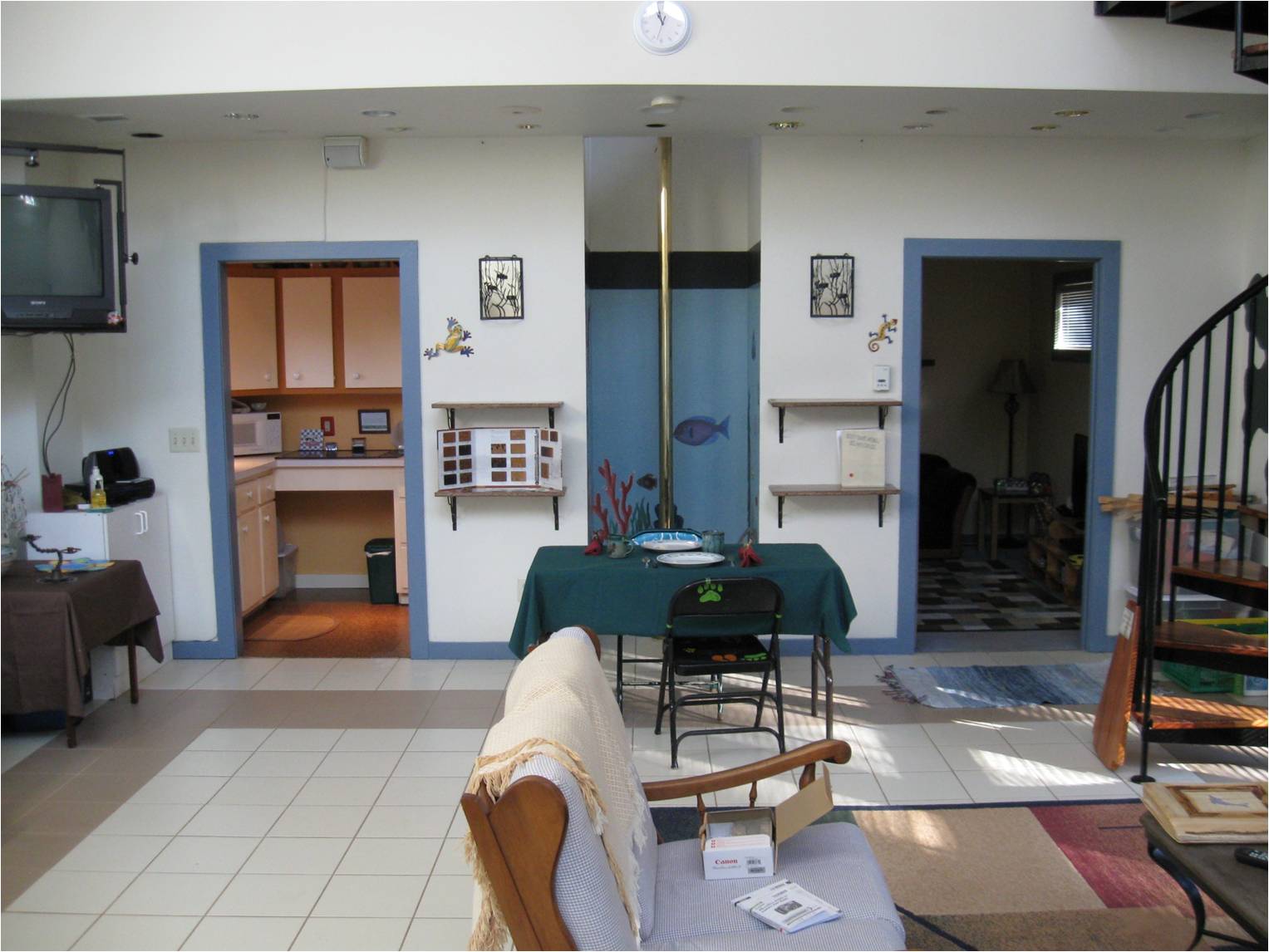 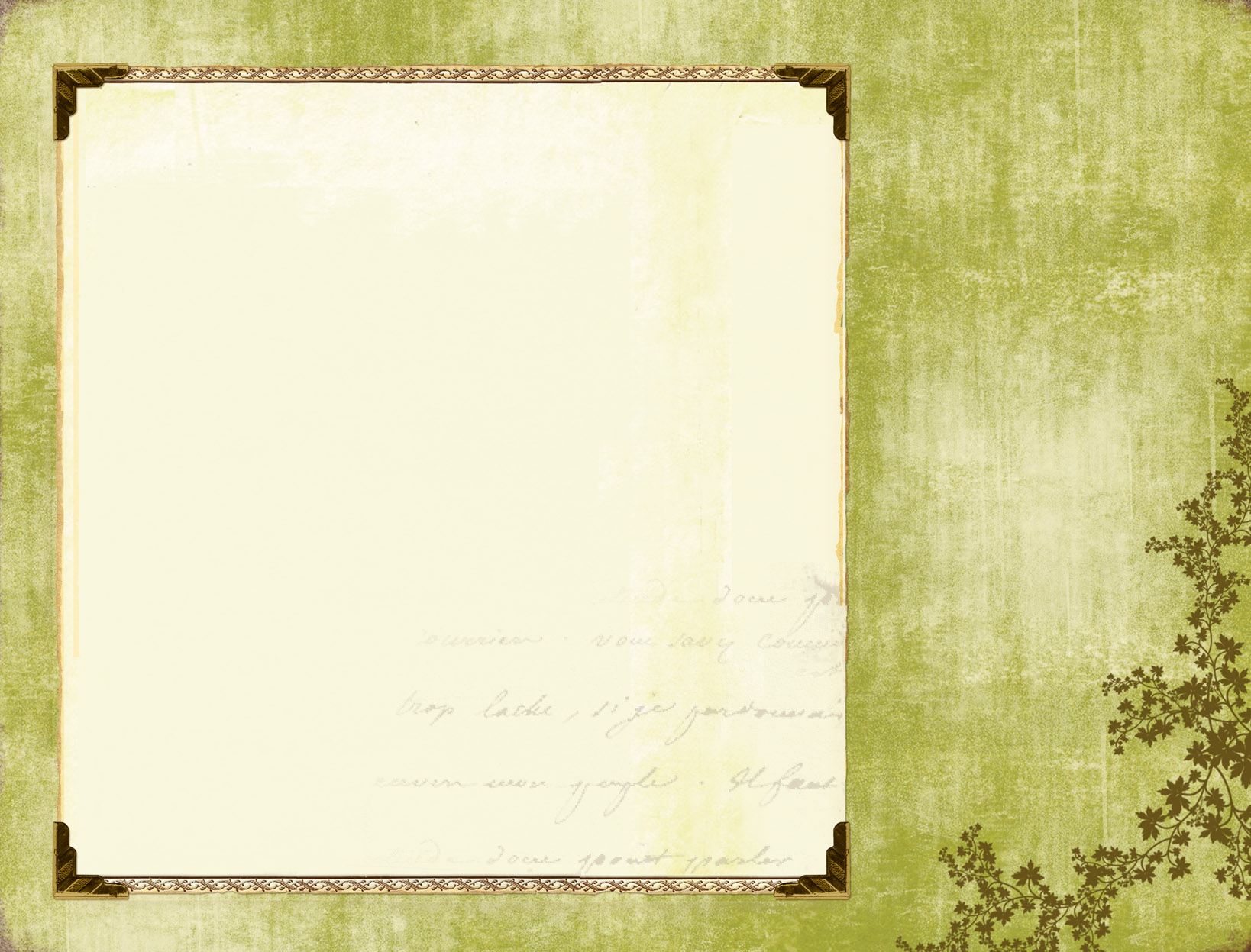 Take a tour…
And see all the household items made from recycled materials
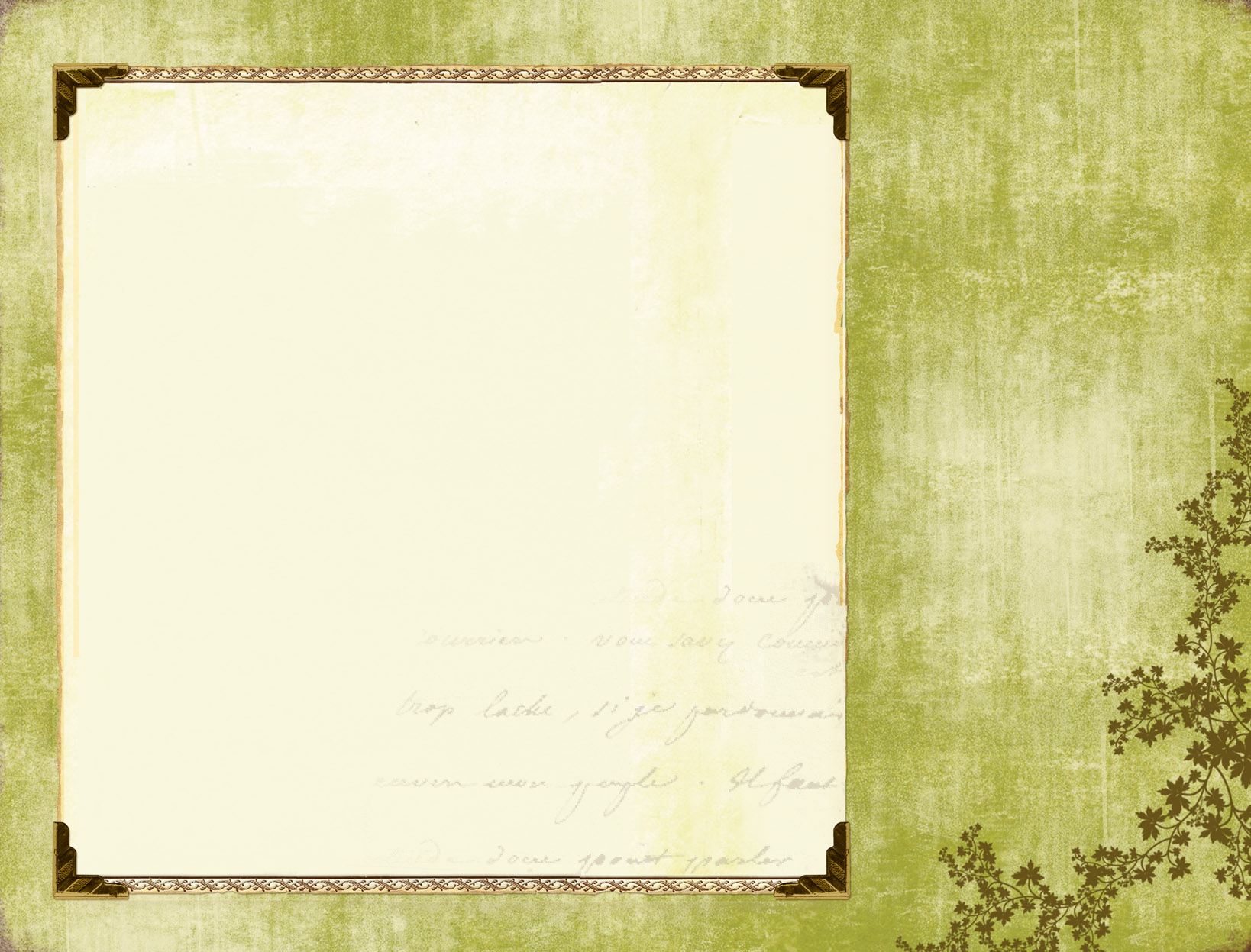 Recycled Paper
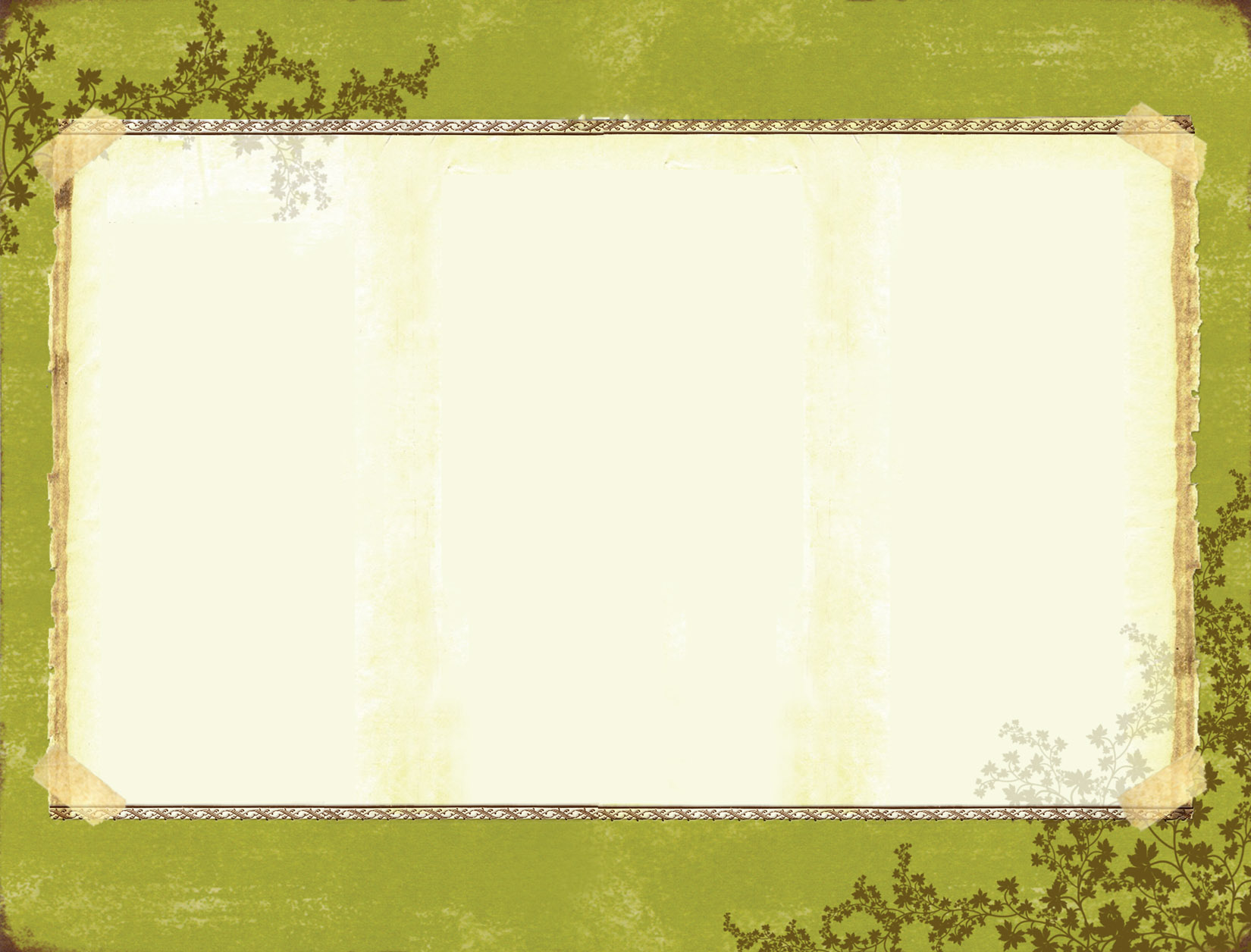 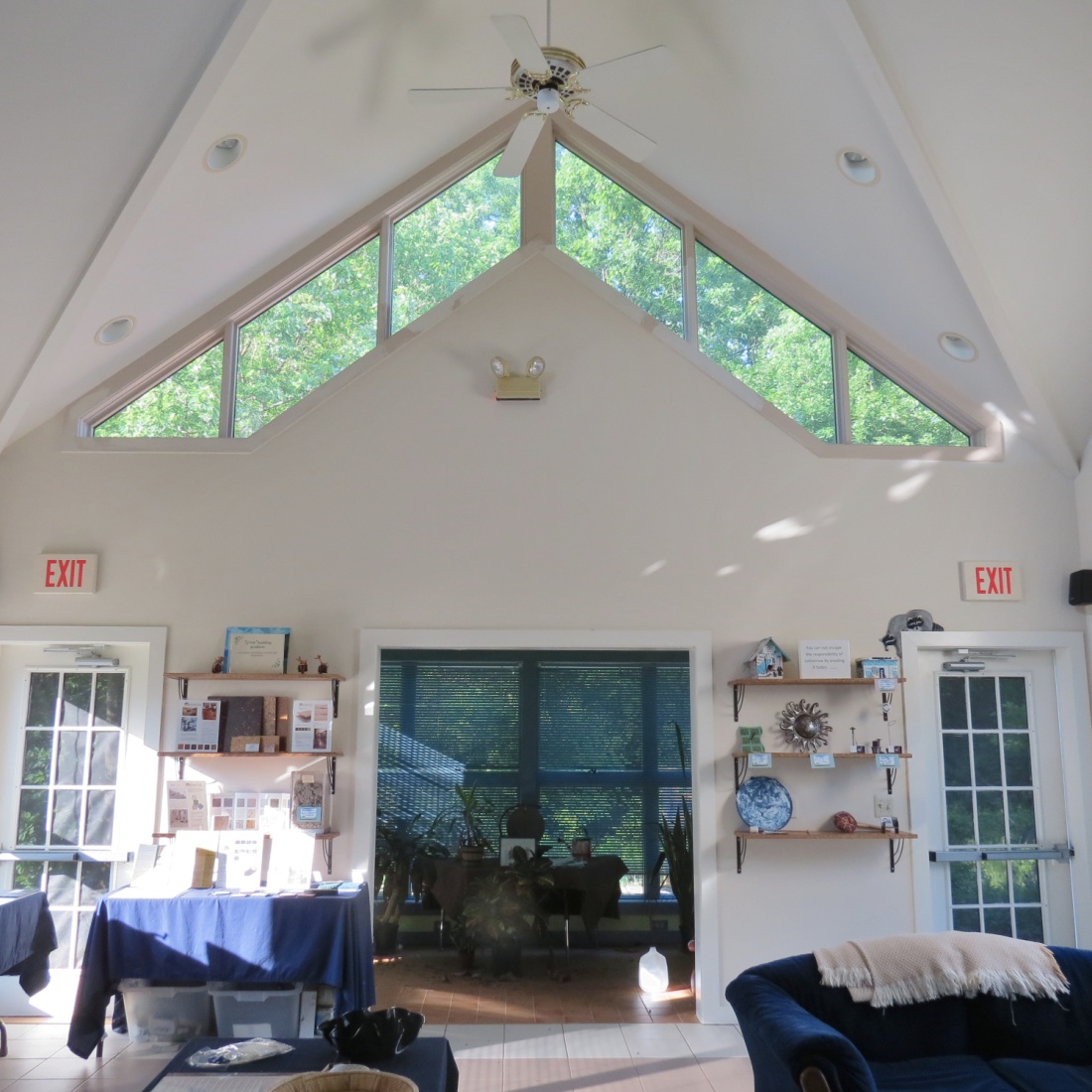 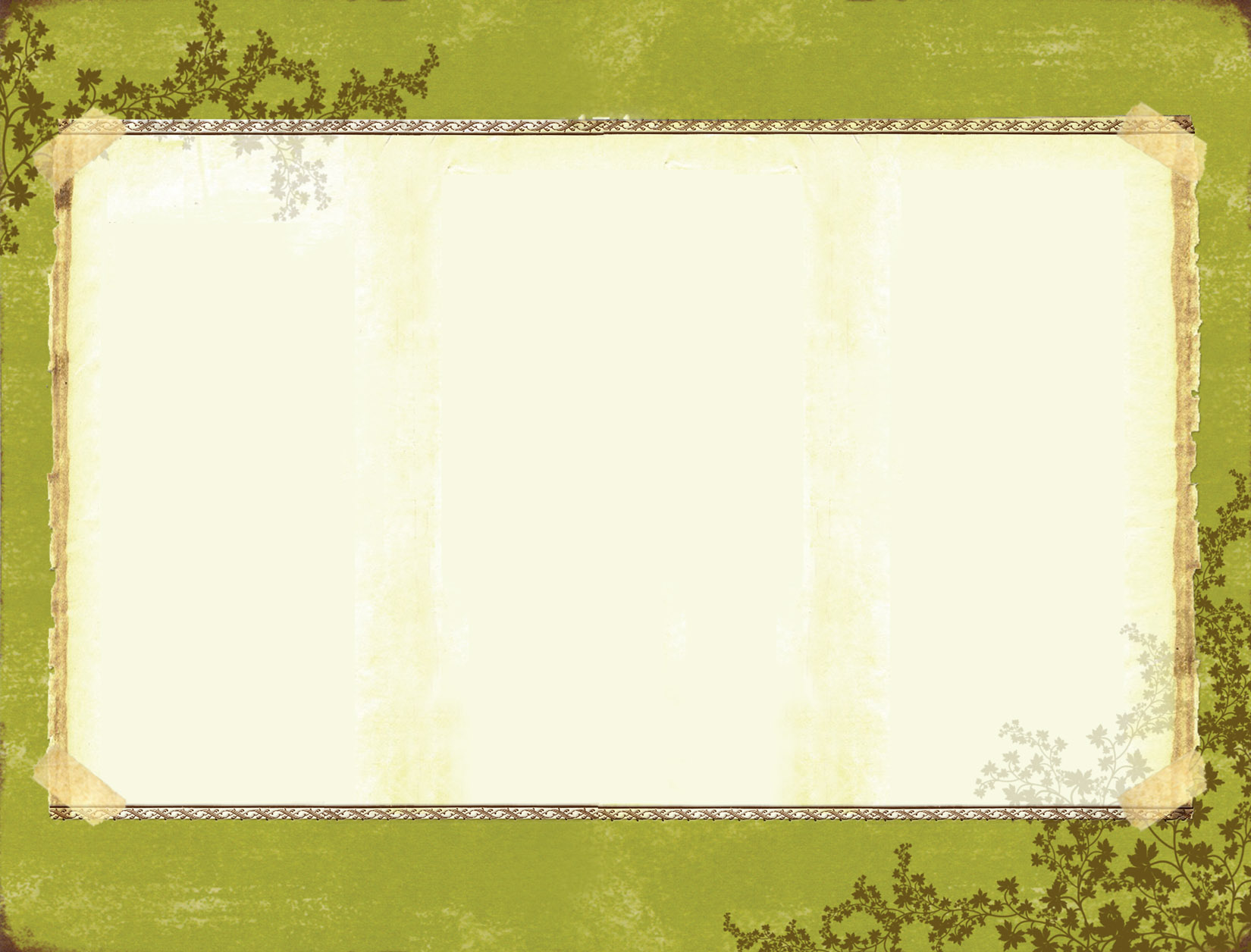 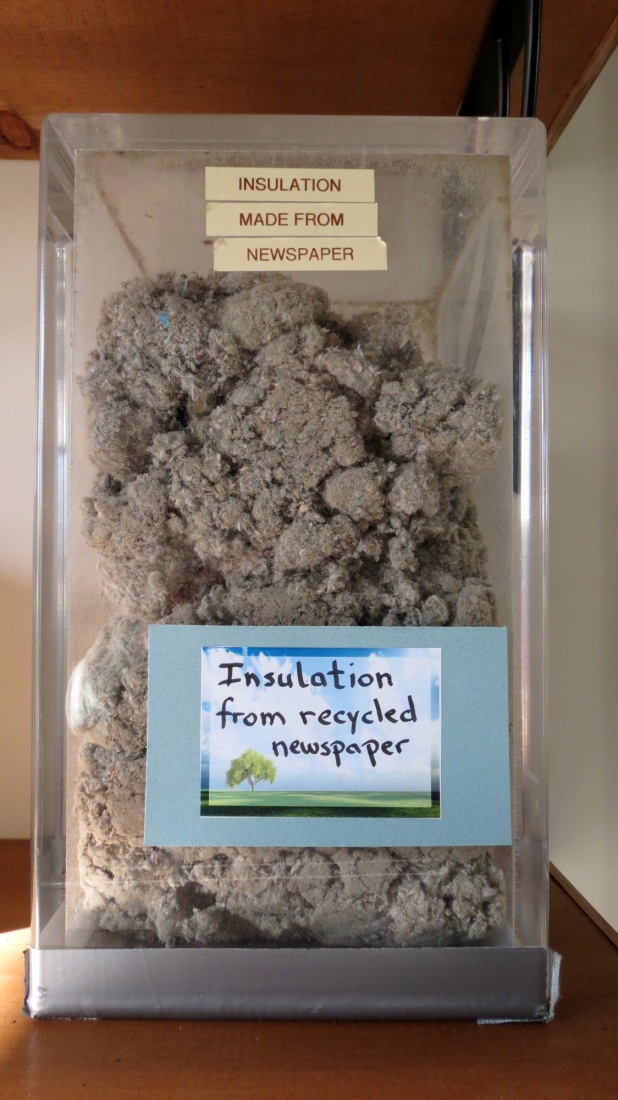 Insulation
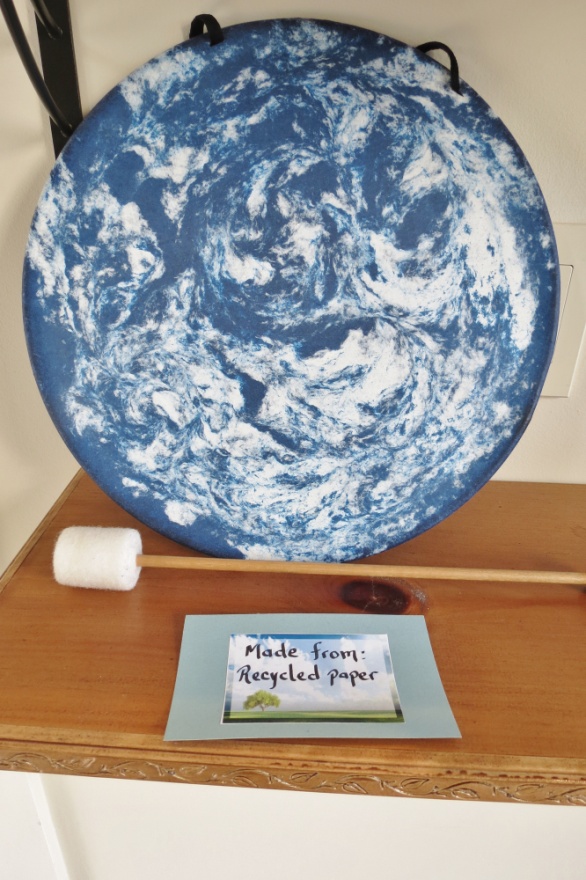 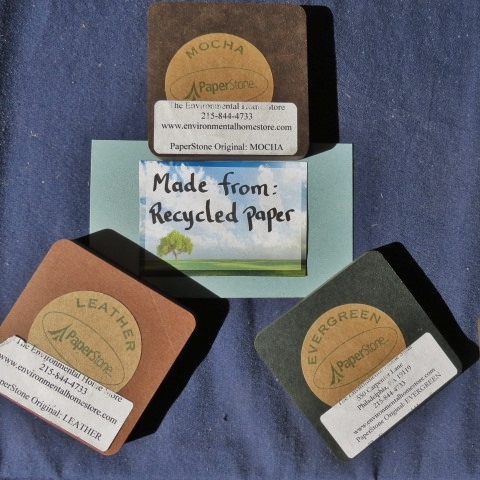 Countertop
Decorations
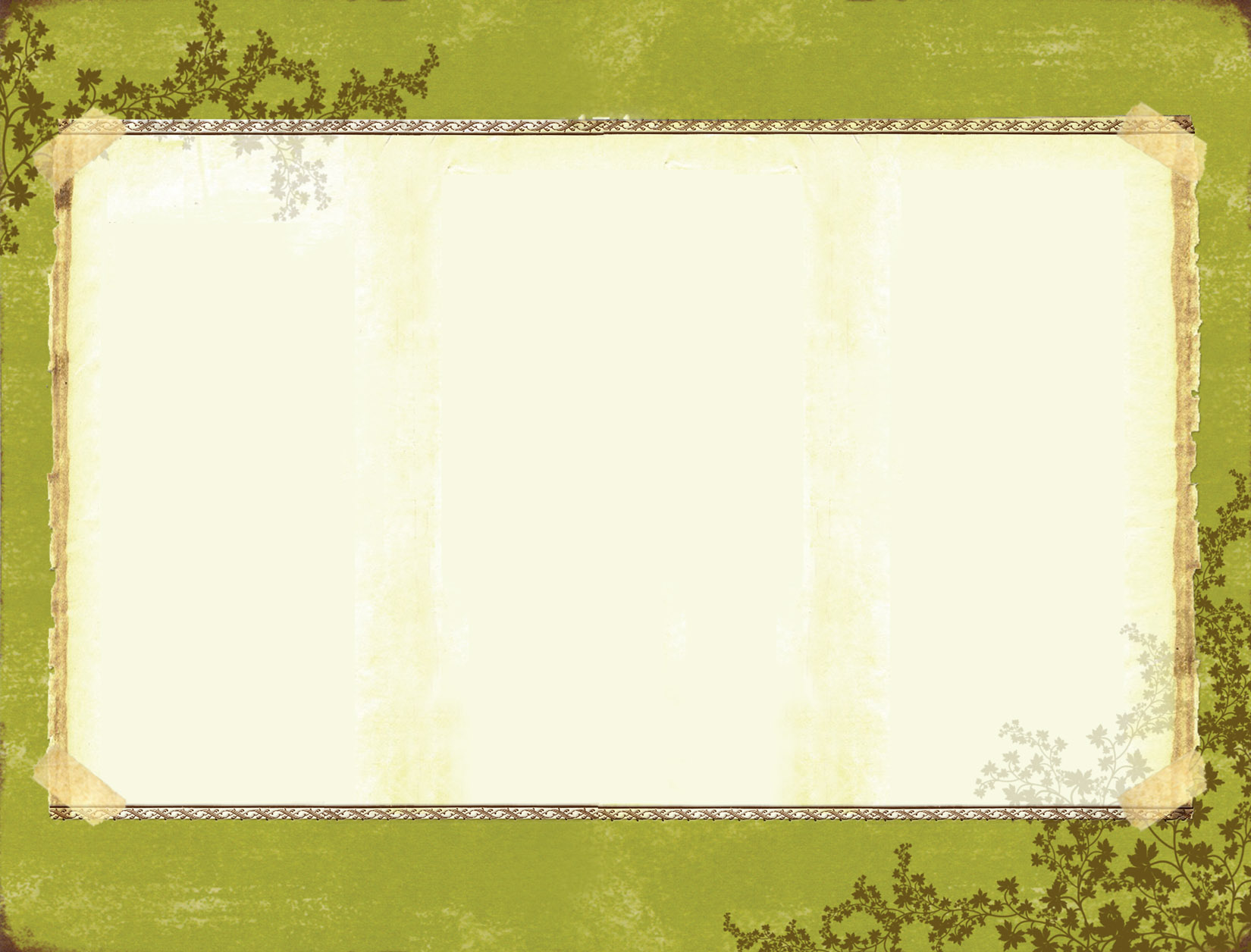 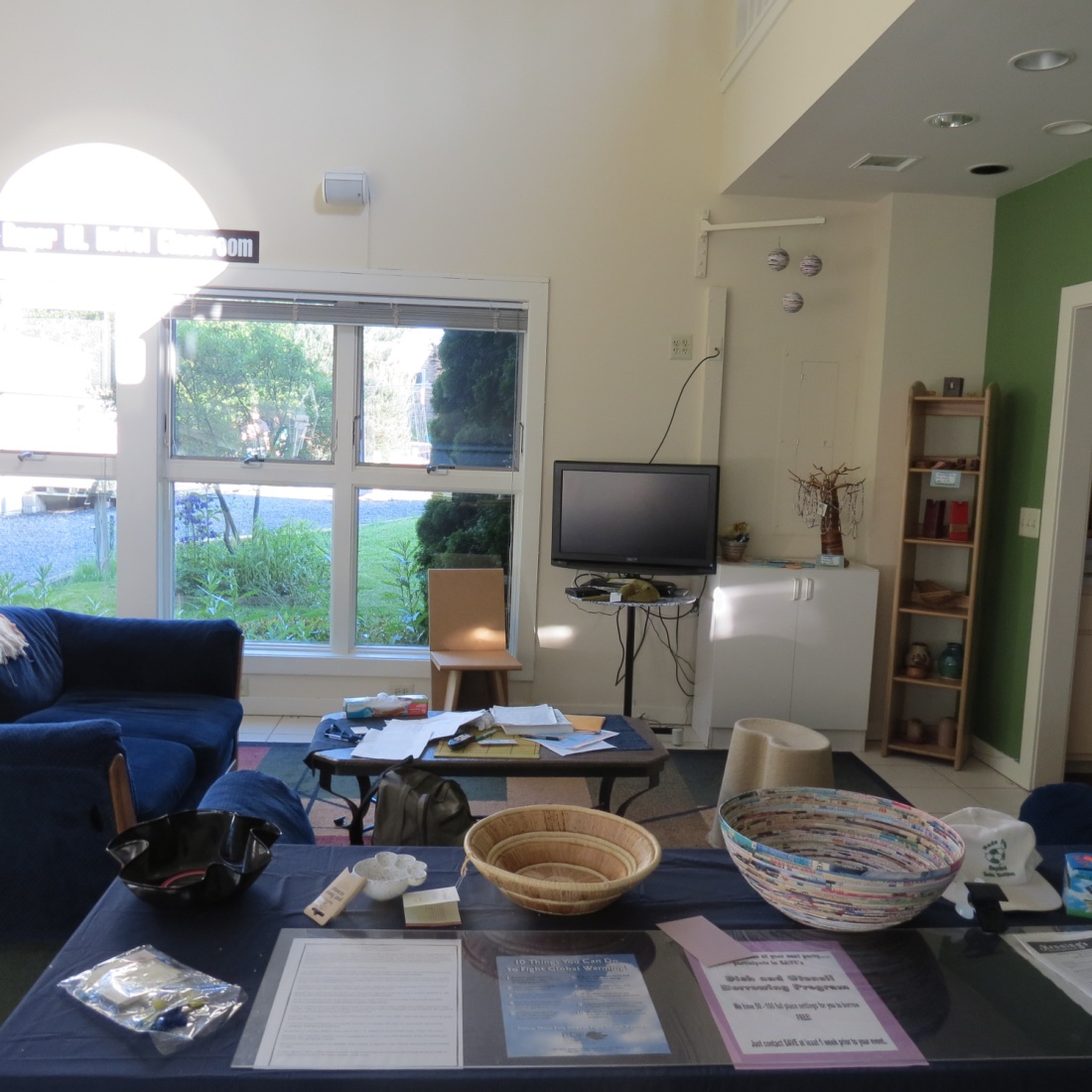 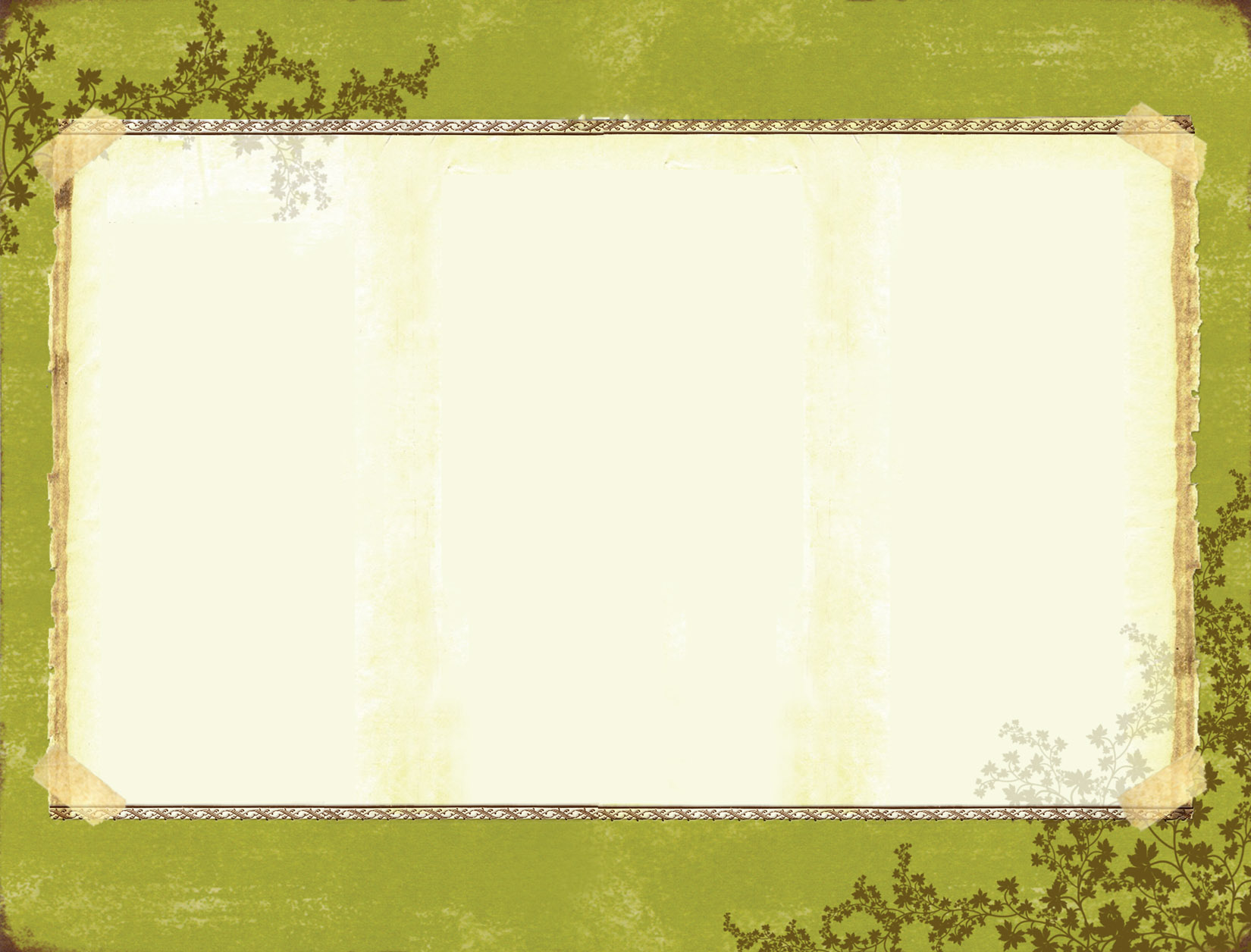 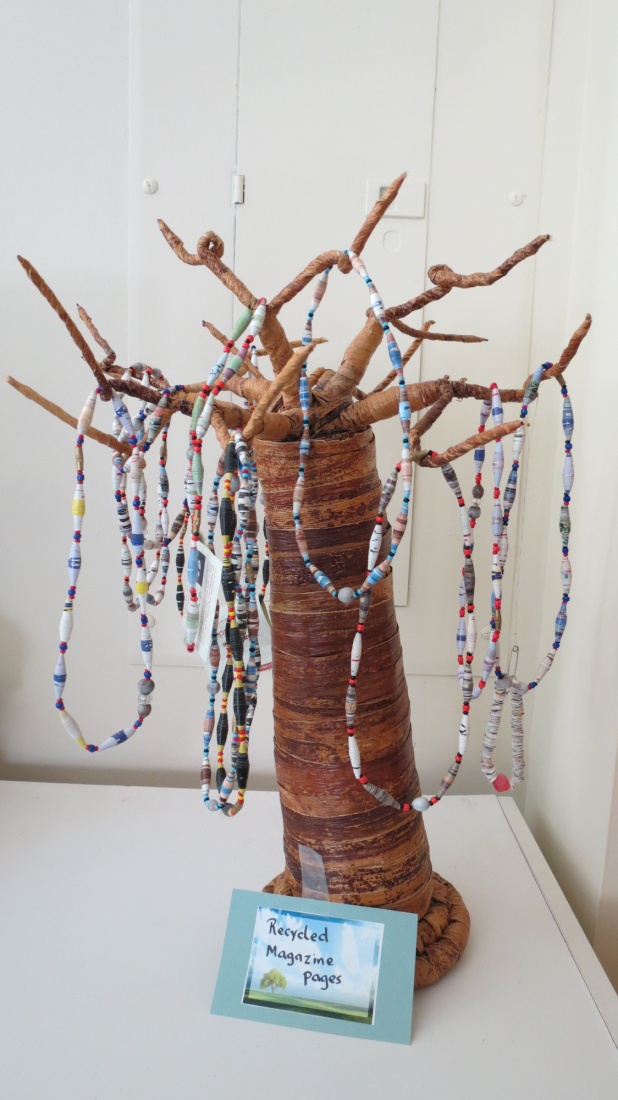 Necklaces
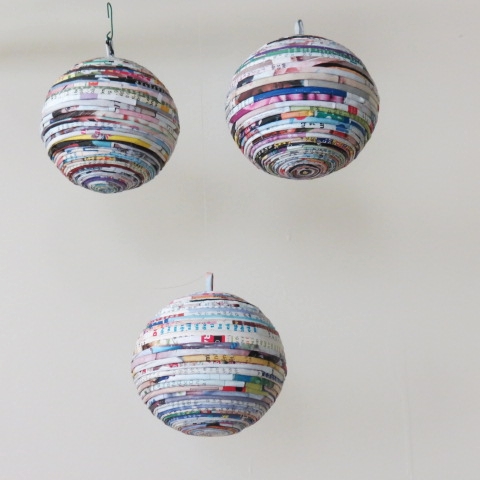 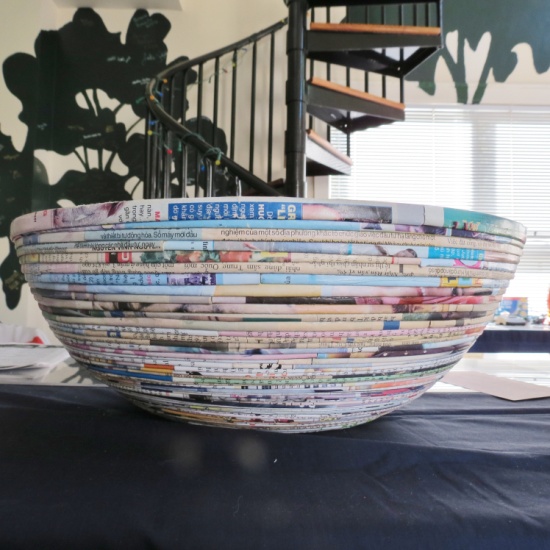 Decorations
Bowl
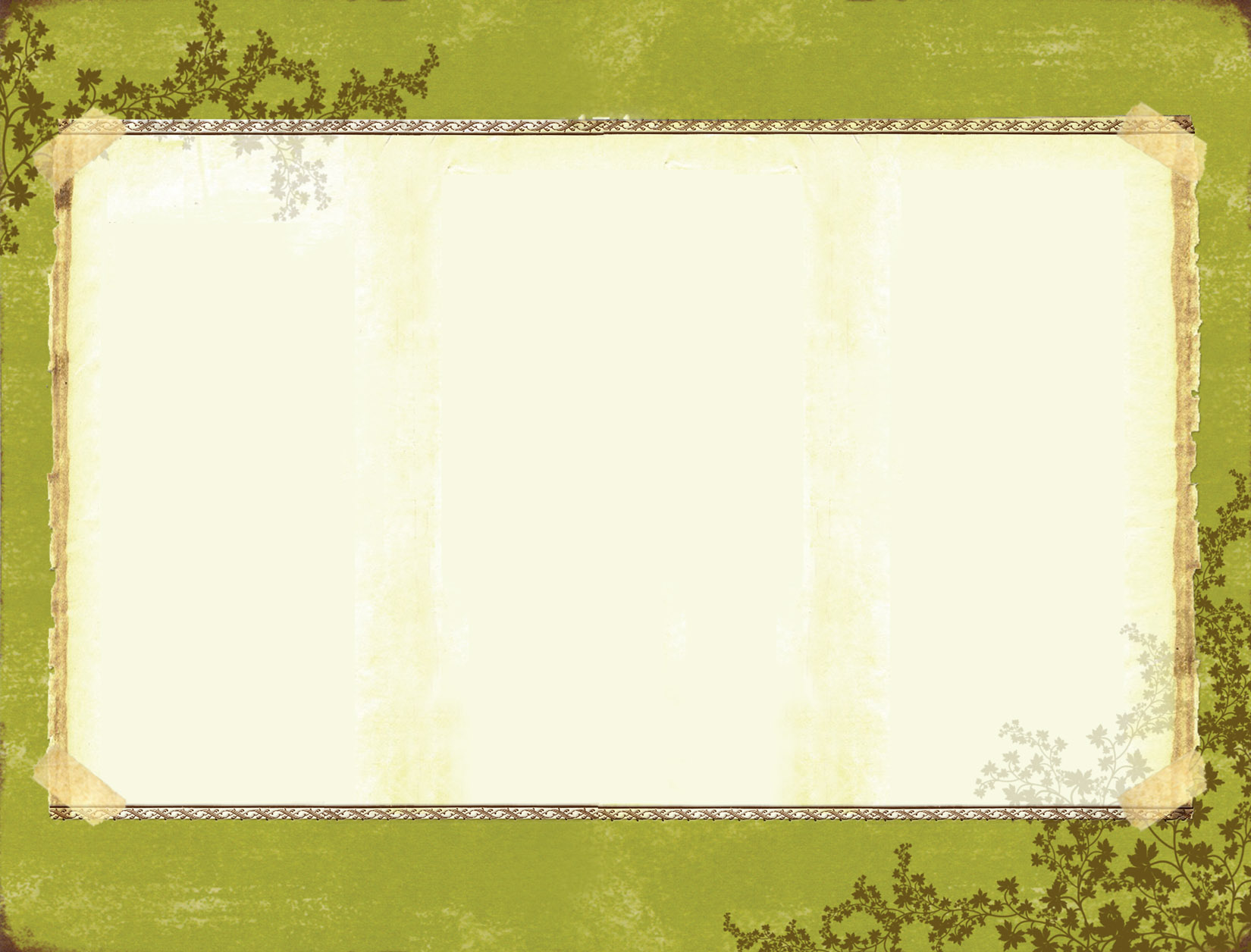 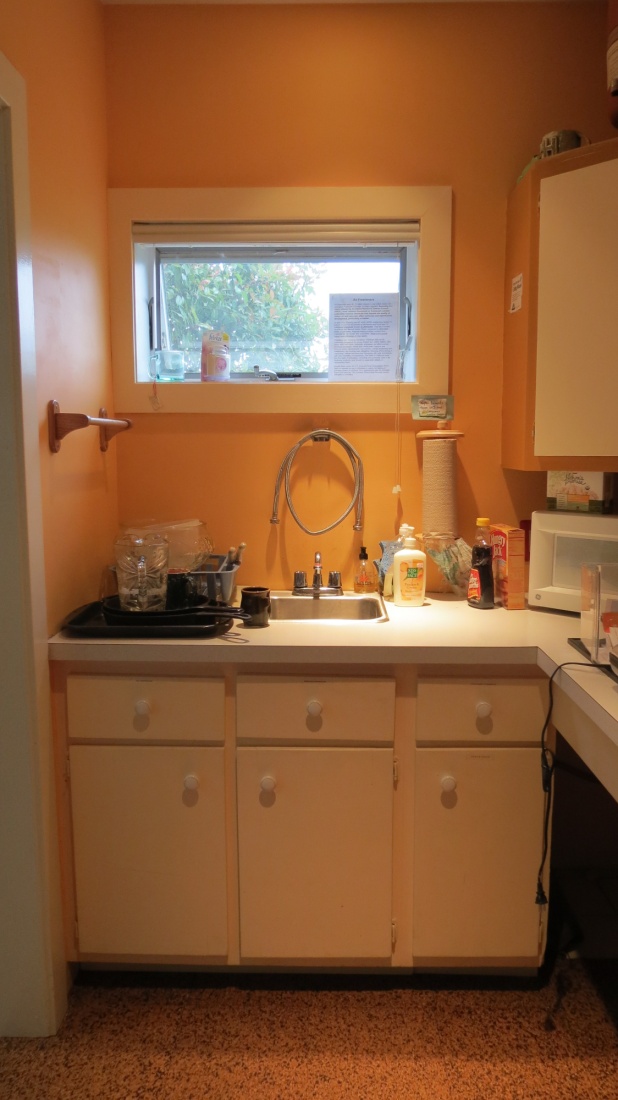 100% Post-consumer waste 
paper towels
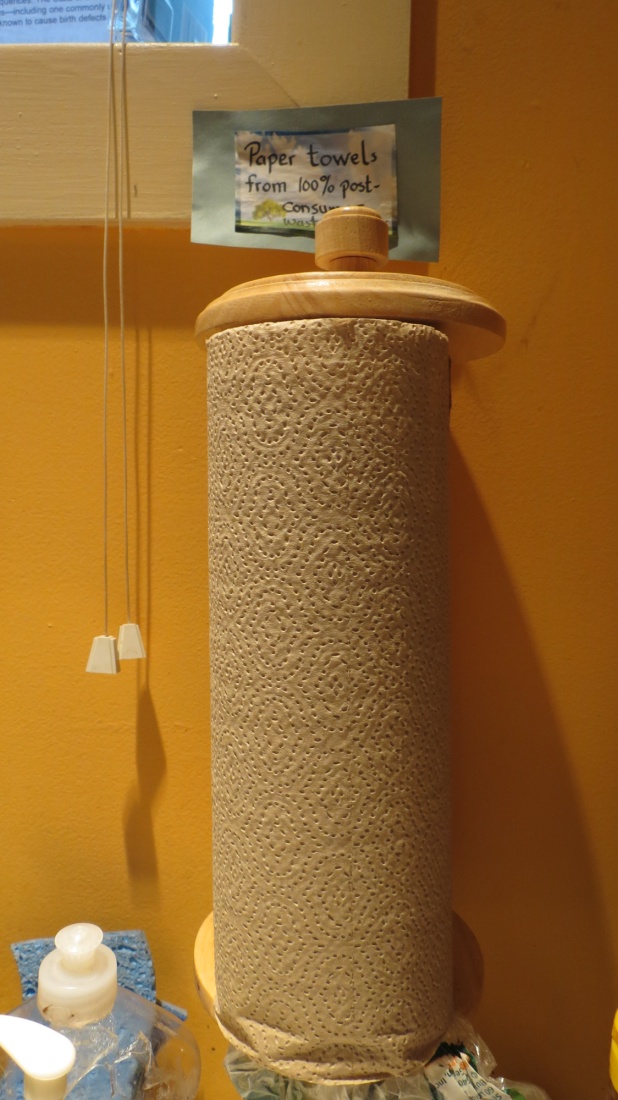 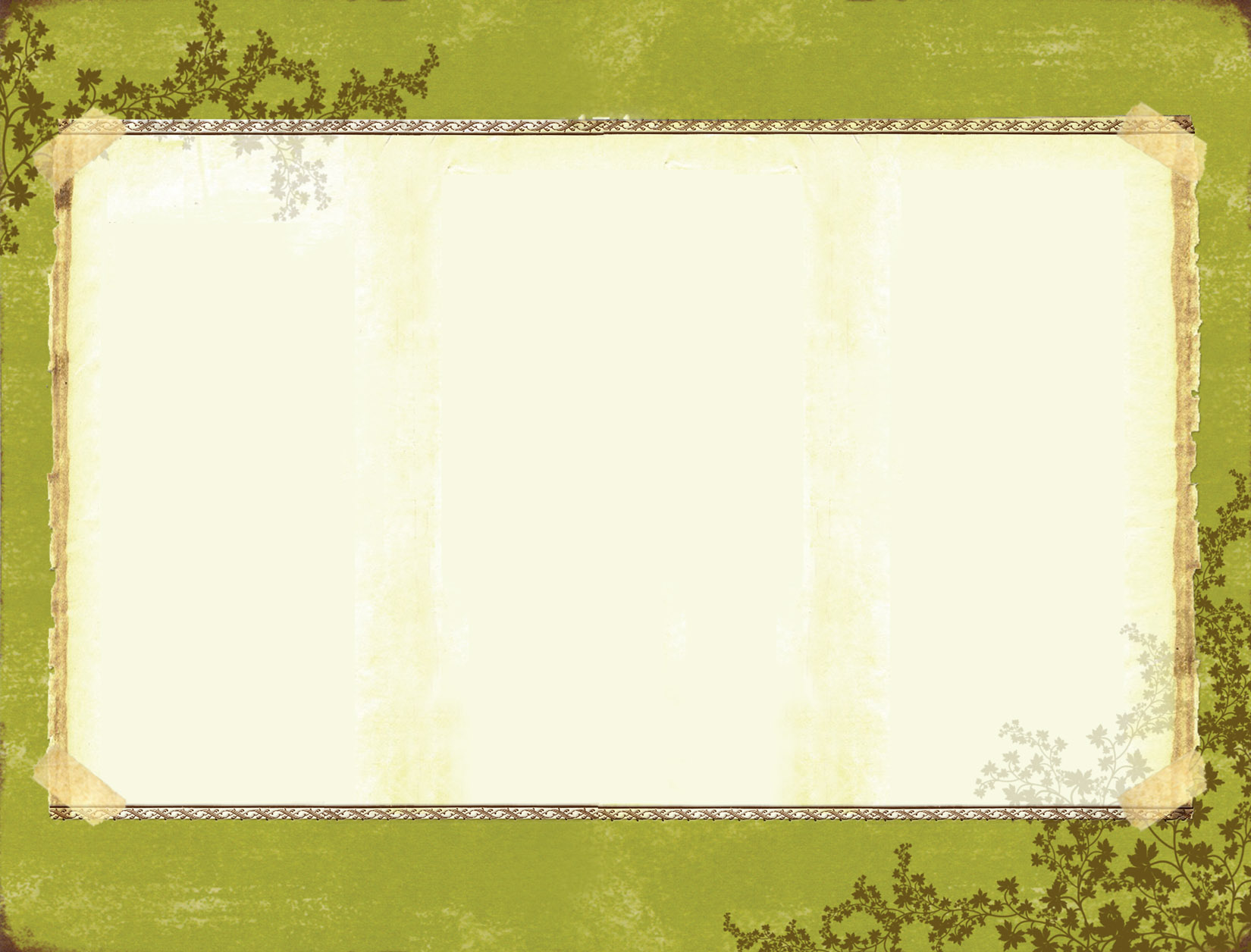 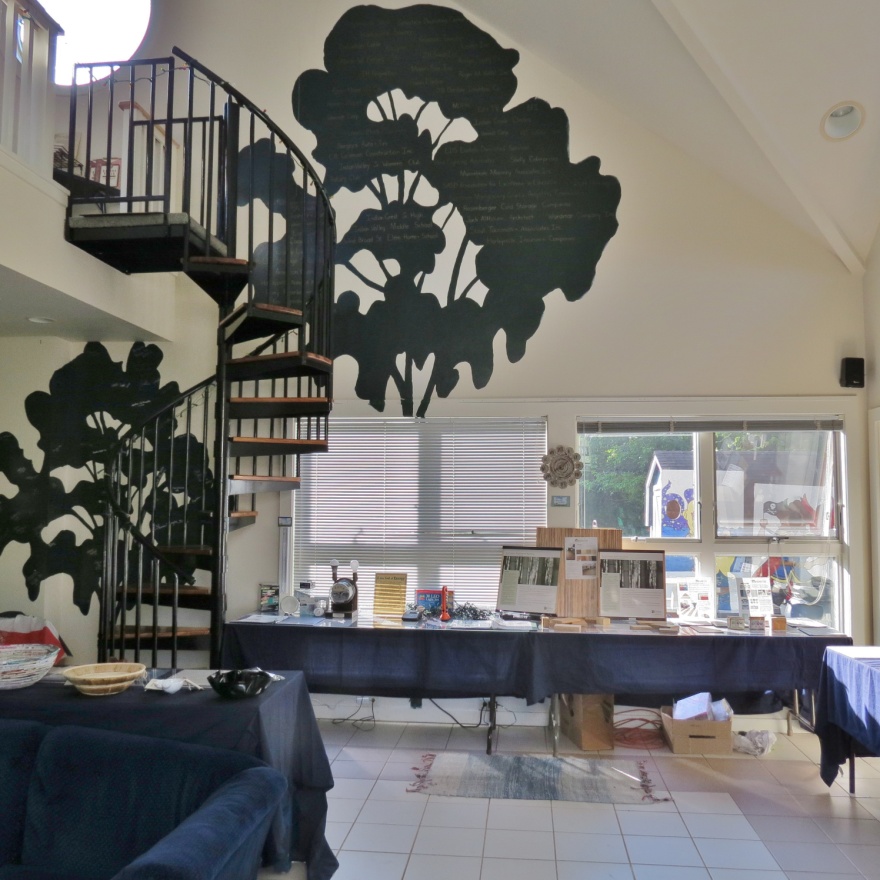 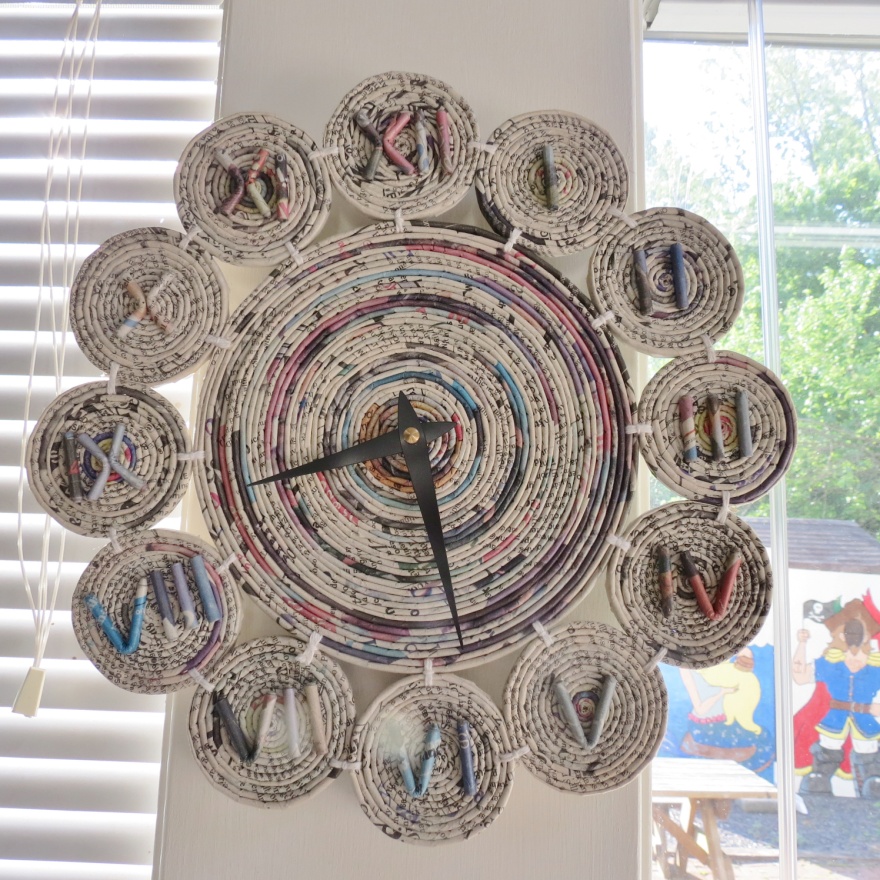 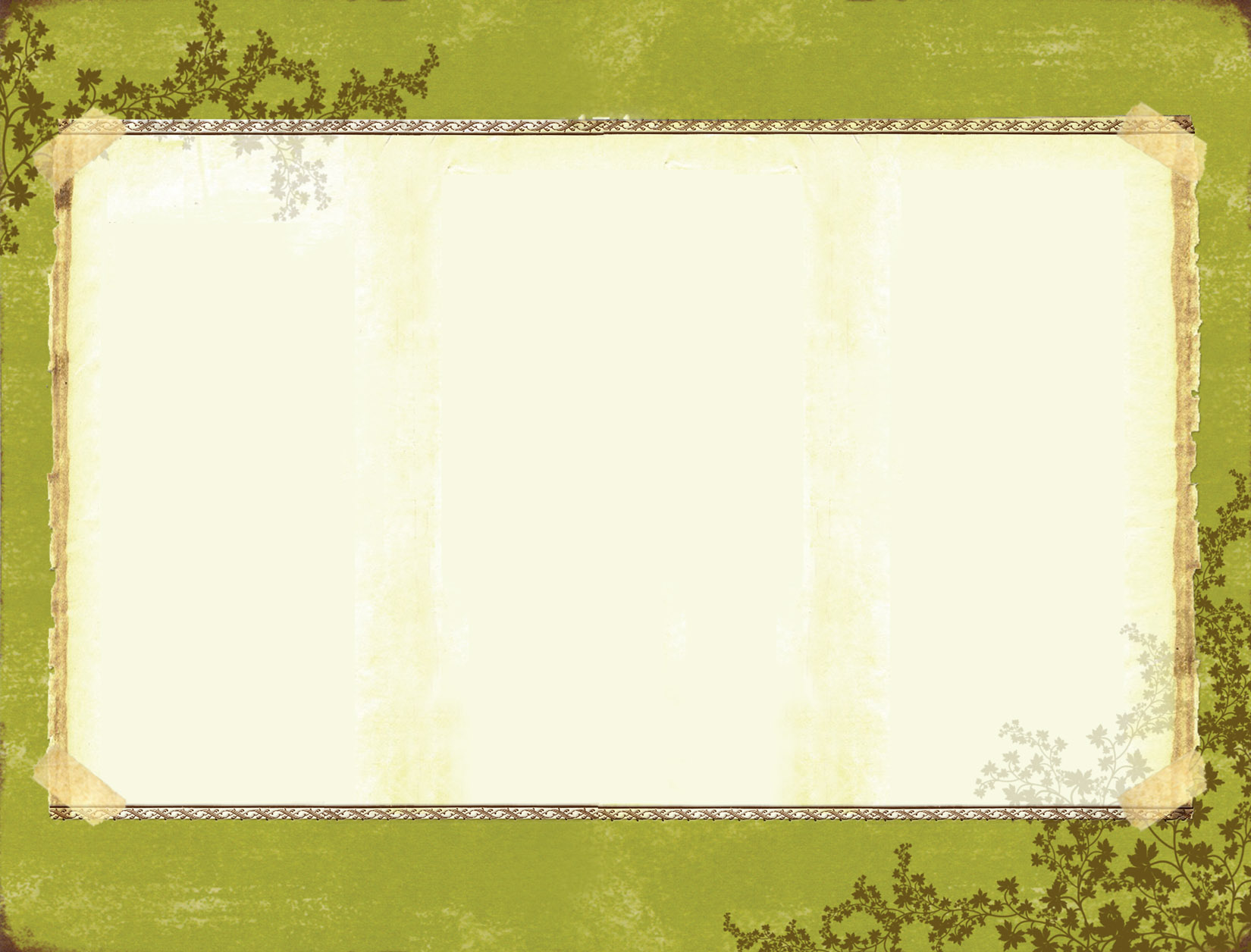 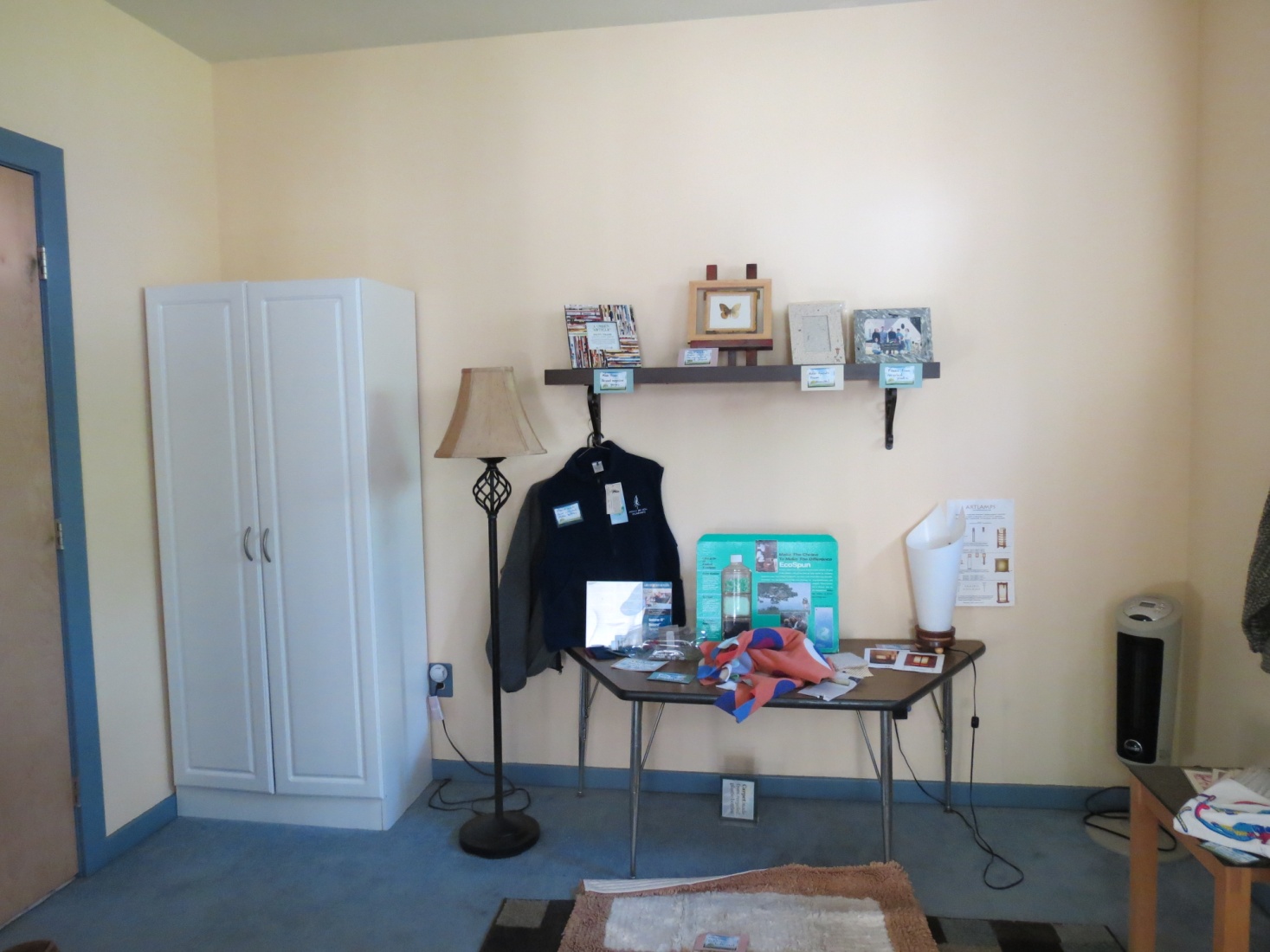 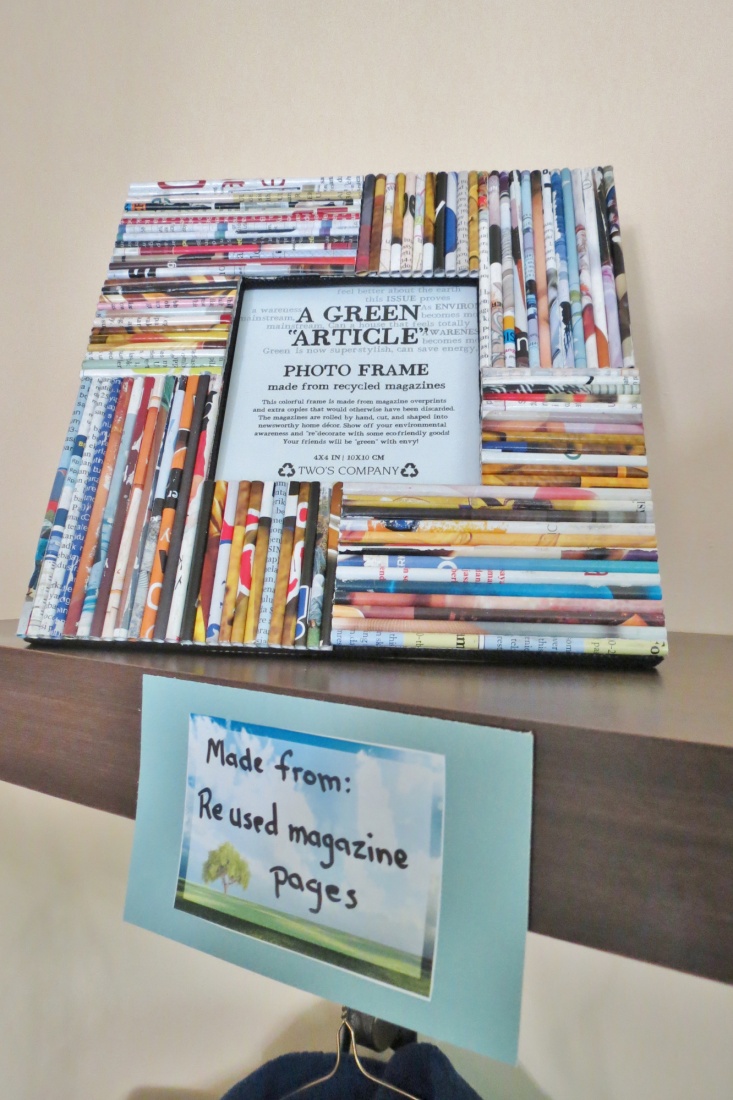 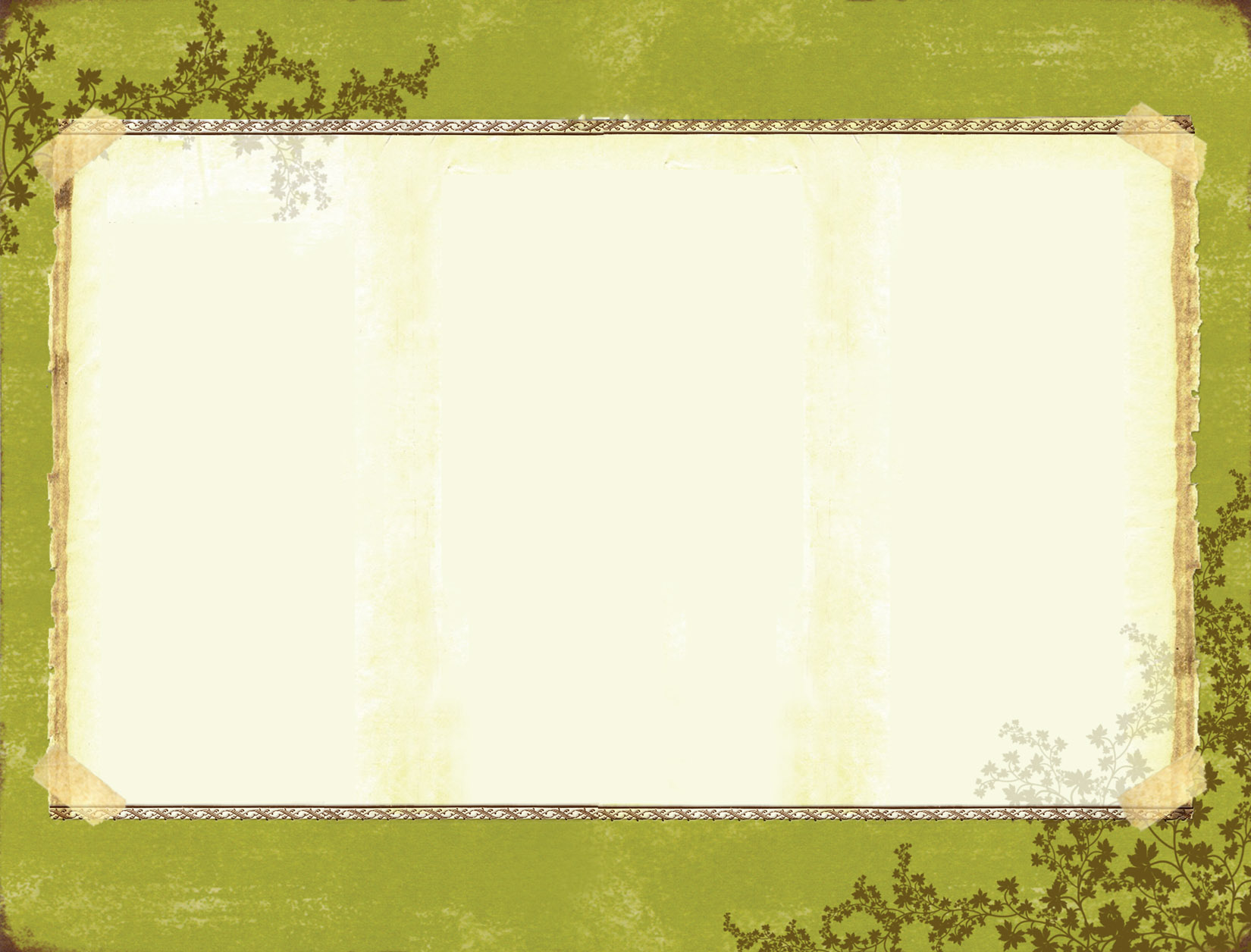 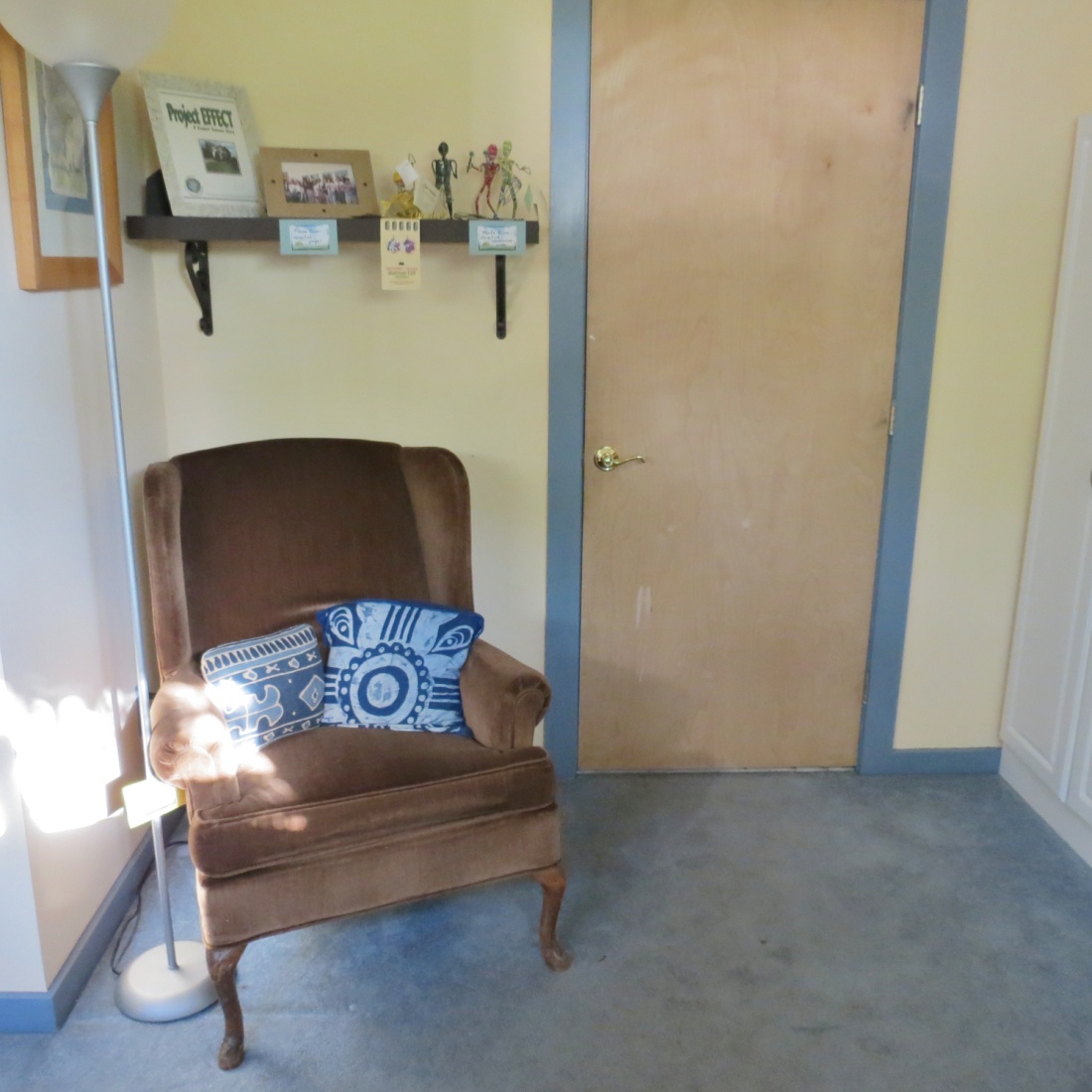 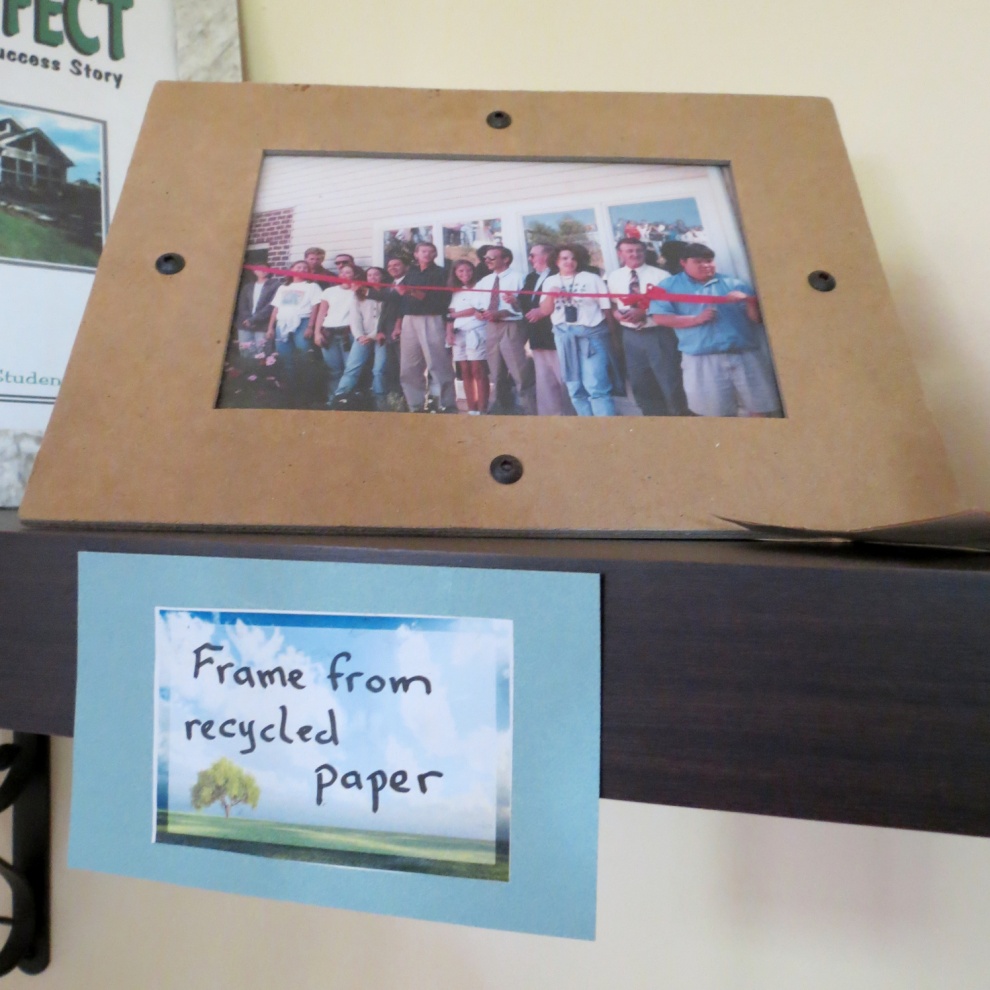 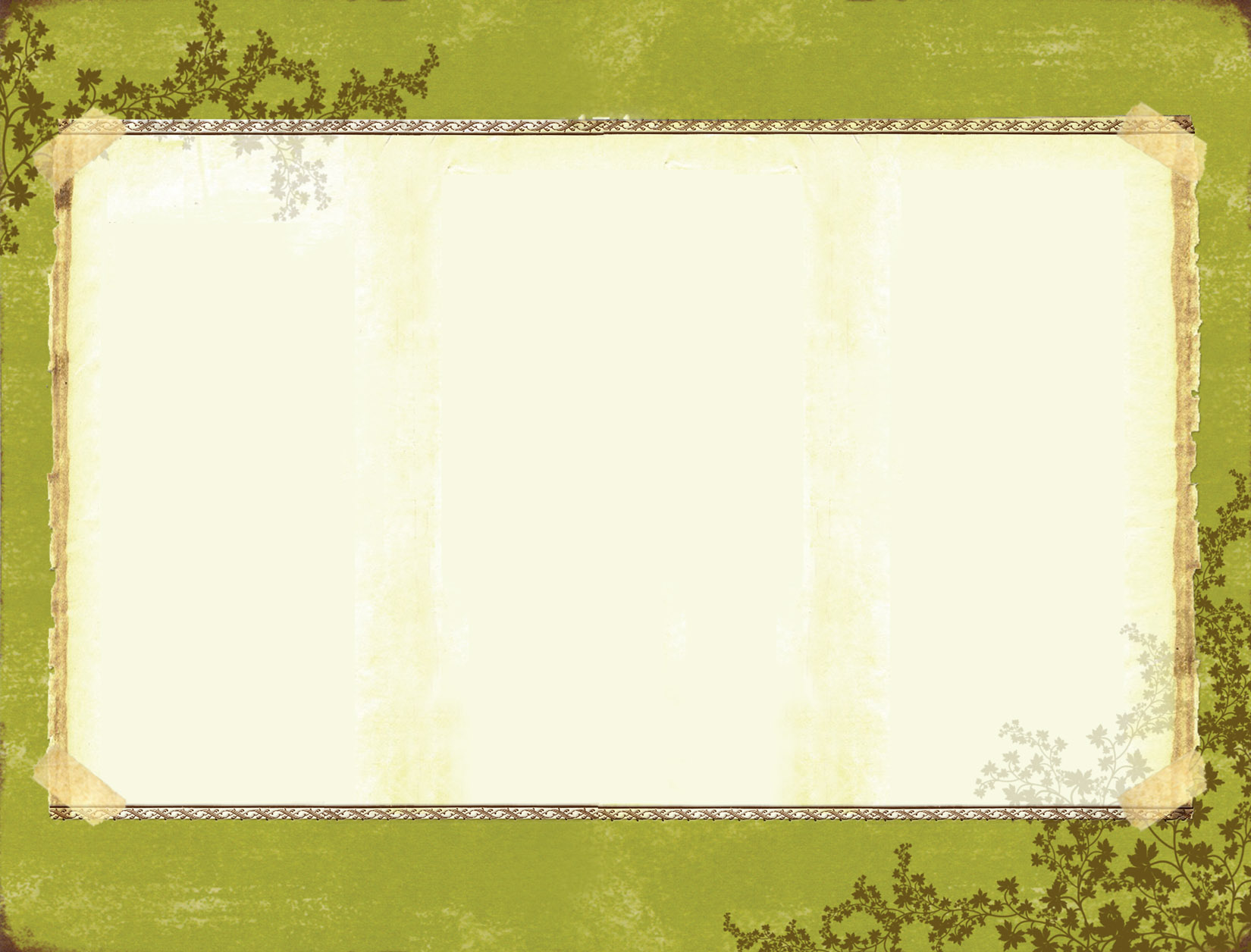 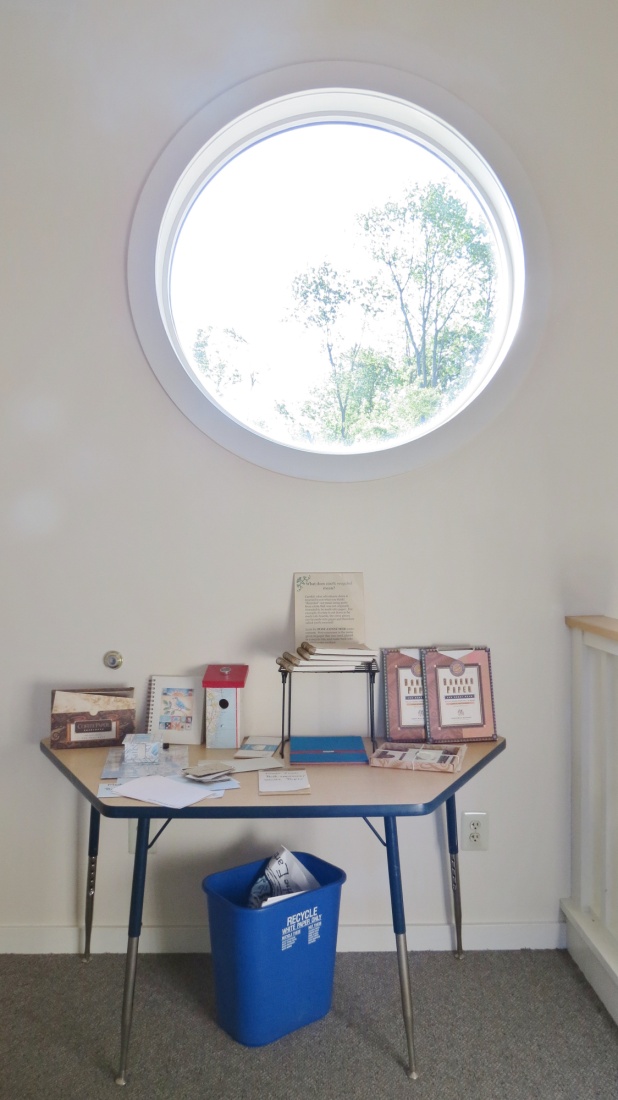 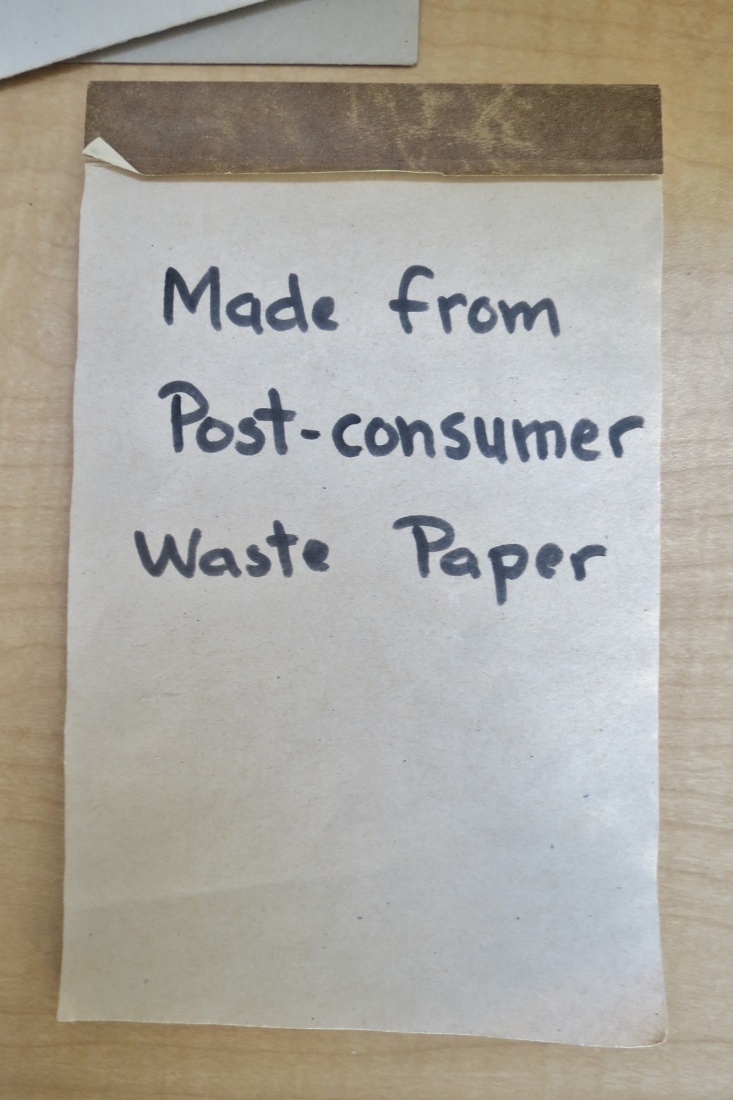 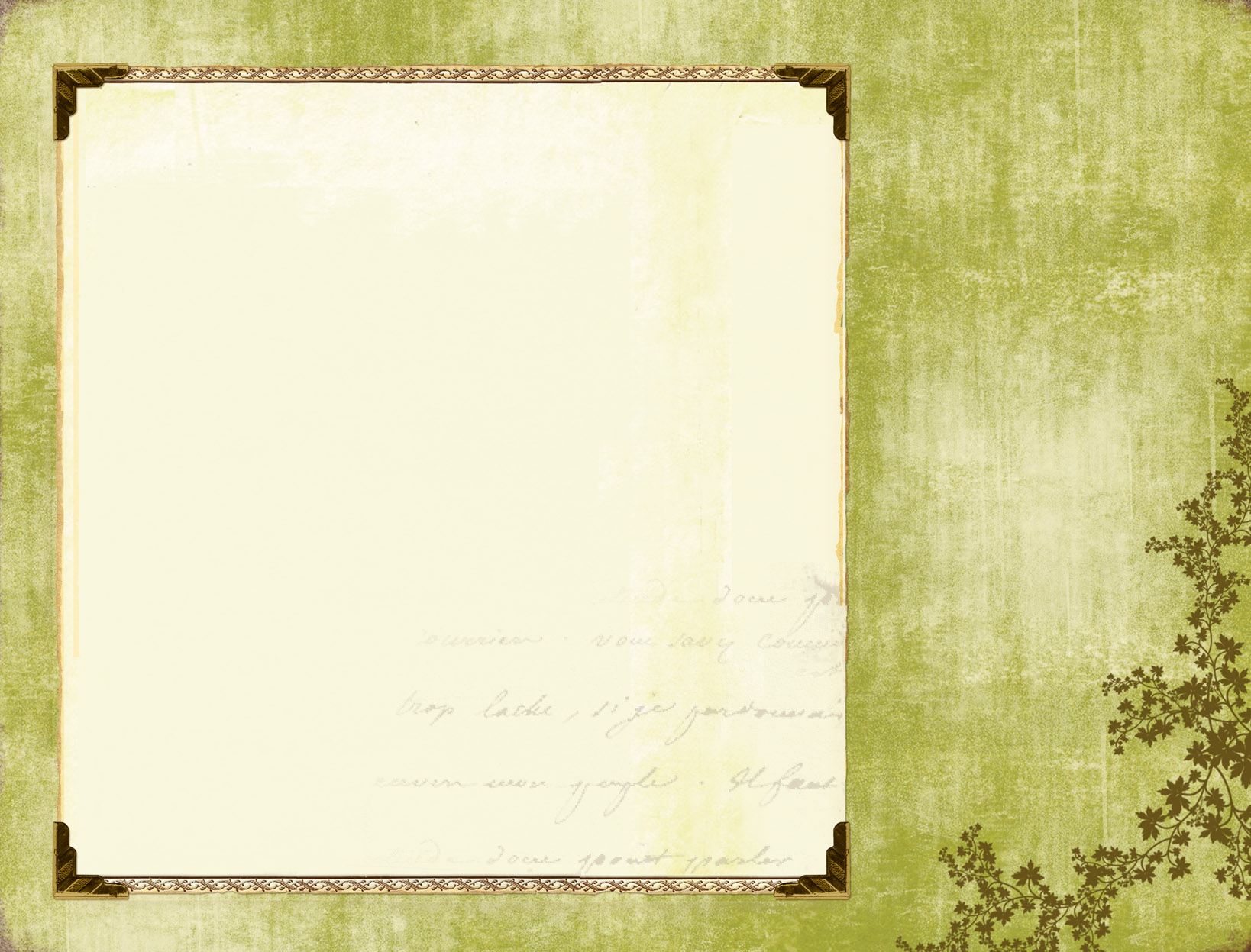 Recycled 
Plastic
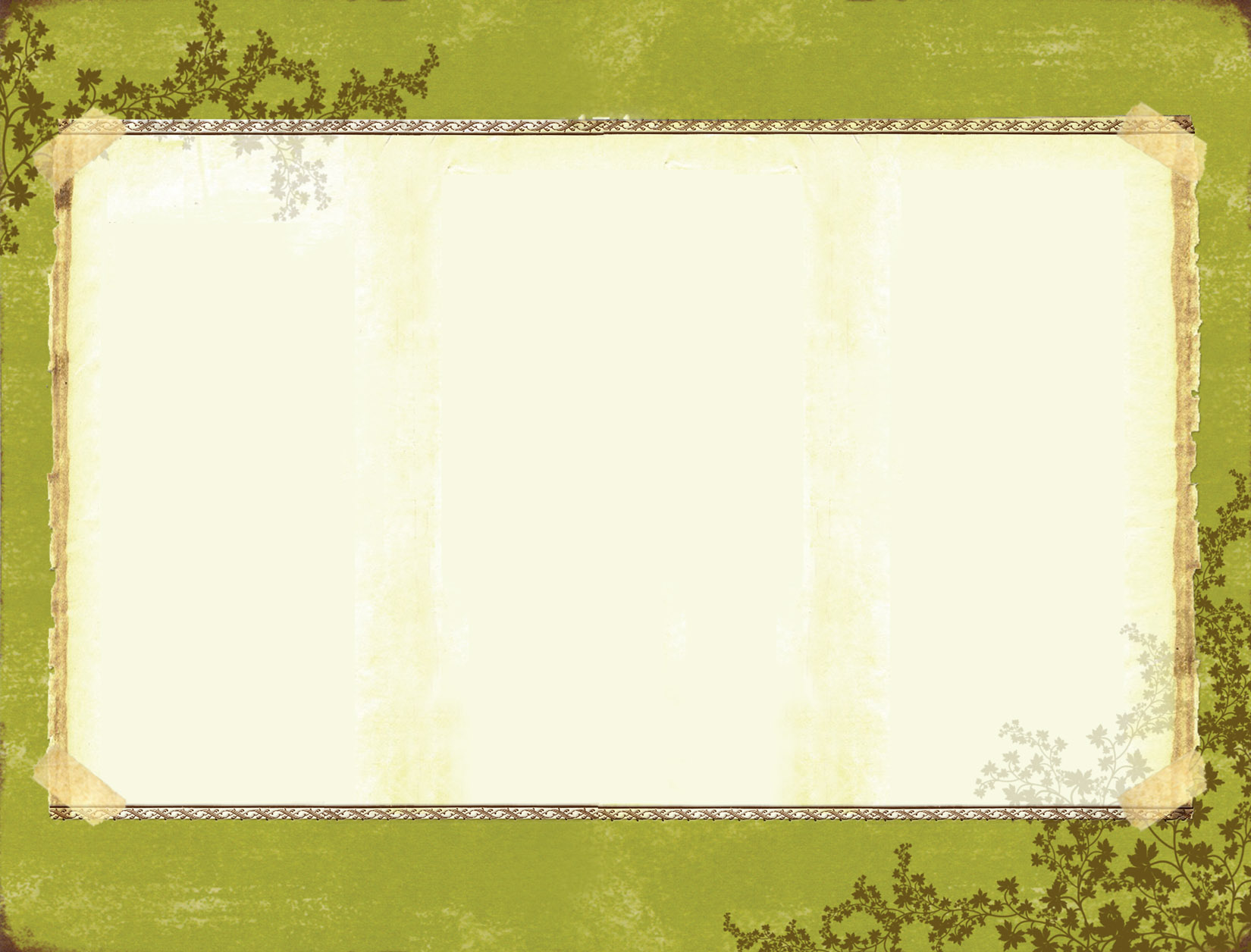 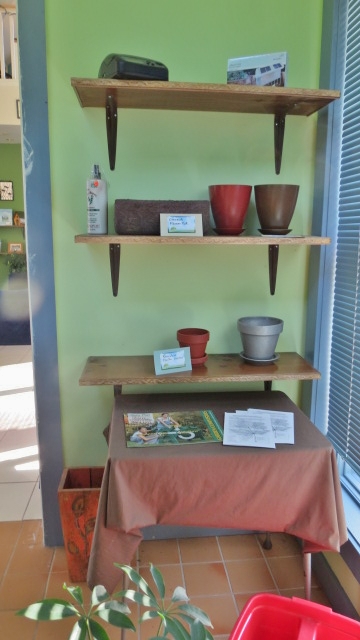 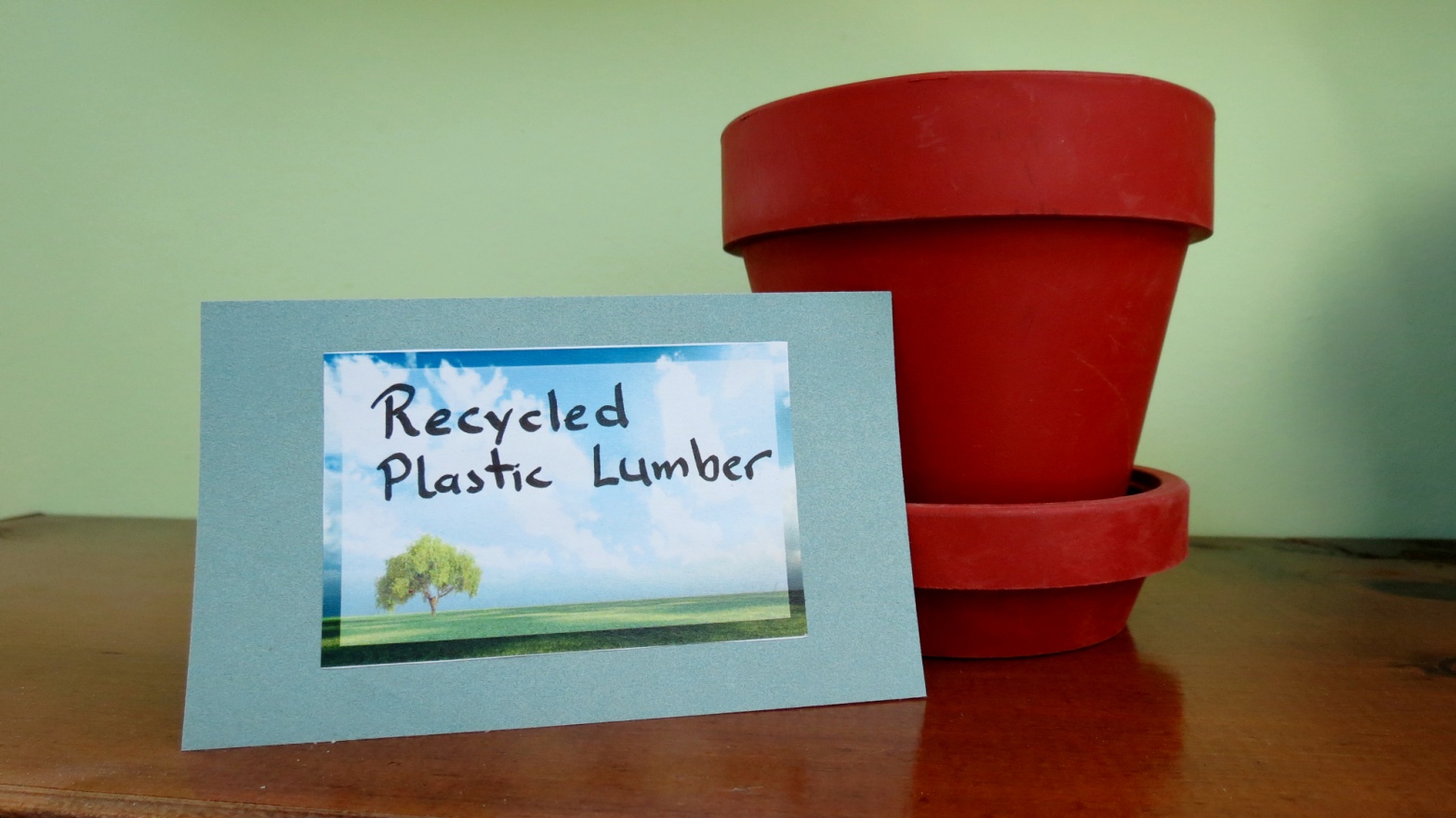 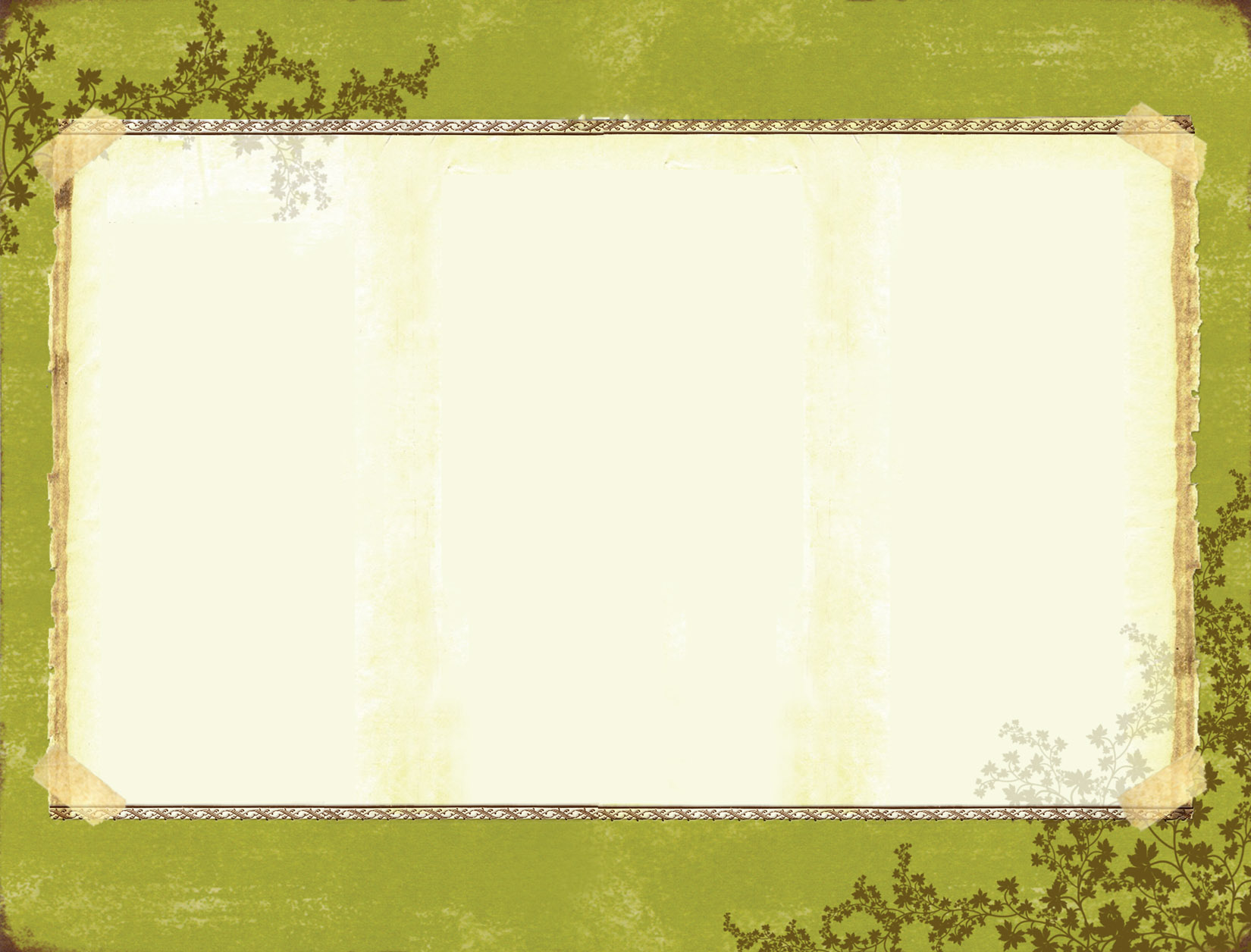 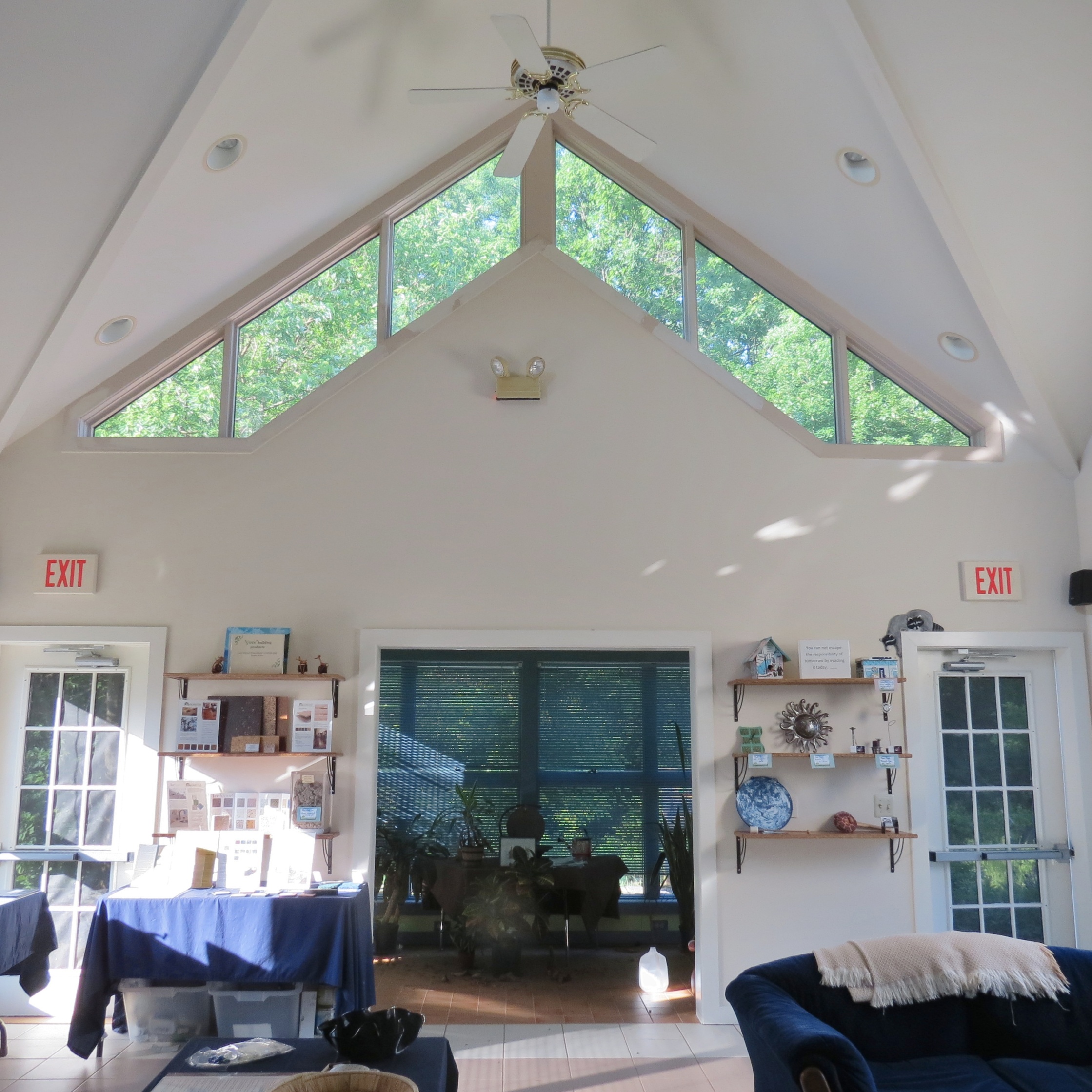 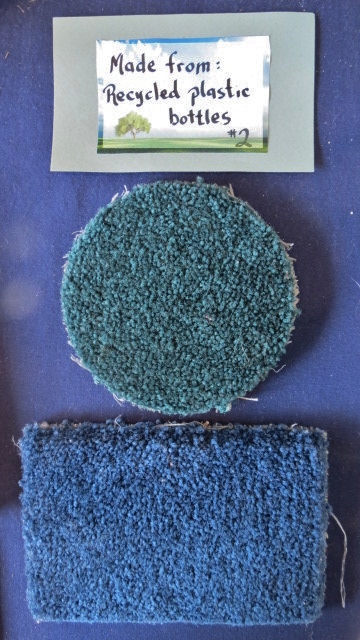 All Carpets
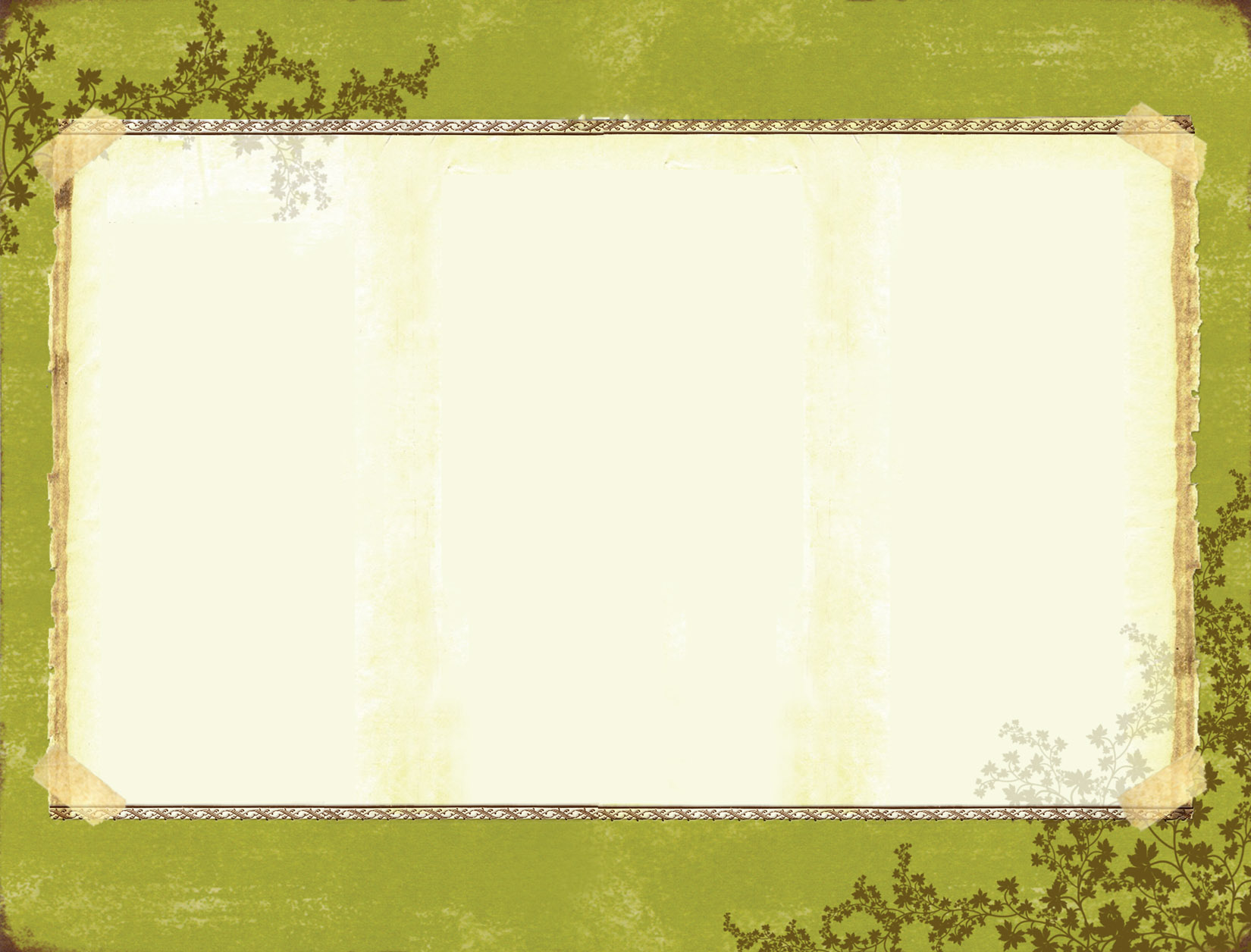 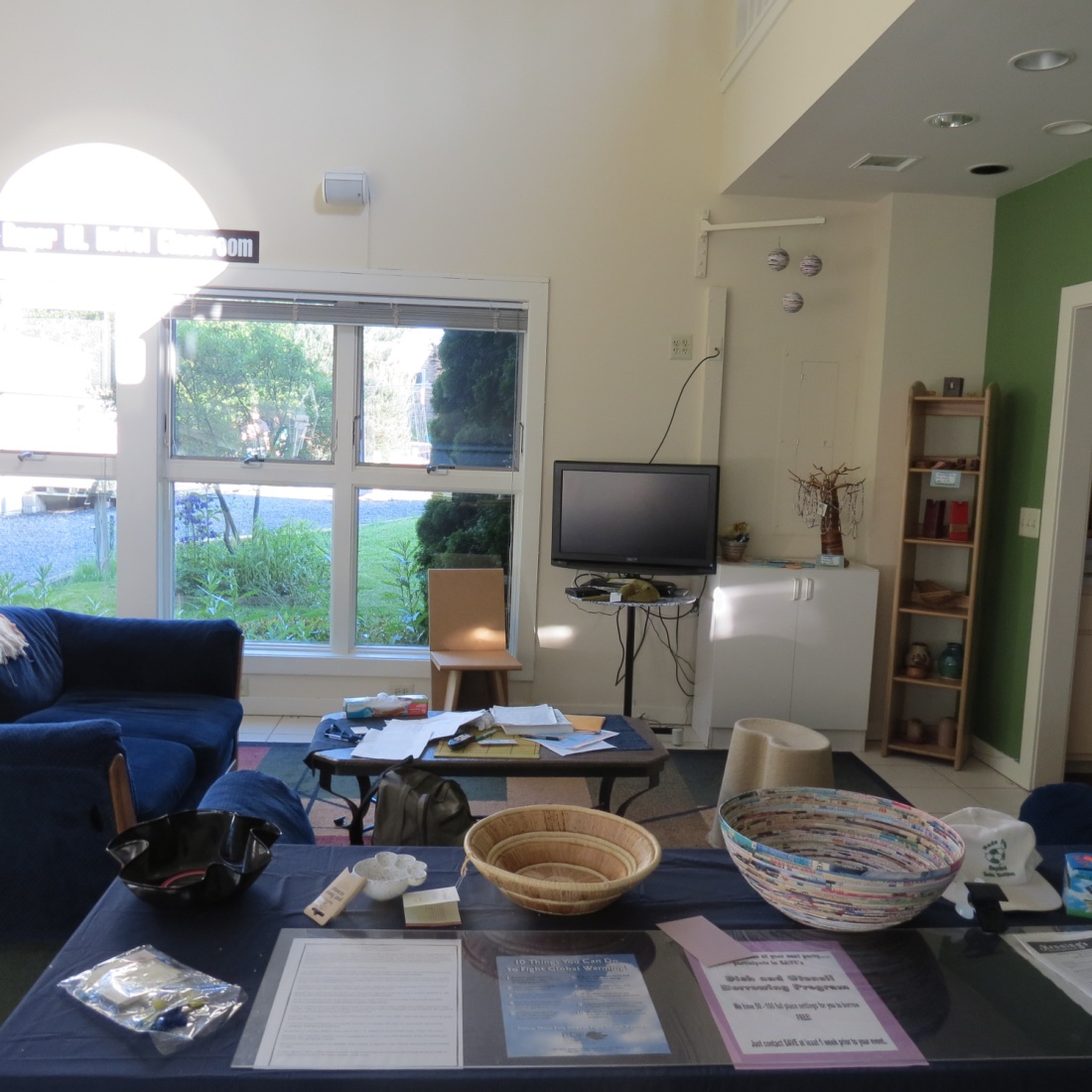 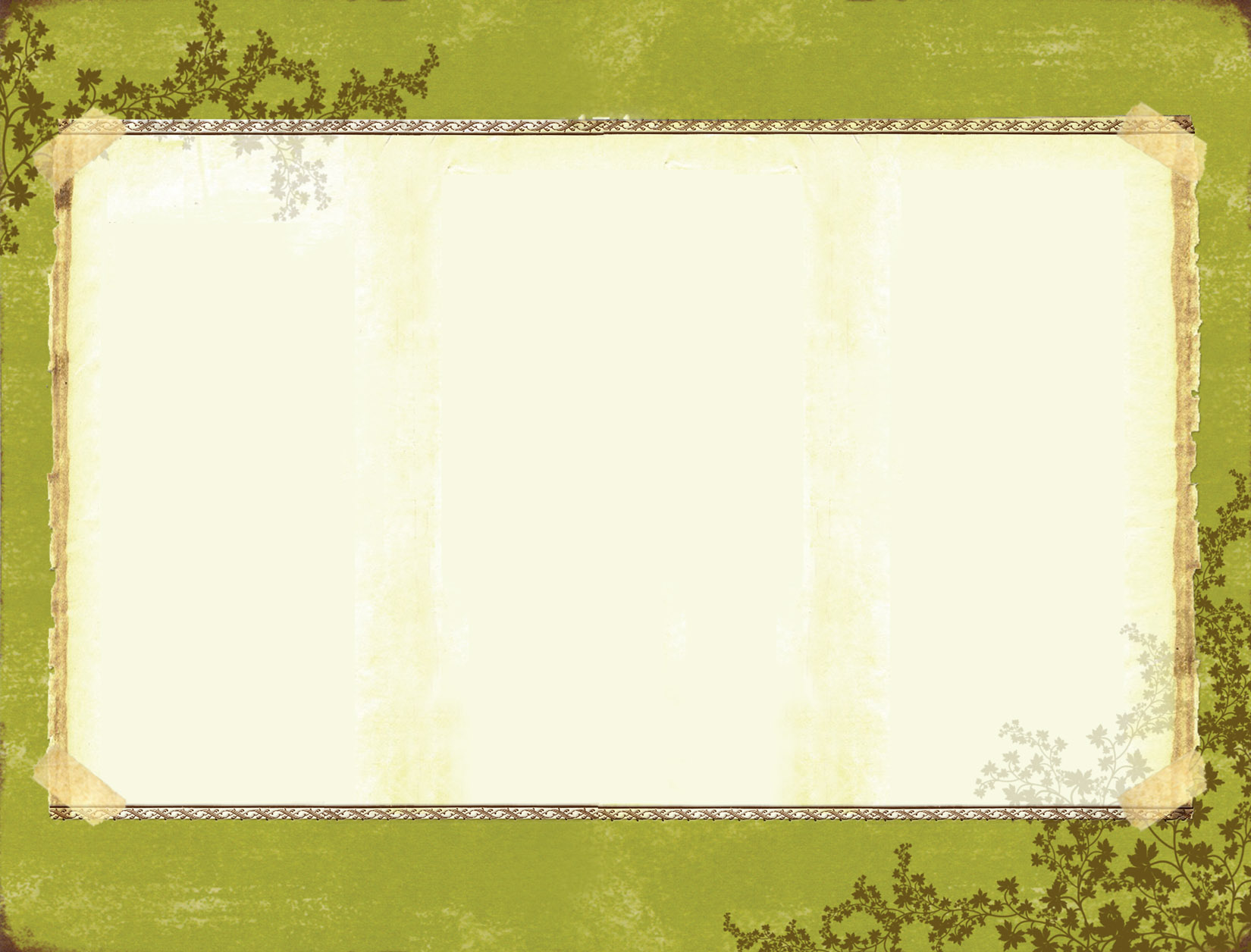 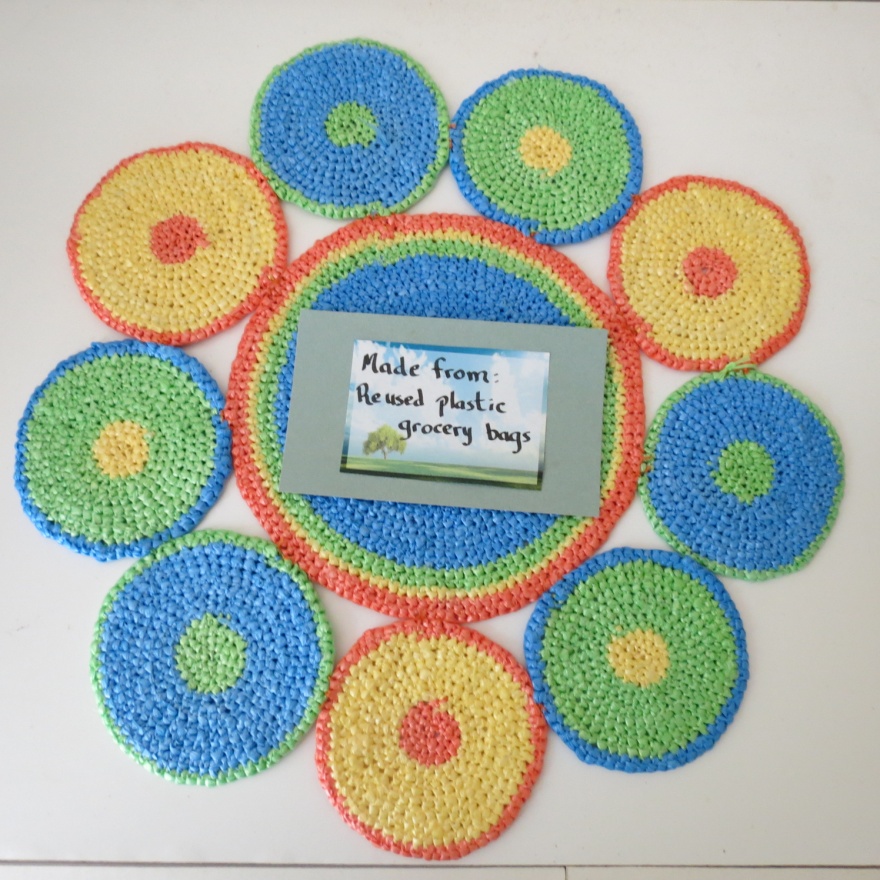 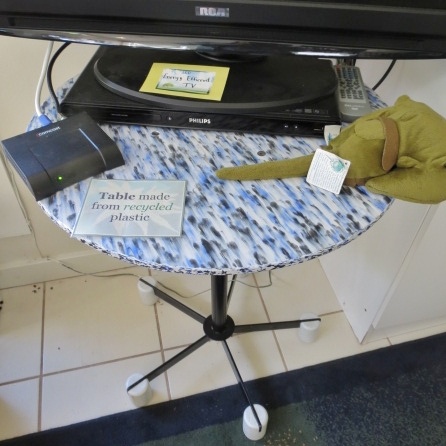 Table made from plastic bottles
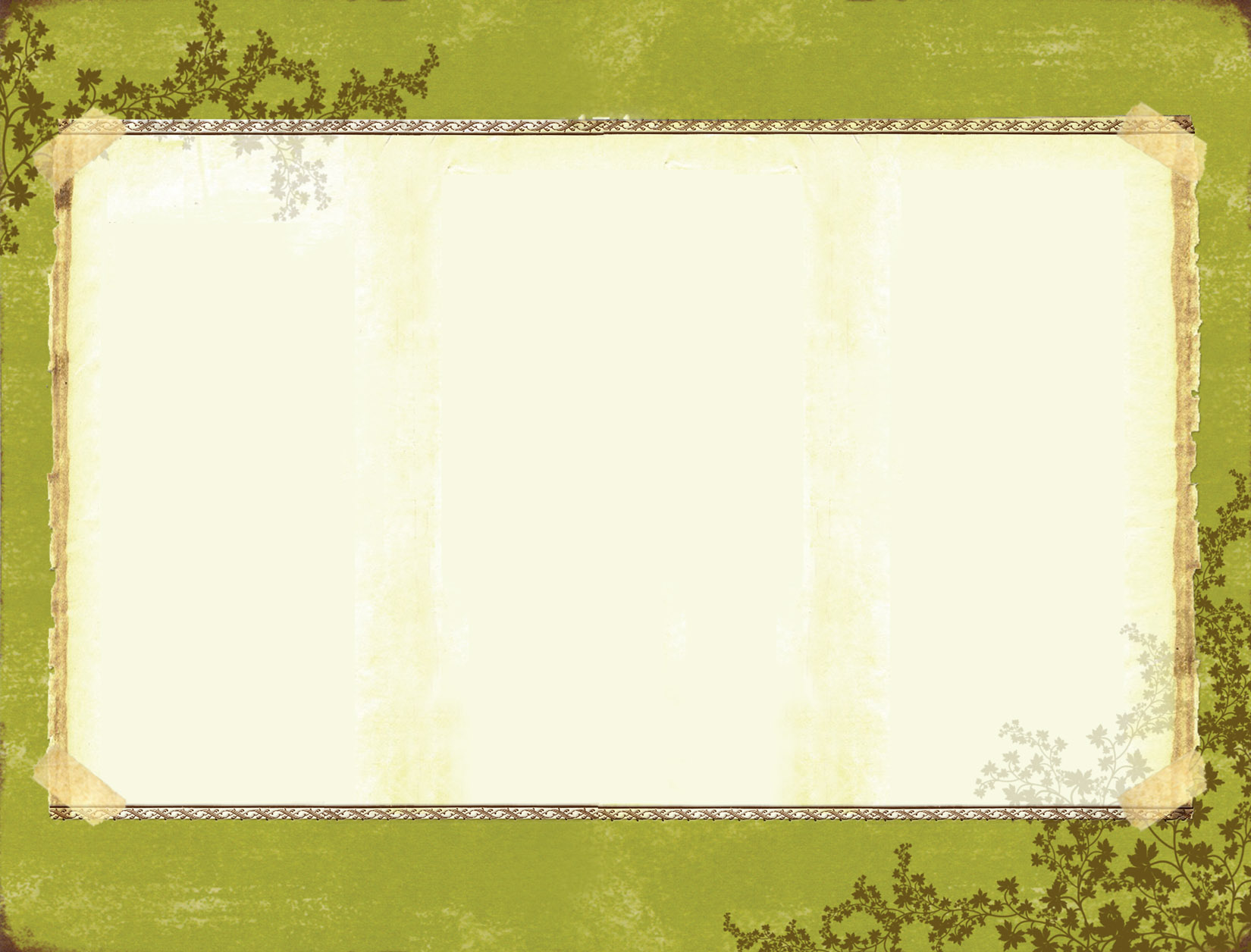 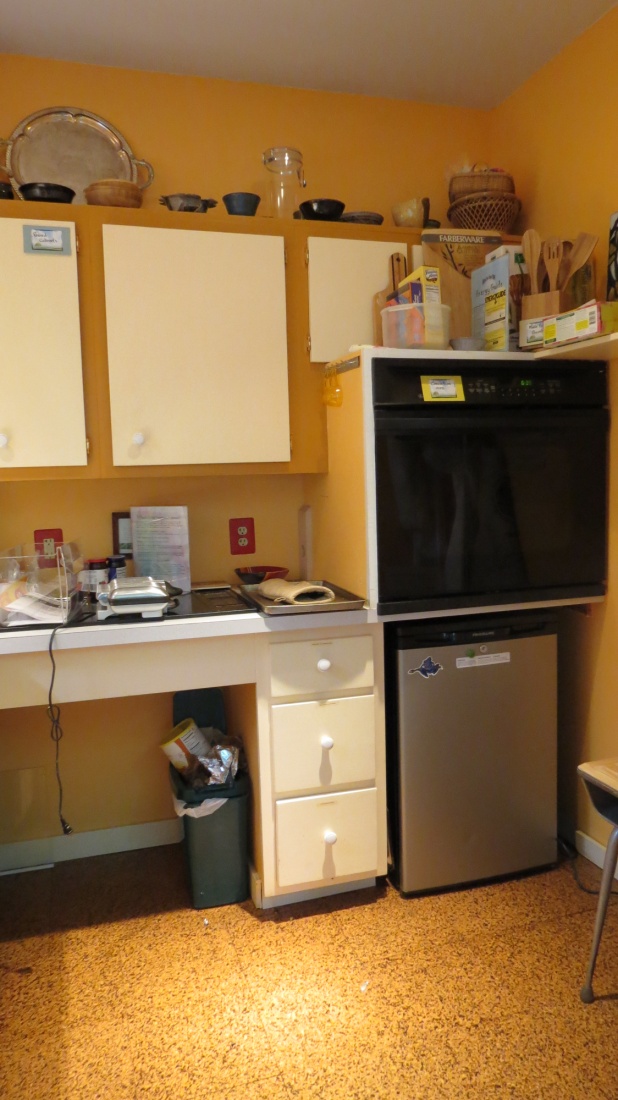 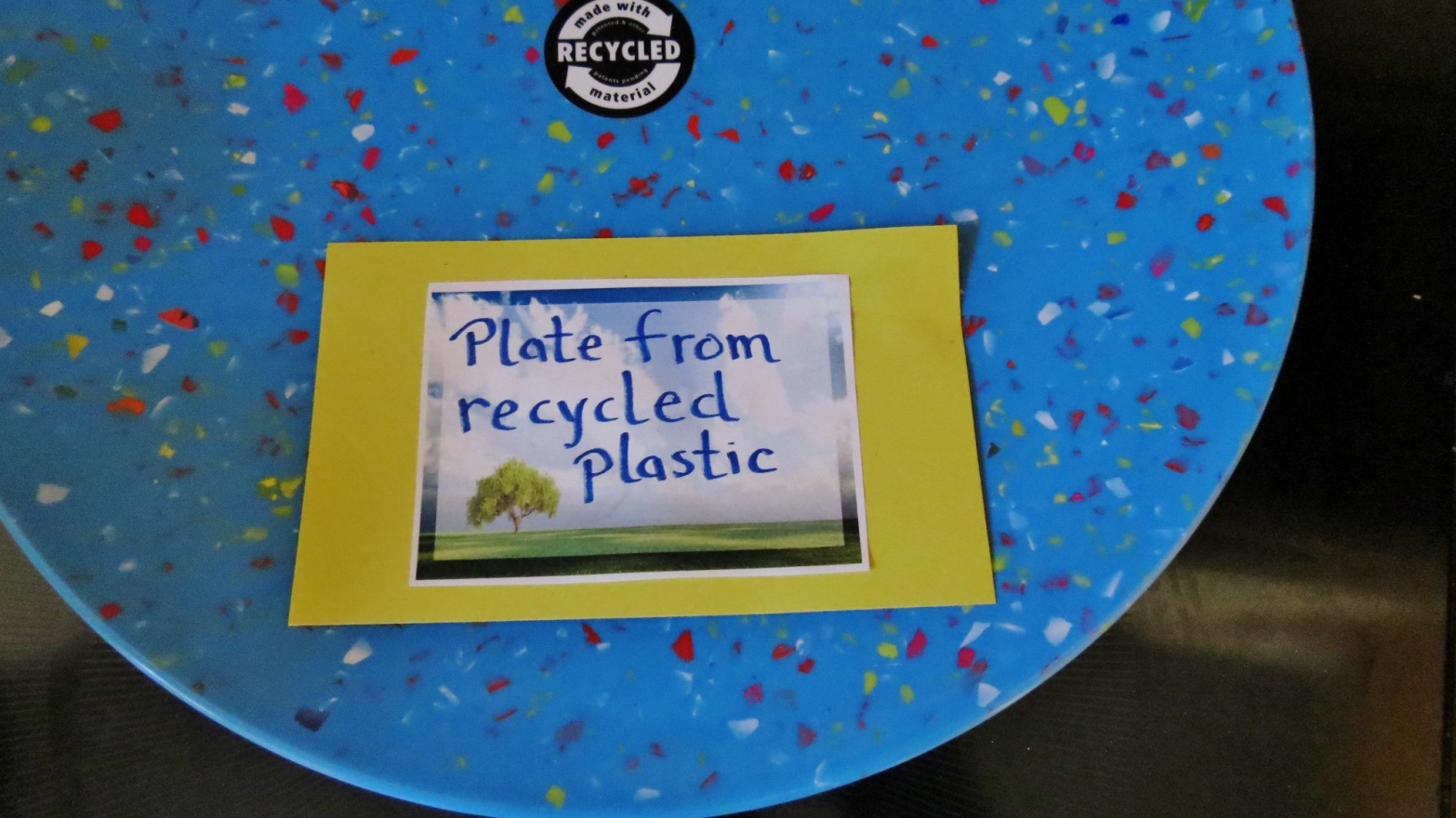 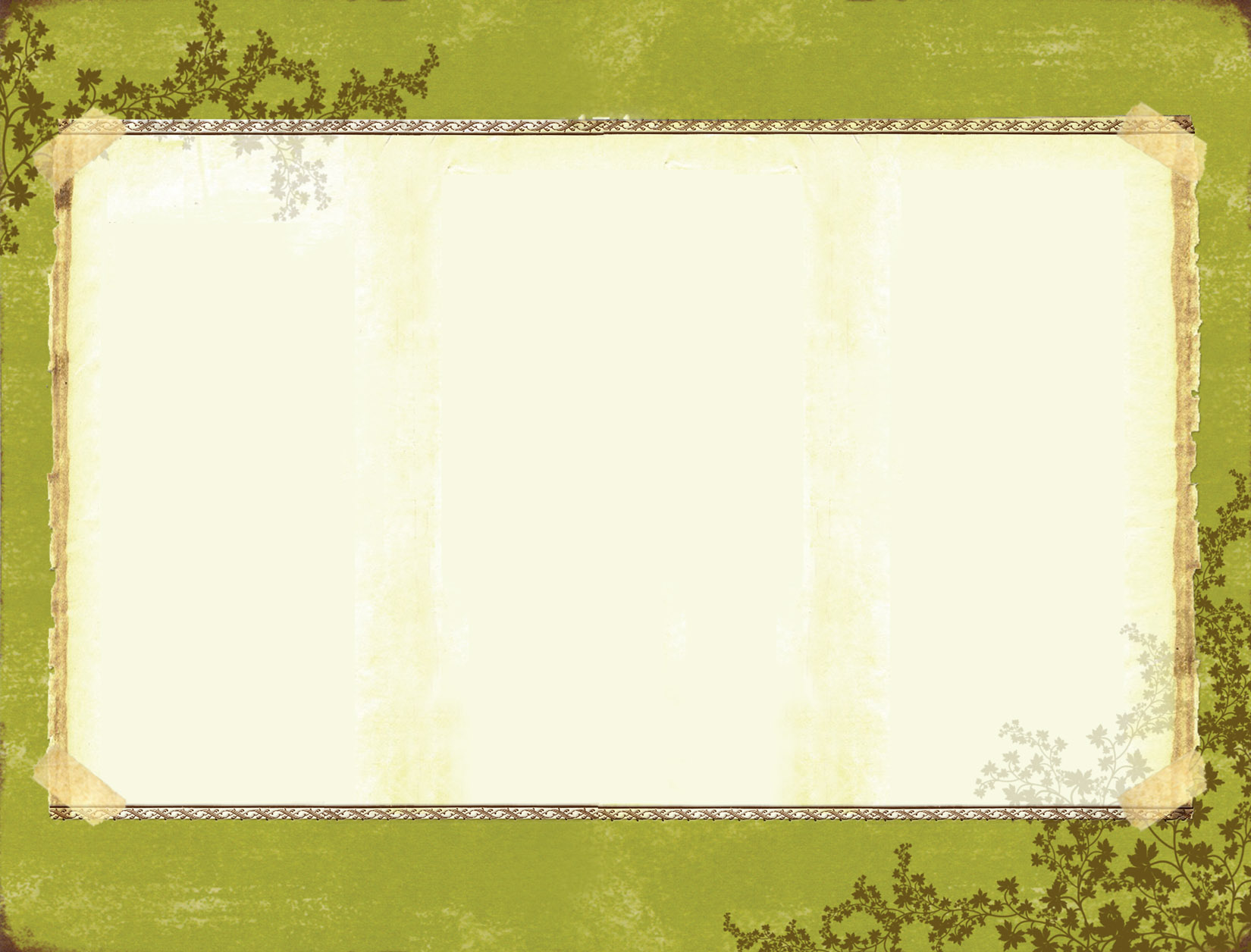 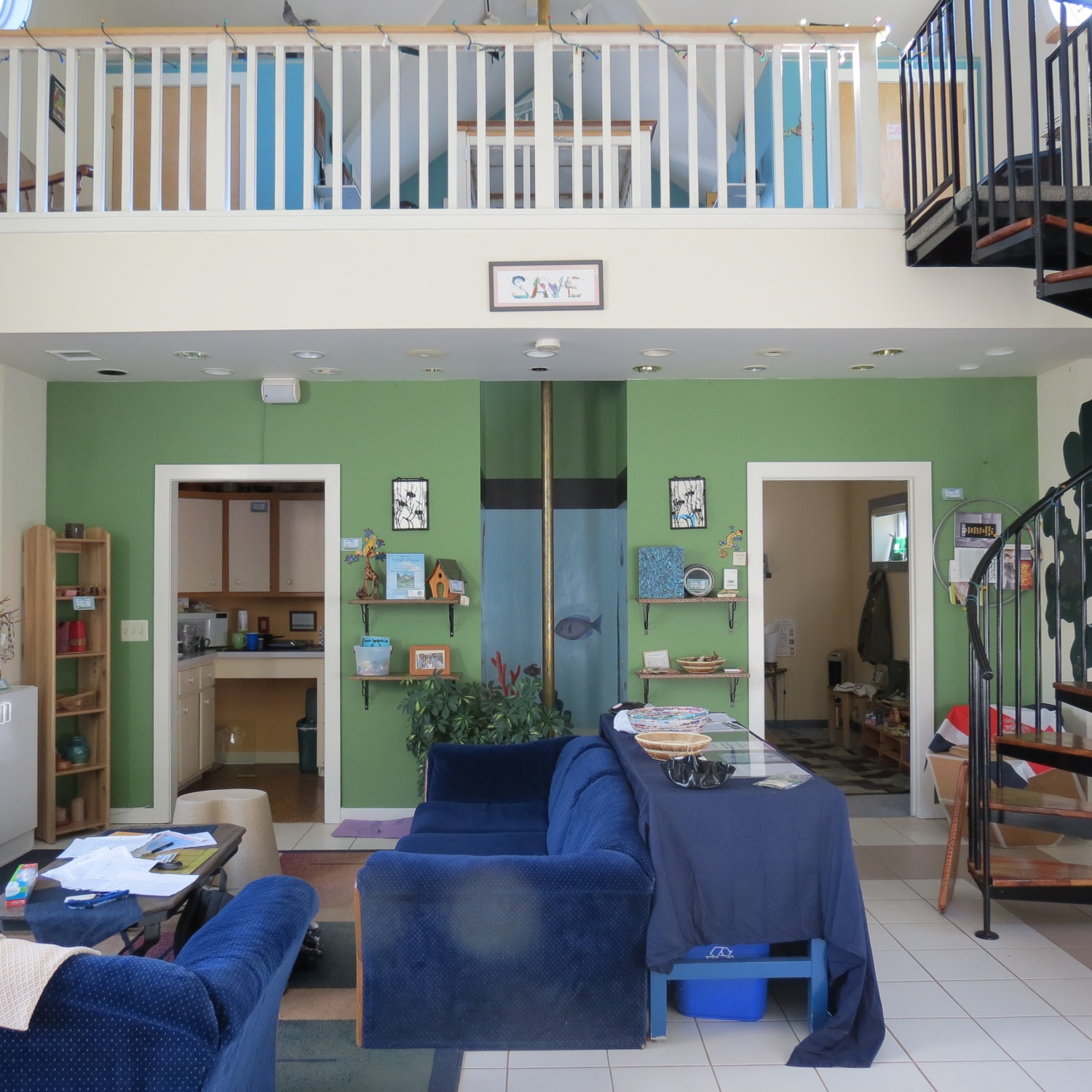 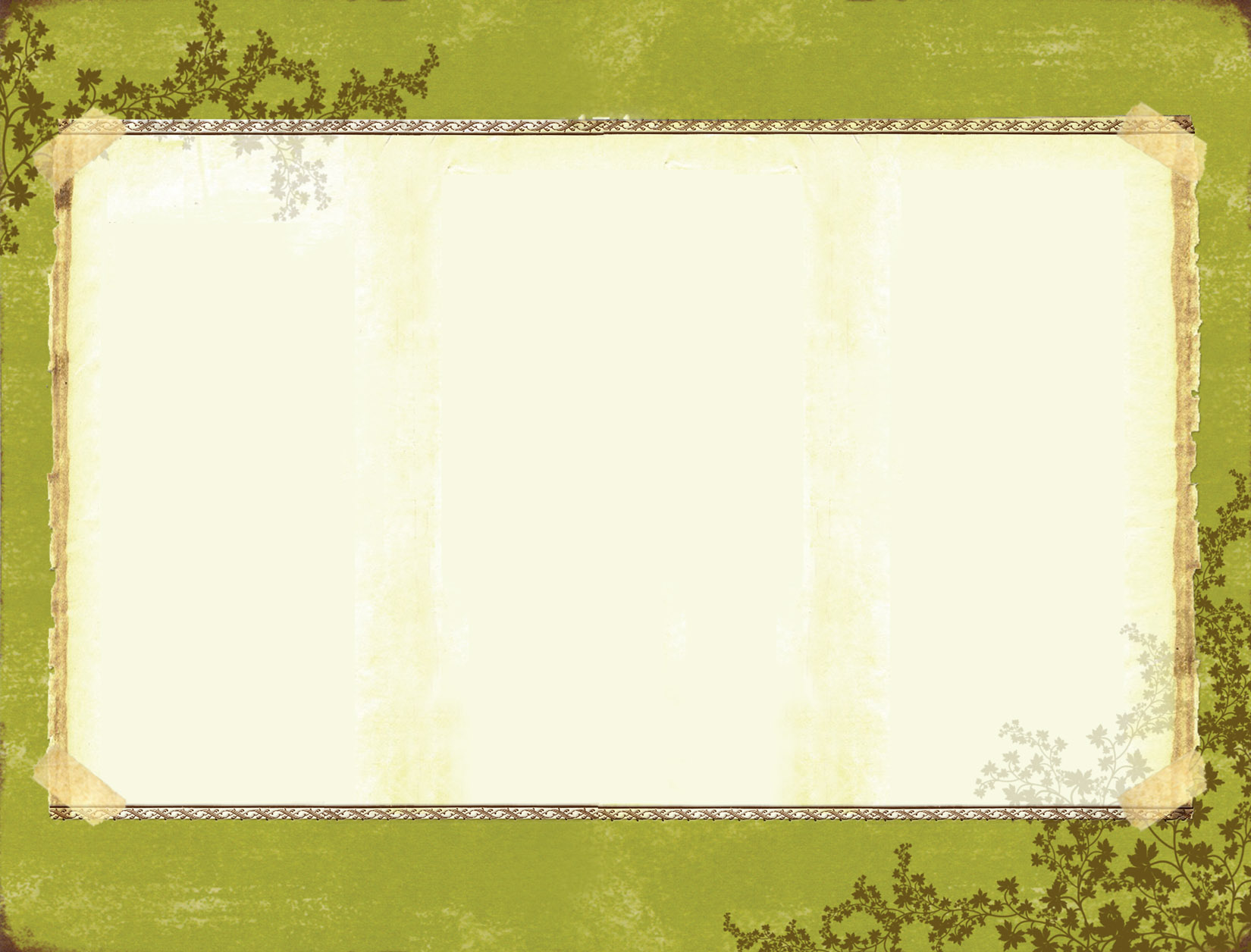 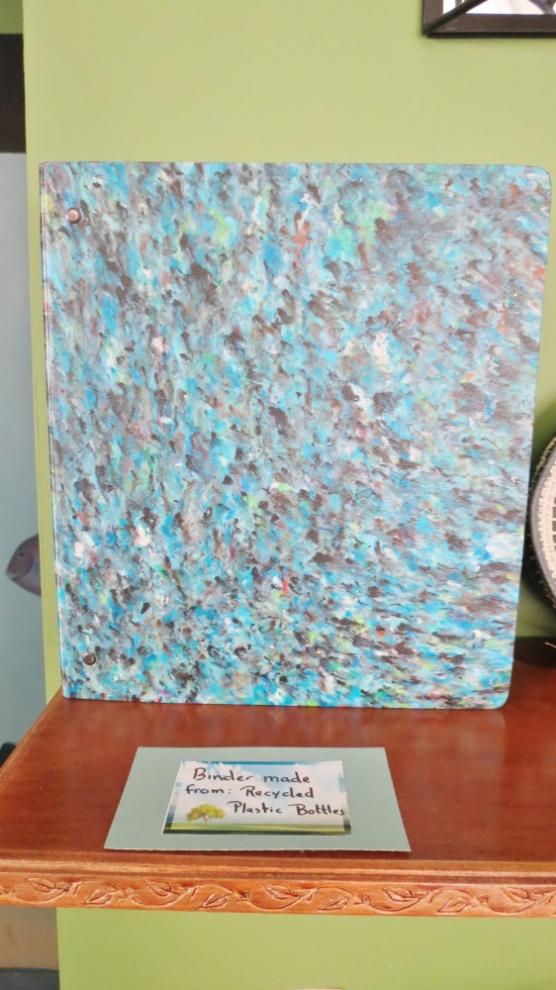 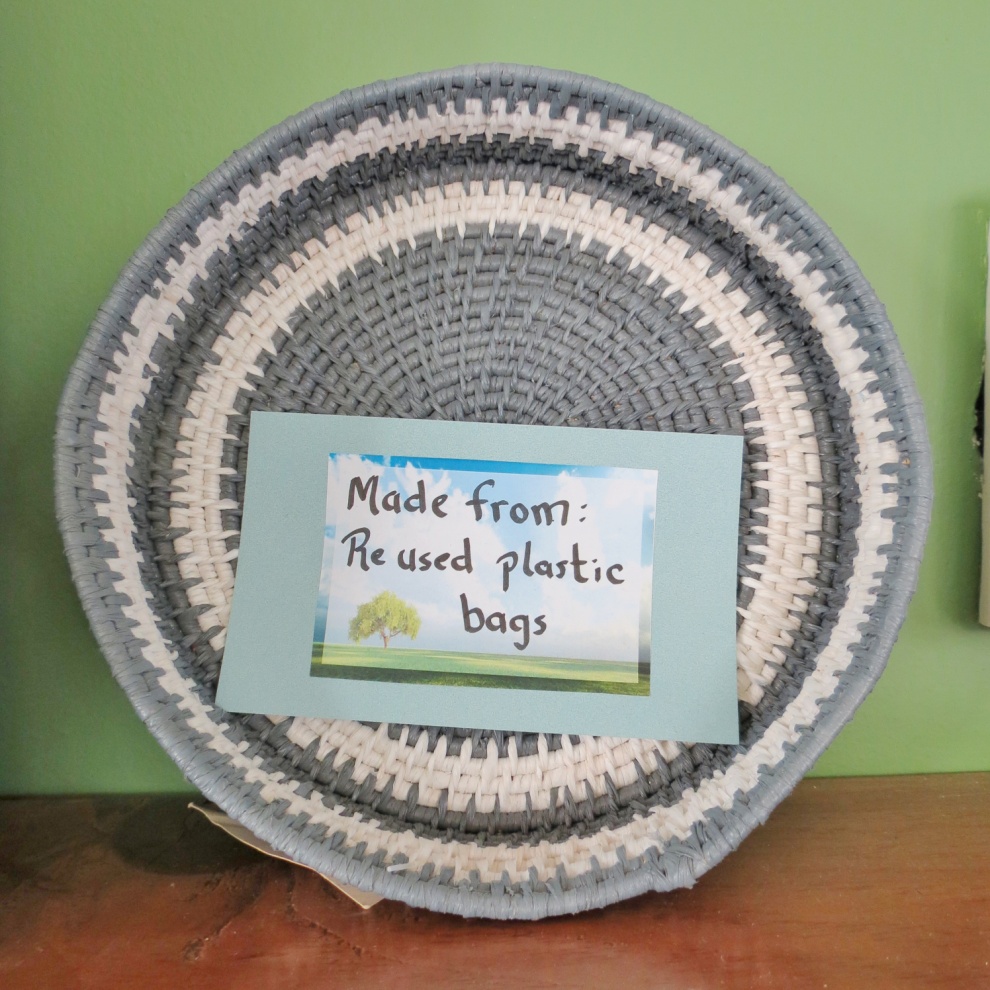 Recycled plastic notebook
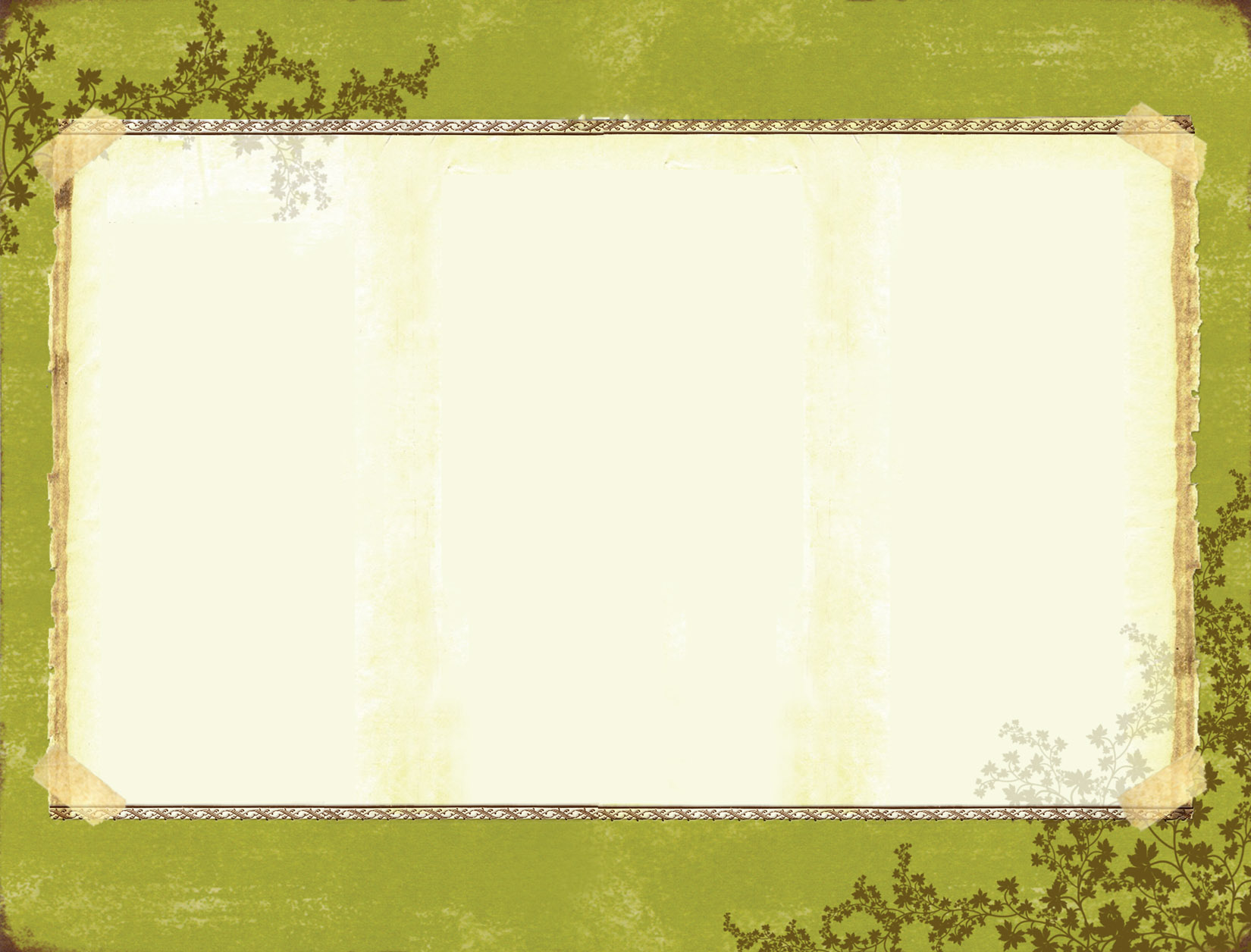 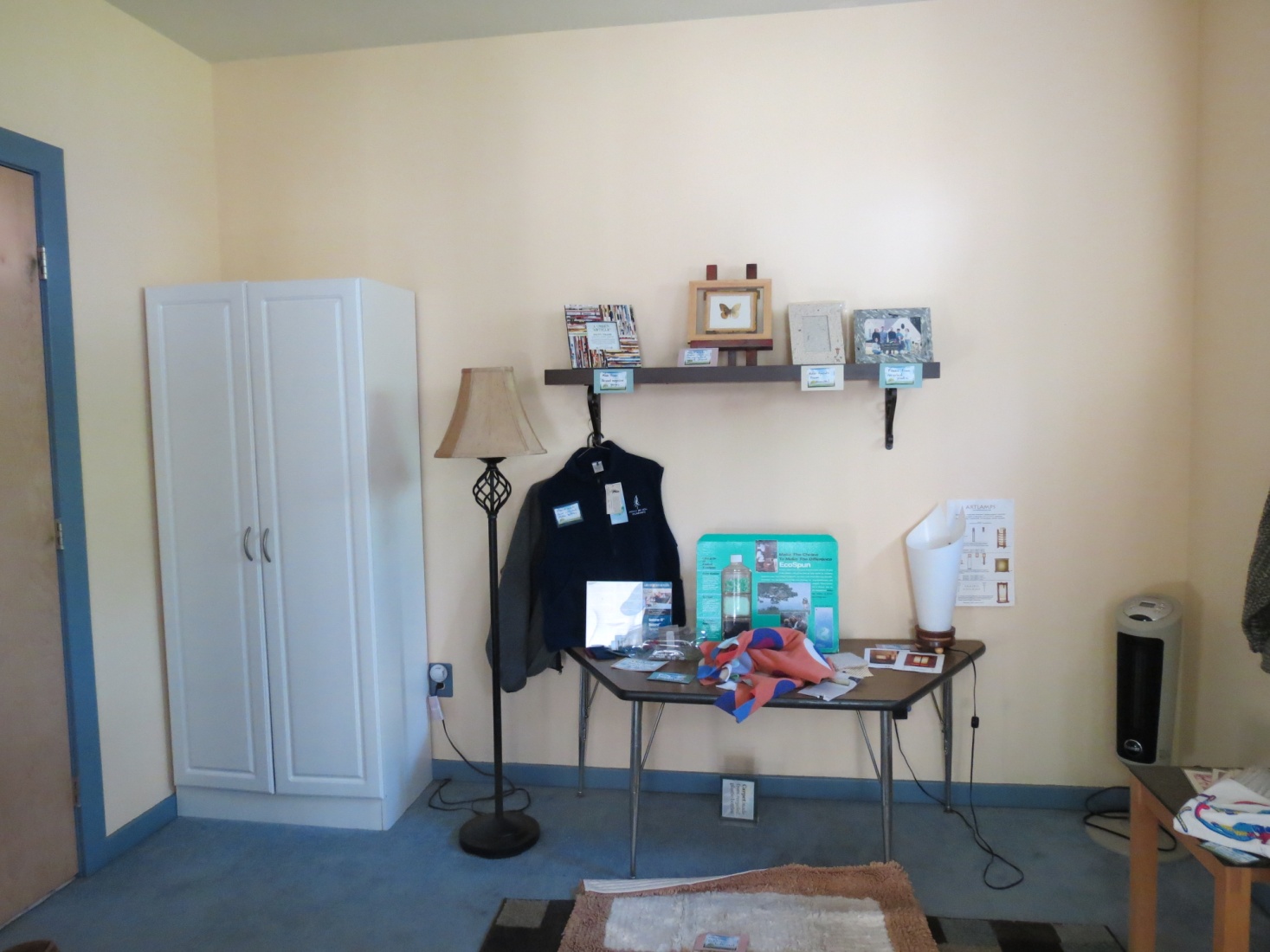 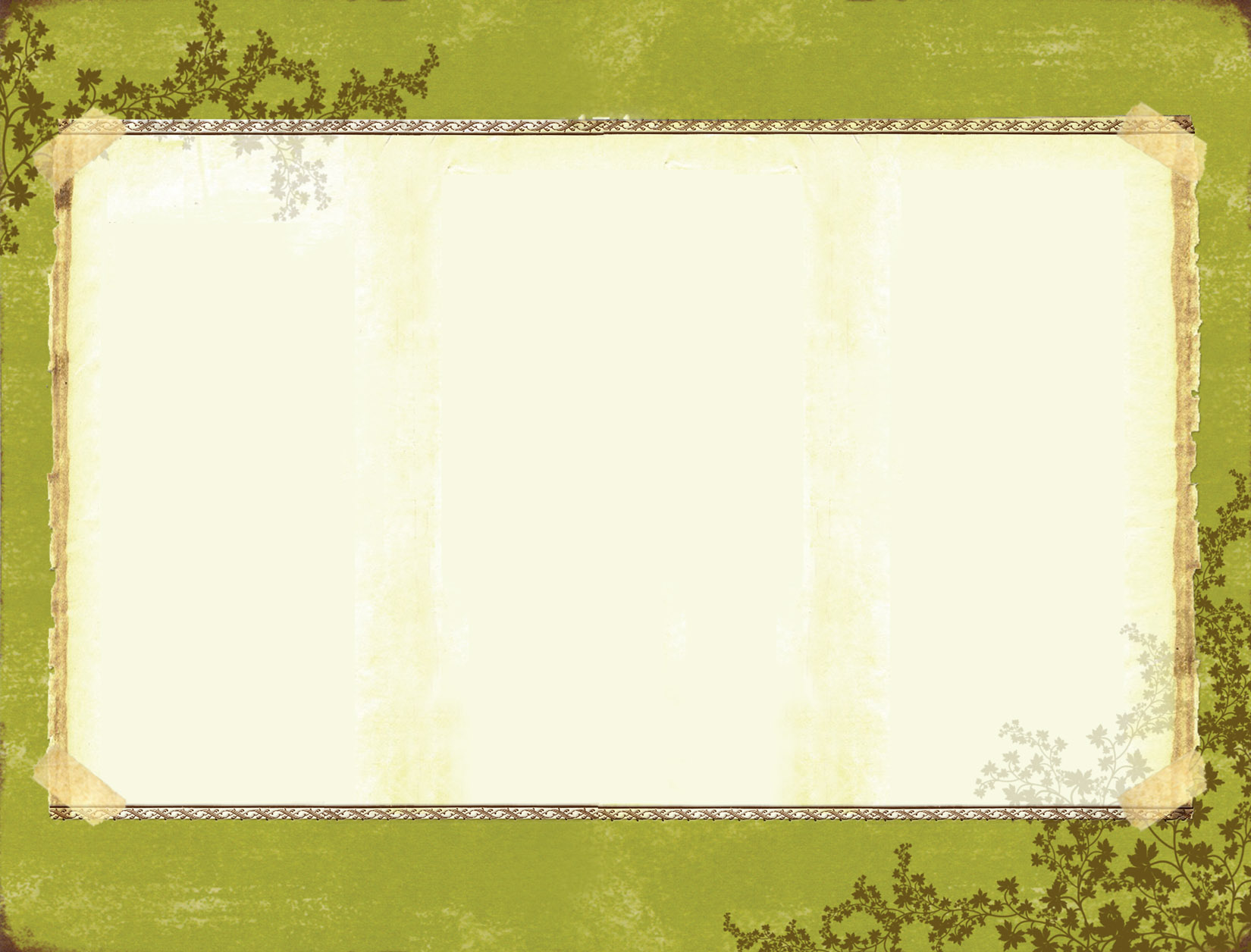 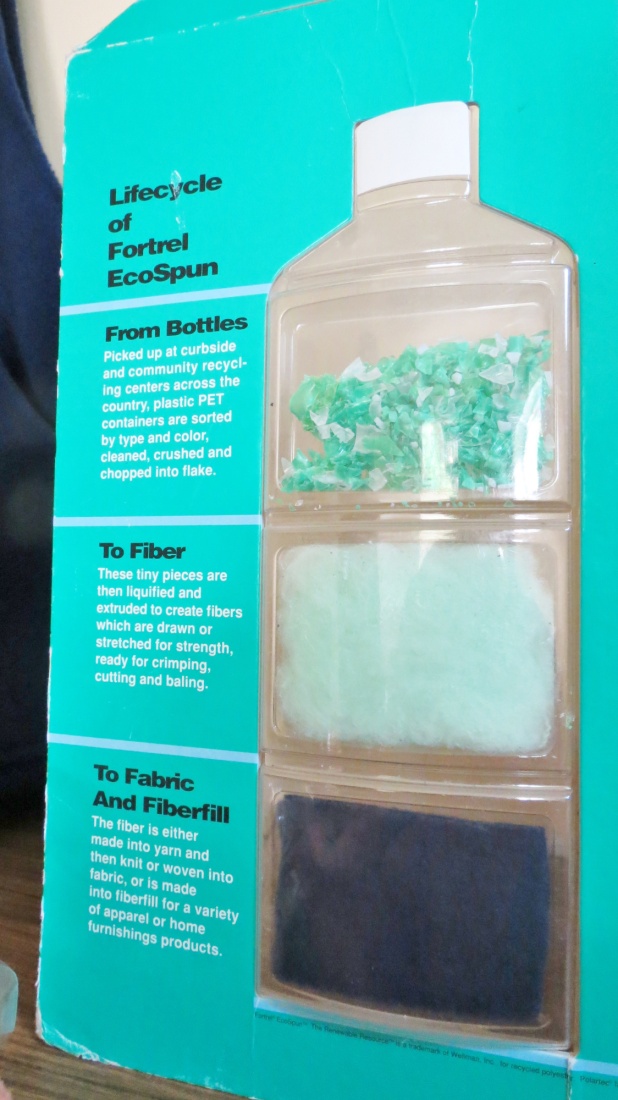 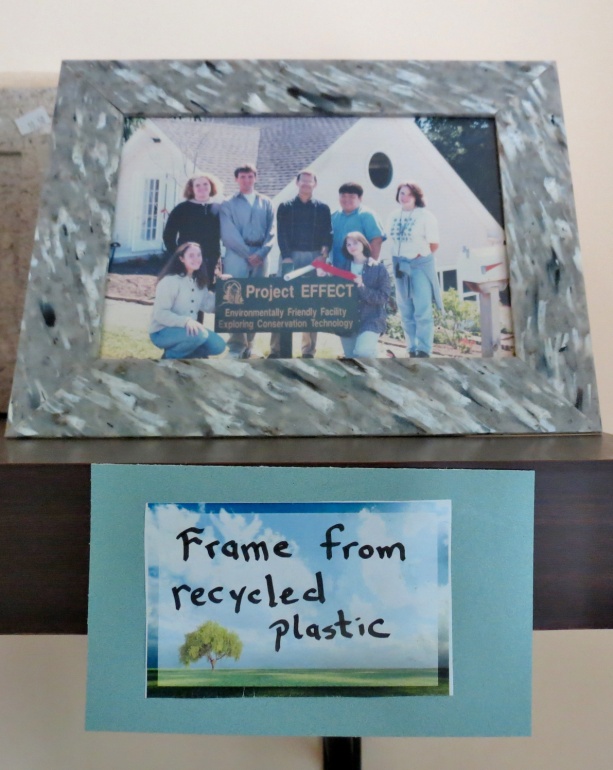 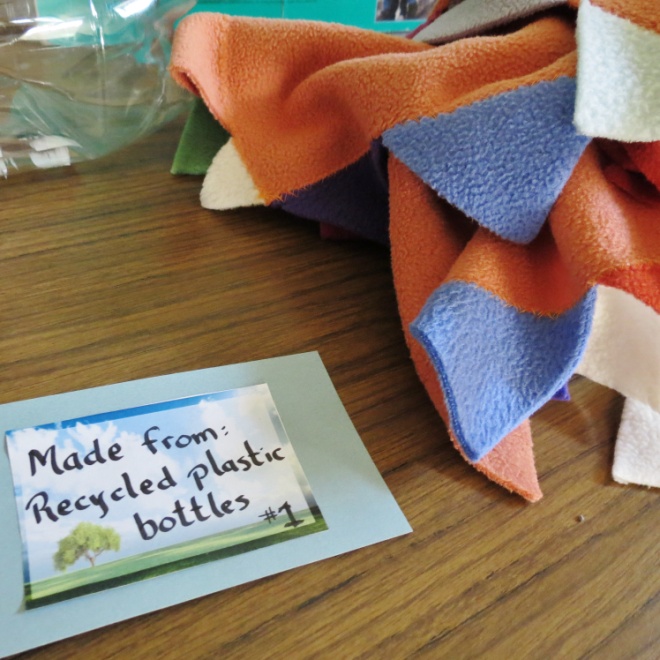 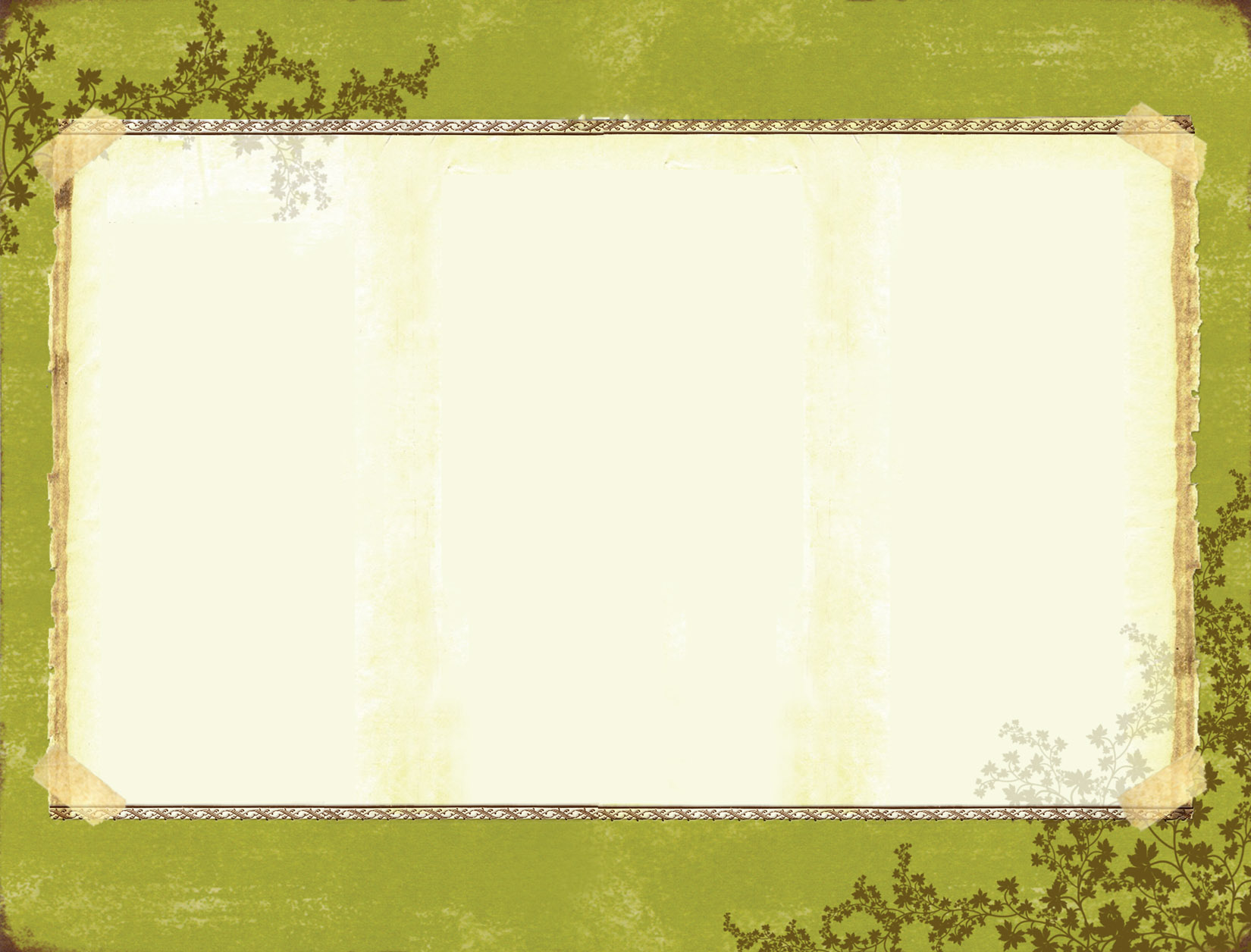 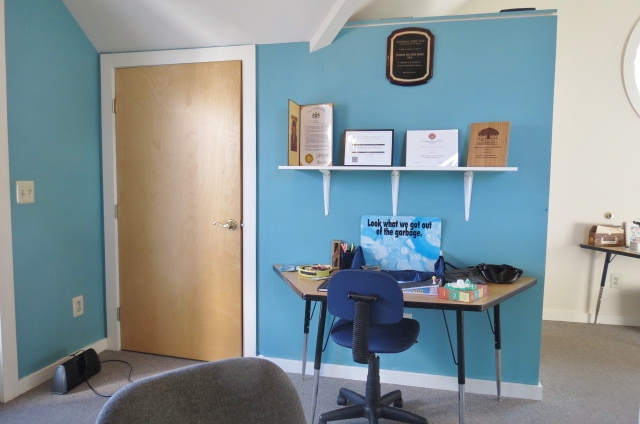 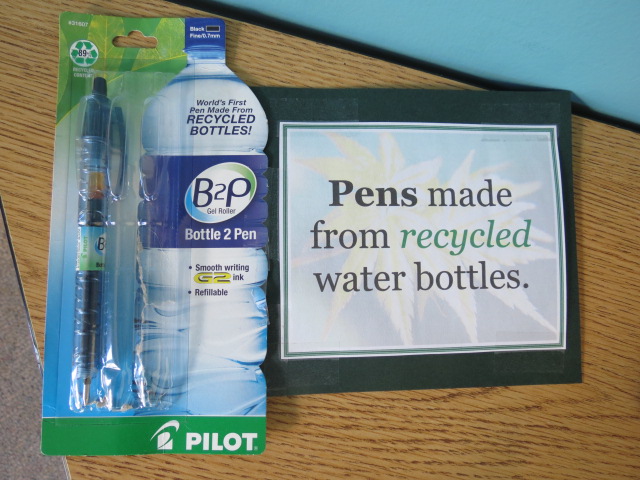 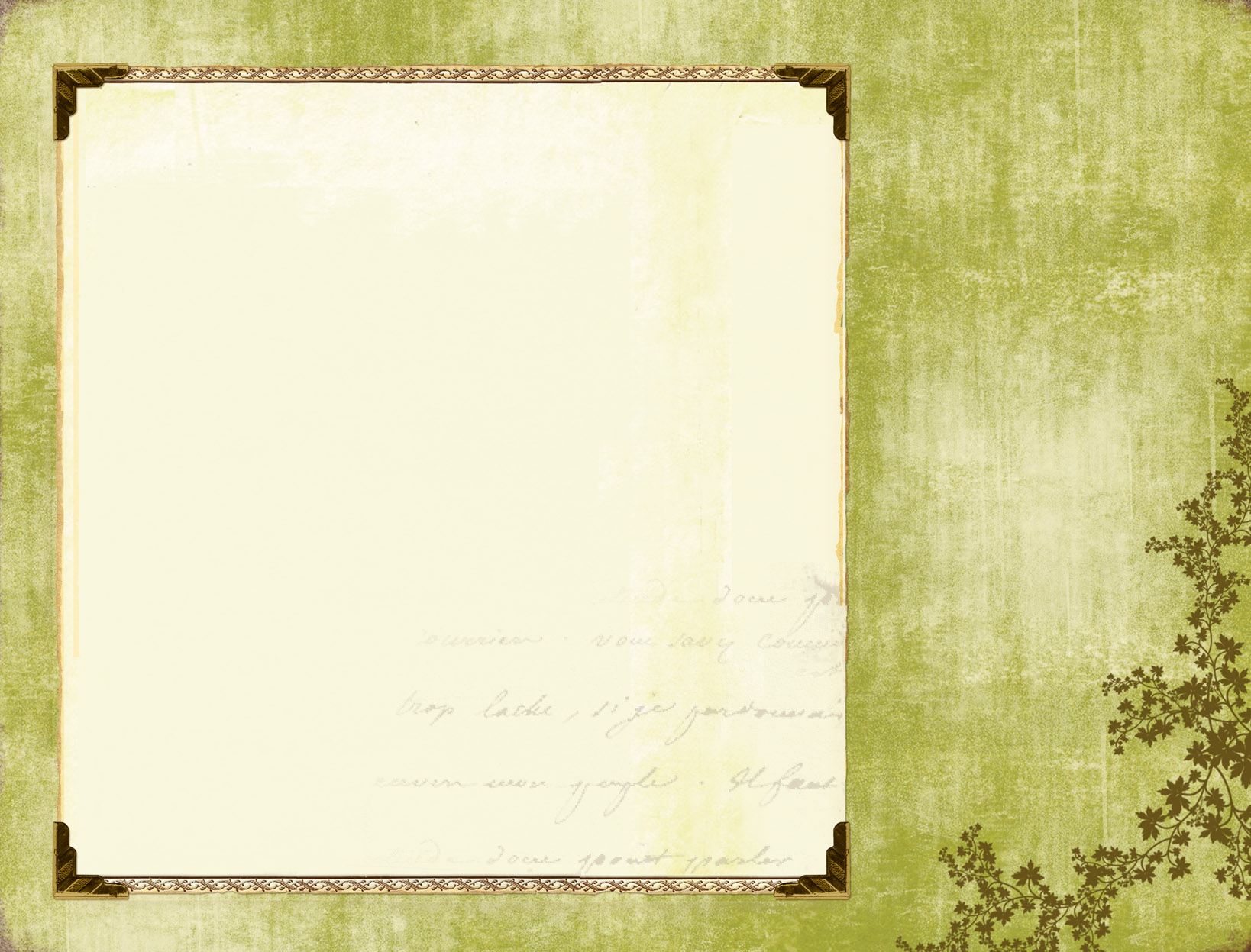 Recycled 
Aluminum
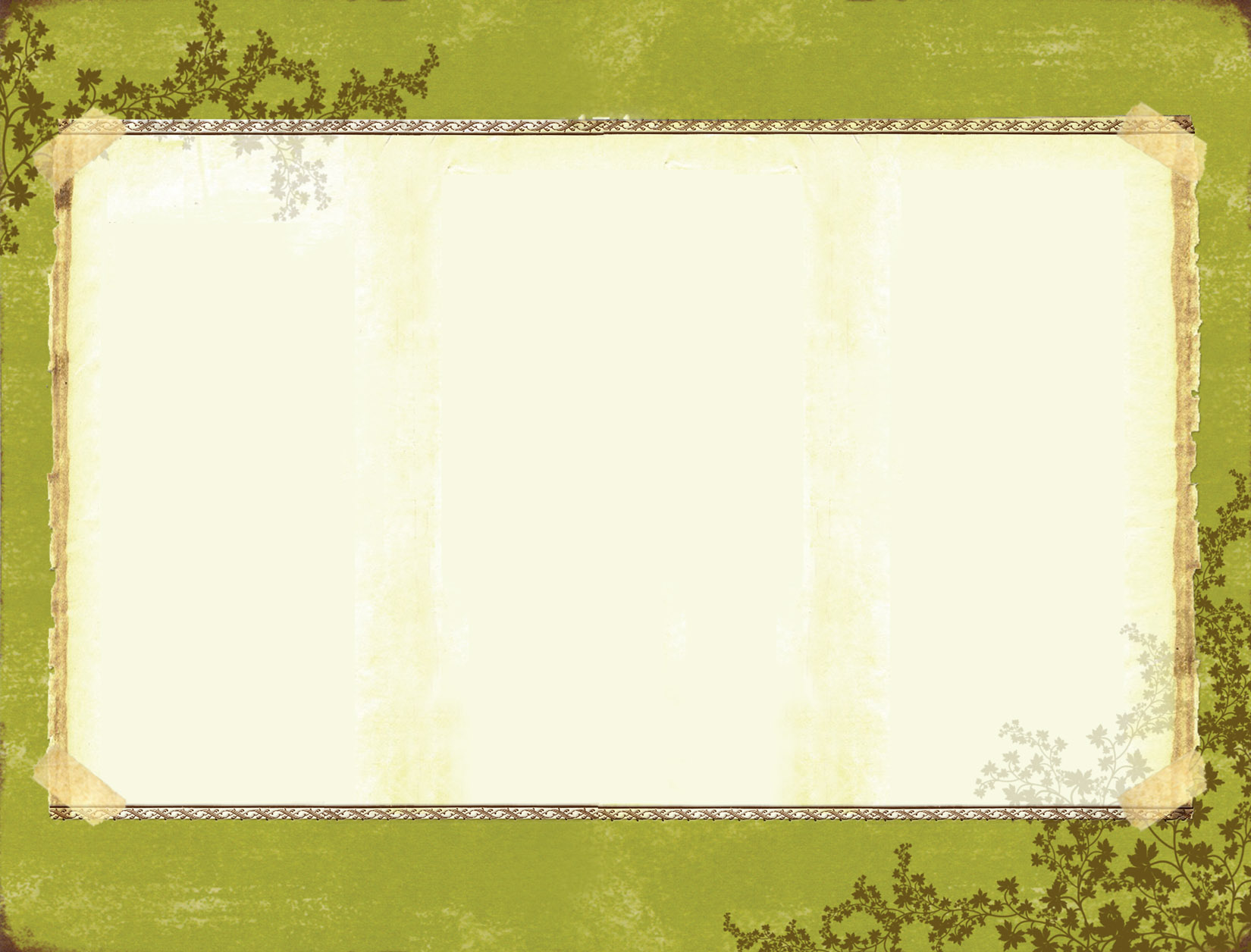 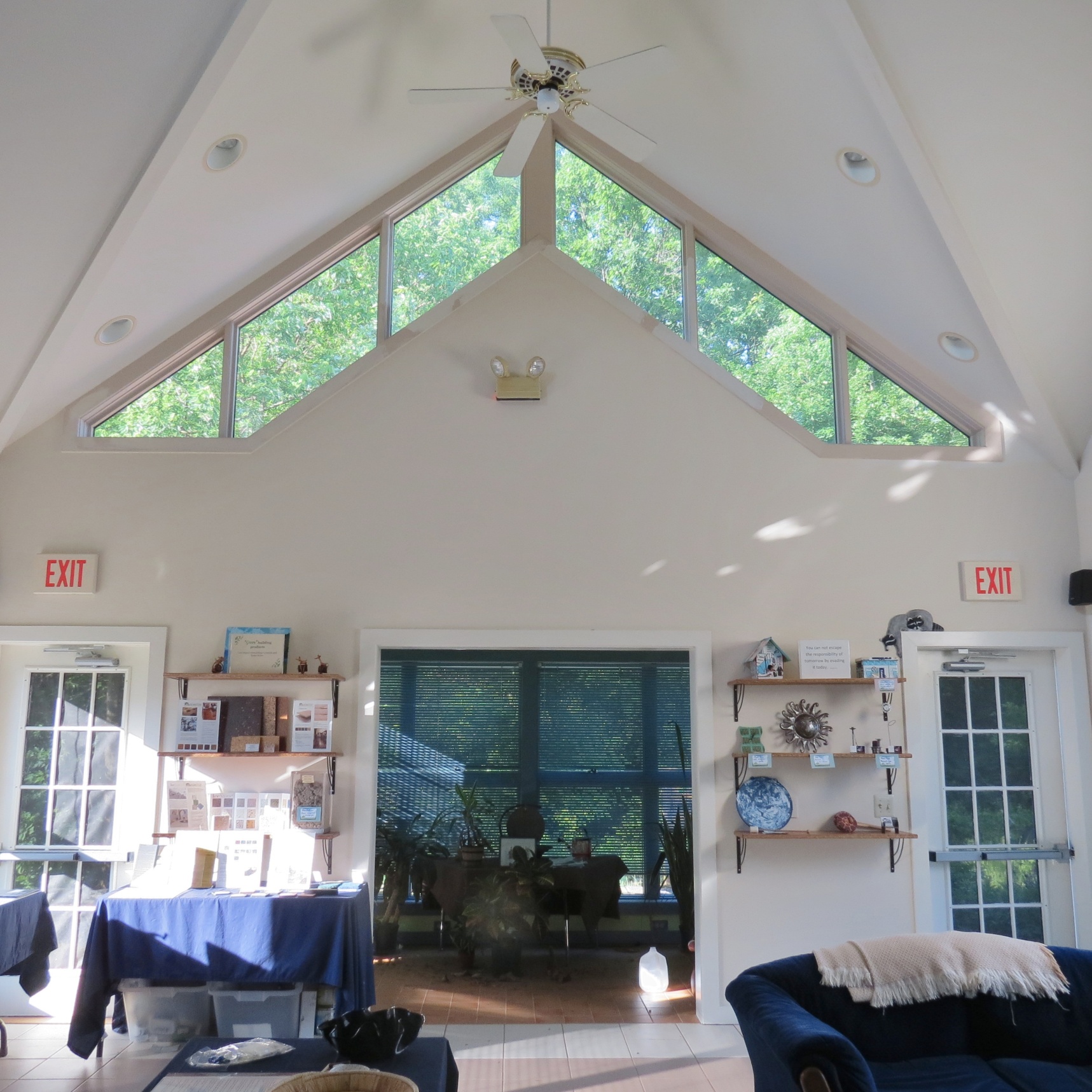 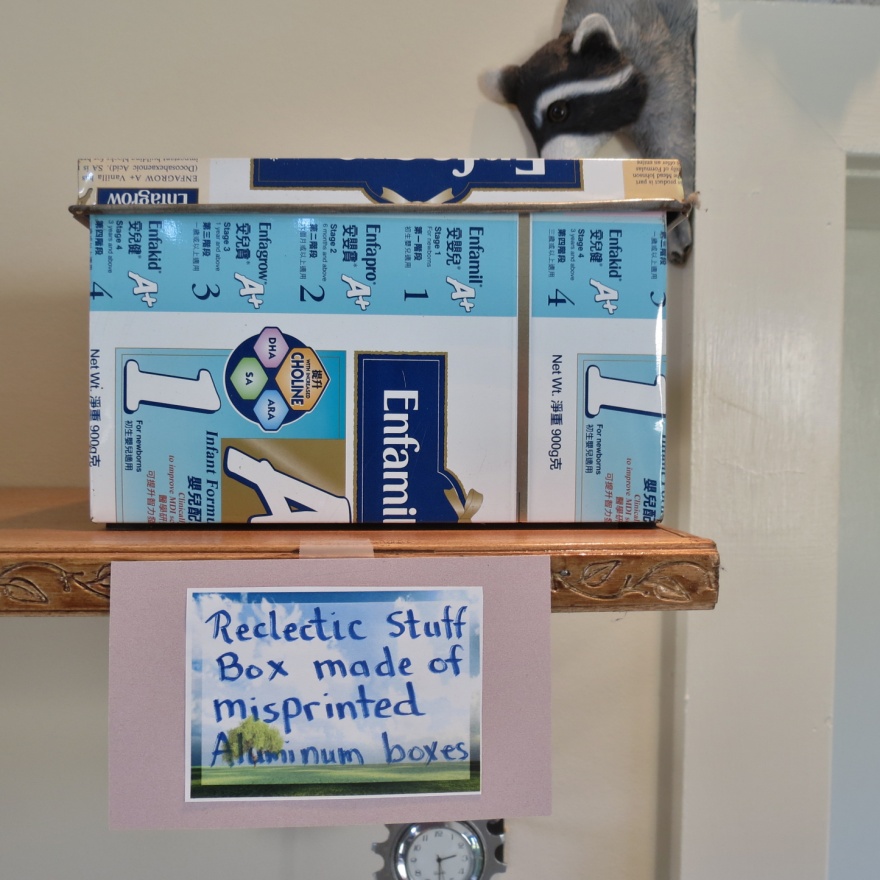 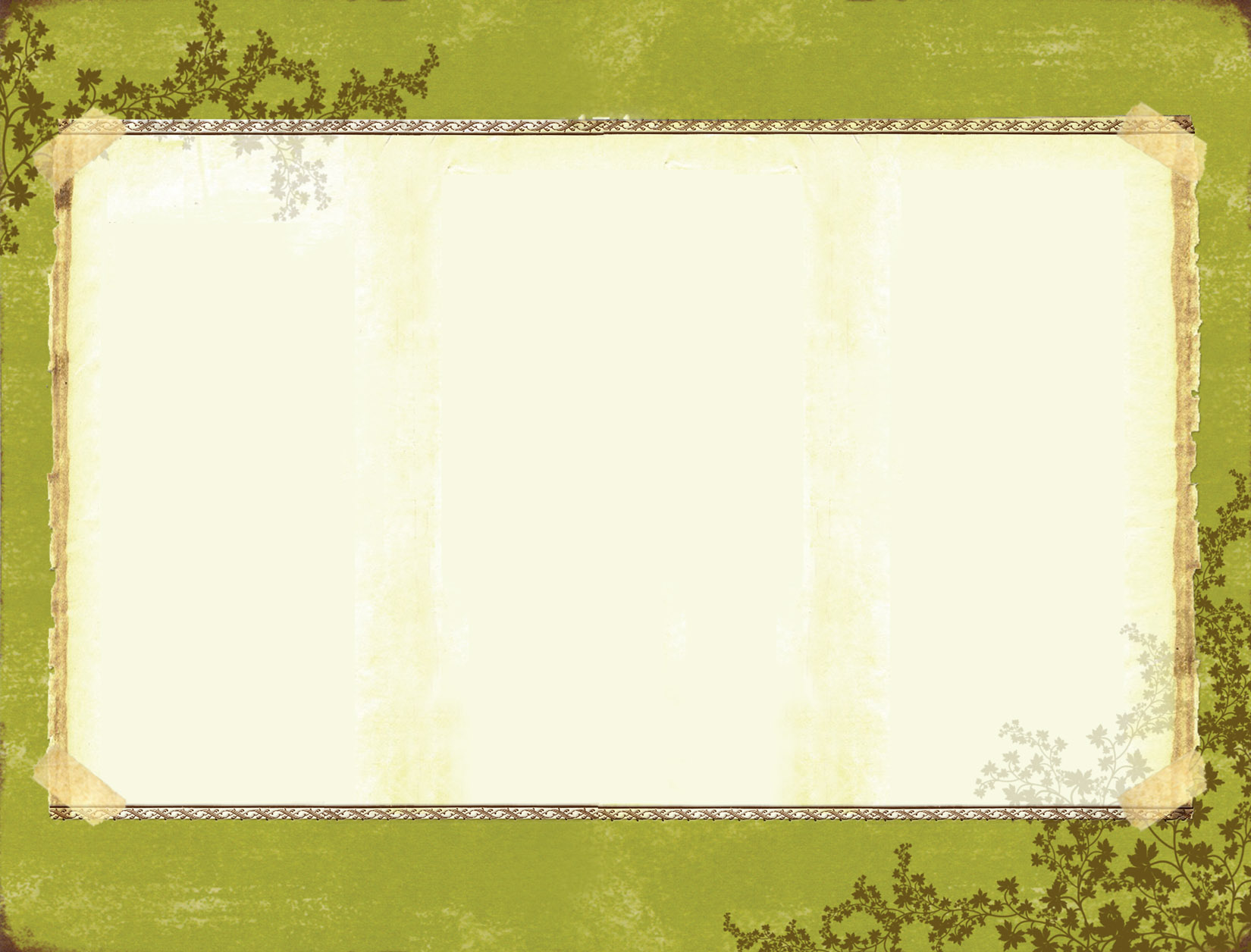 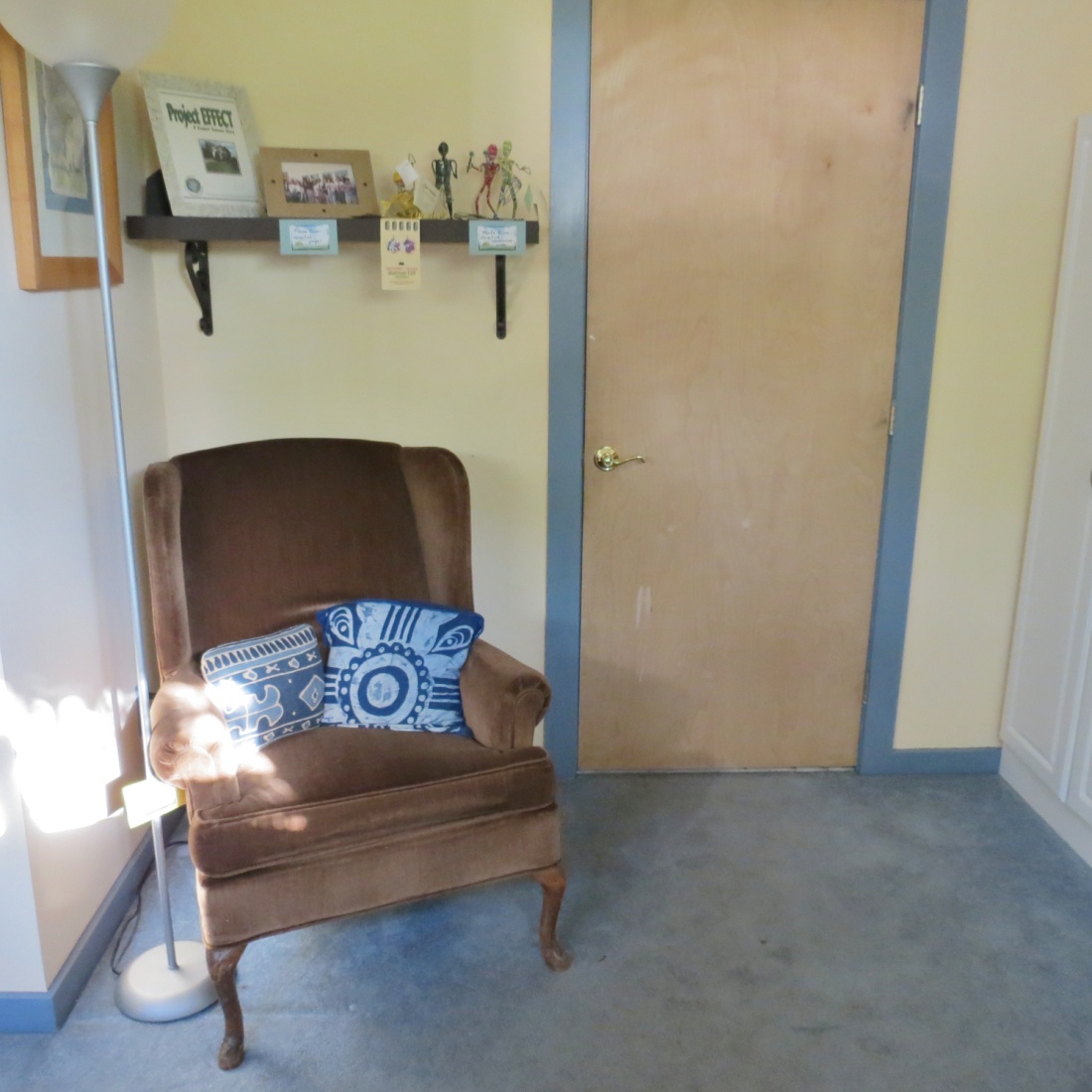 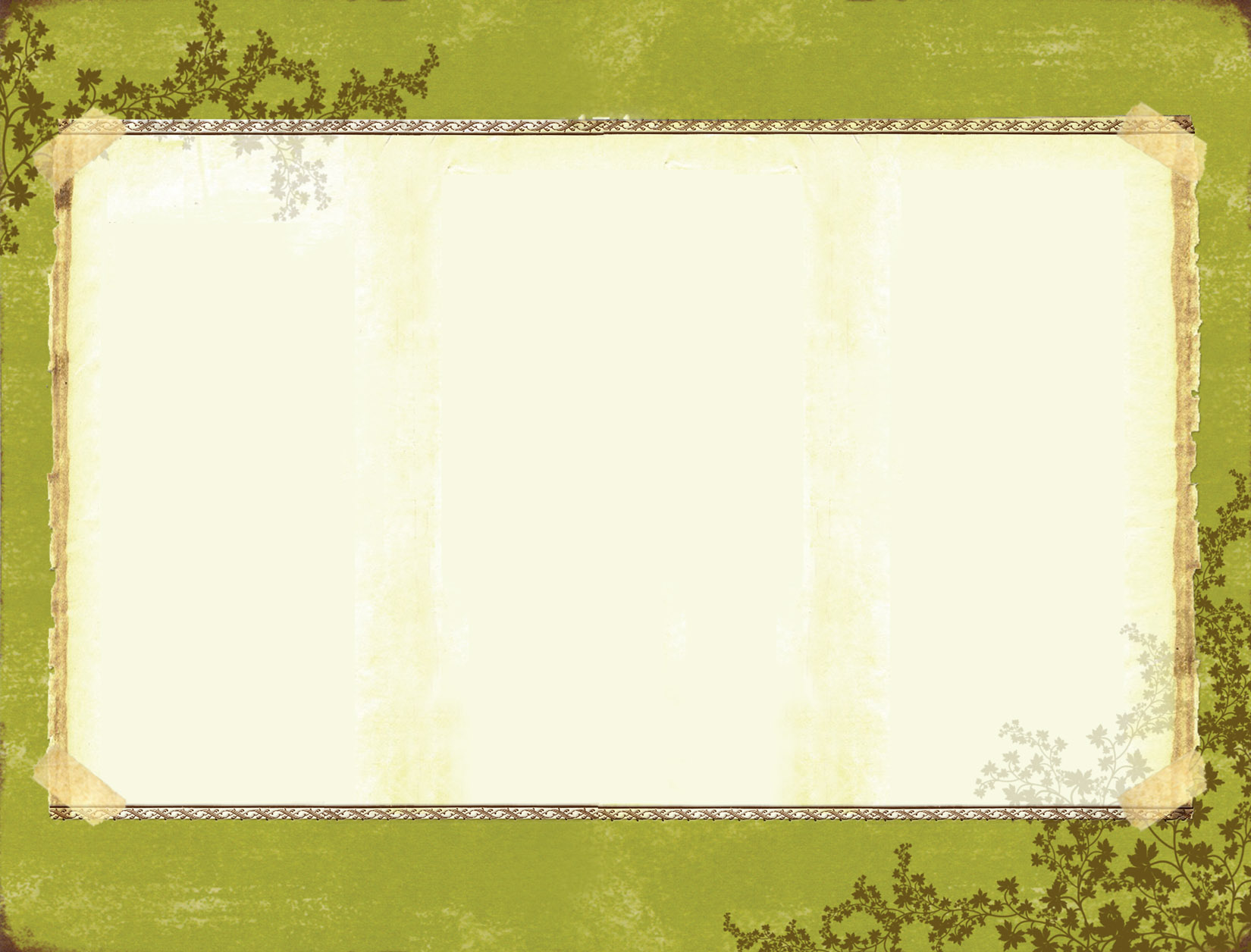 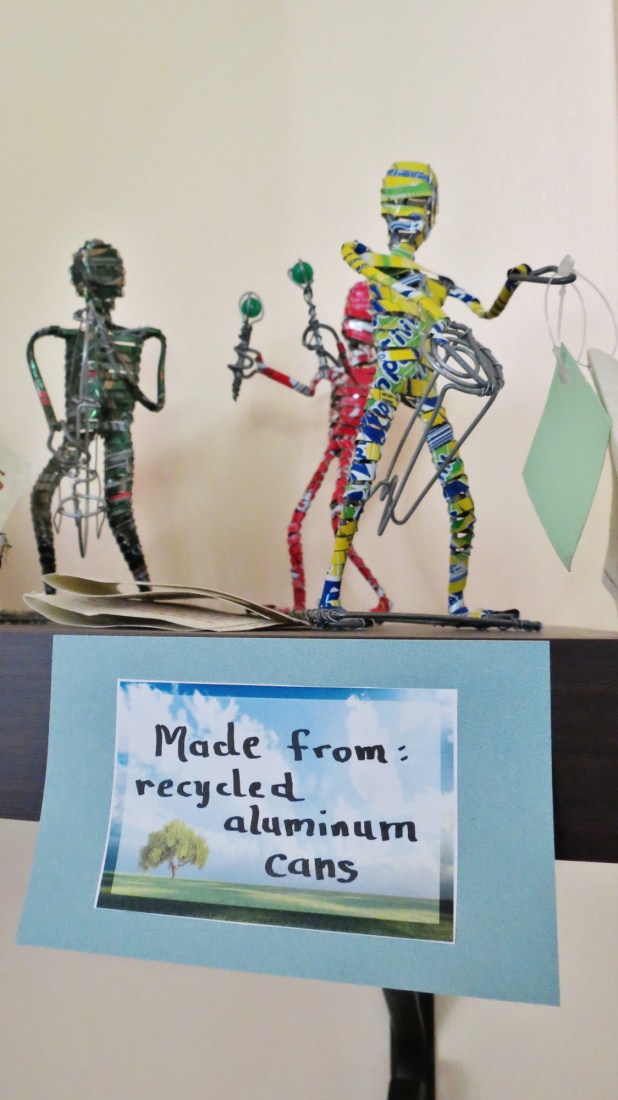 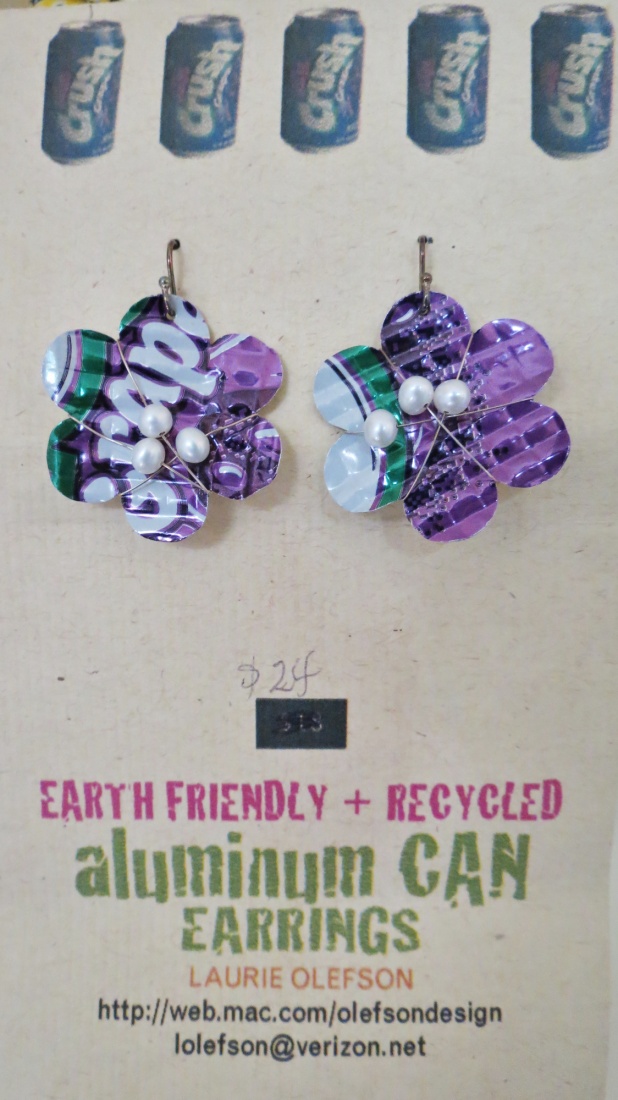 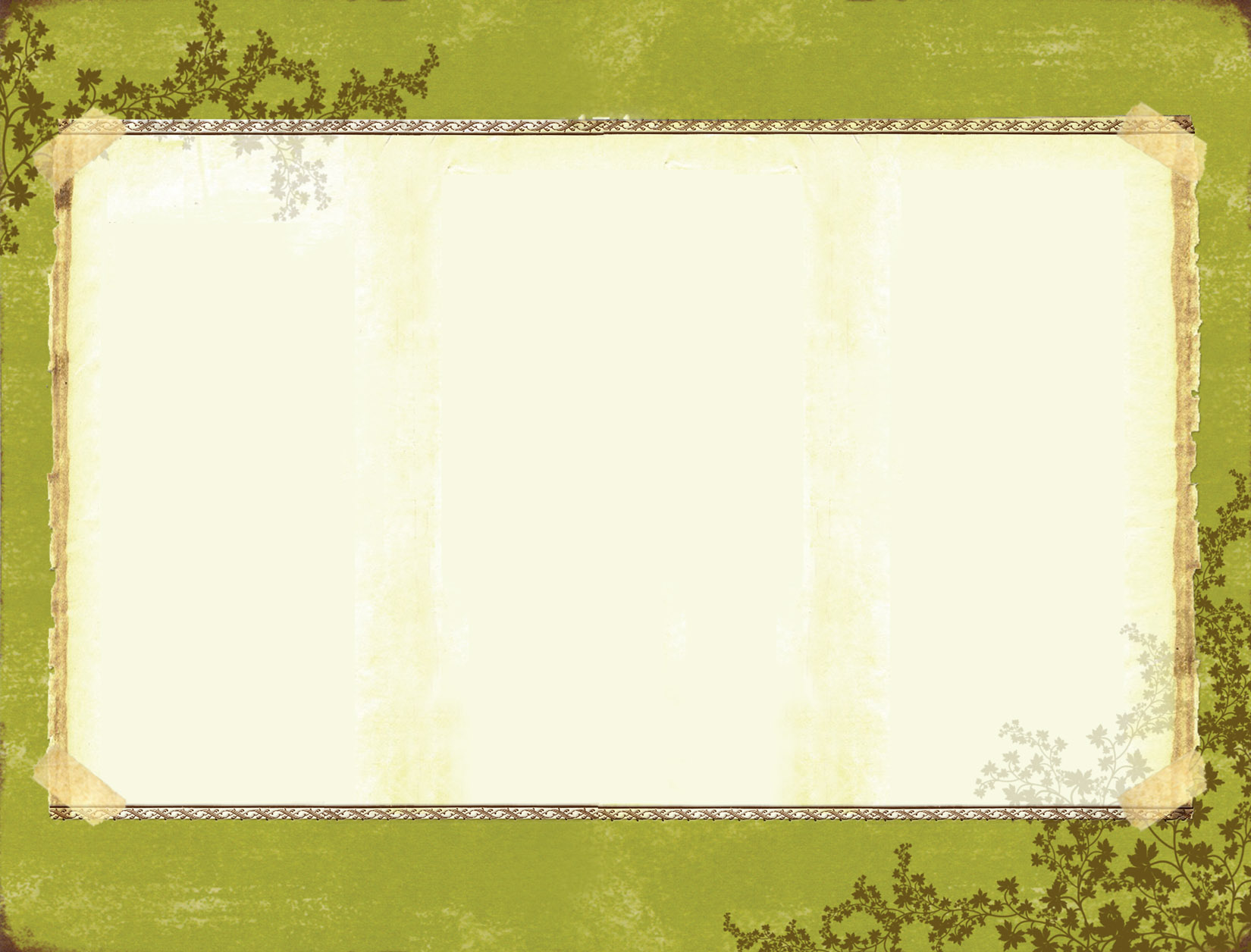 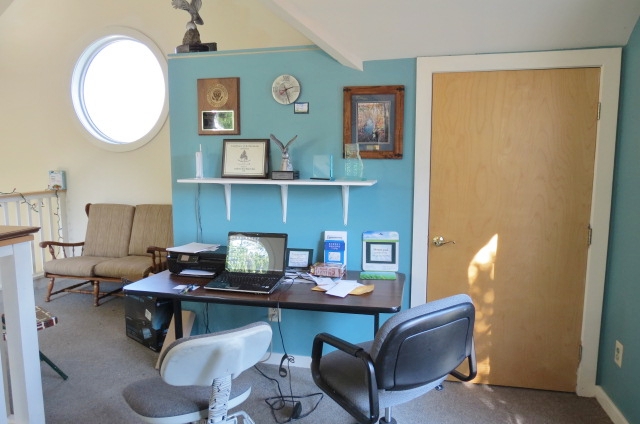 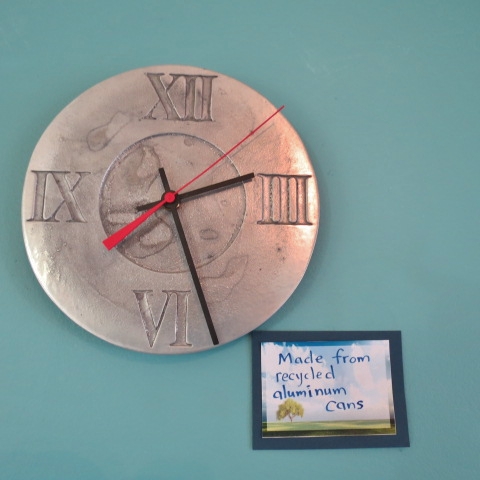 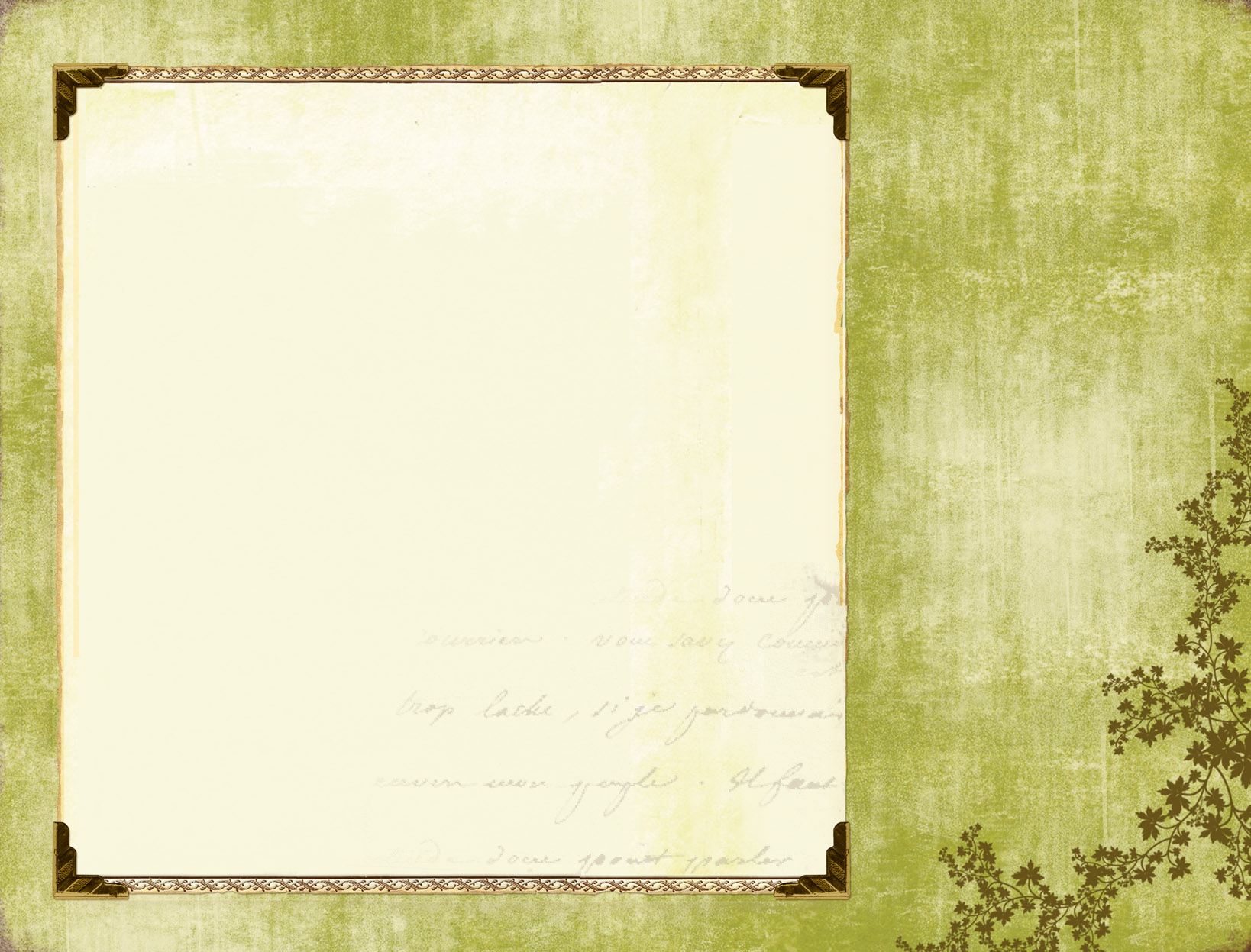 Recycled 
Glass
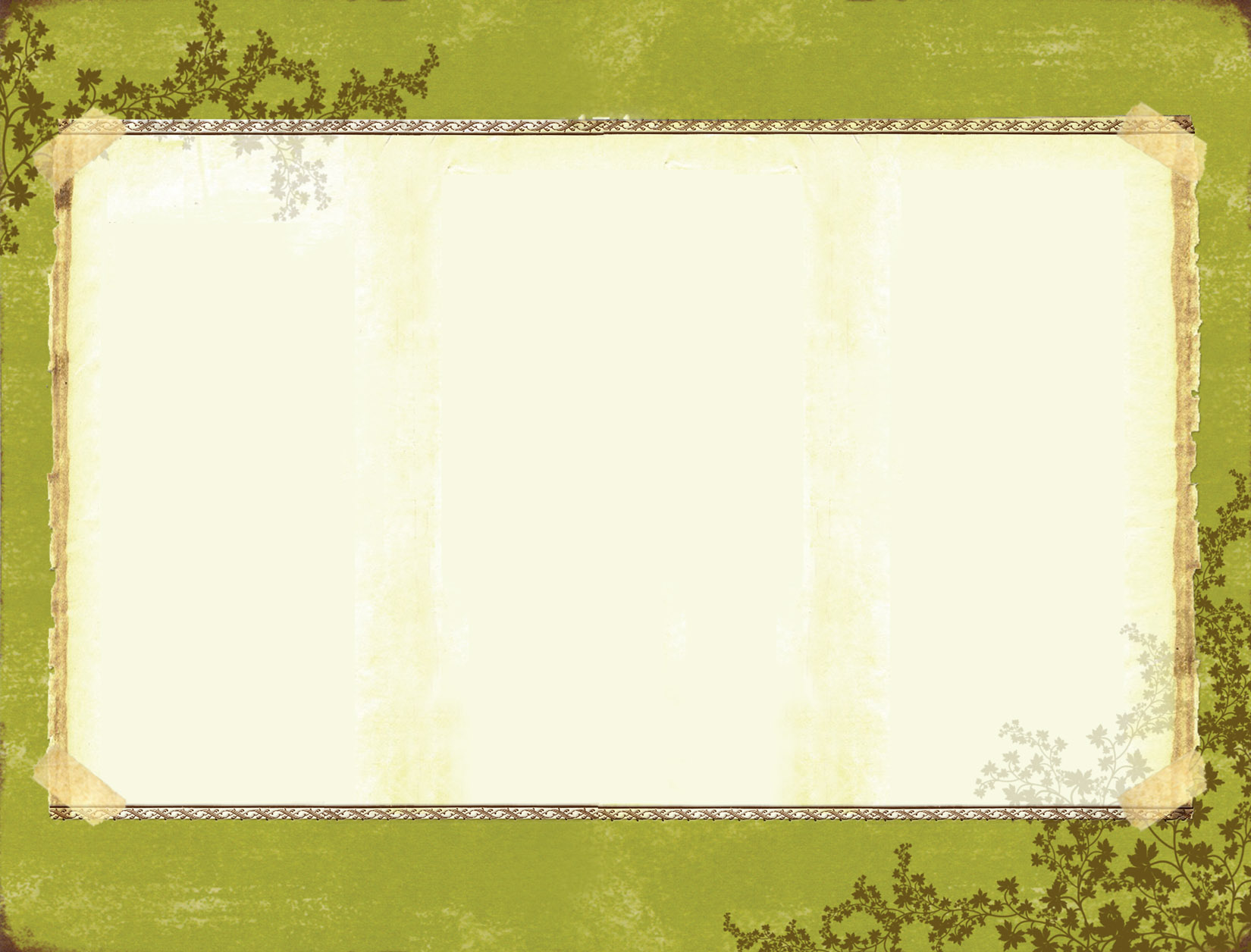 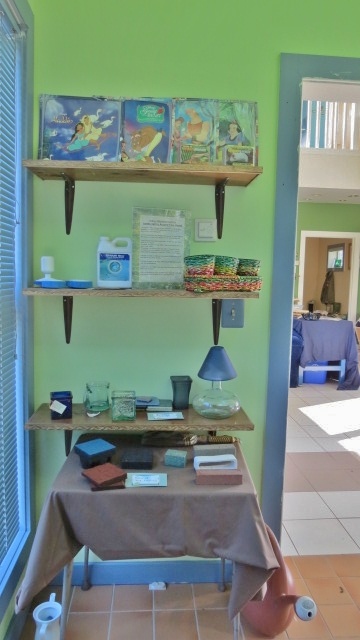 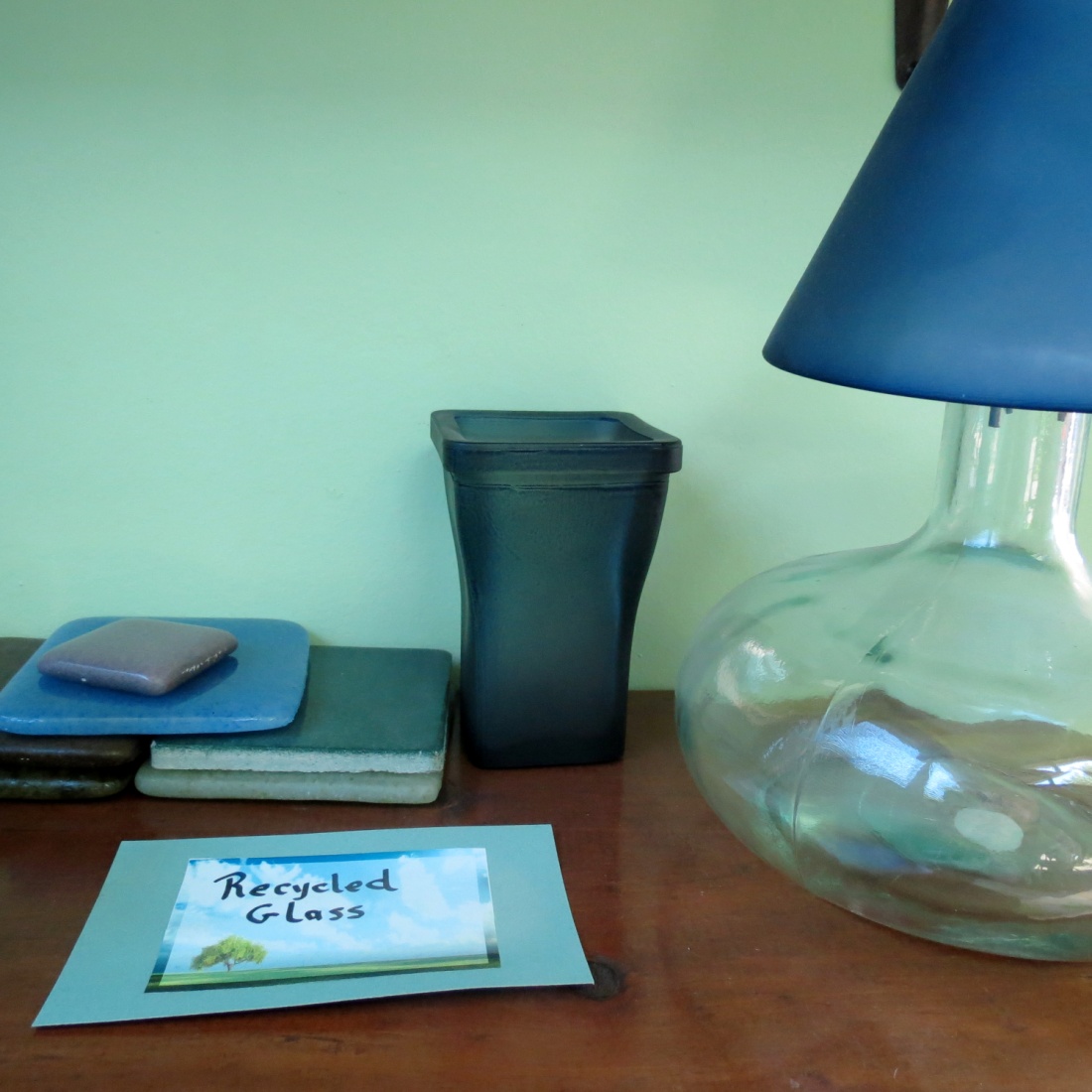 Recycled glass tile, cup and lamp
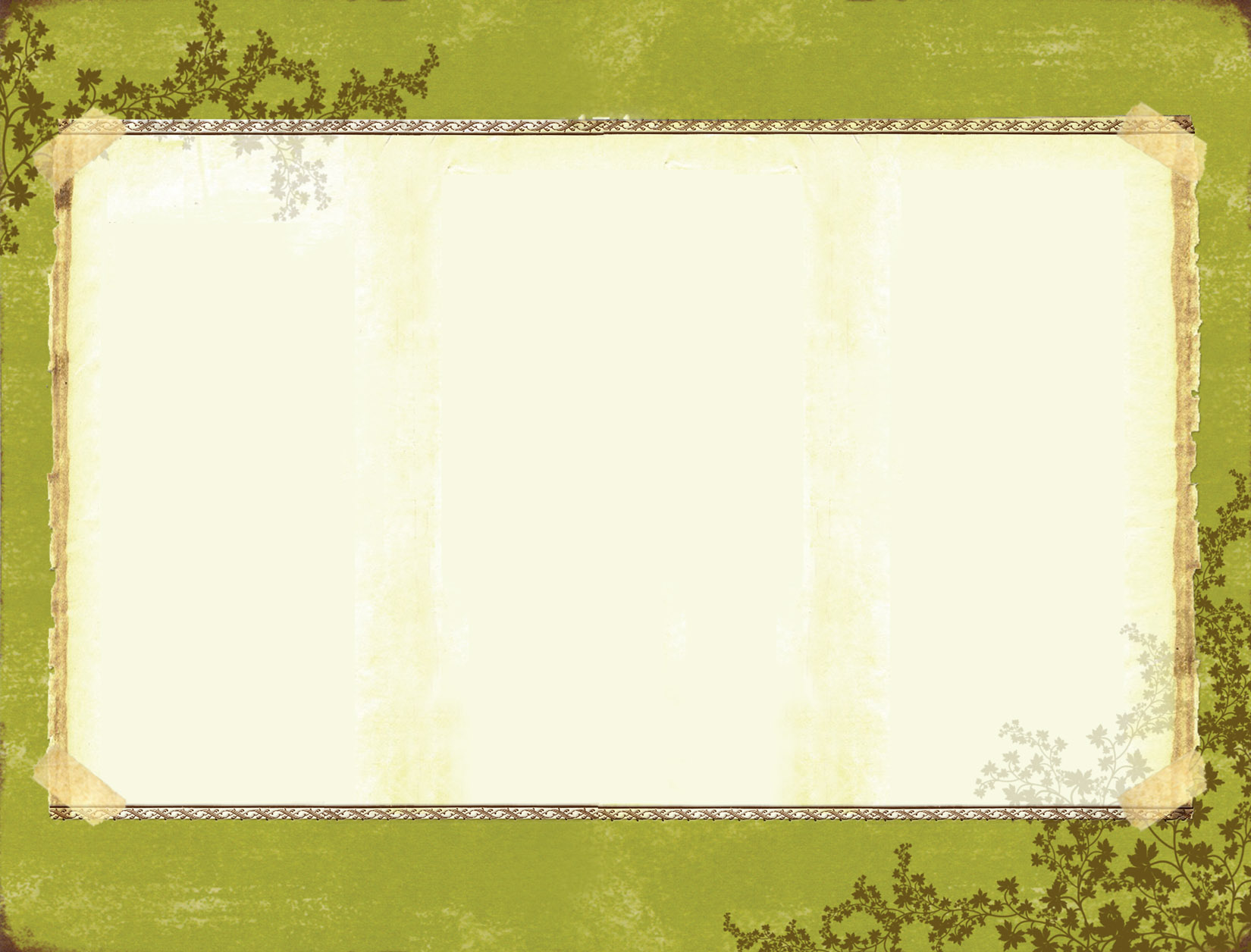 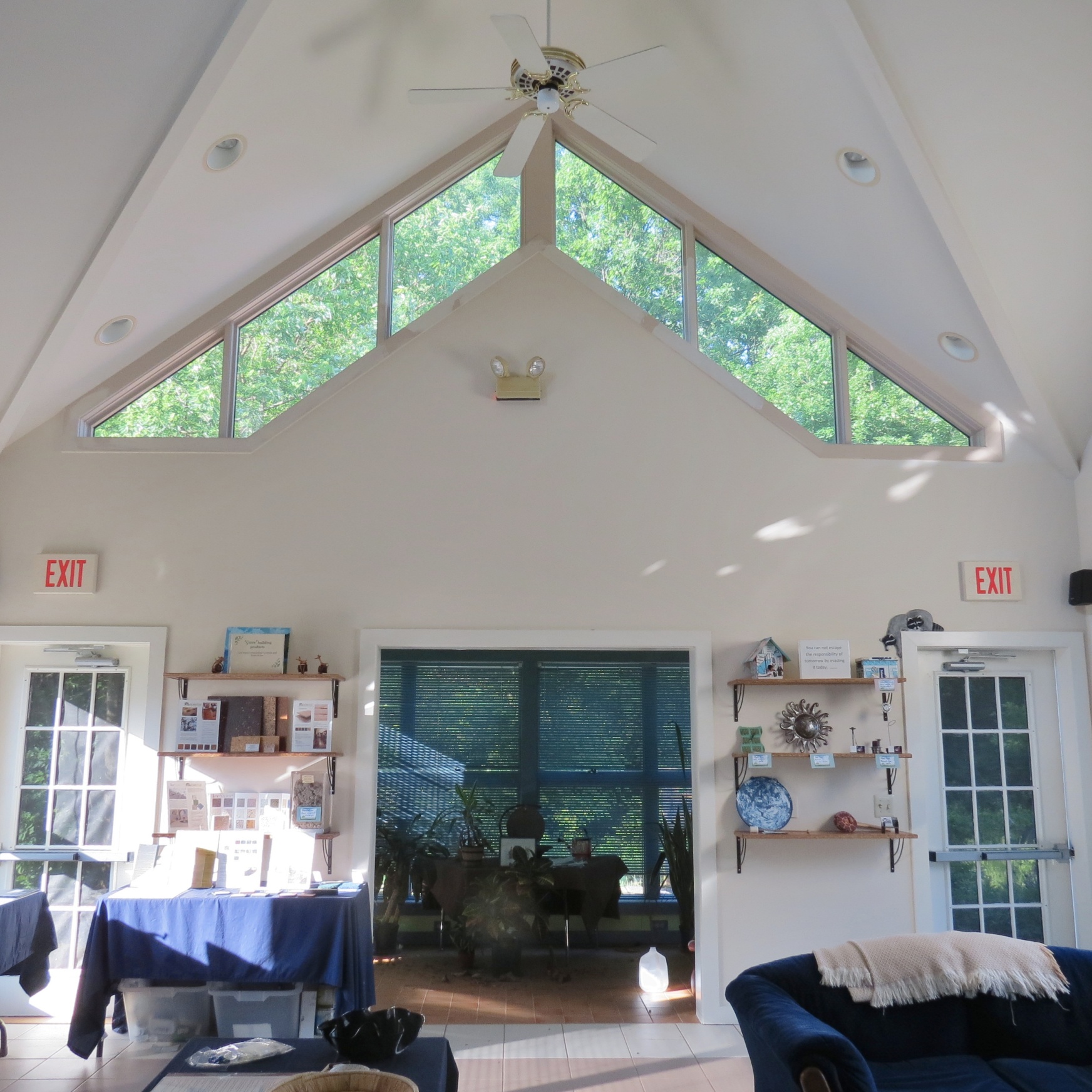 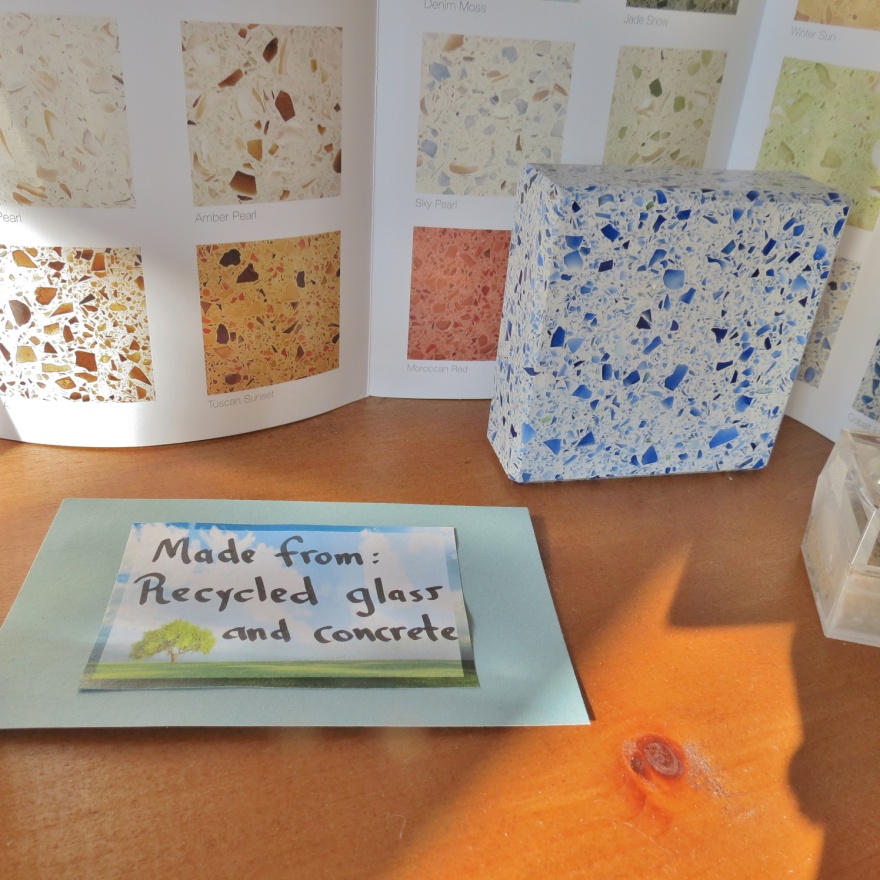 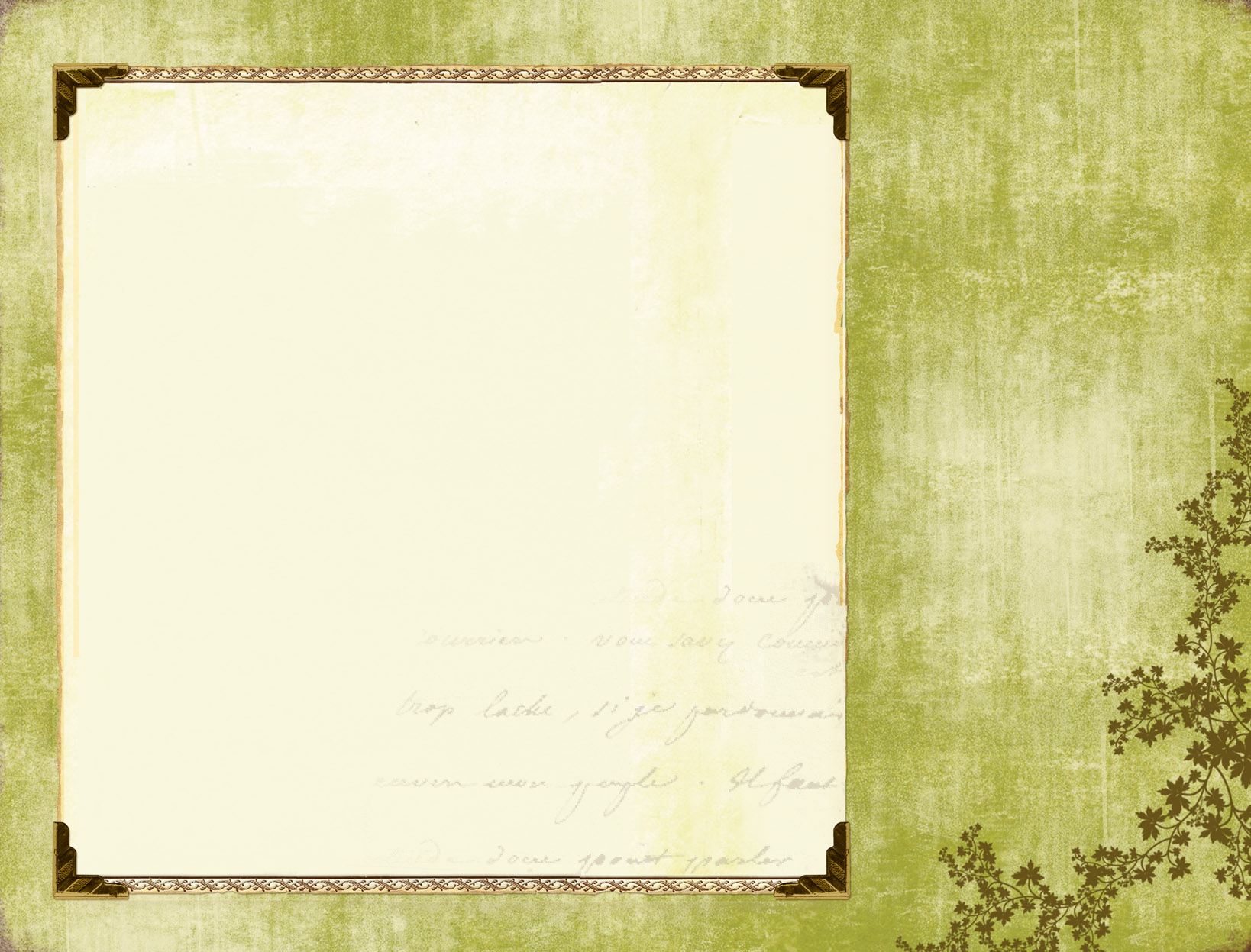 Recycled 
Steel
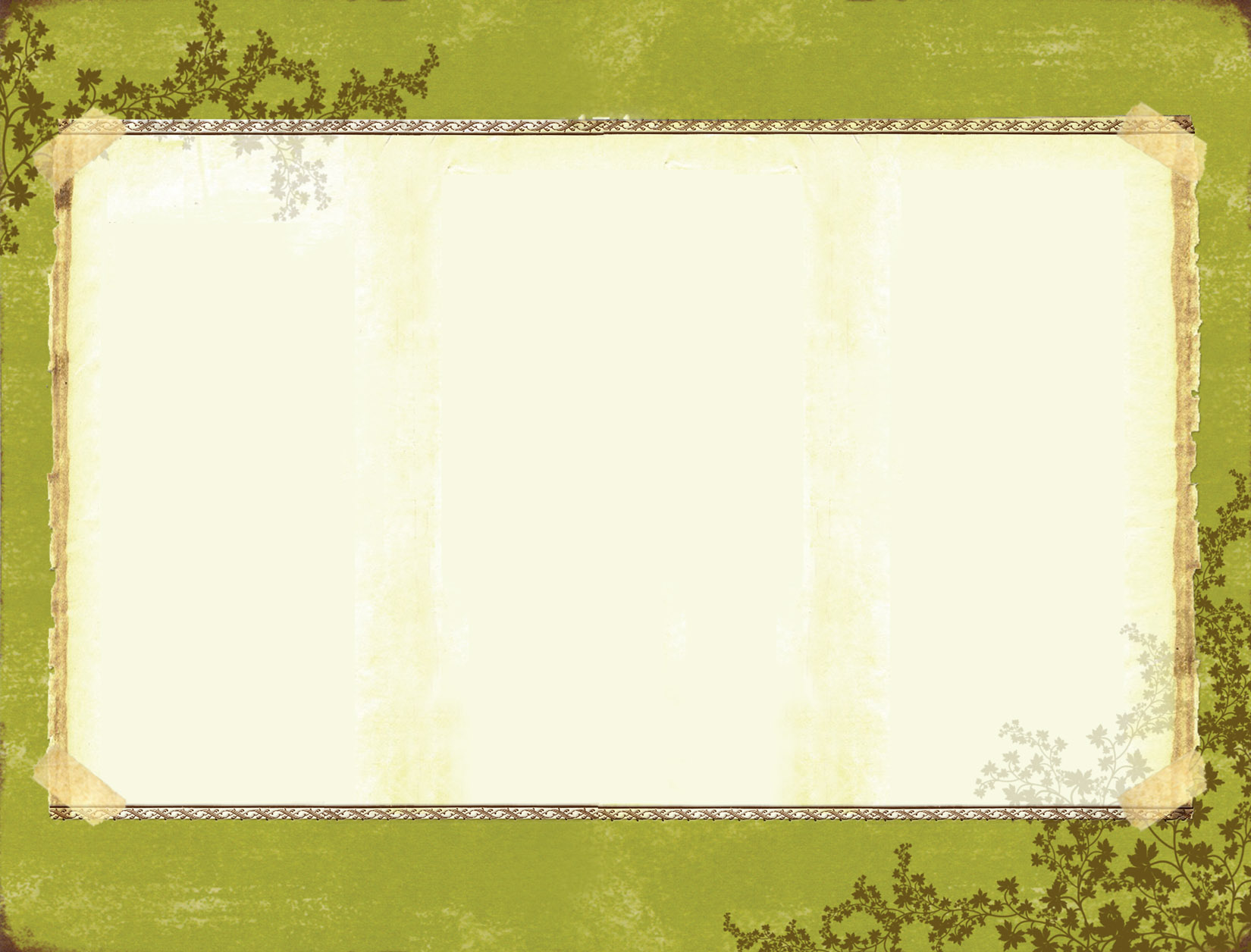 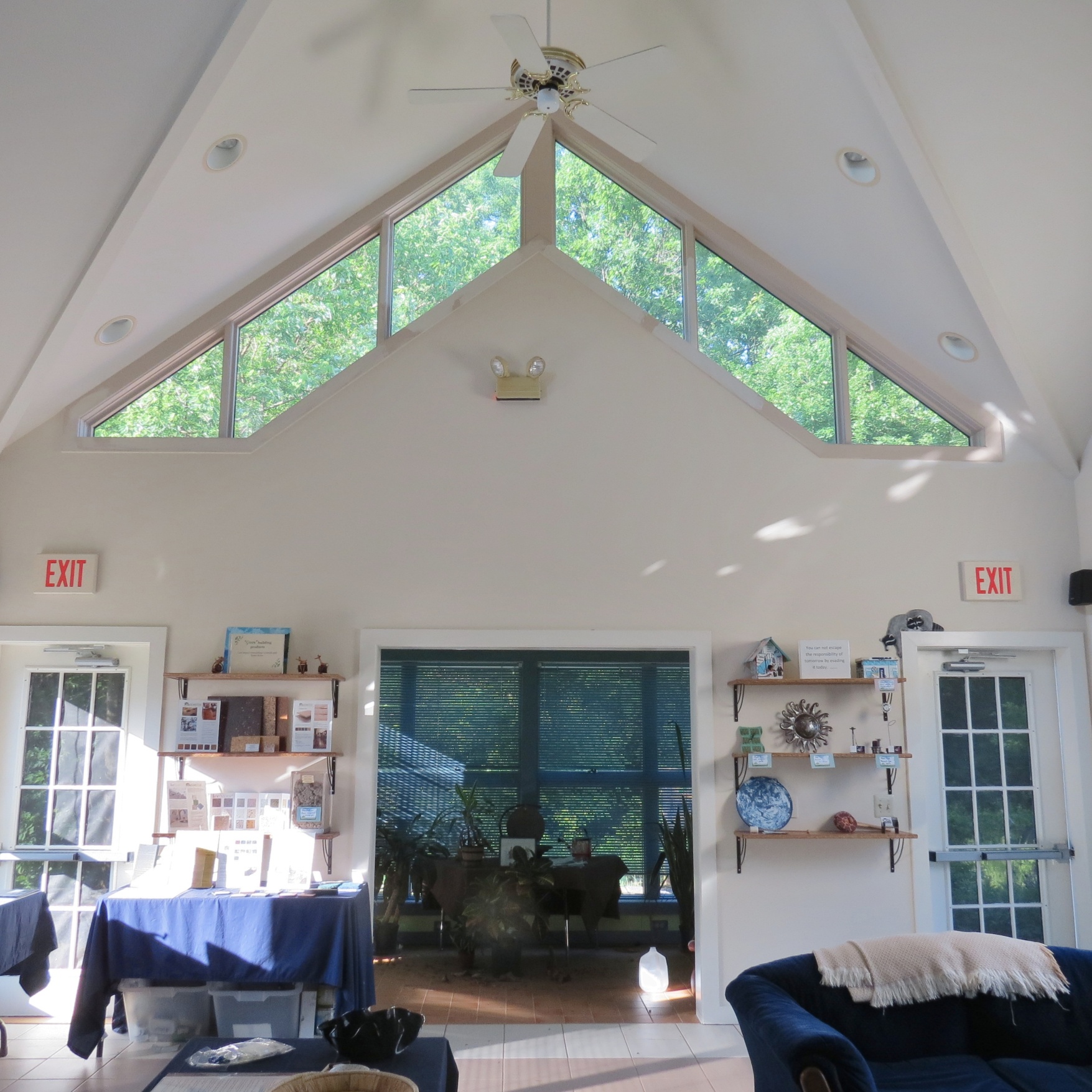 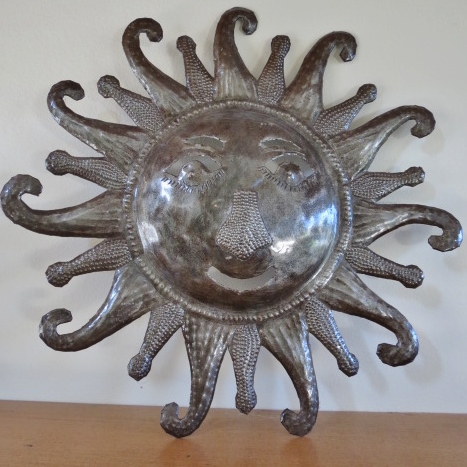 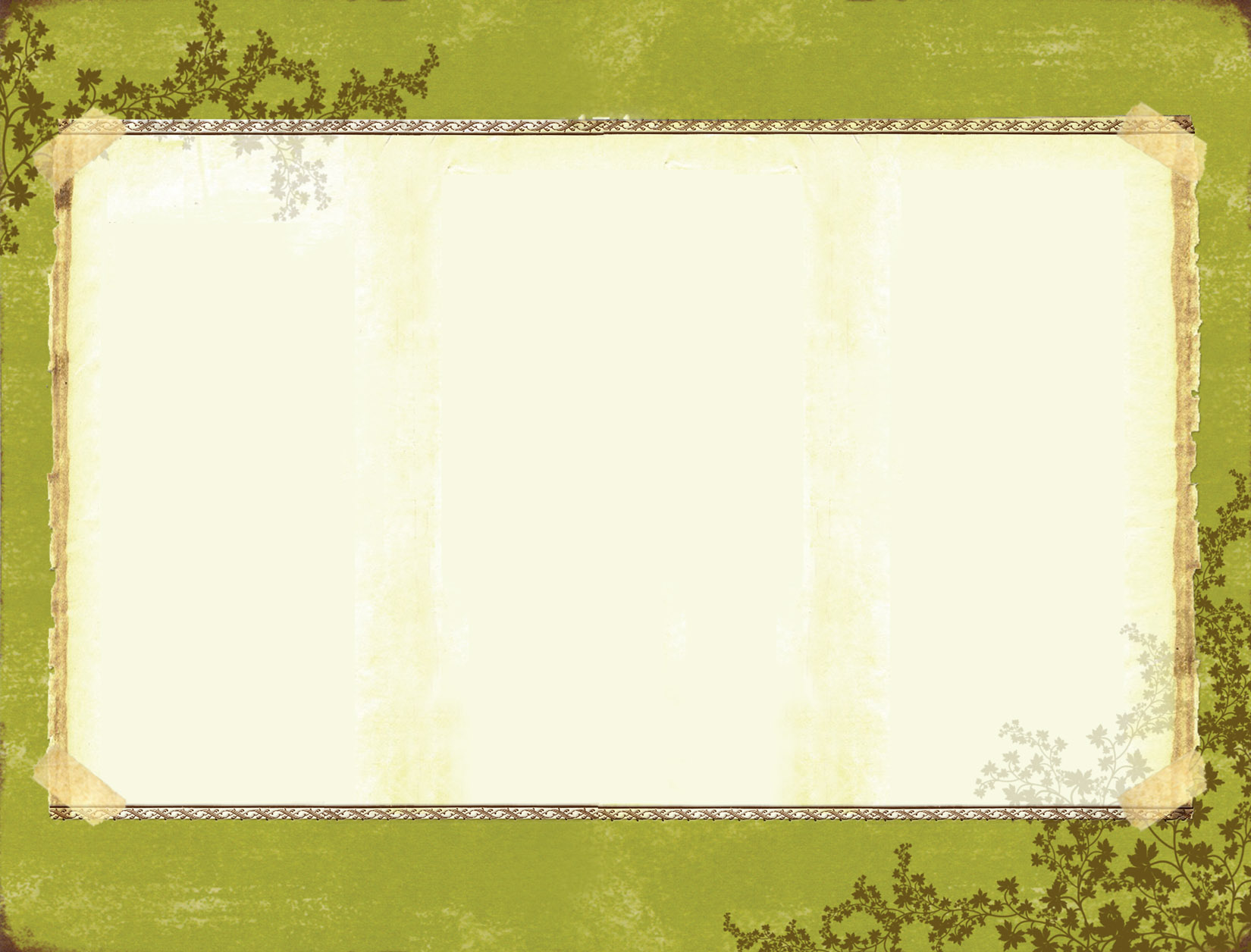 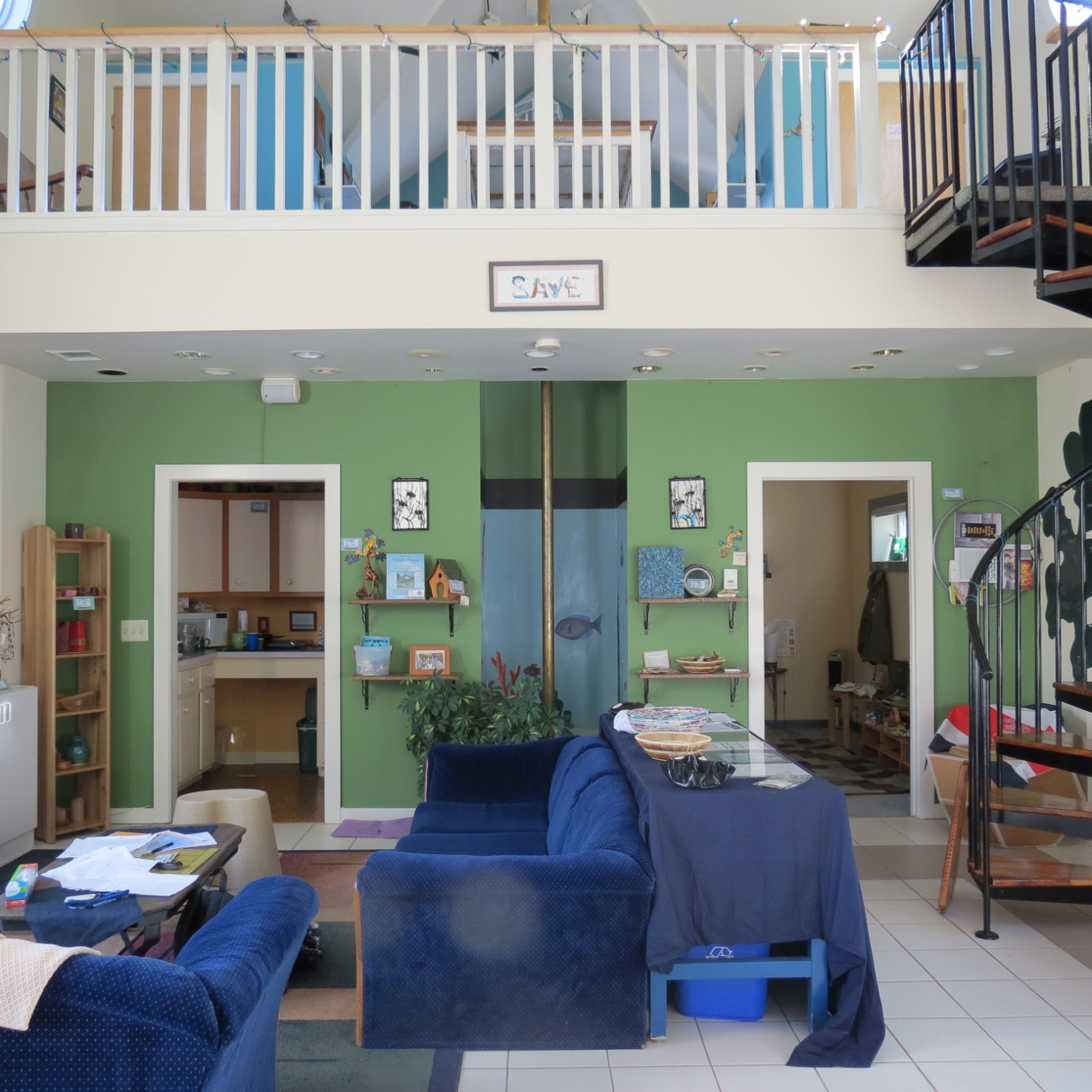 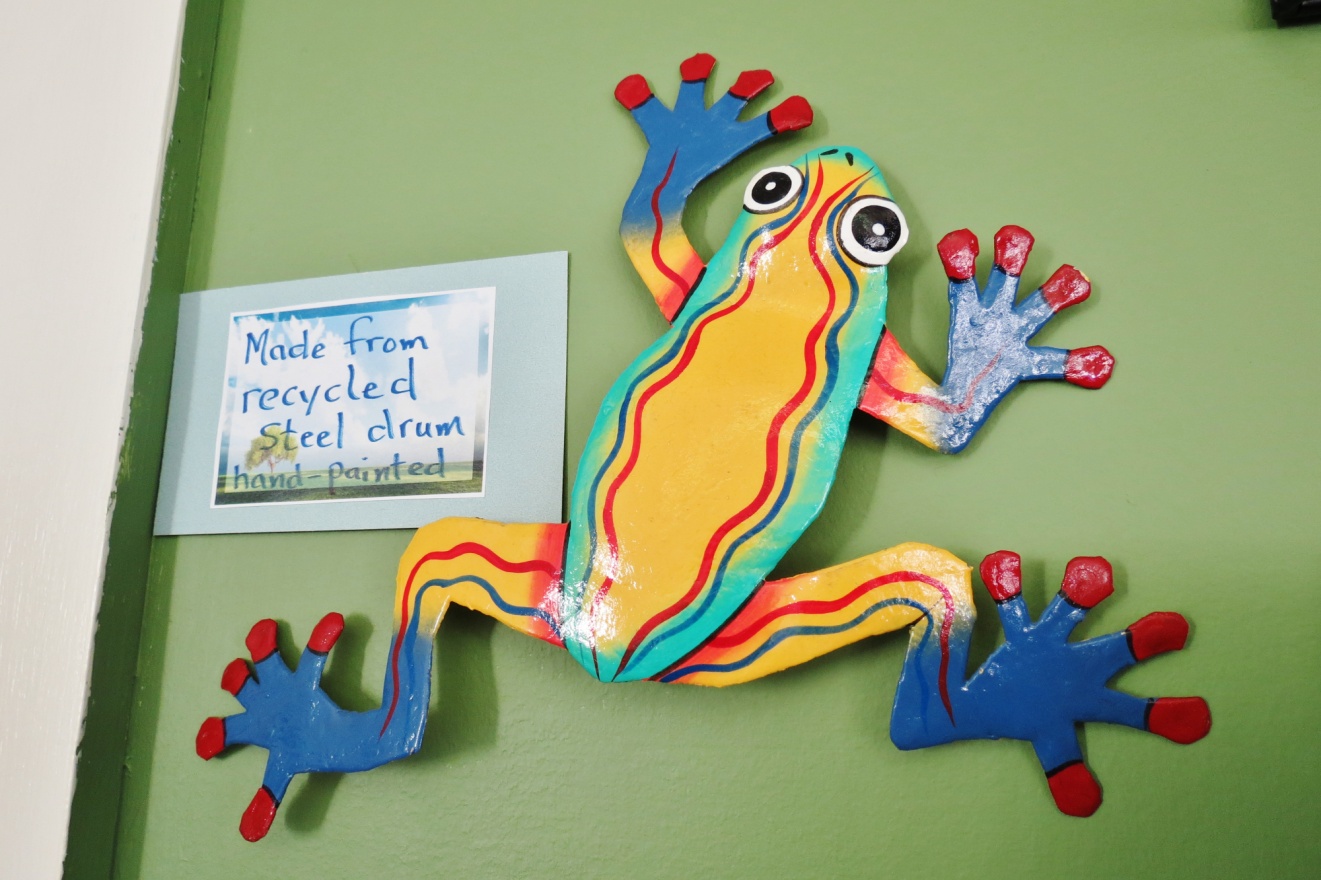 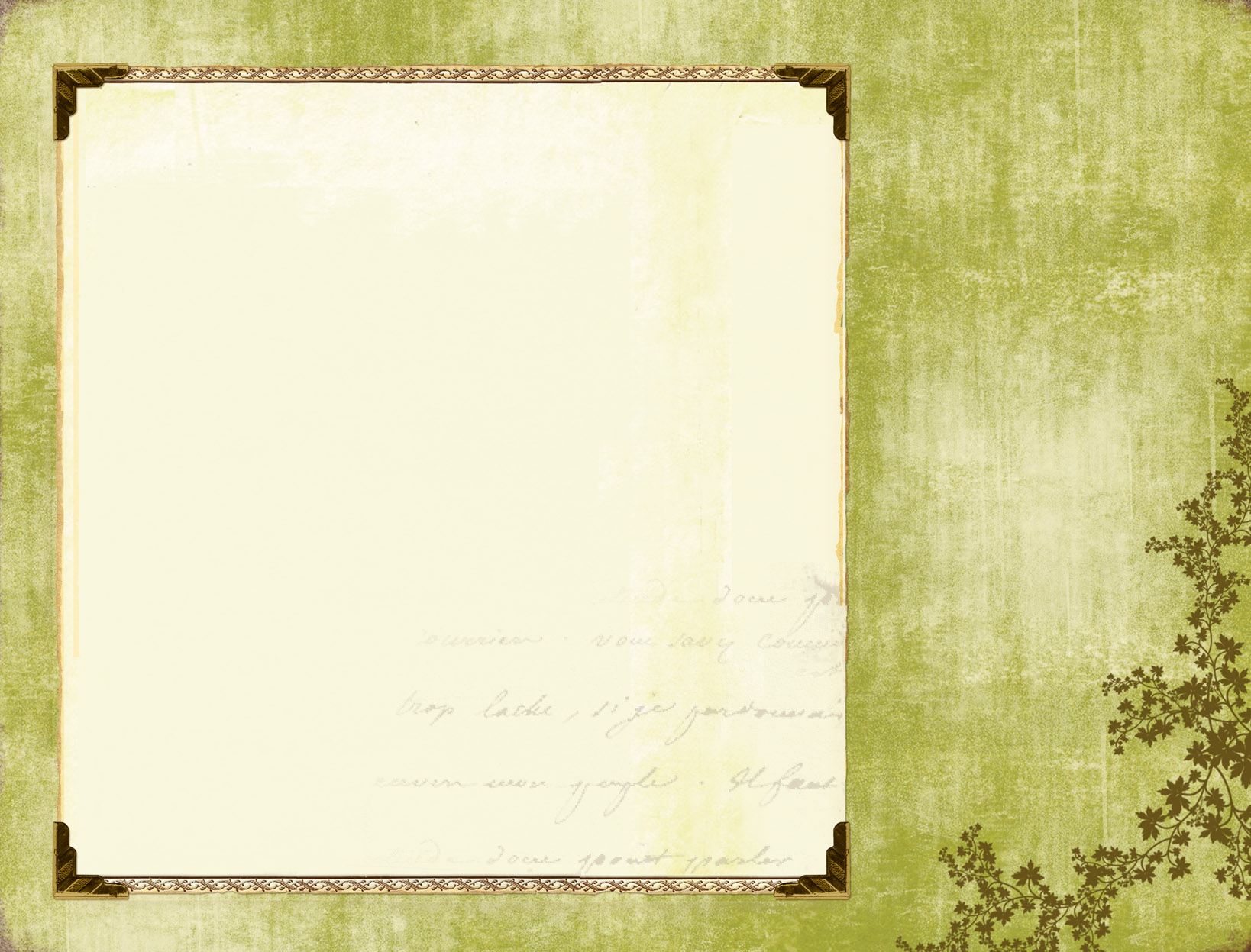 Recycled 
Tires
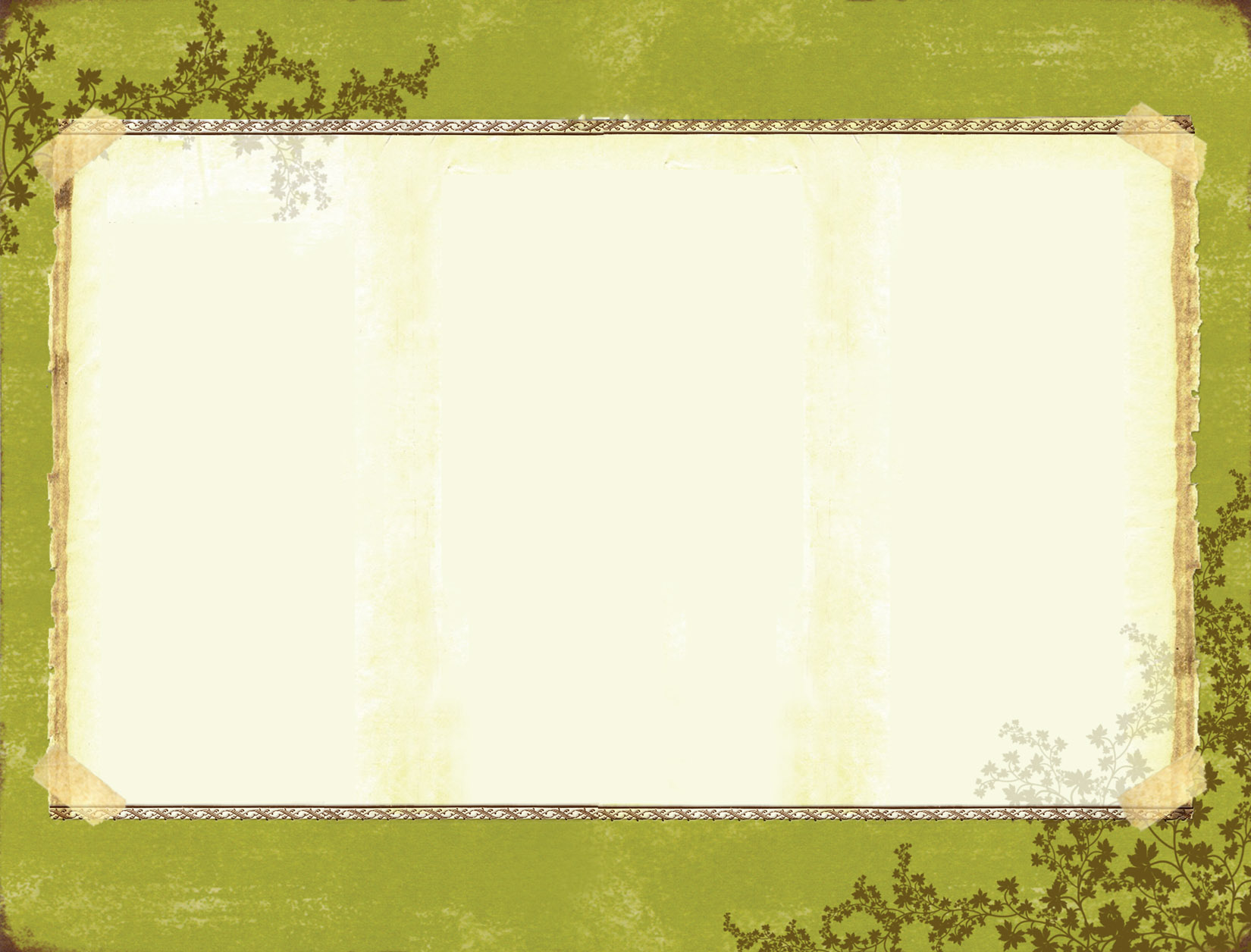 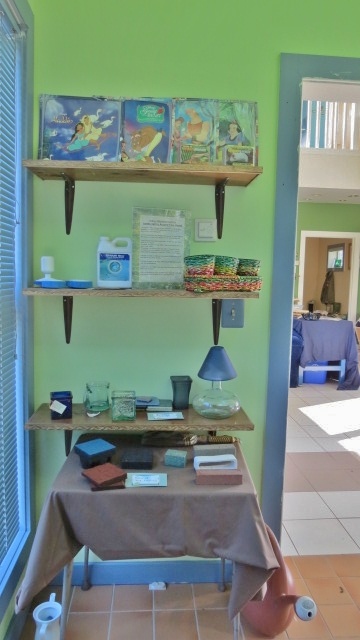 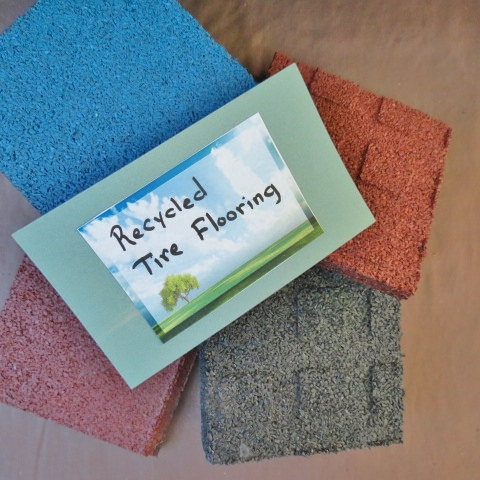 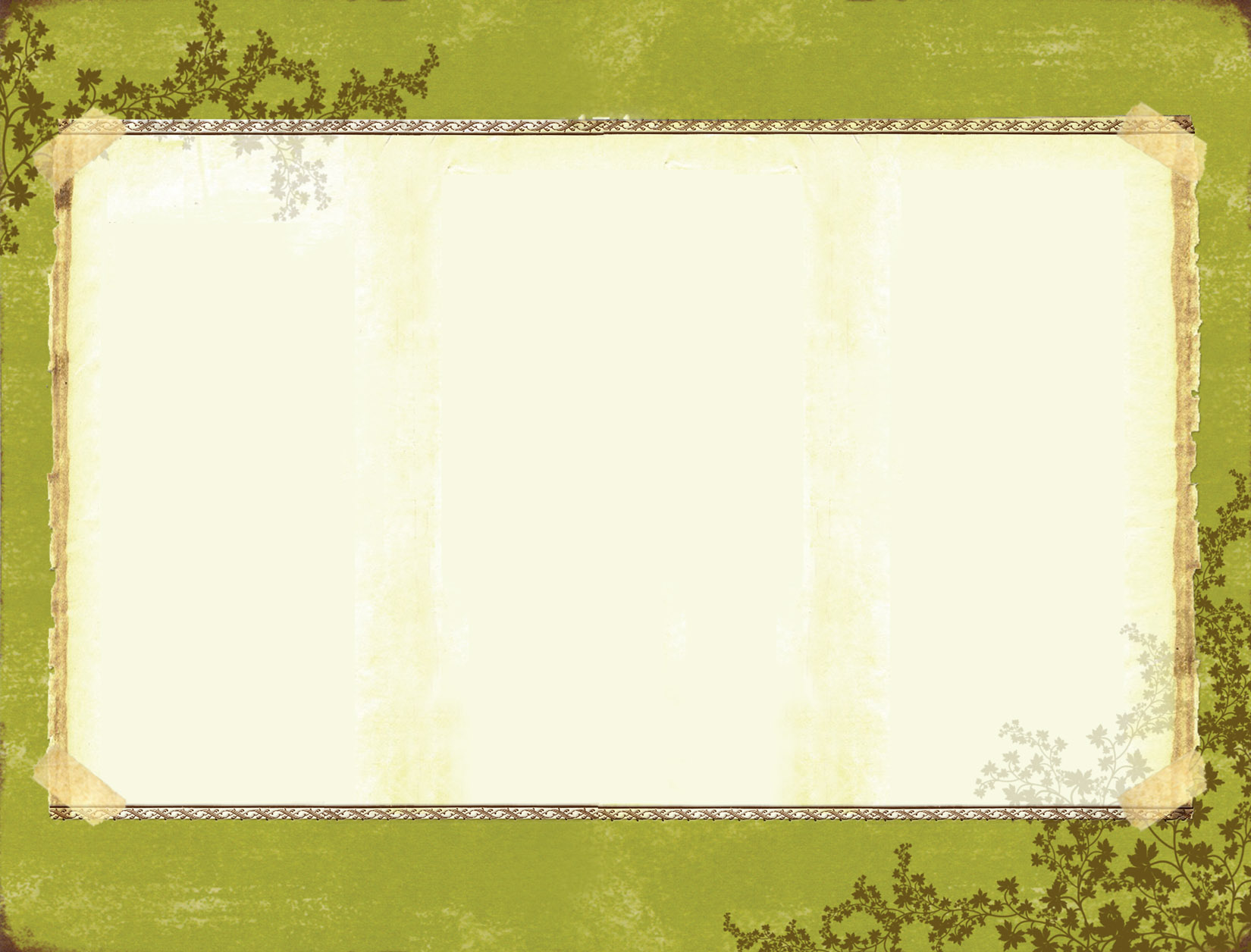 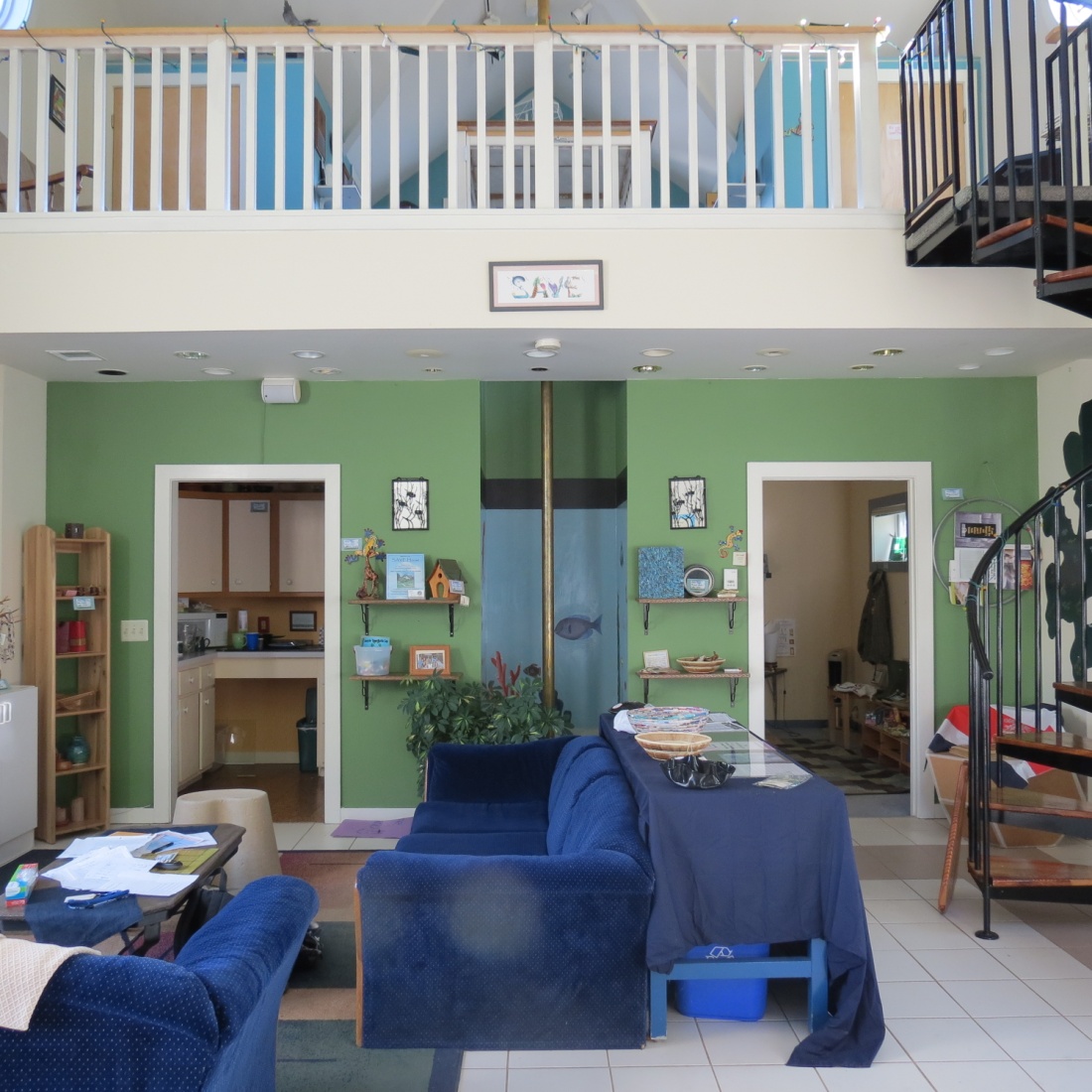 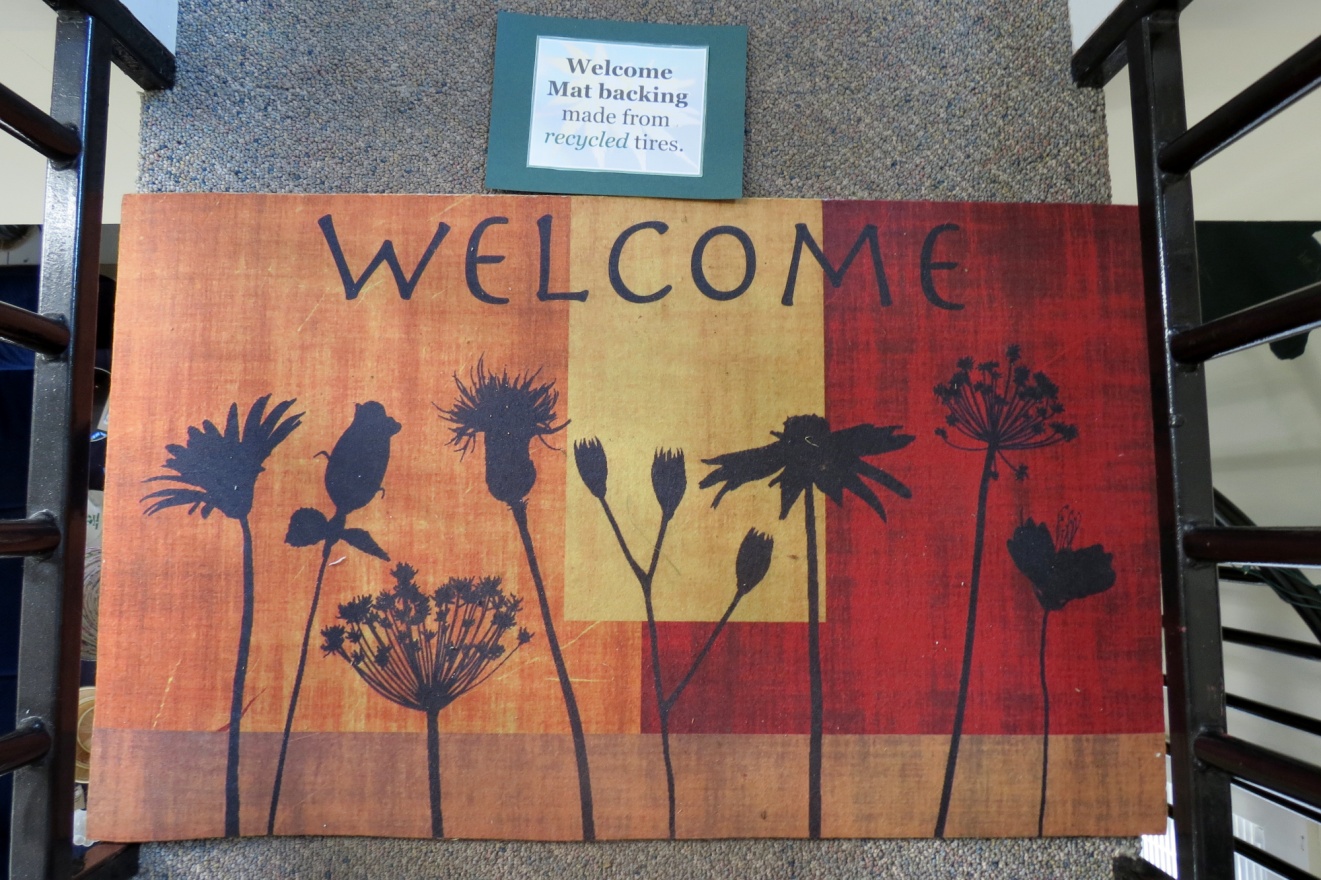 Recycled tire welcome mat
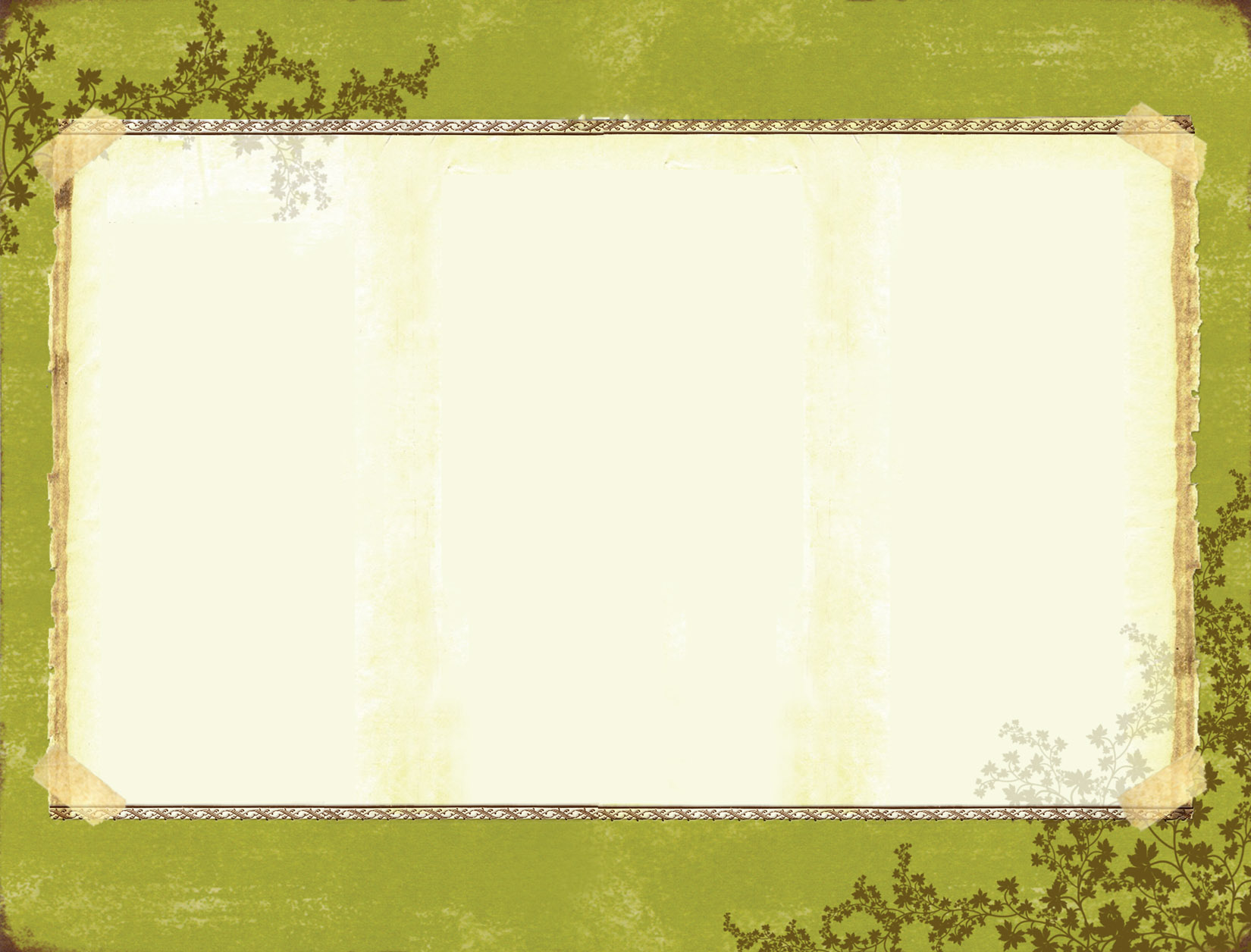 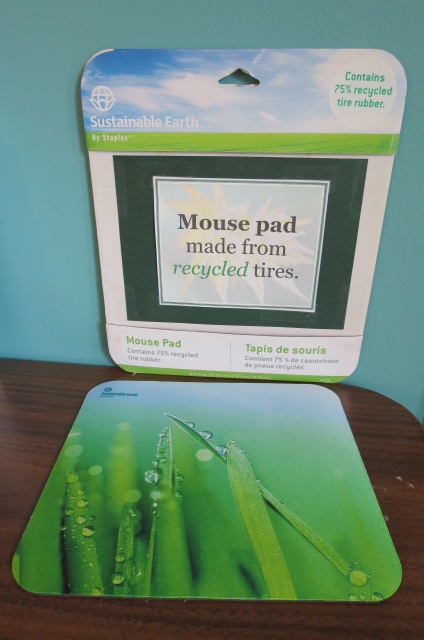 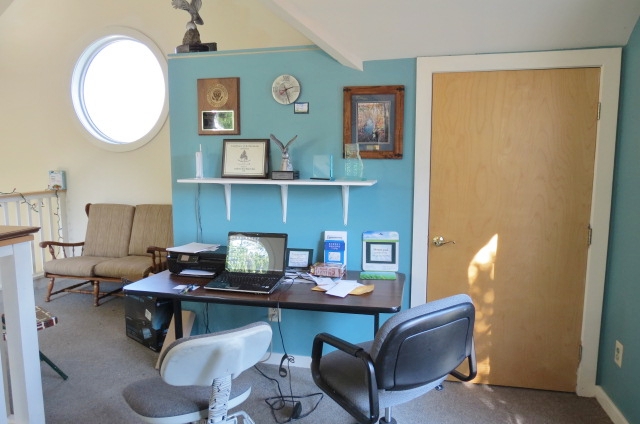 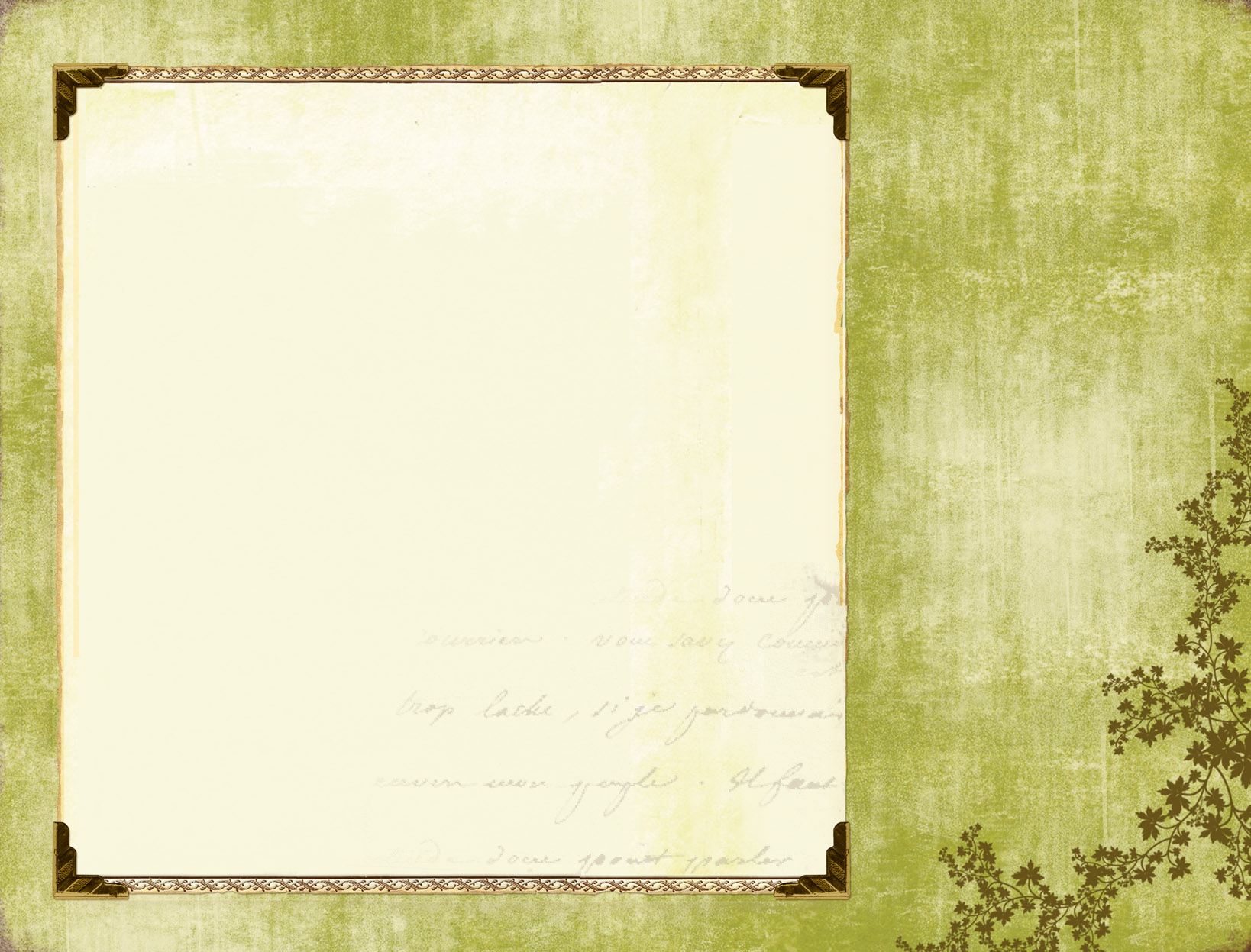 Recycled 
Other
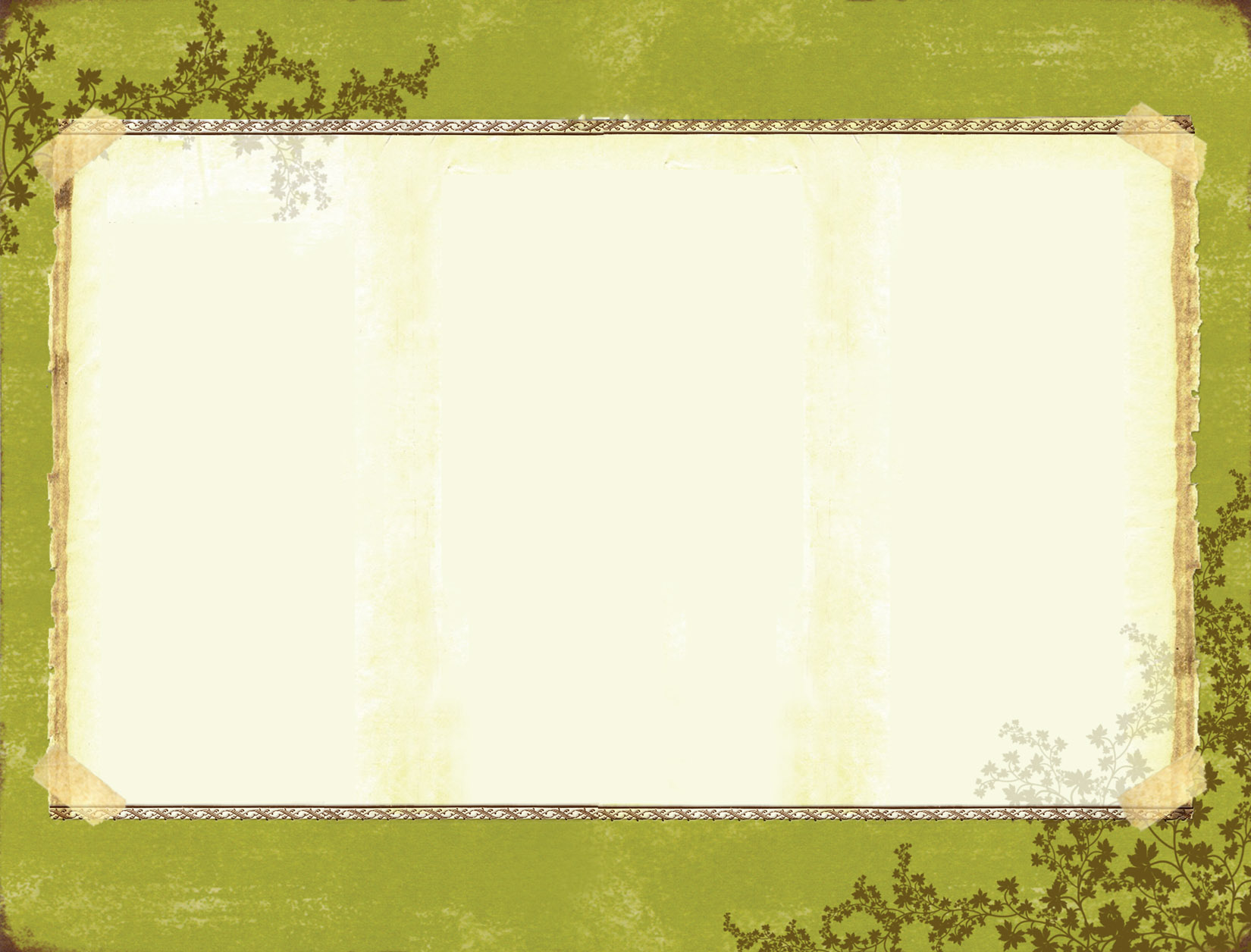 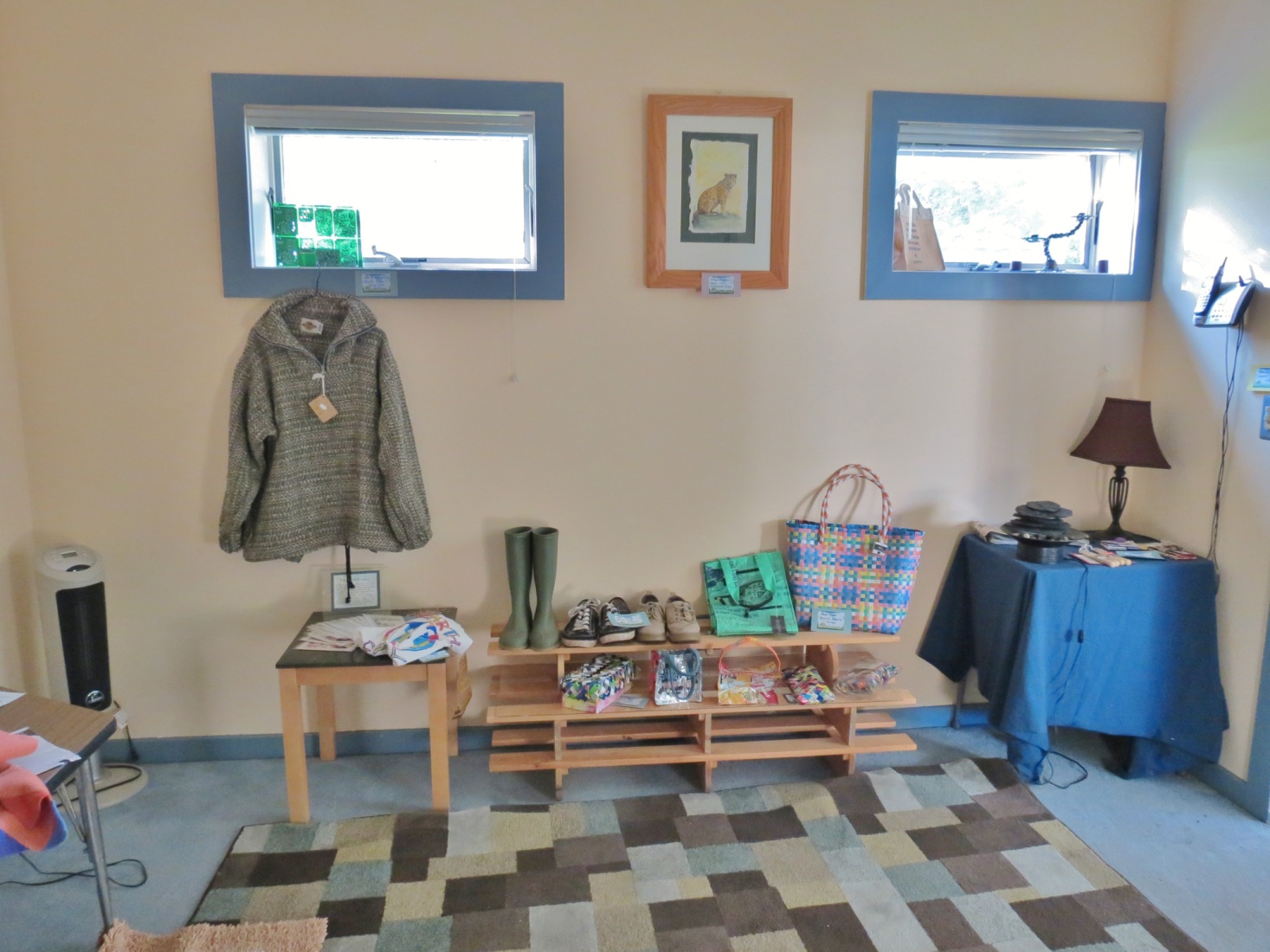 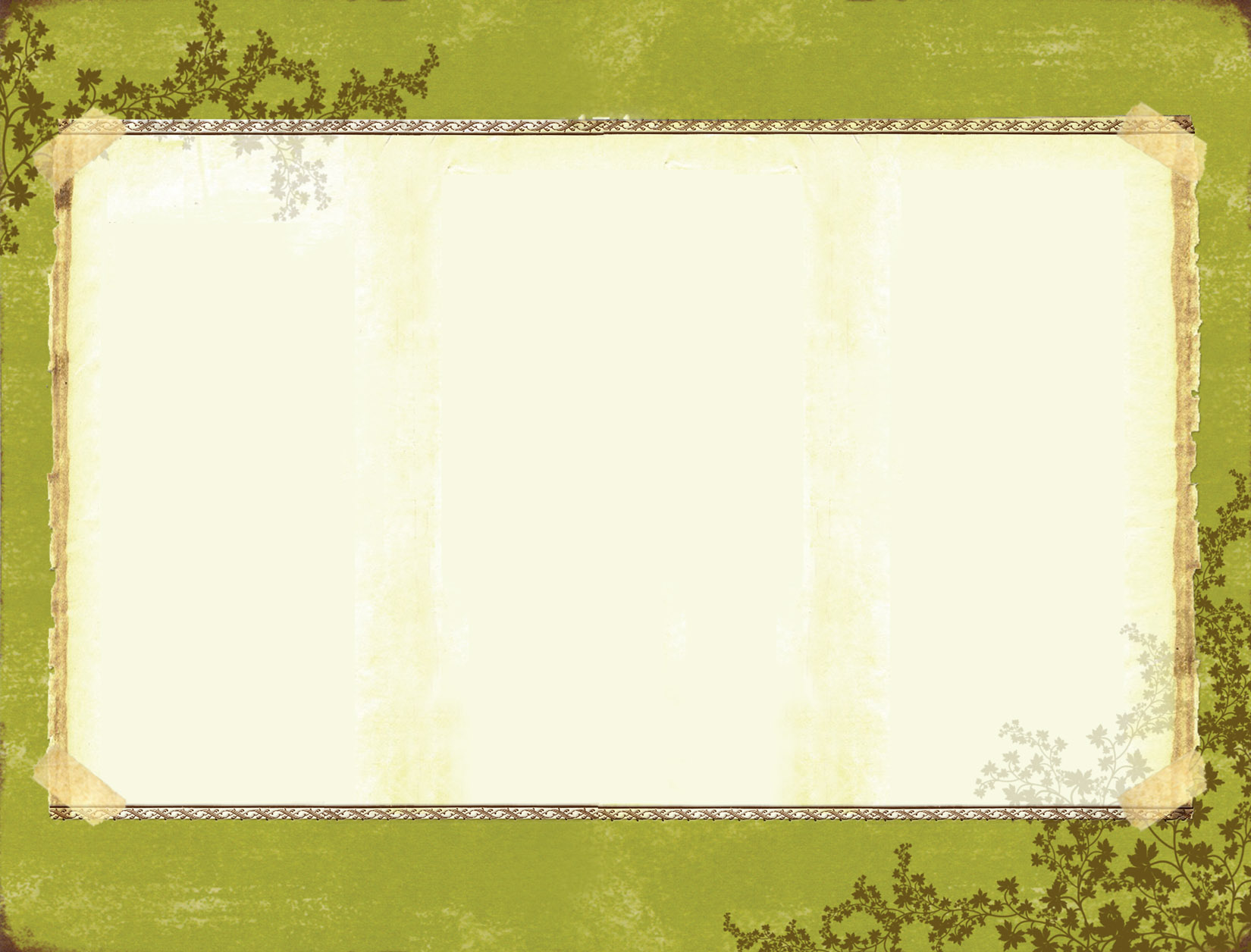 Recycled Clothing and Shoes
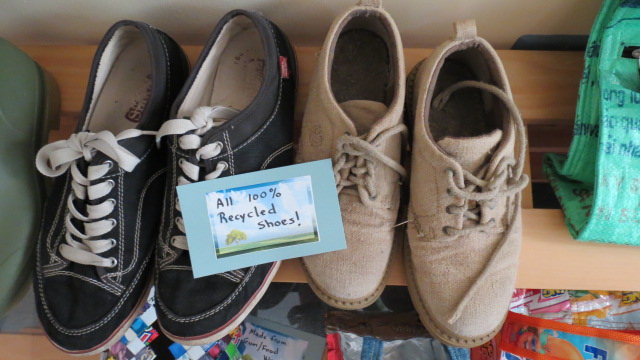 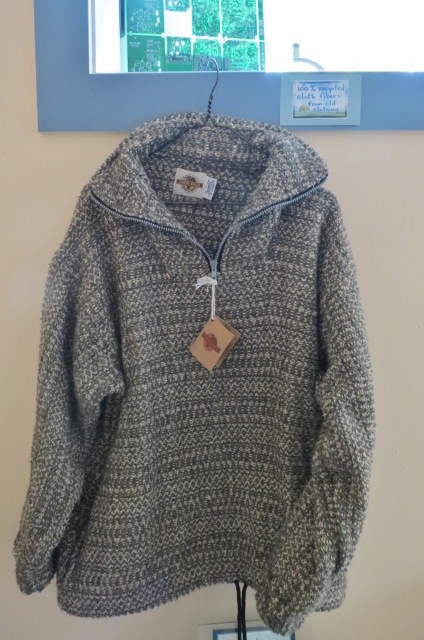 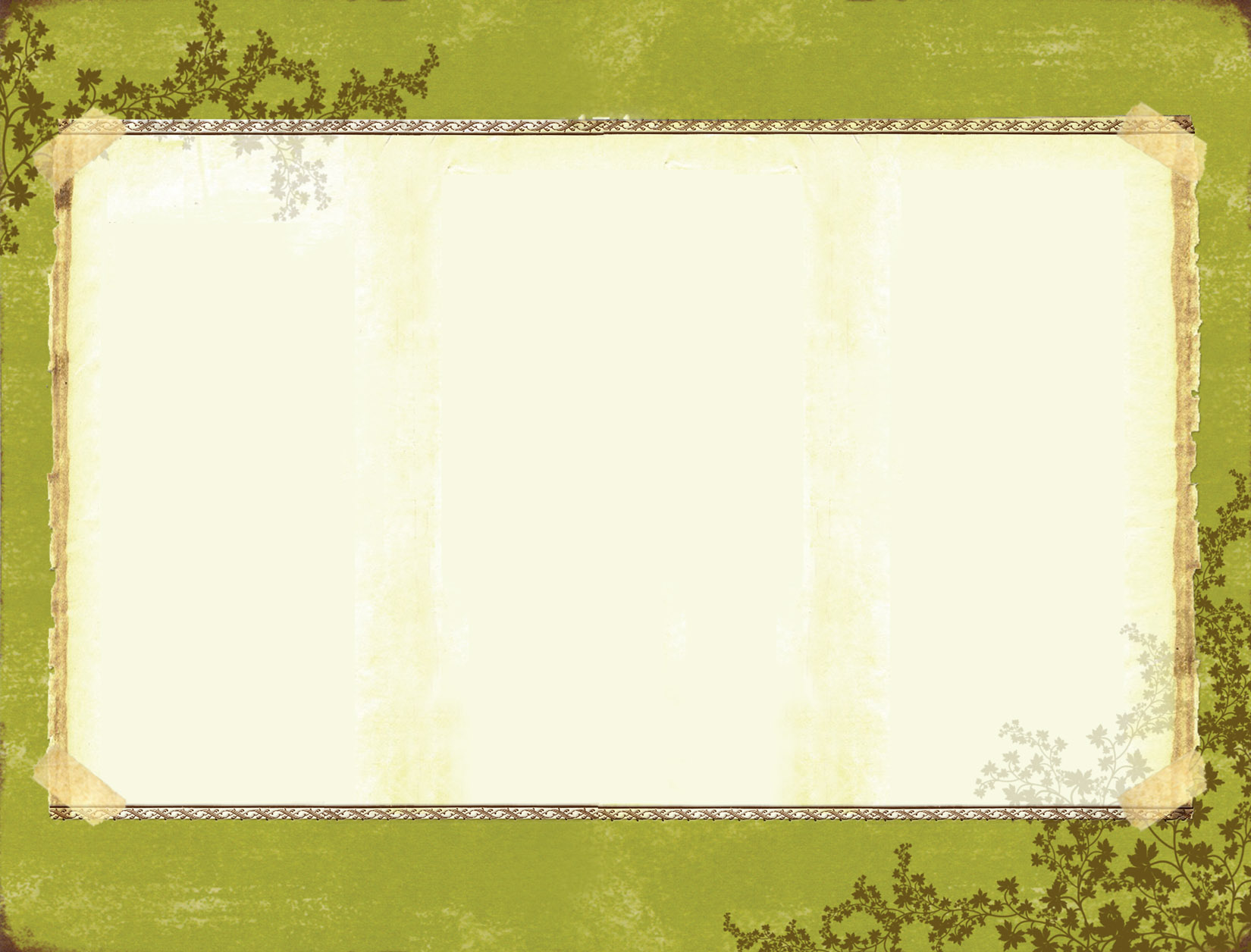 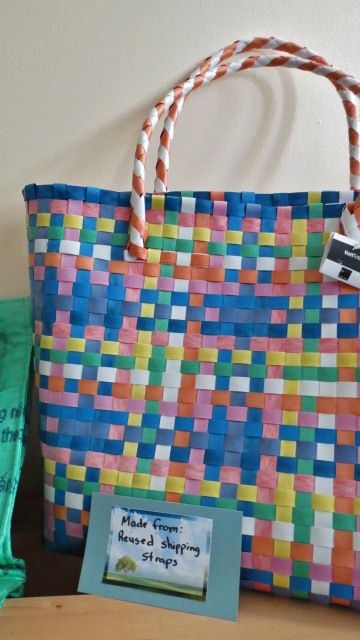 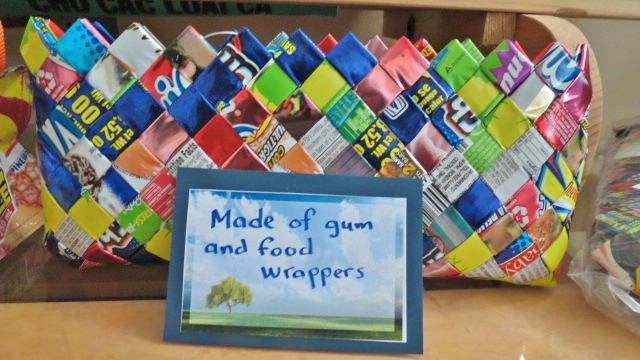 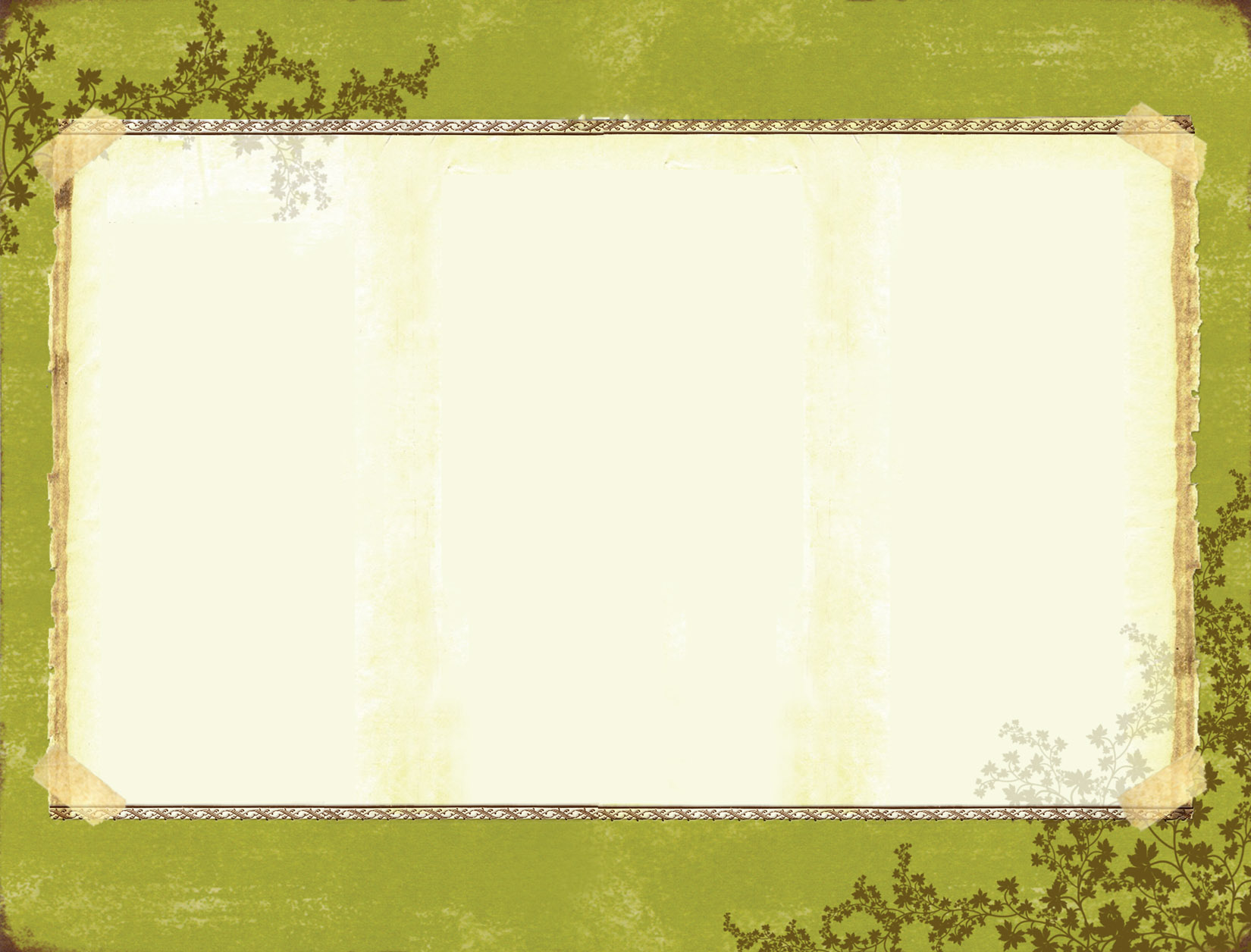 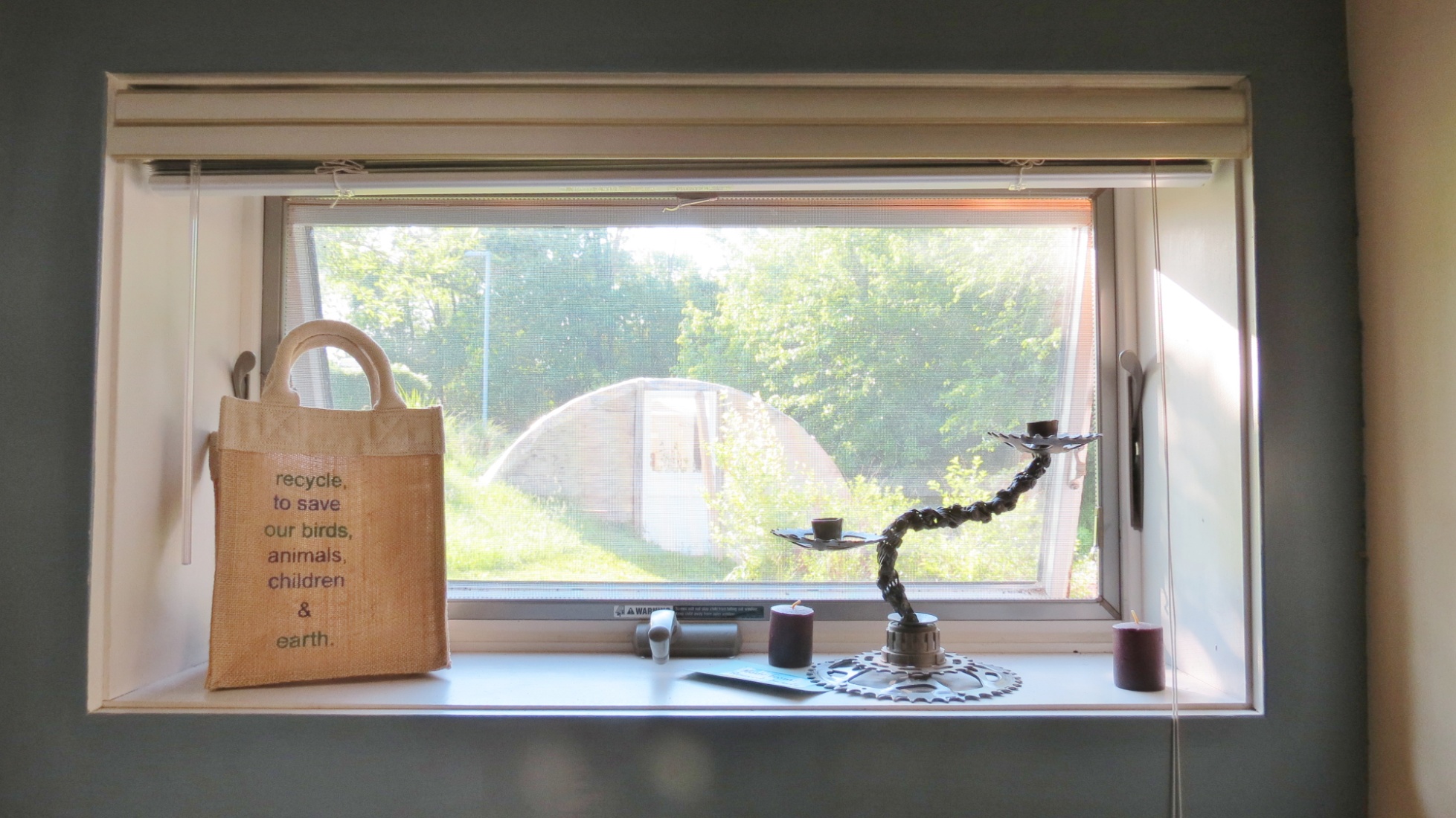 Recycled cloth bag and candle holder made from bicycle parts
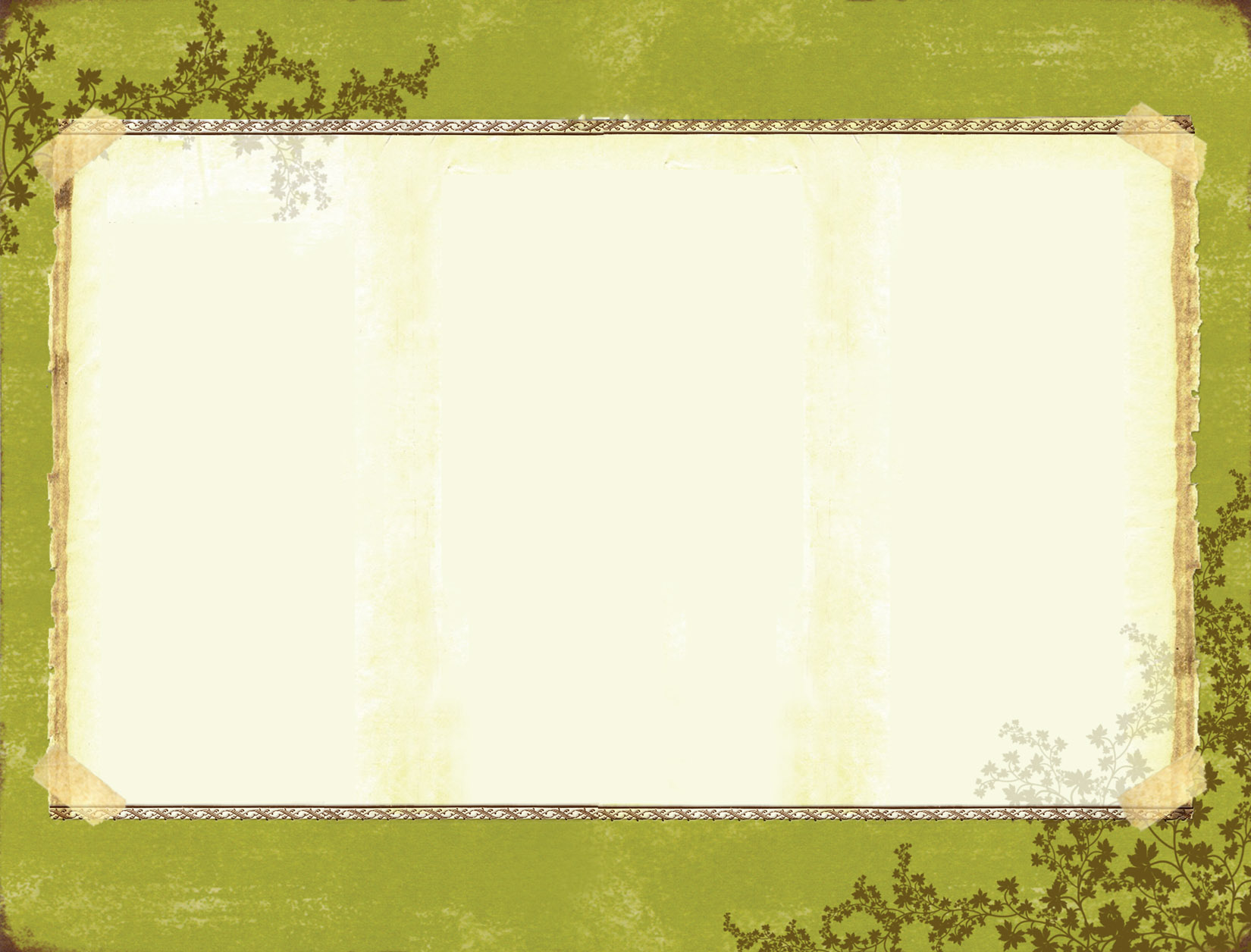 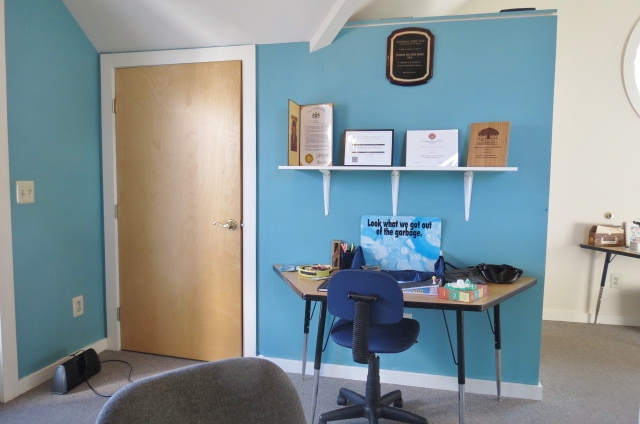 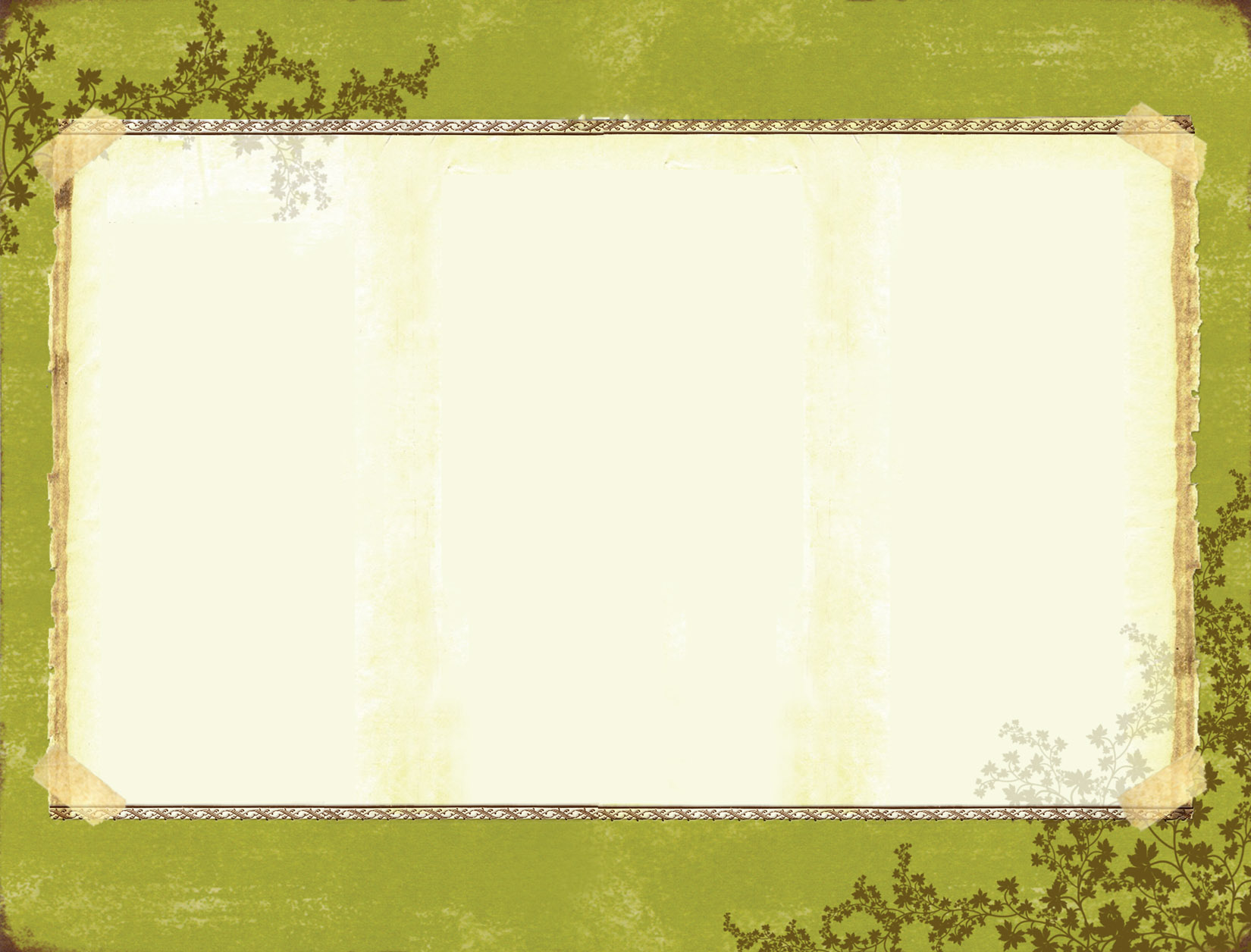 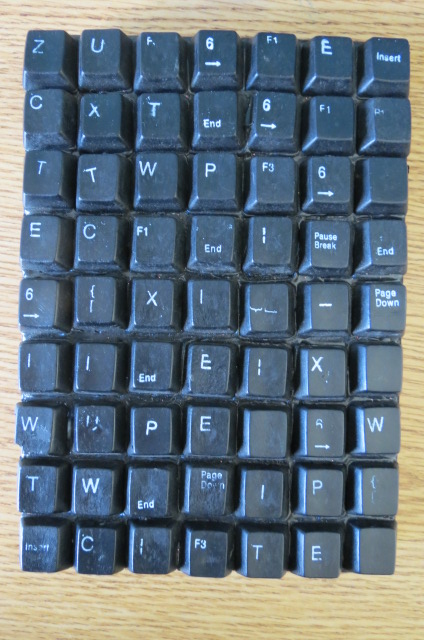 Recycled Crayons
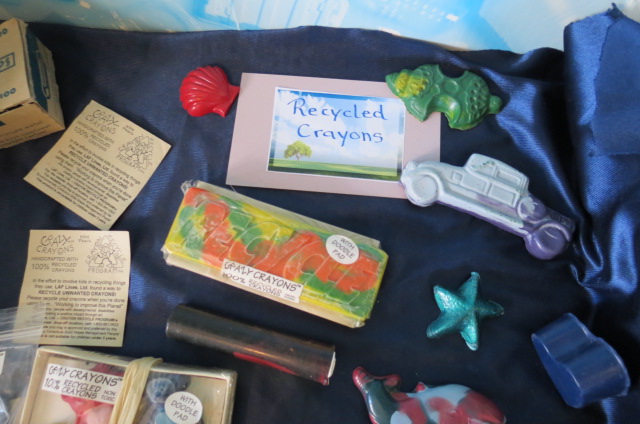 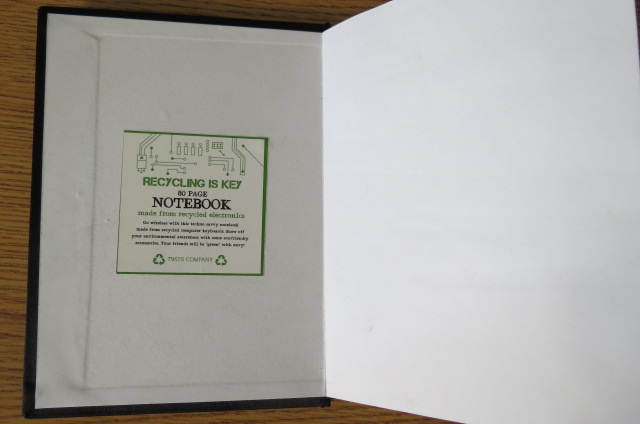 Notebook made from recycled paper and computer keyboard
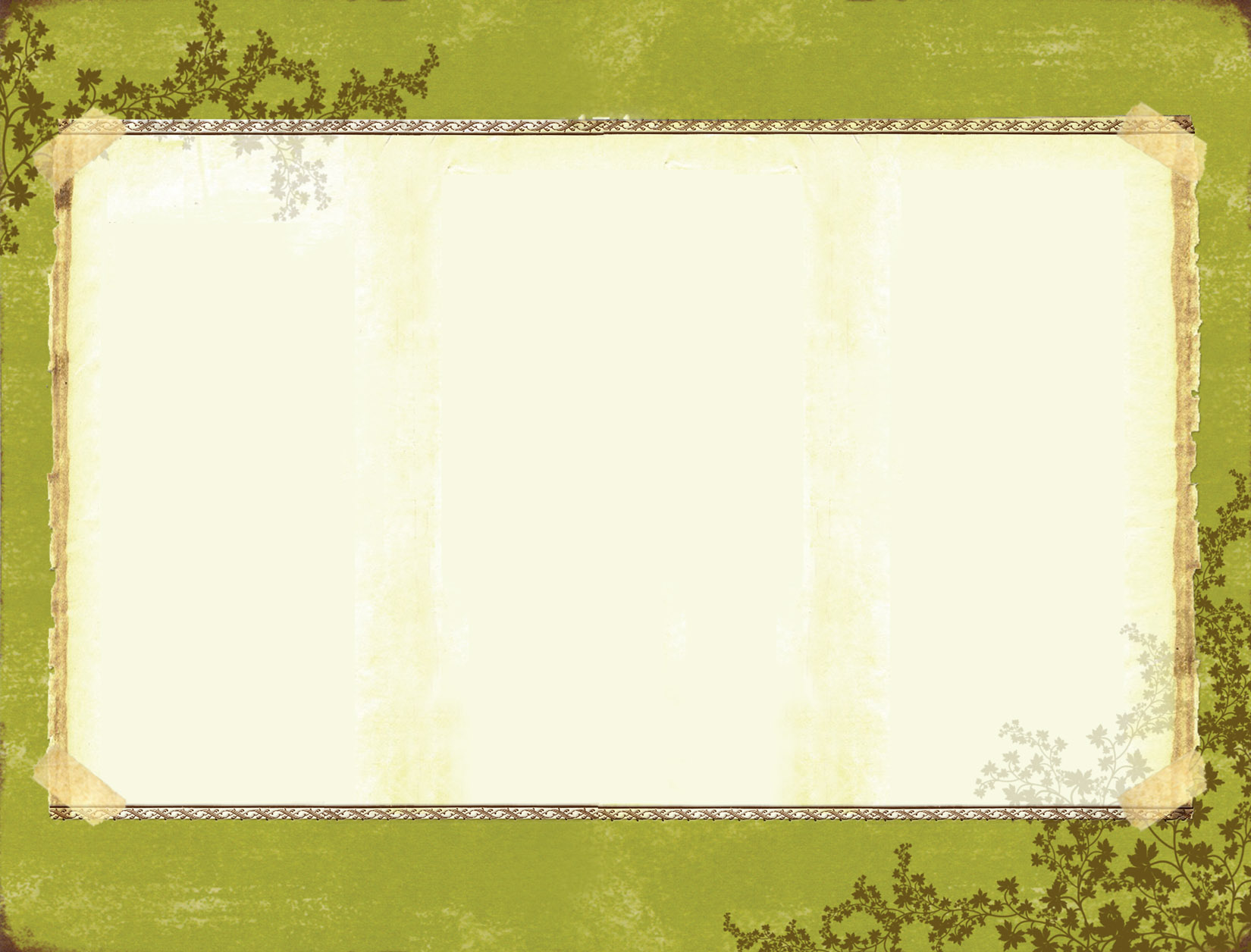 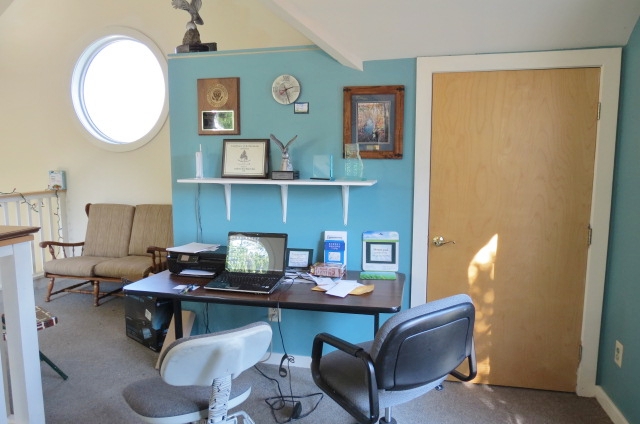 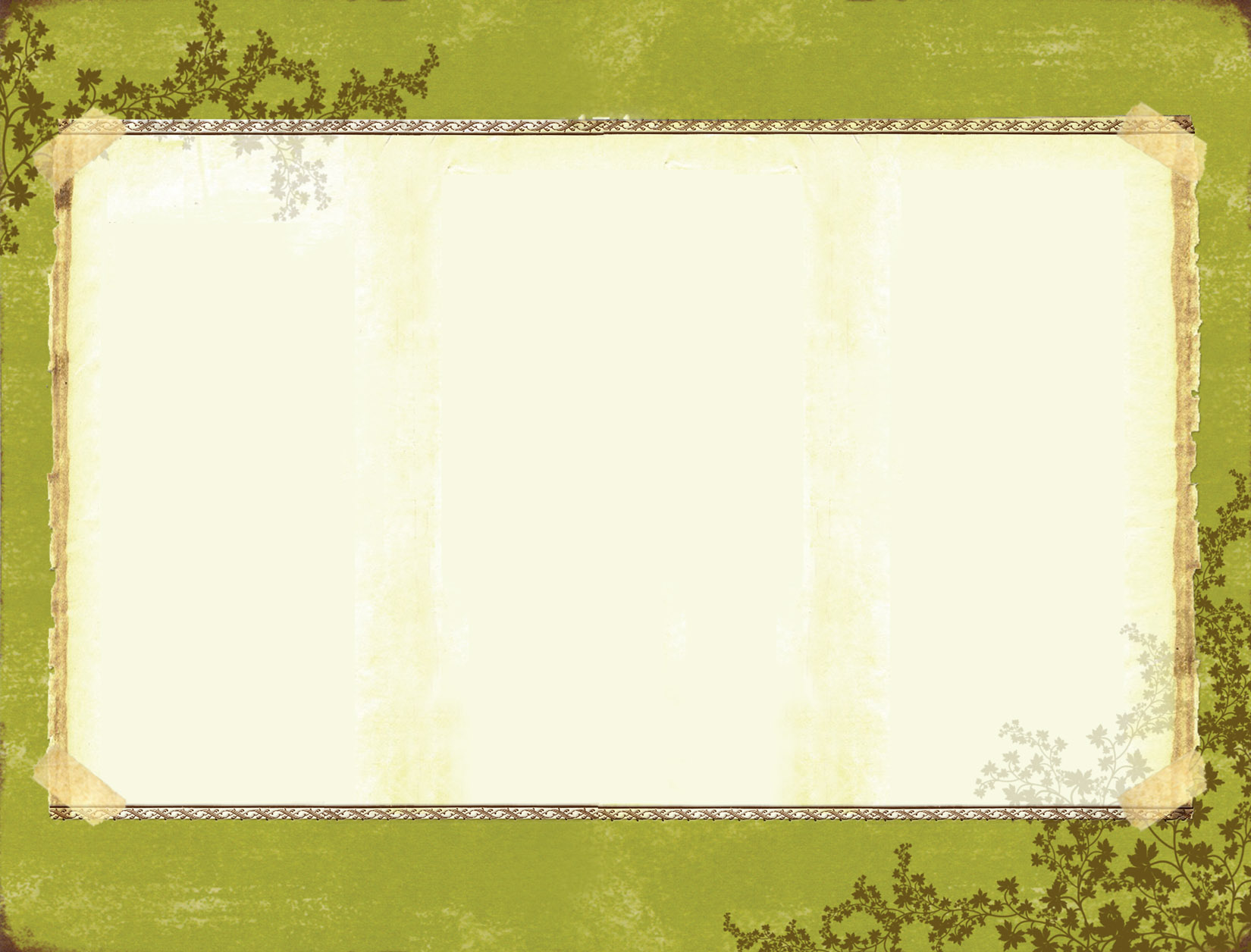 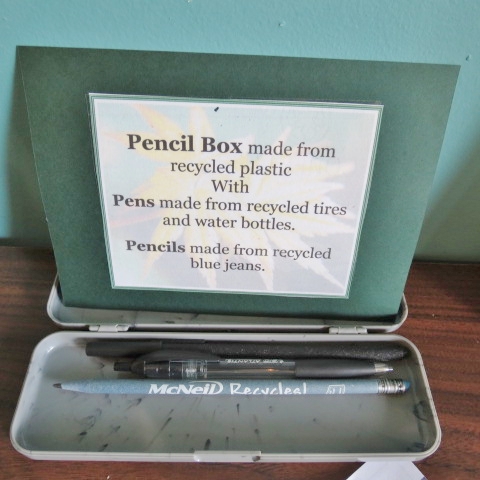 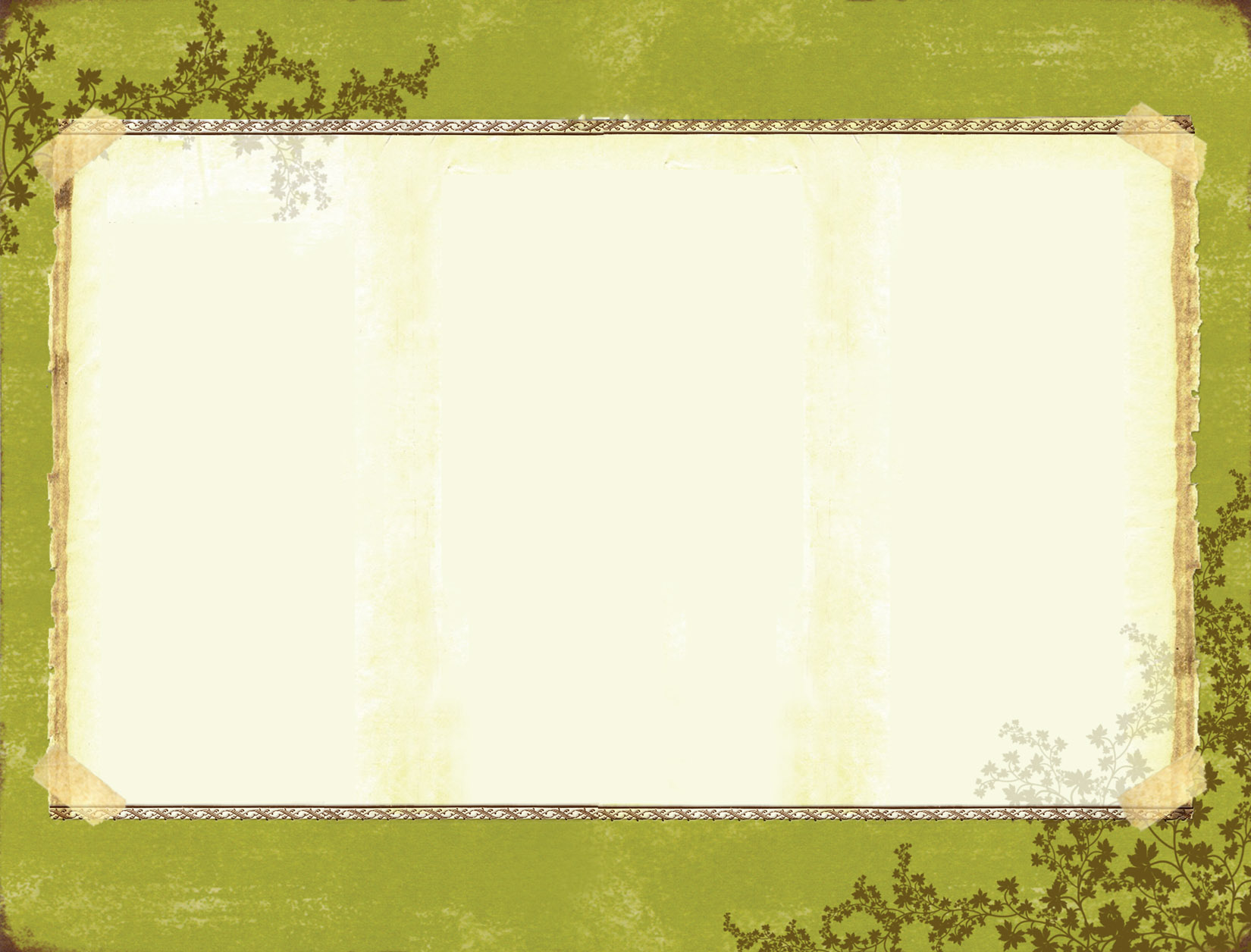 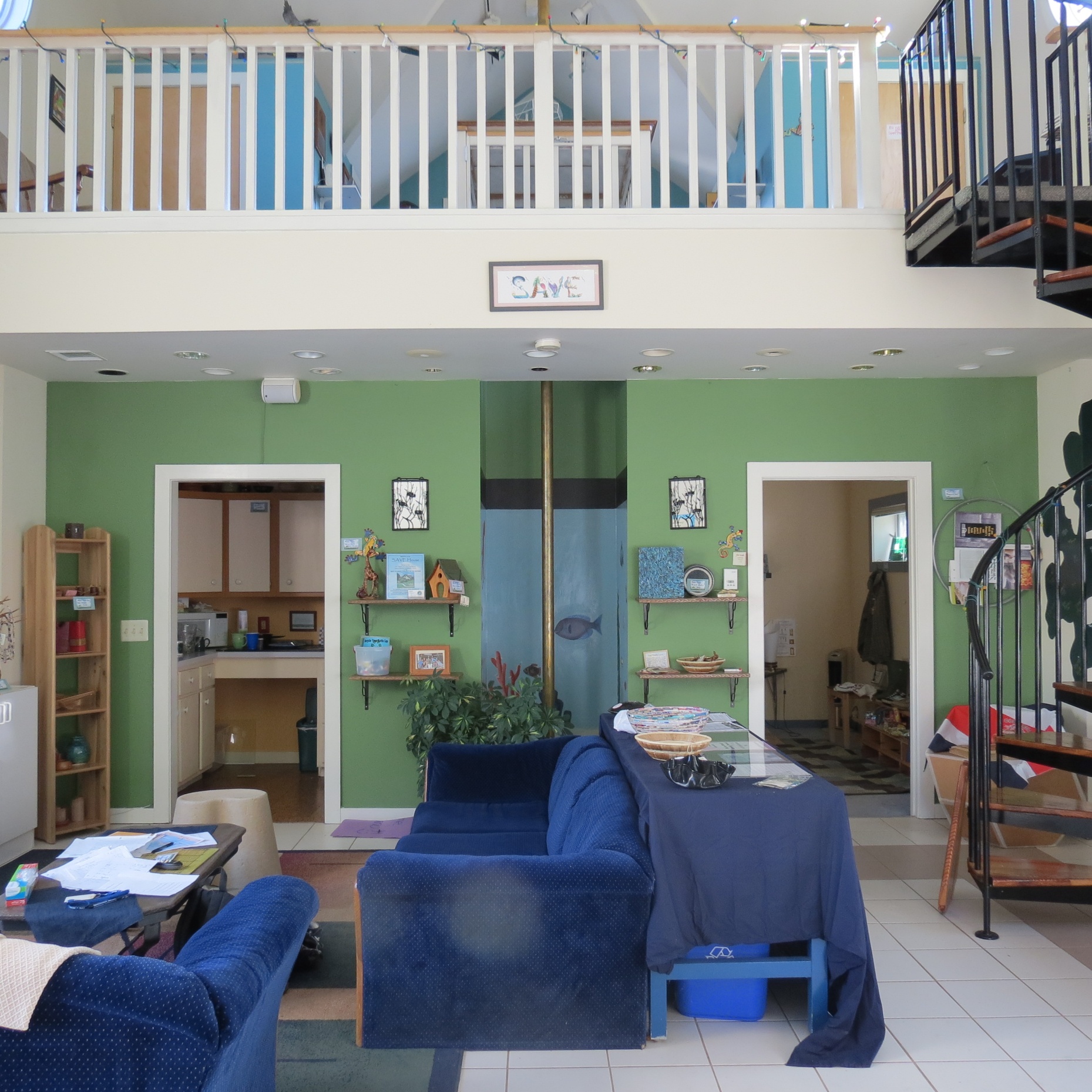 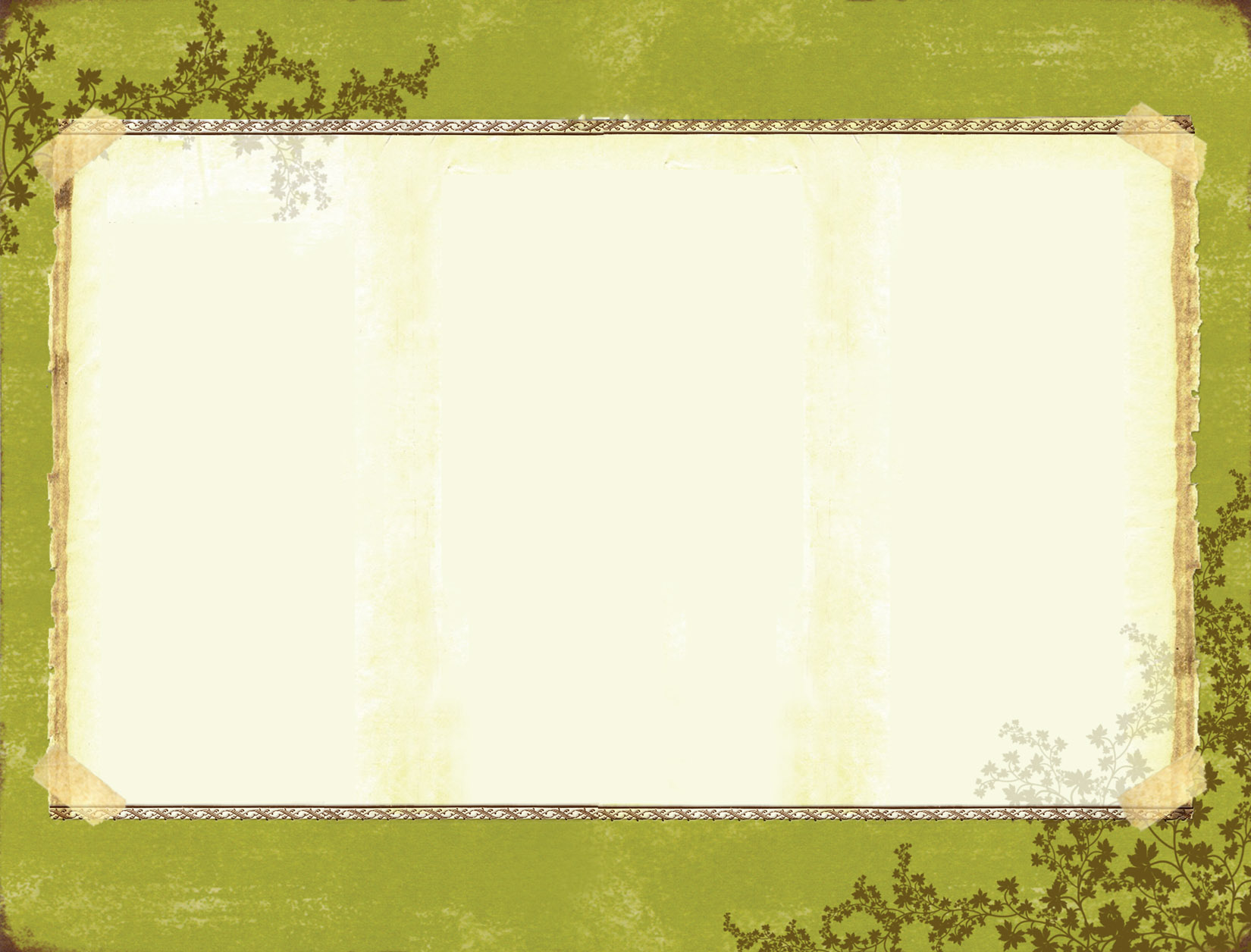 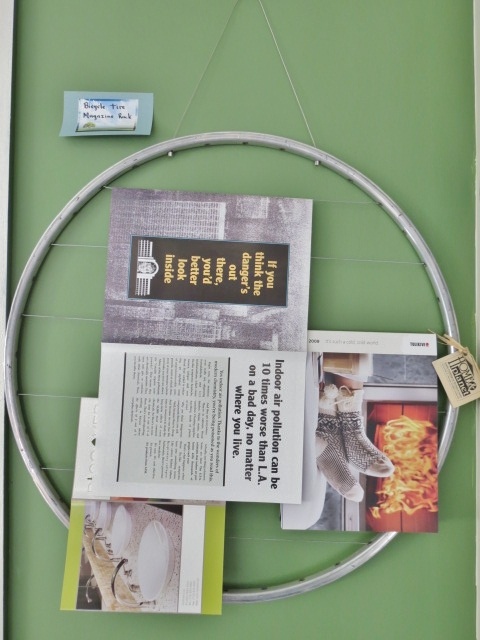 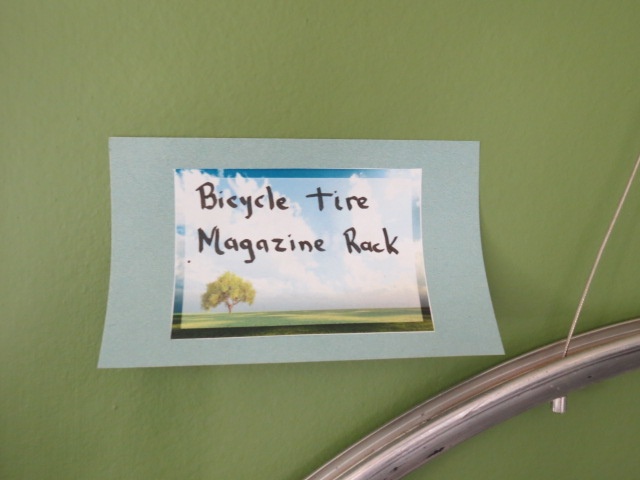 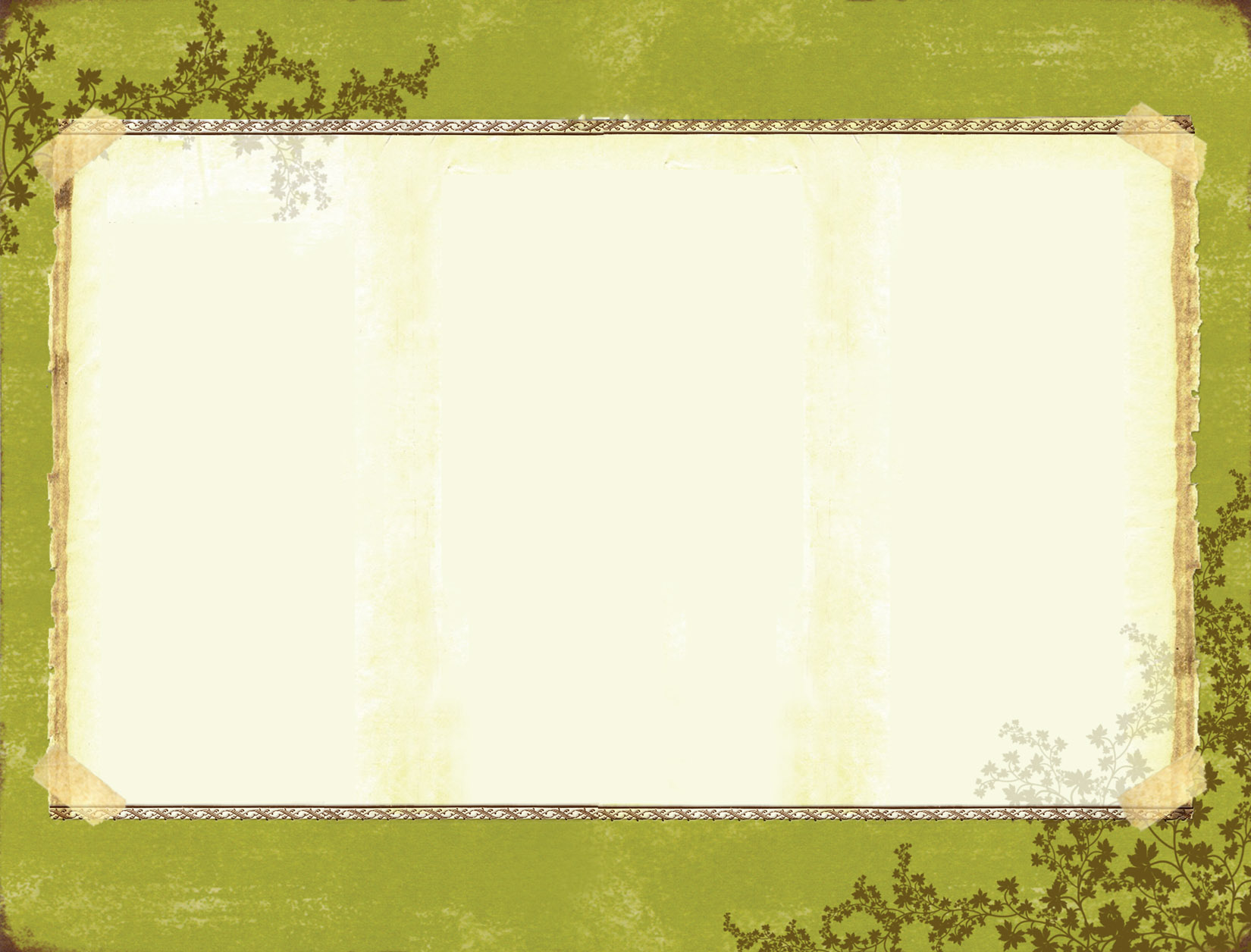 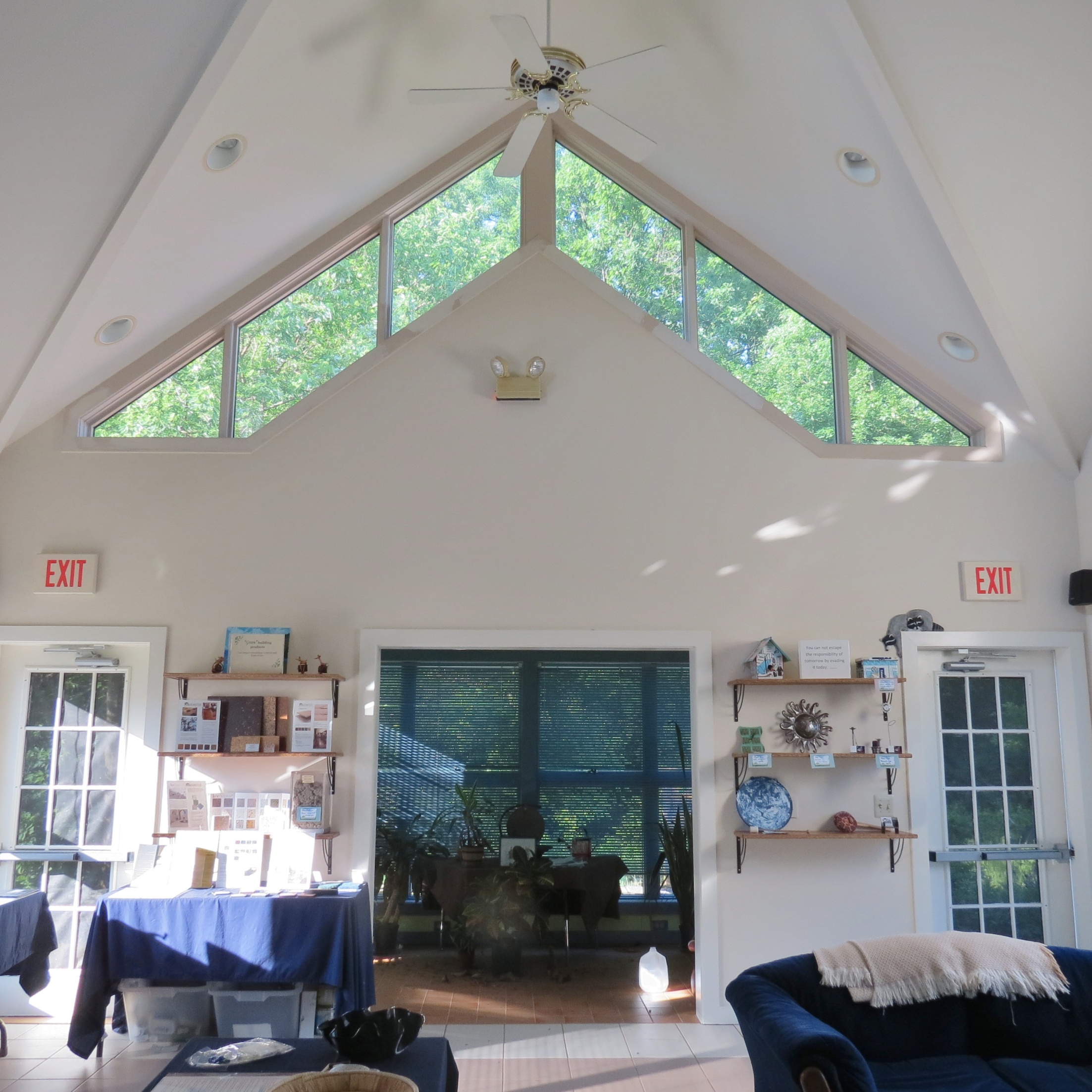 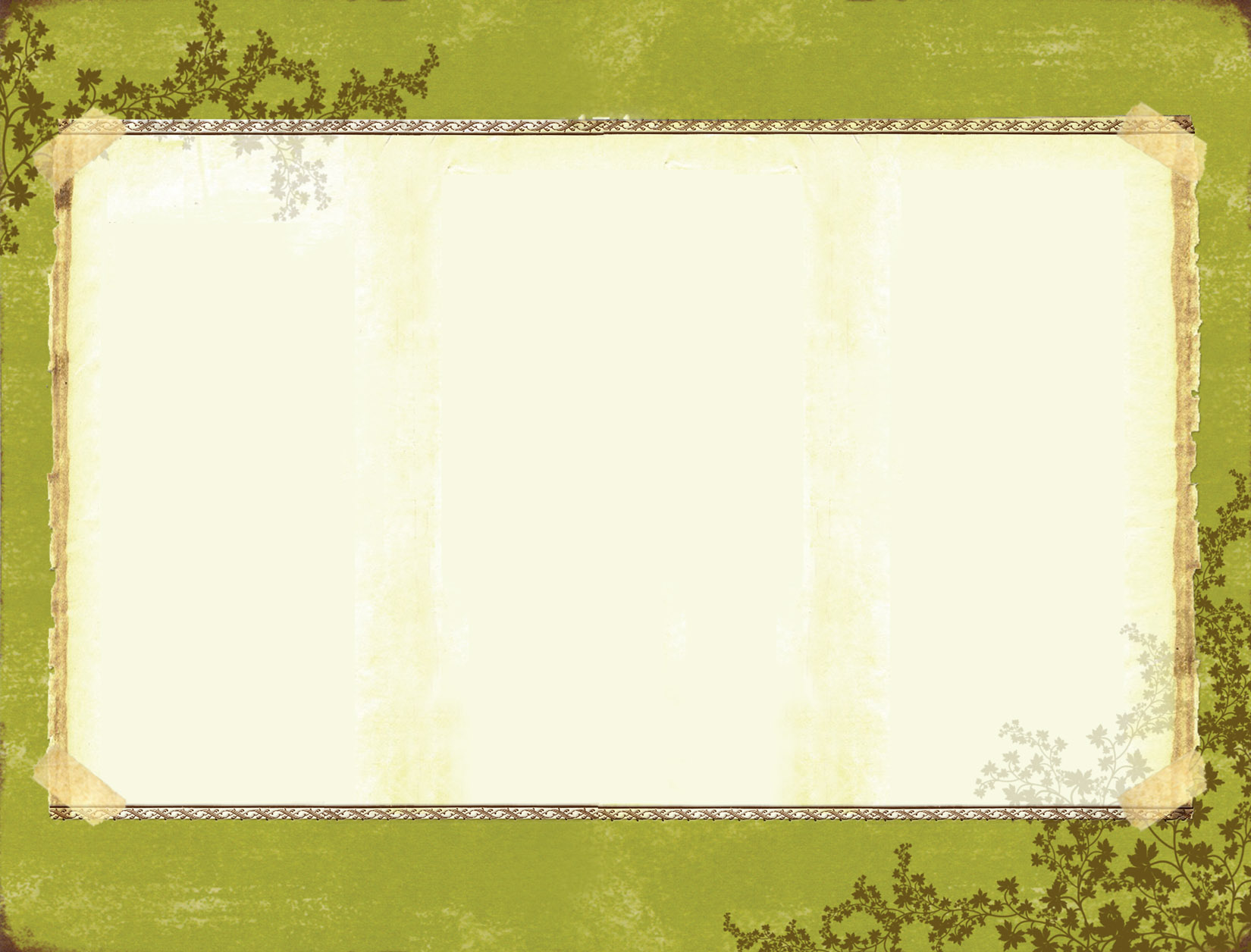 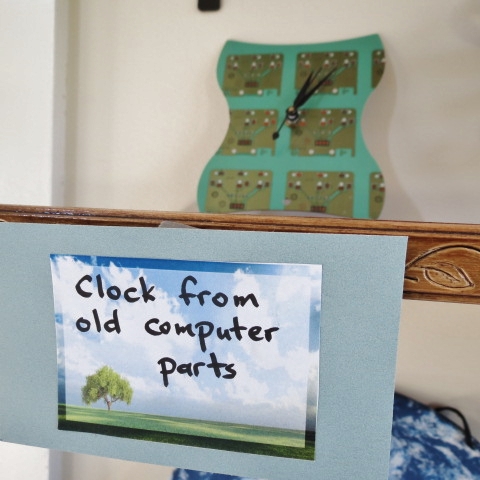 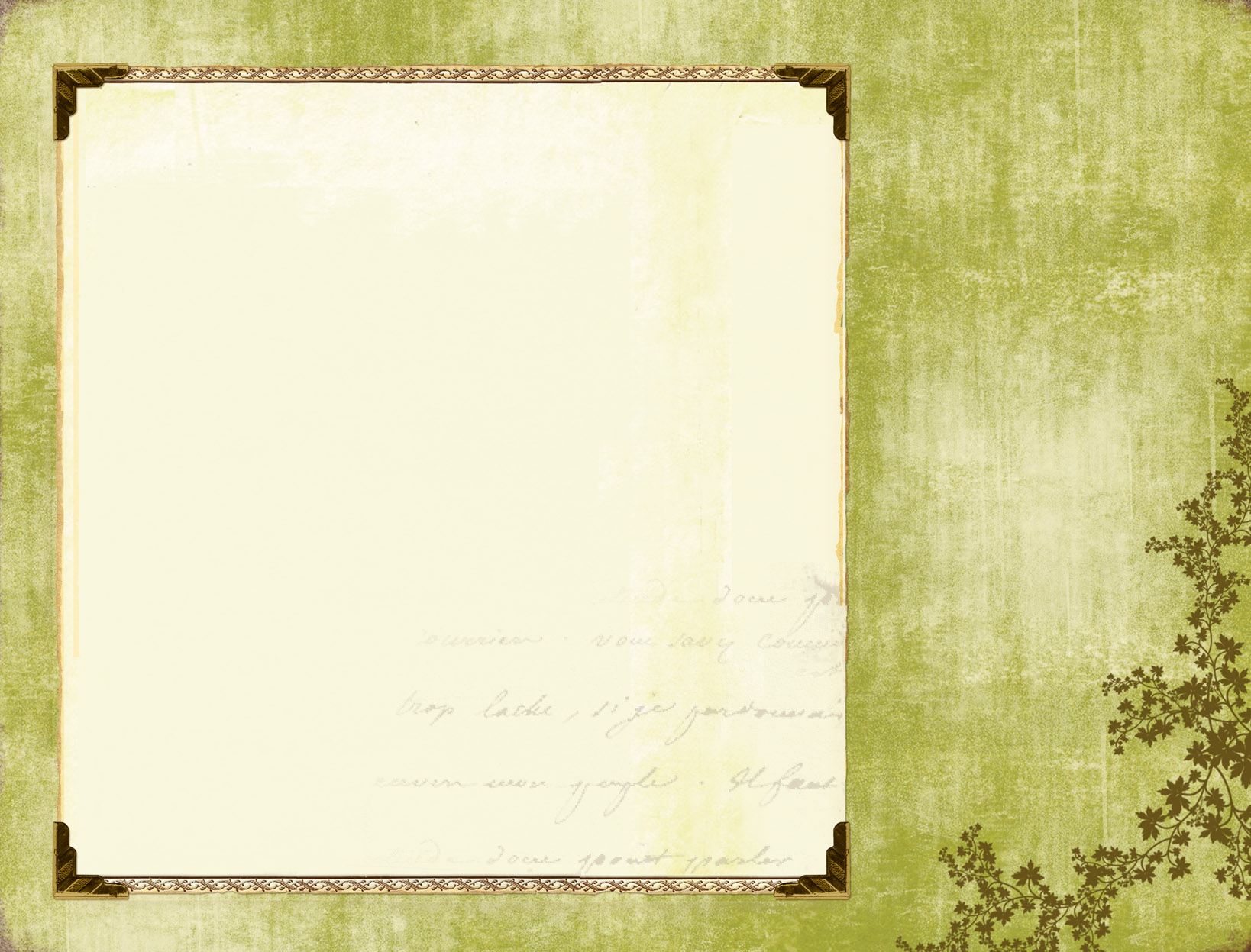 Alternative Materials
Paper
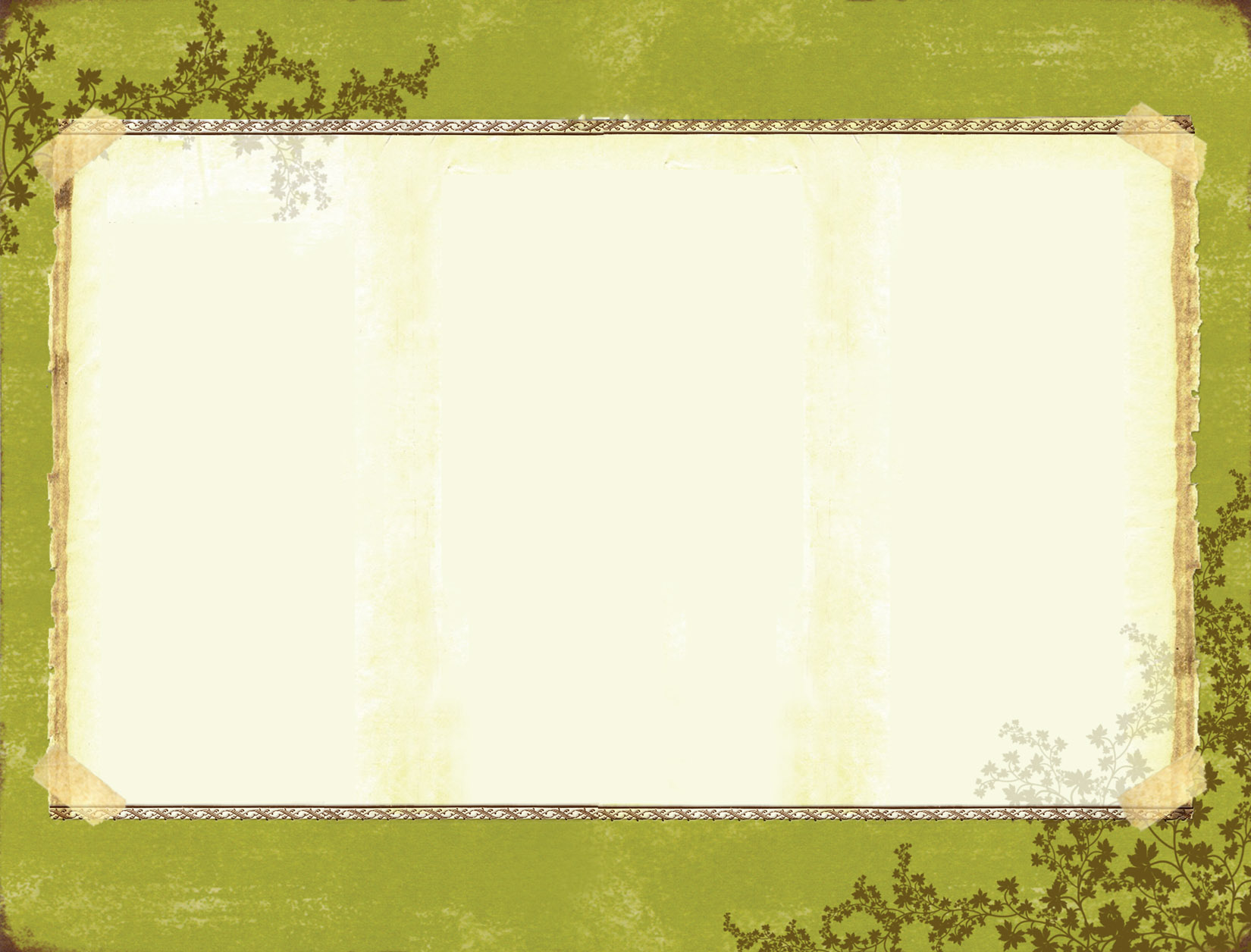 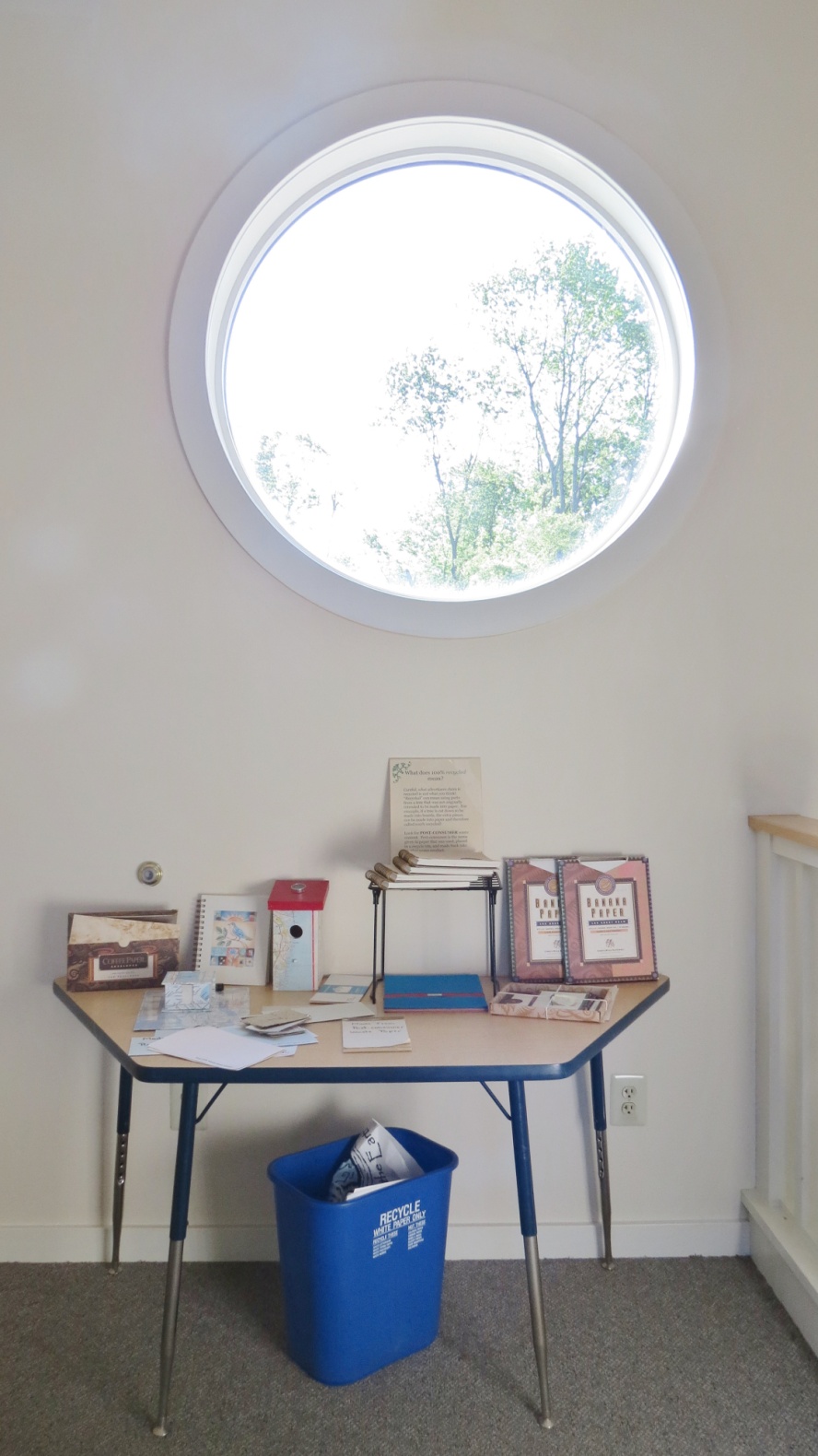 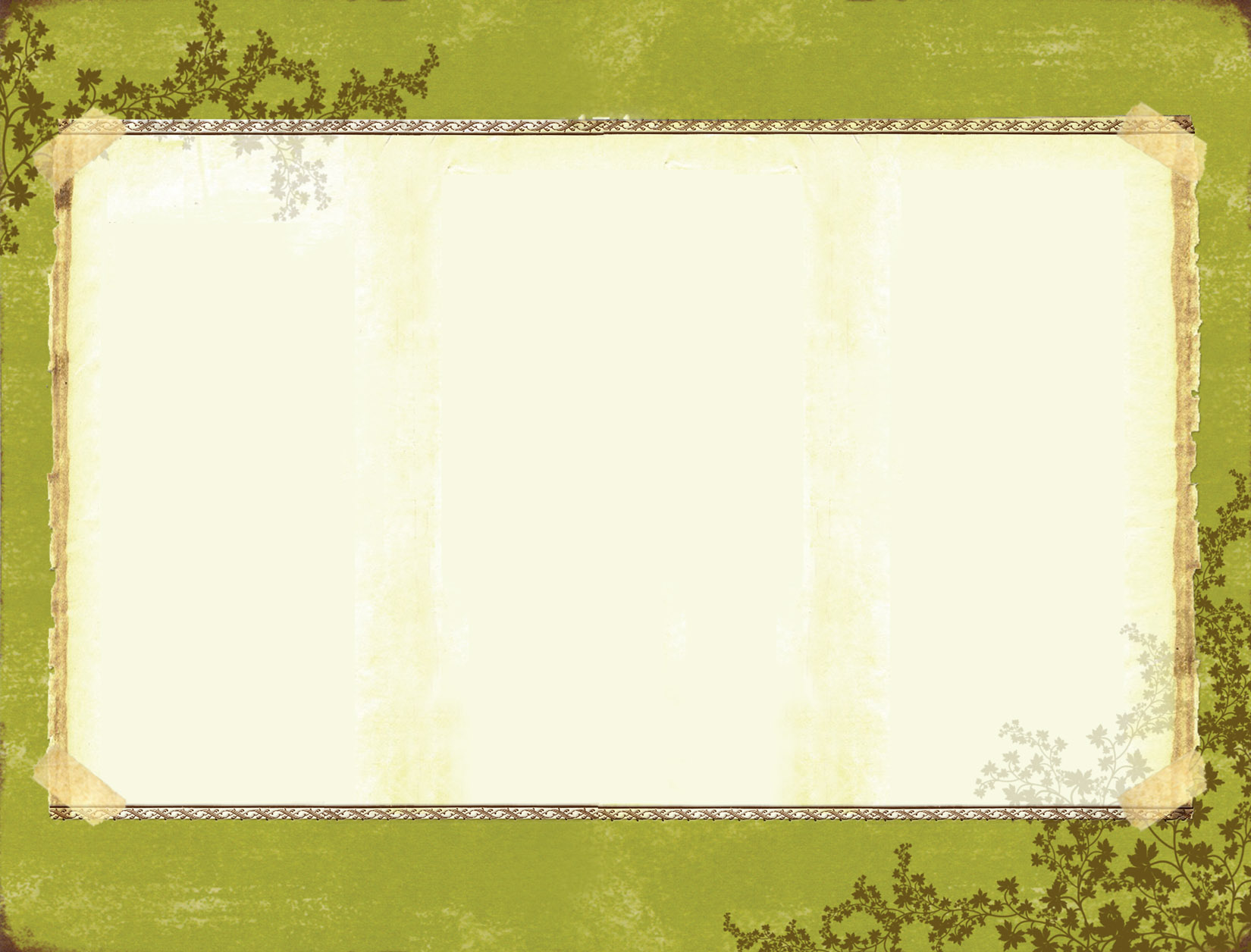 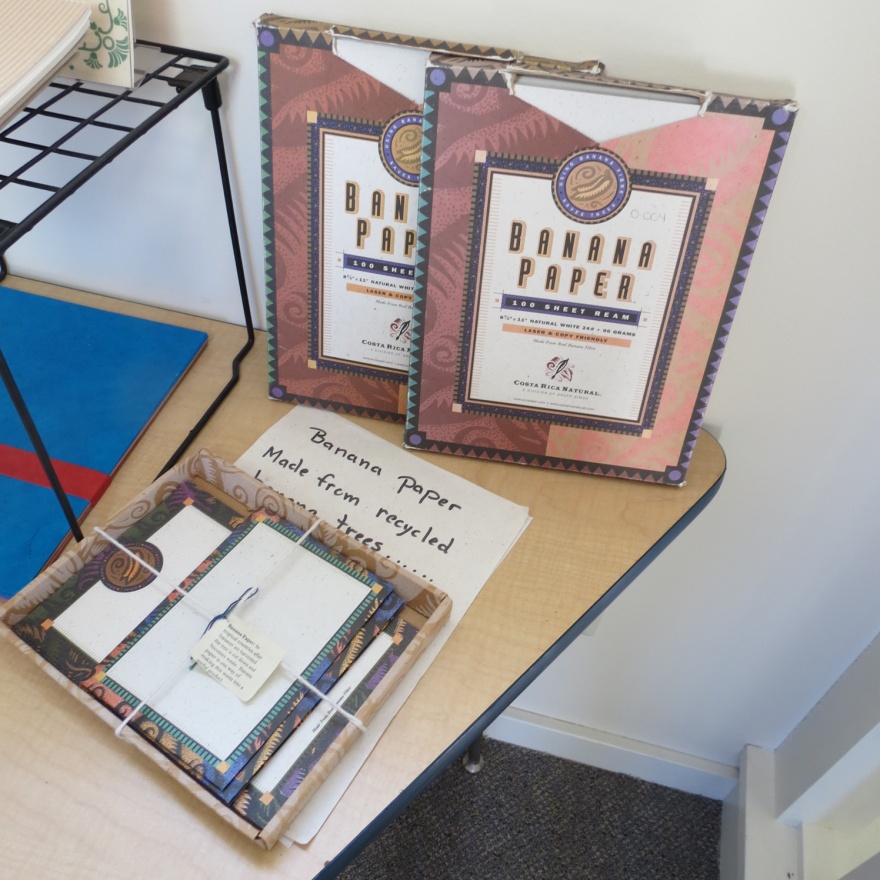 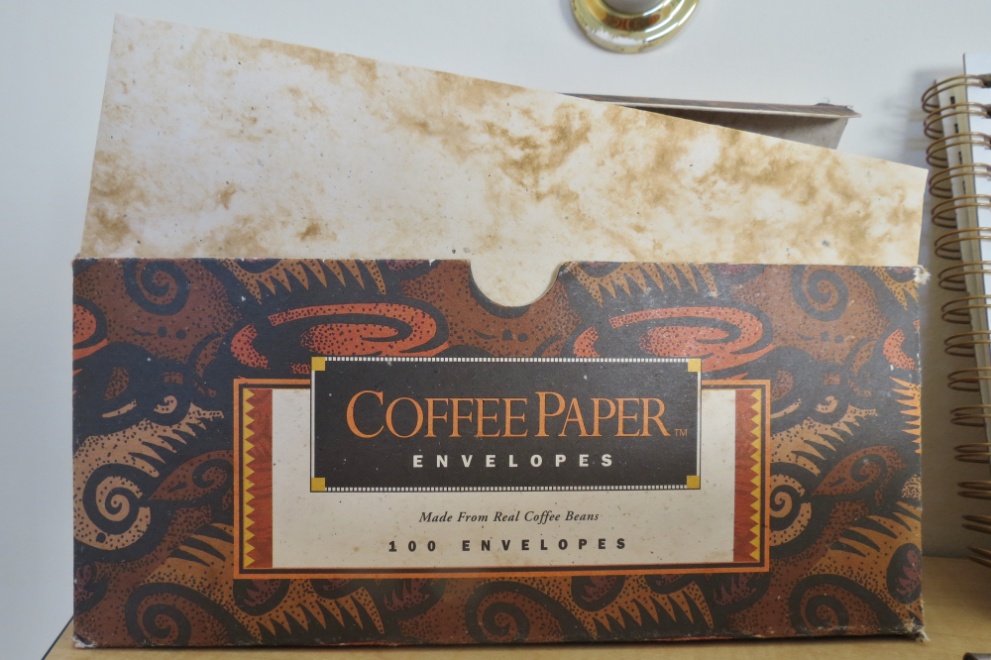 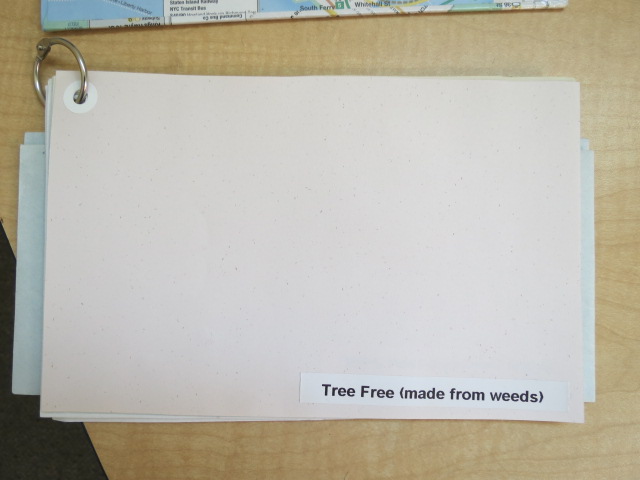 Coffee Paper, Banana Tree Paper, and other natural fiber papers
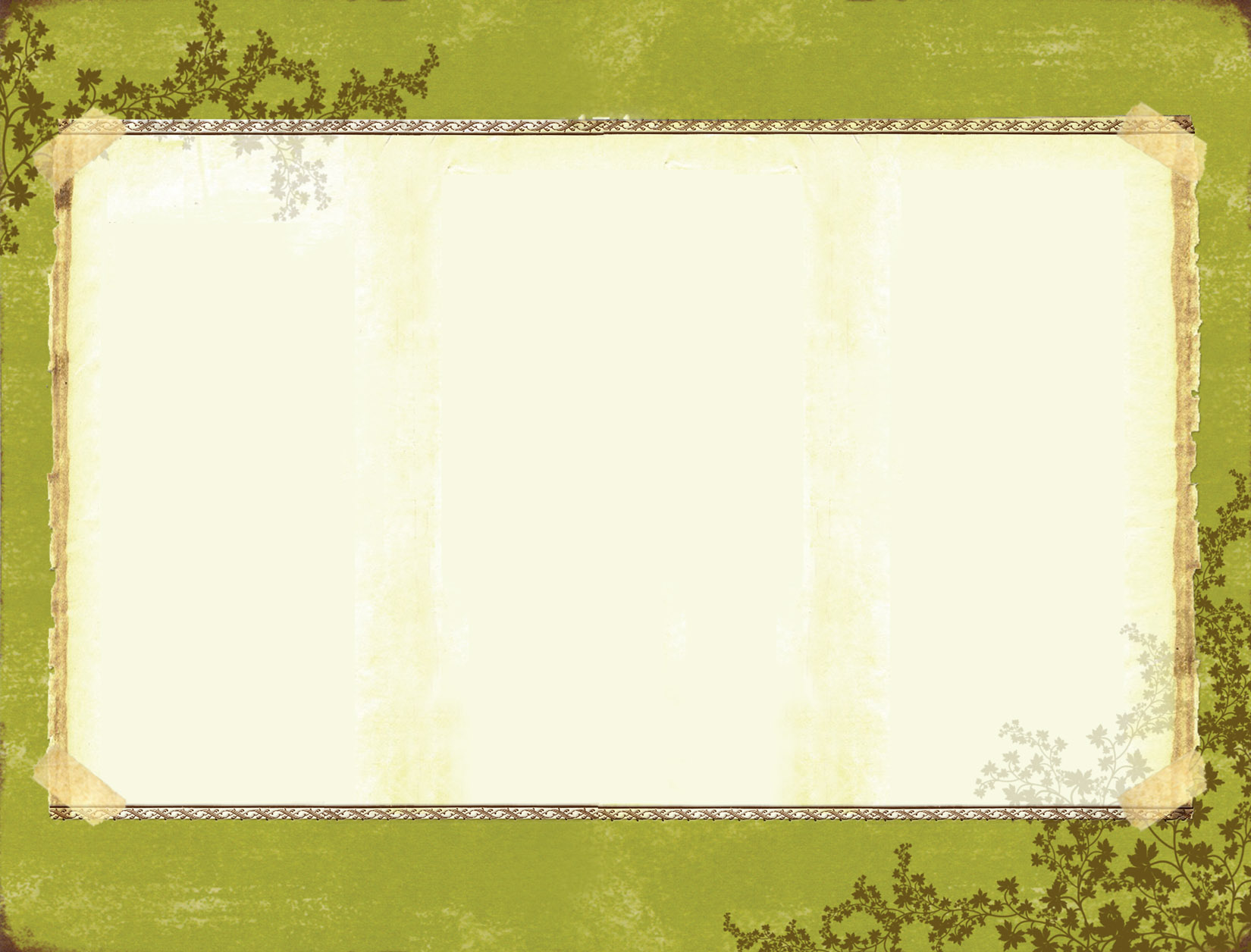 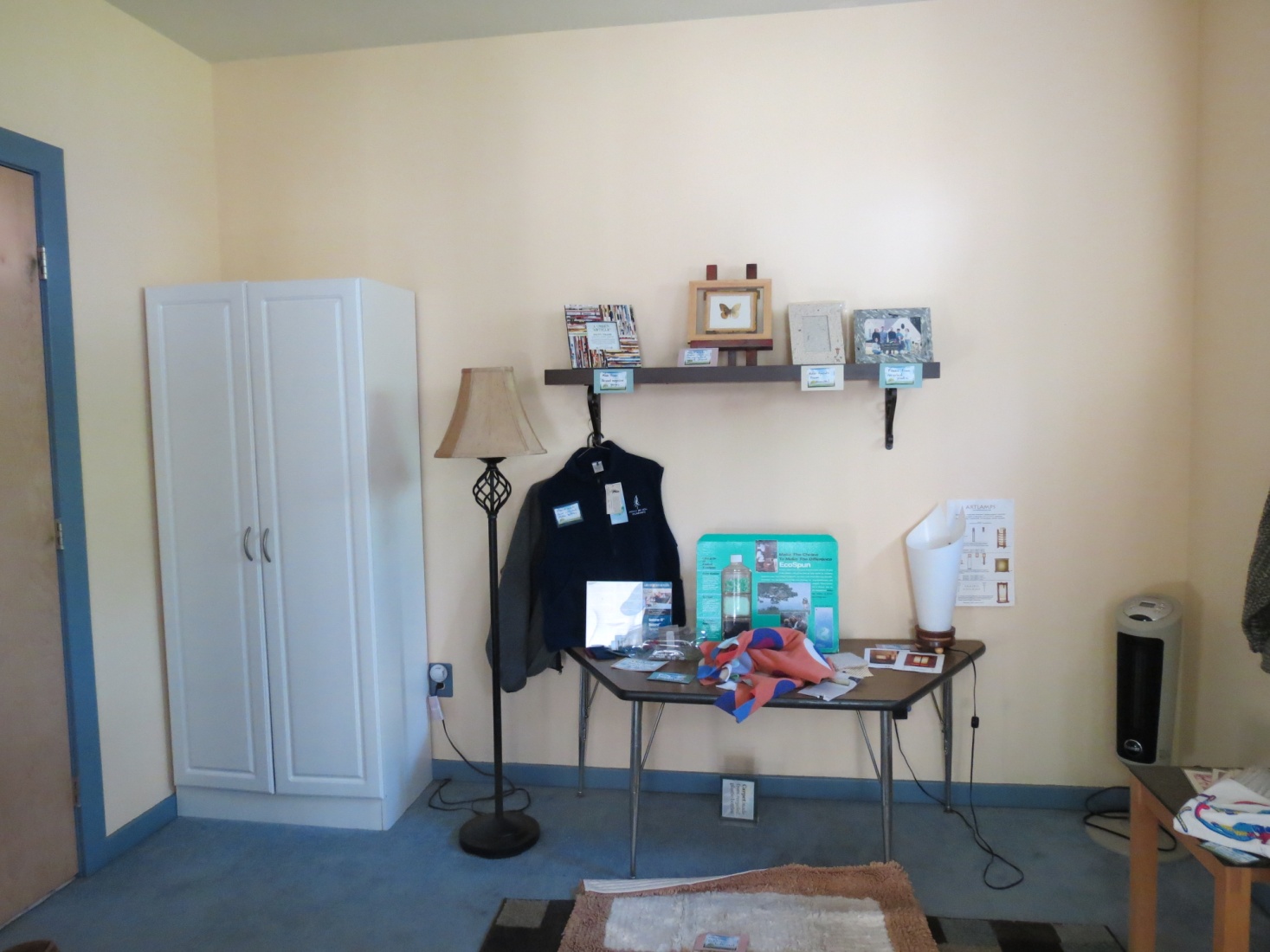 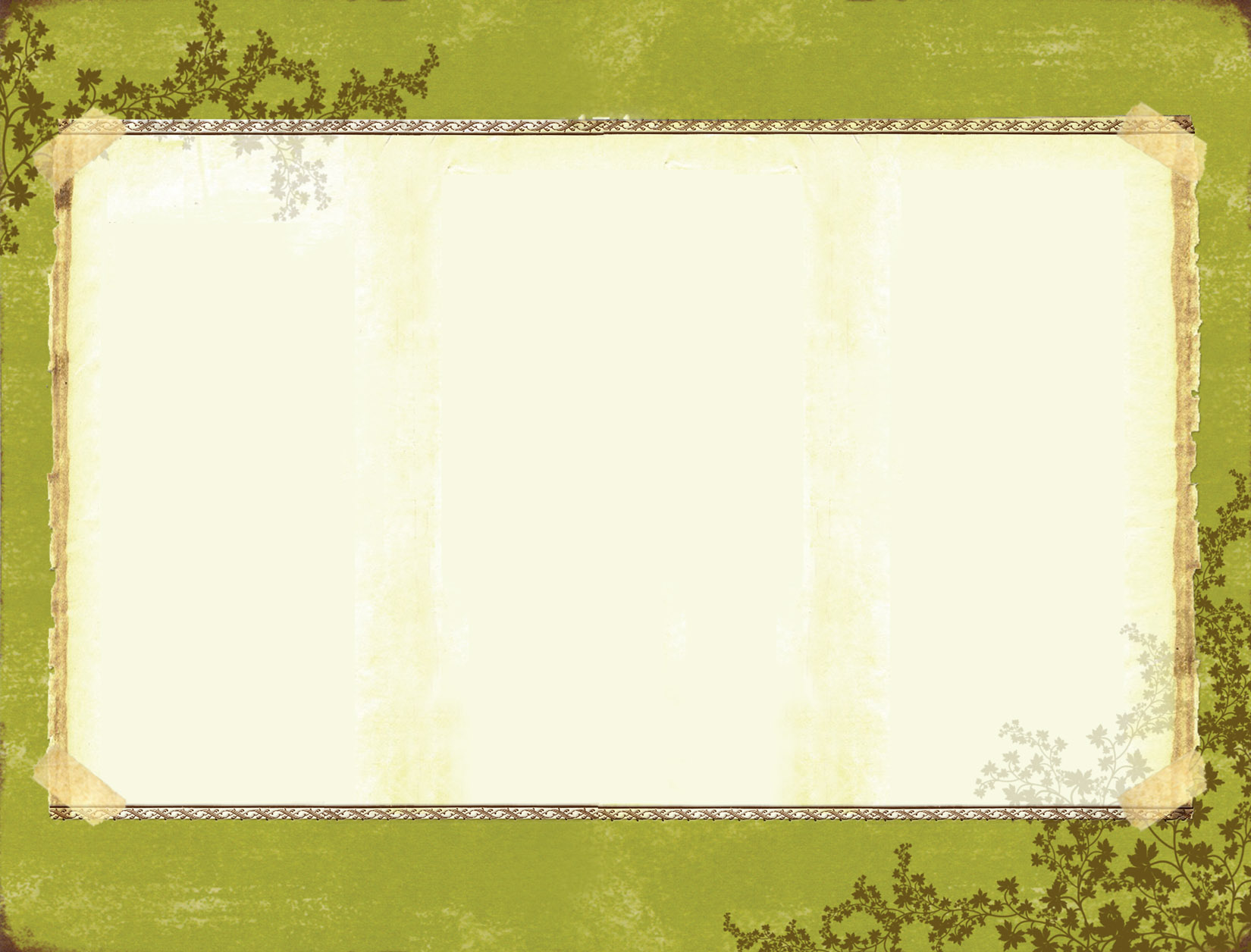 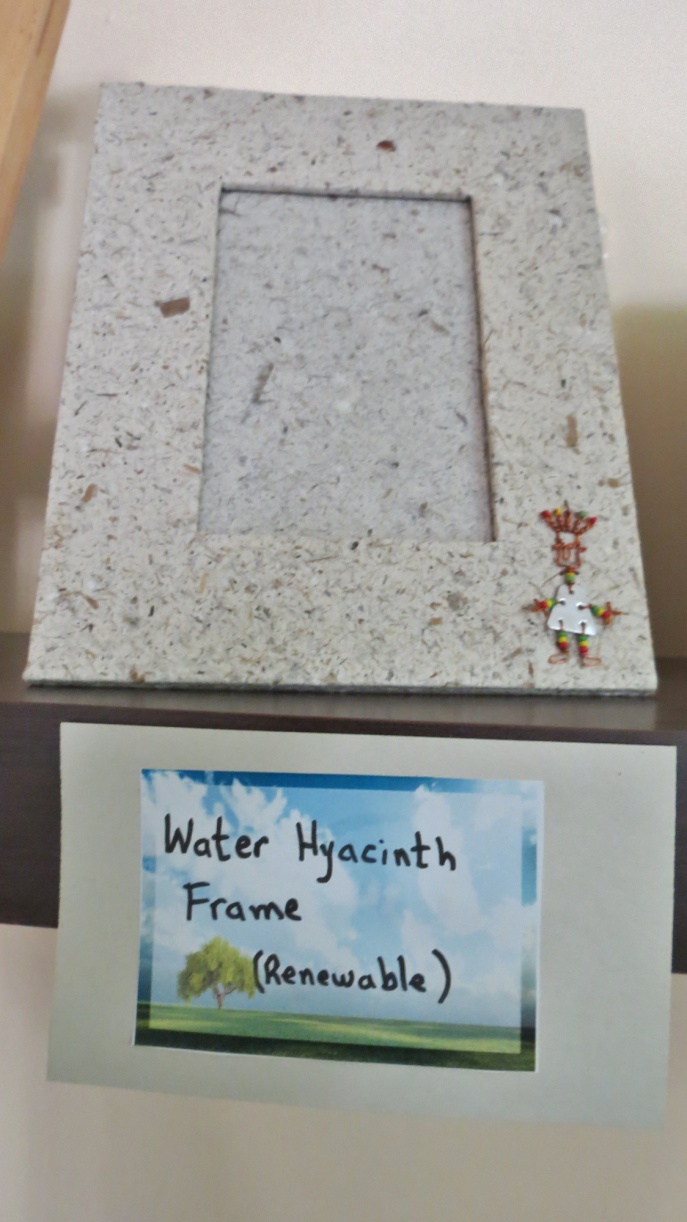 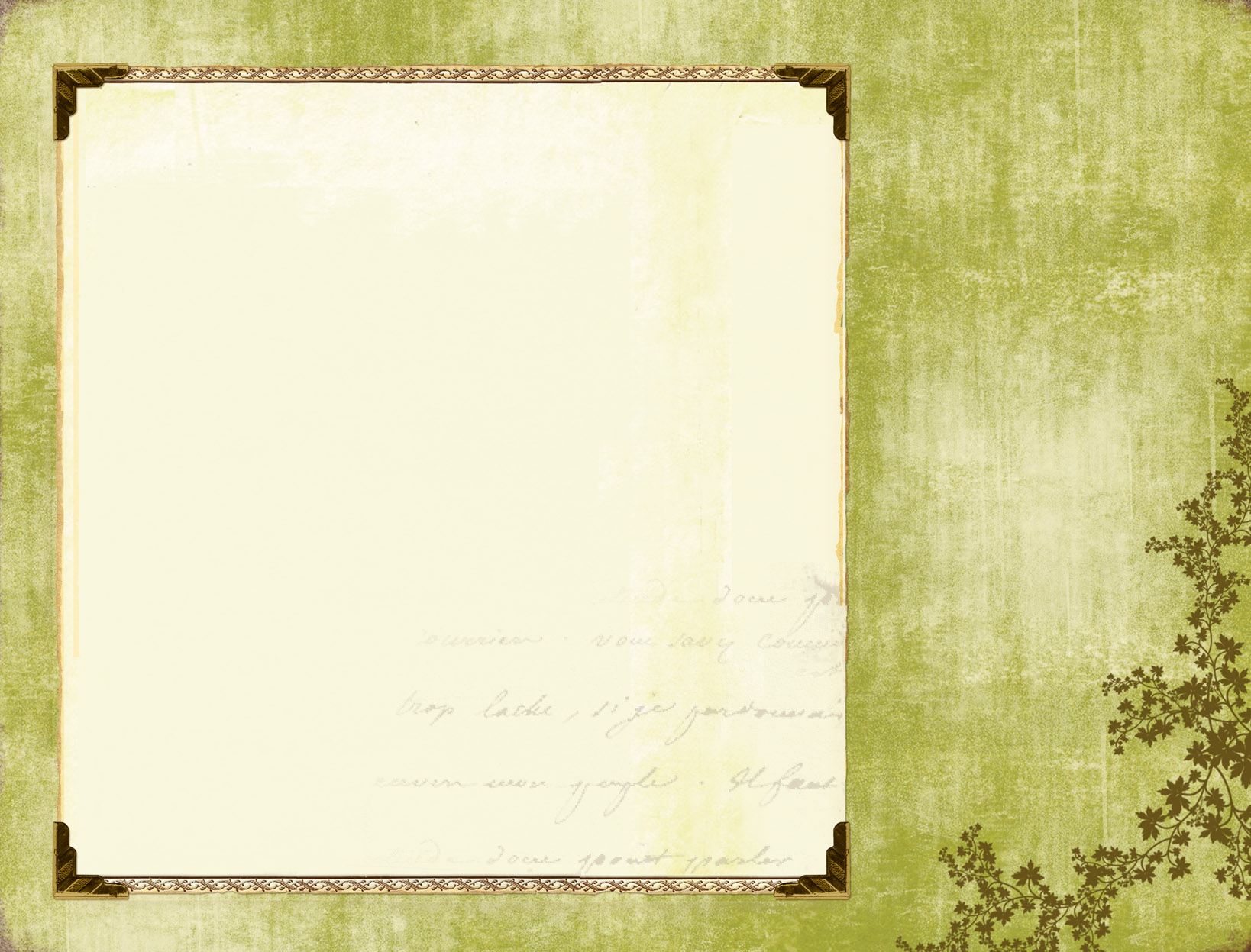 Alternative Materials
Wood
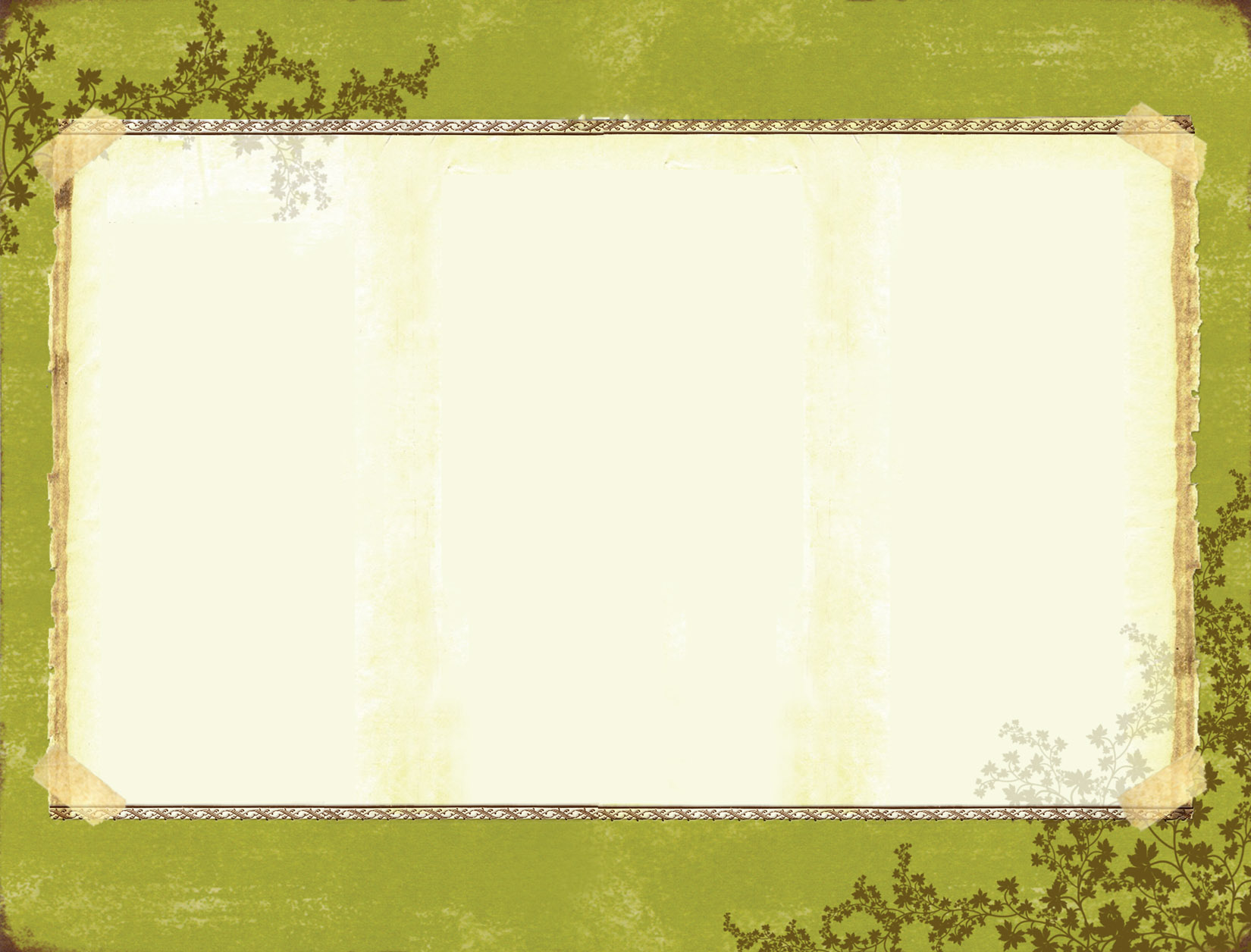 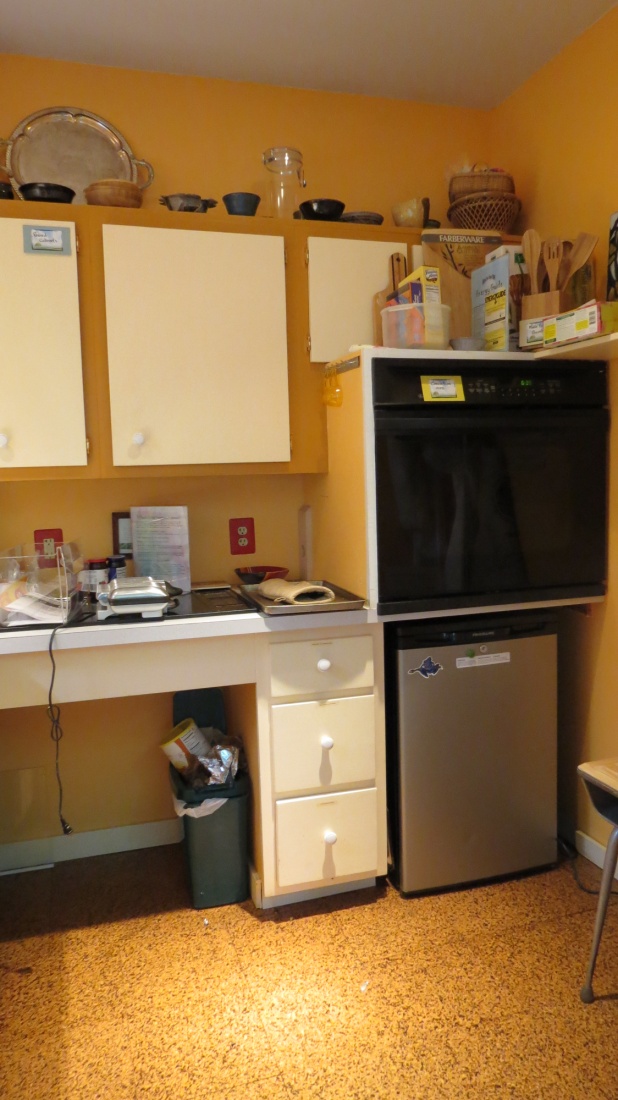 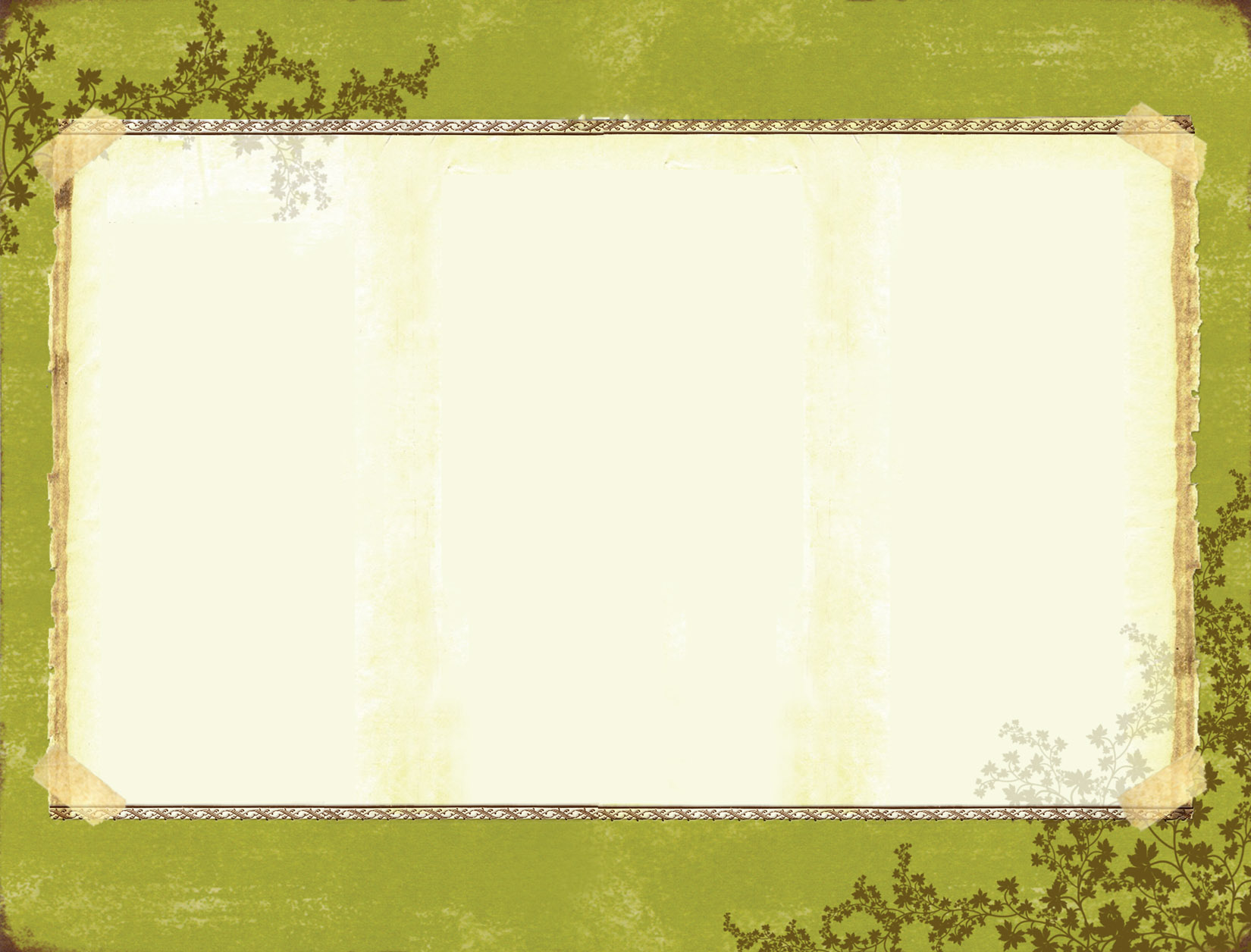 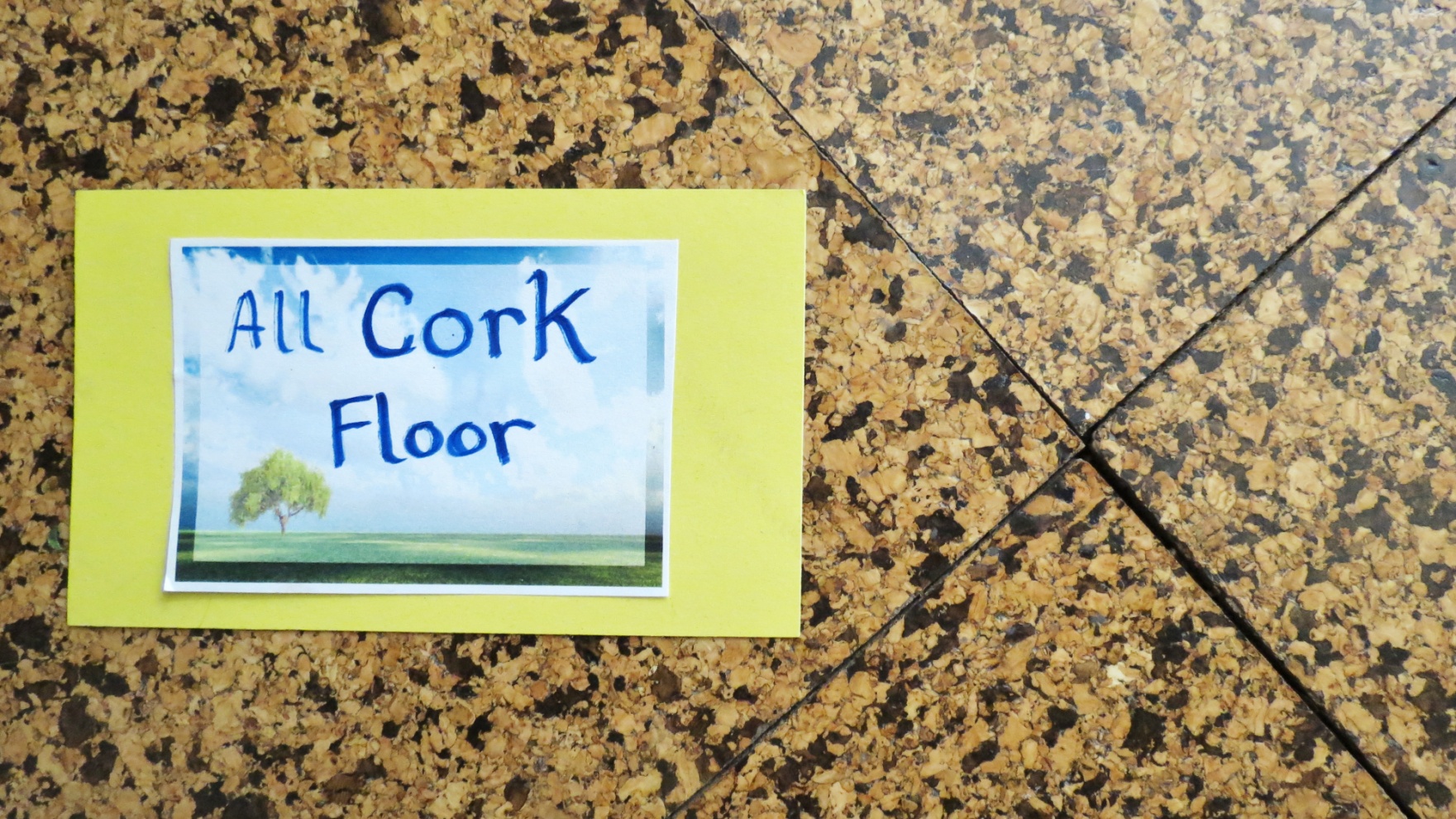 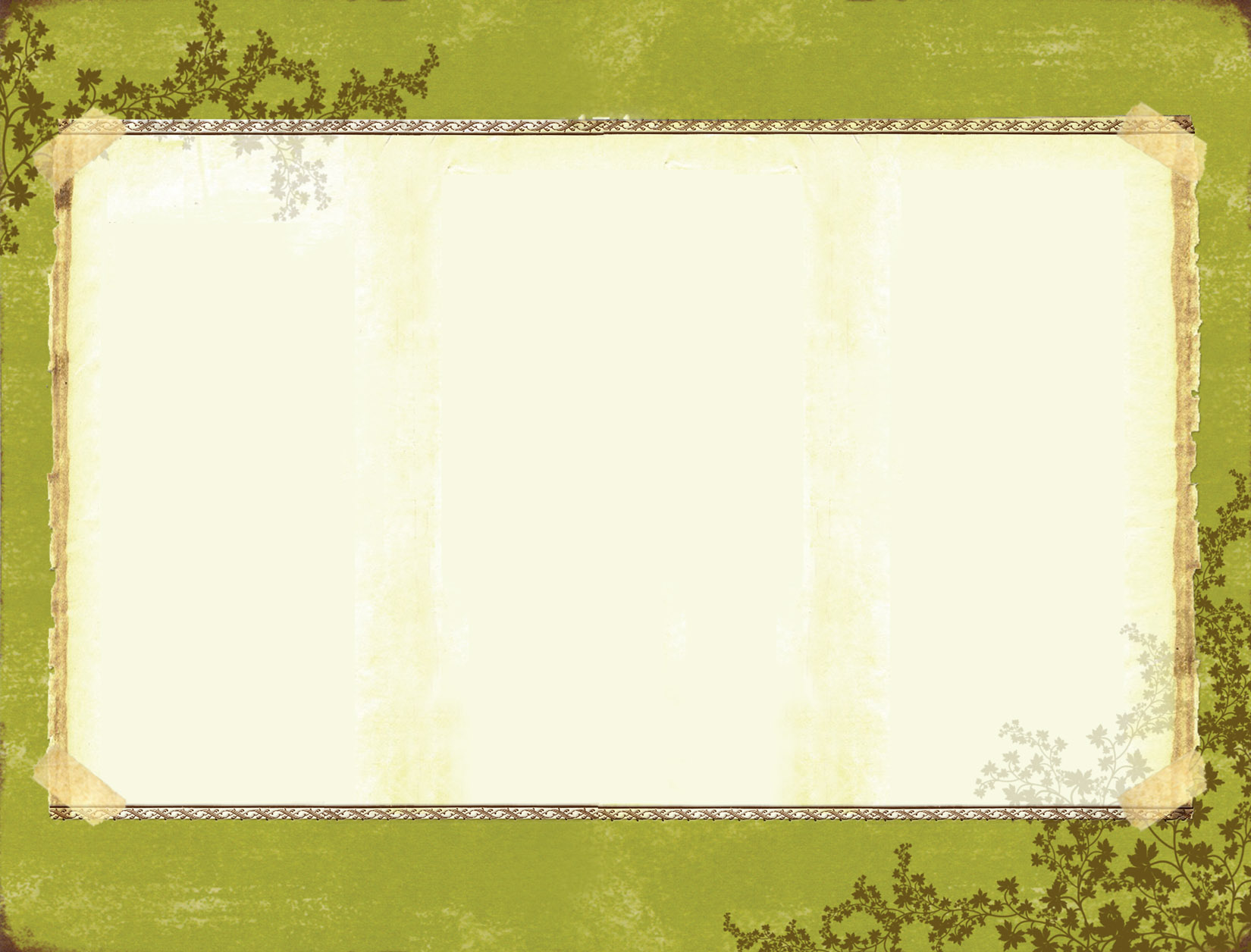 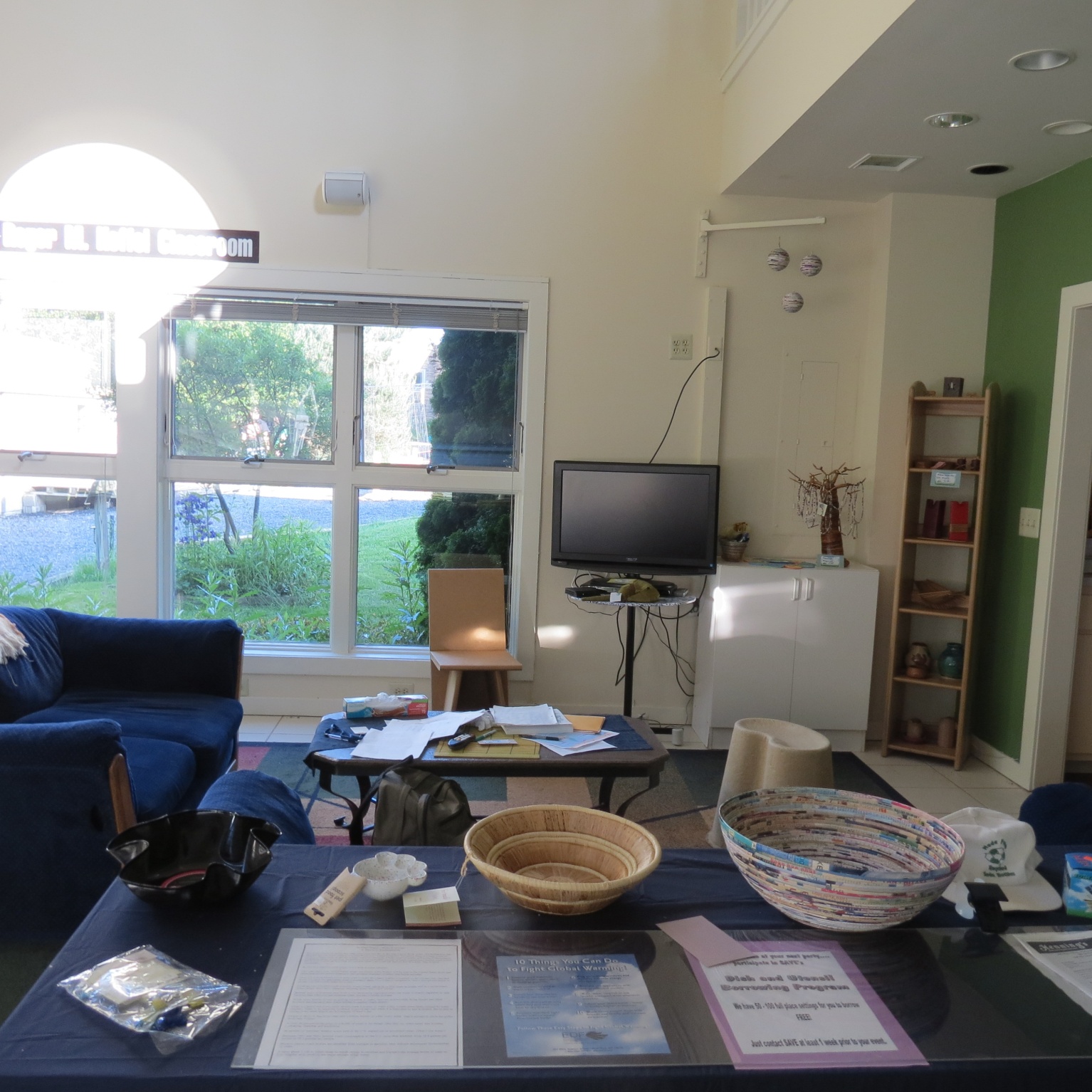 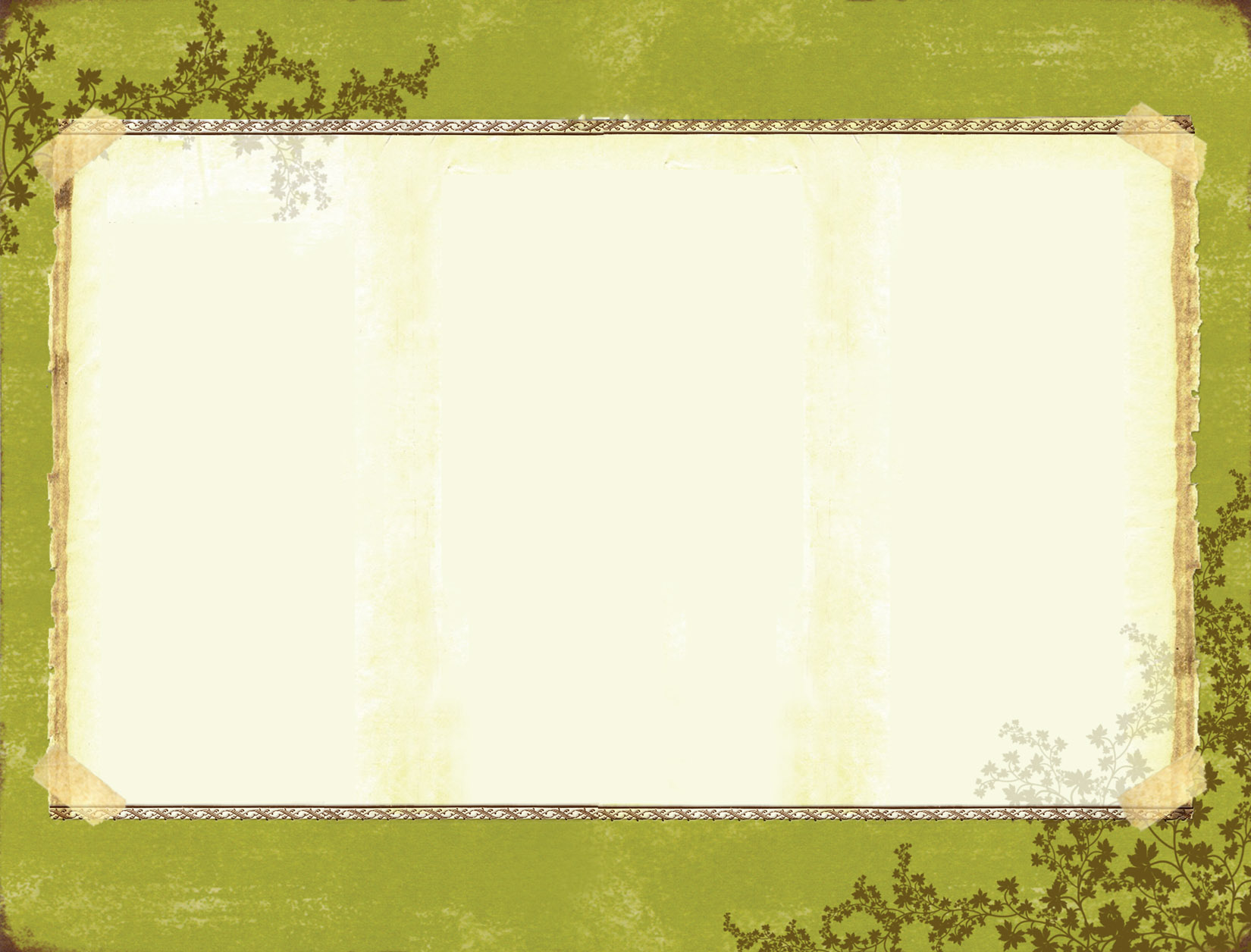 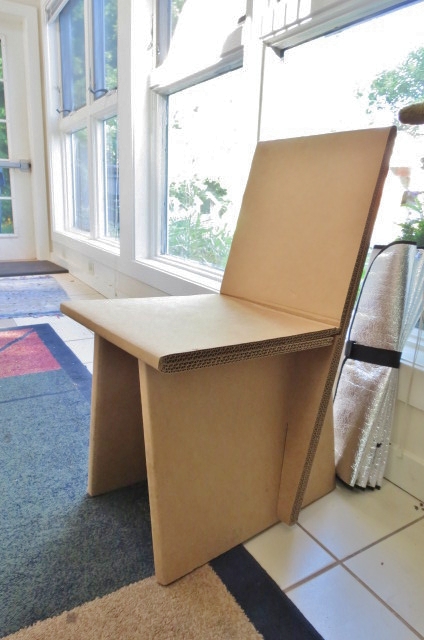 Cardboard
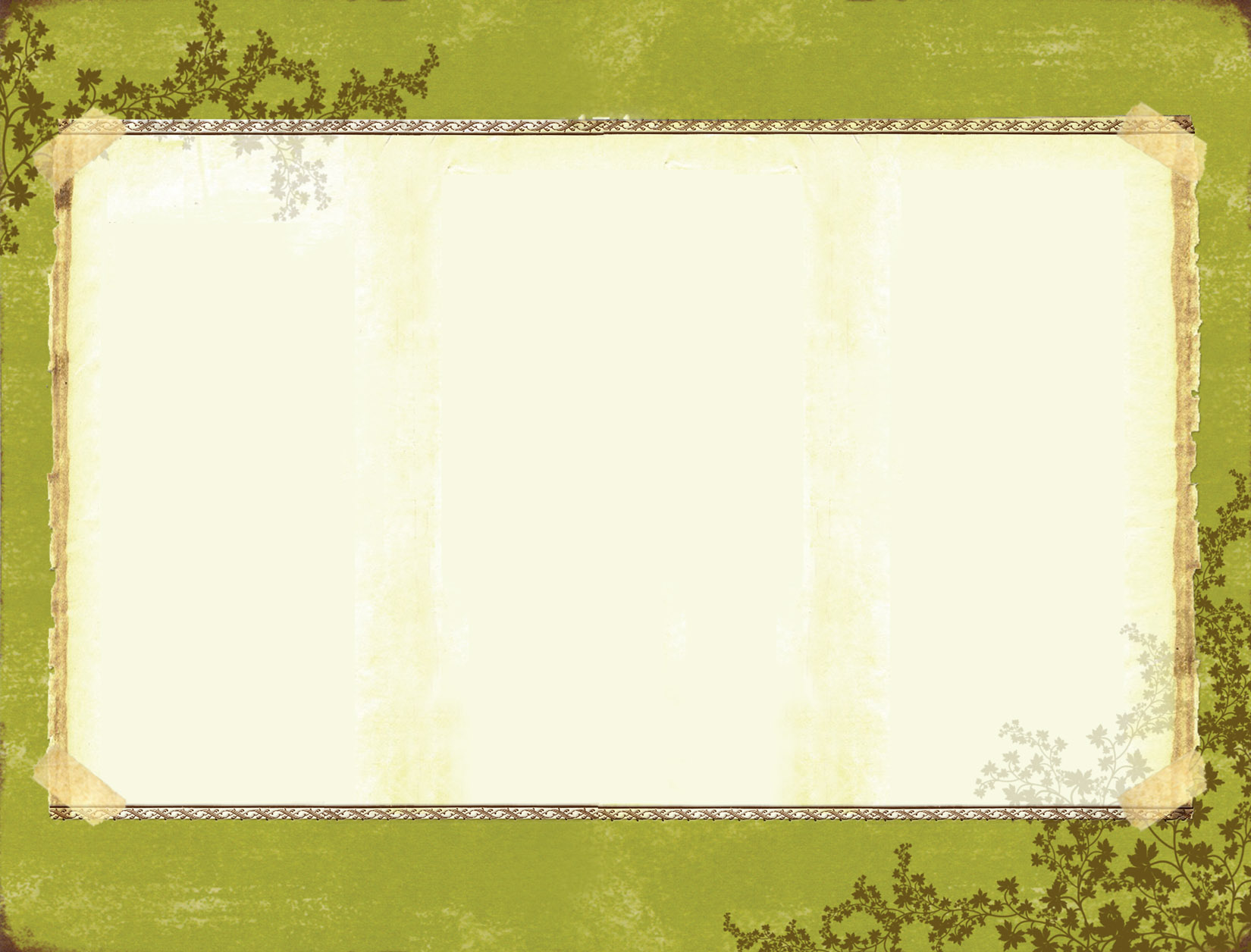 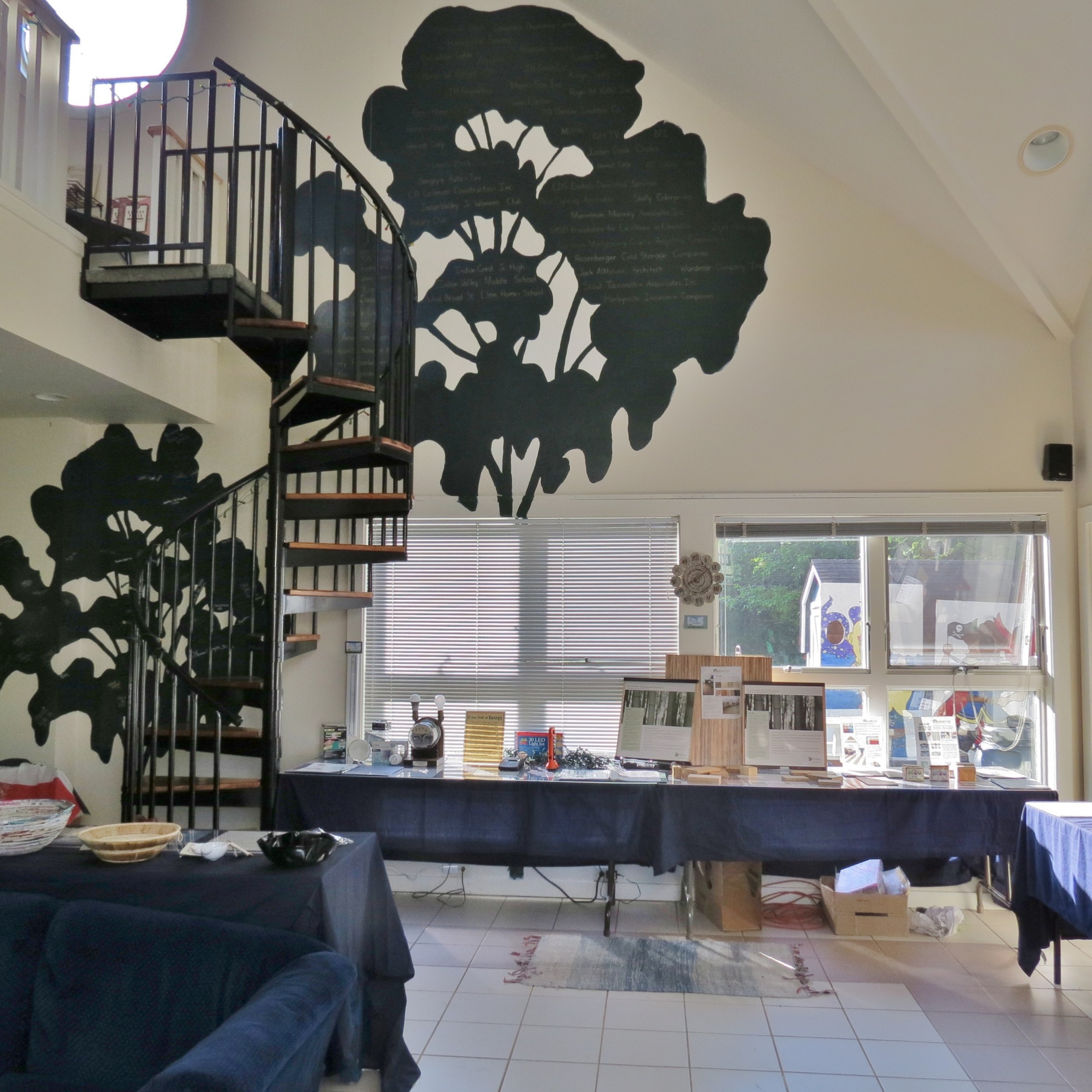 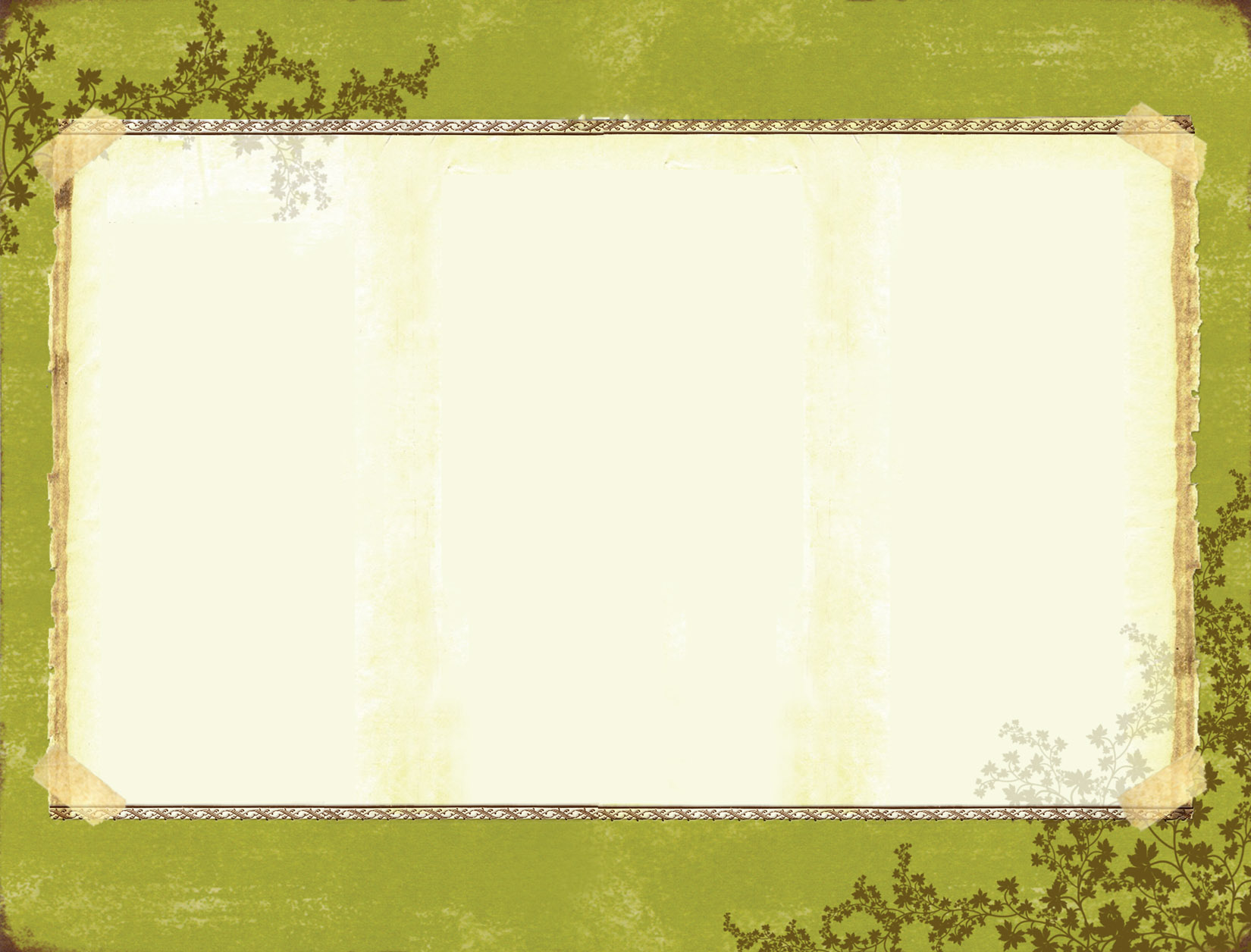 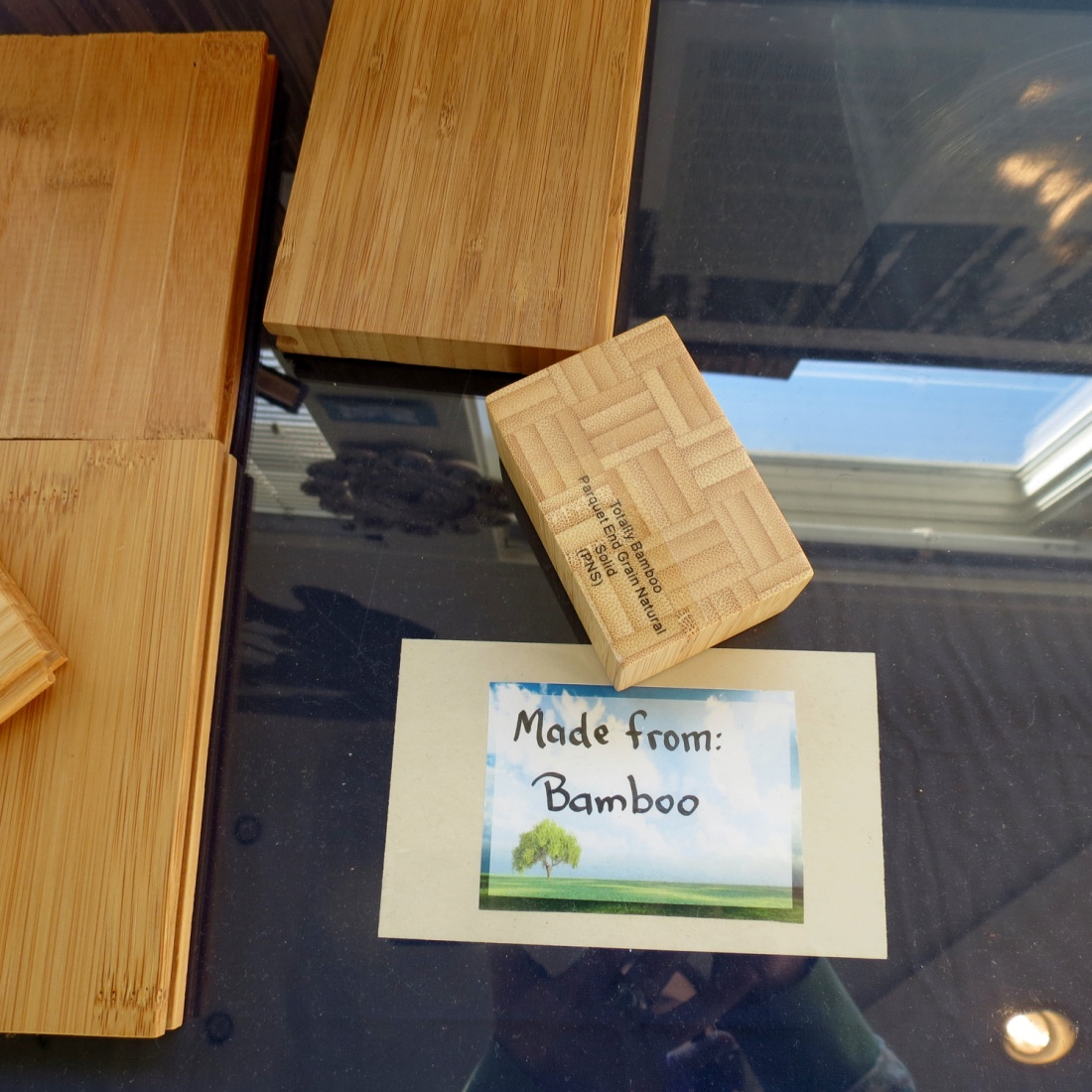 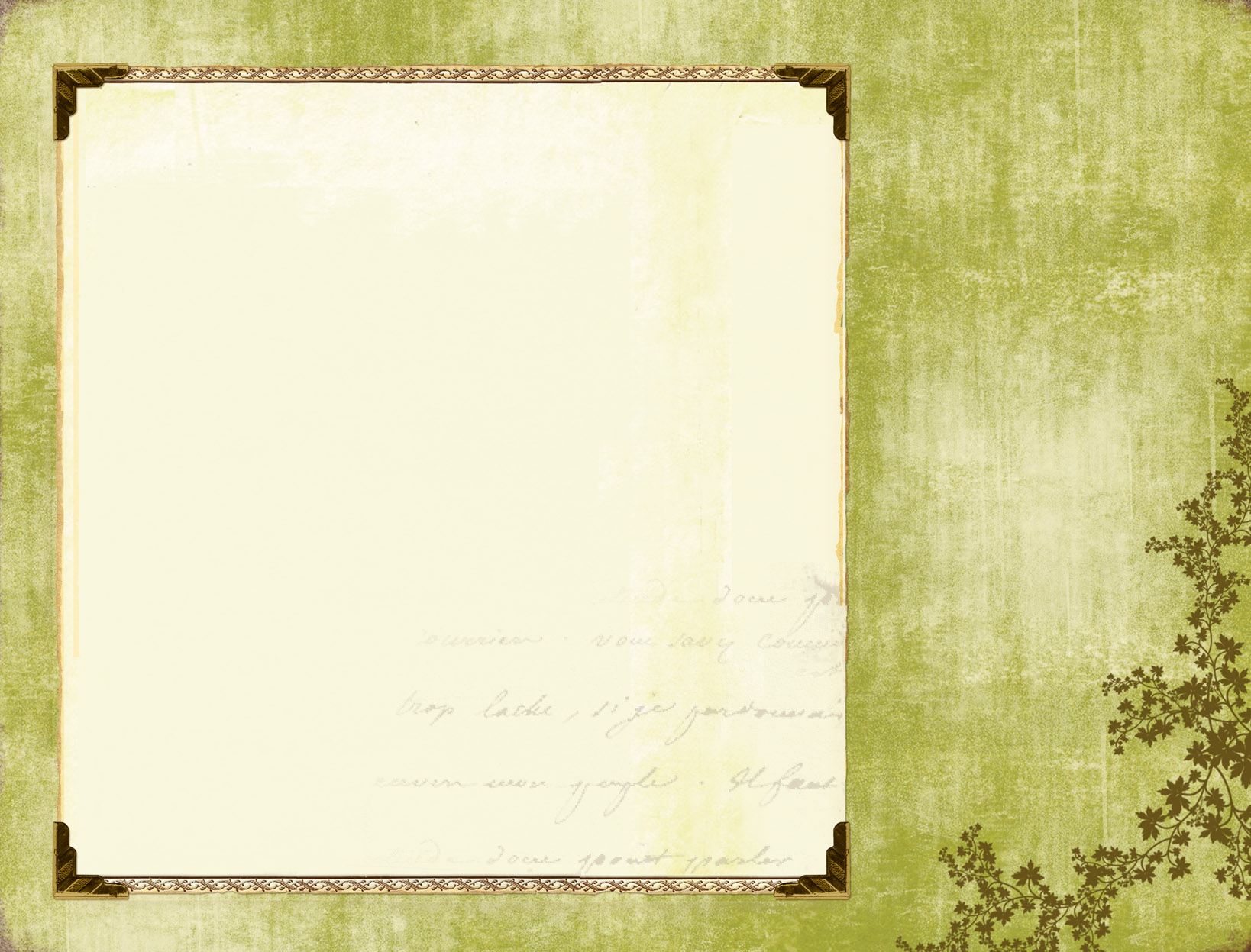 Is it
Organic?
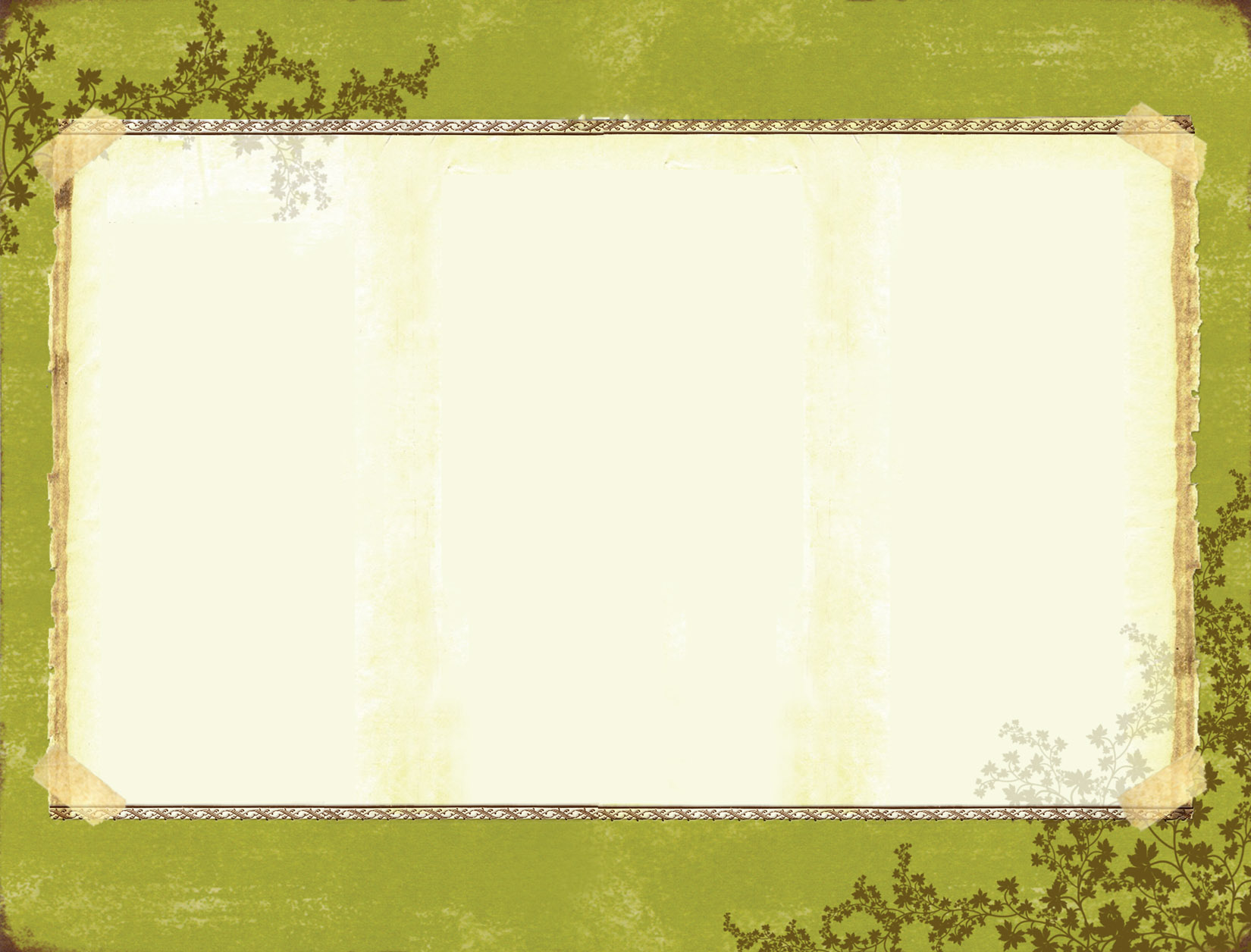 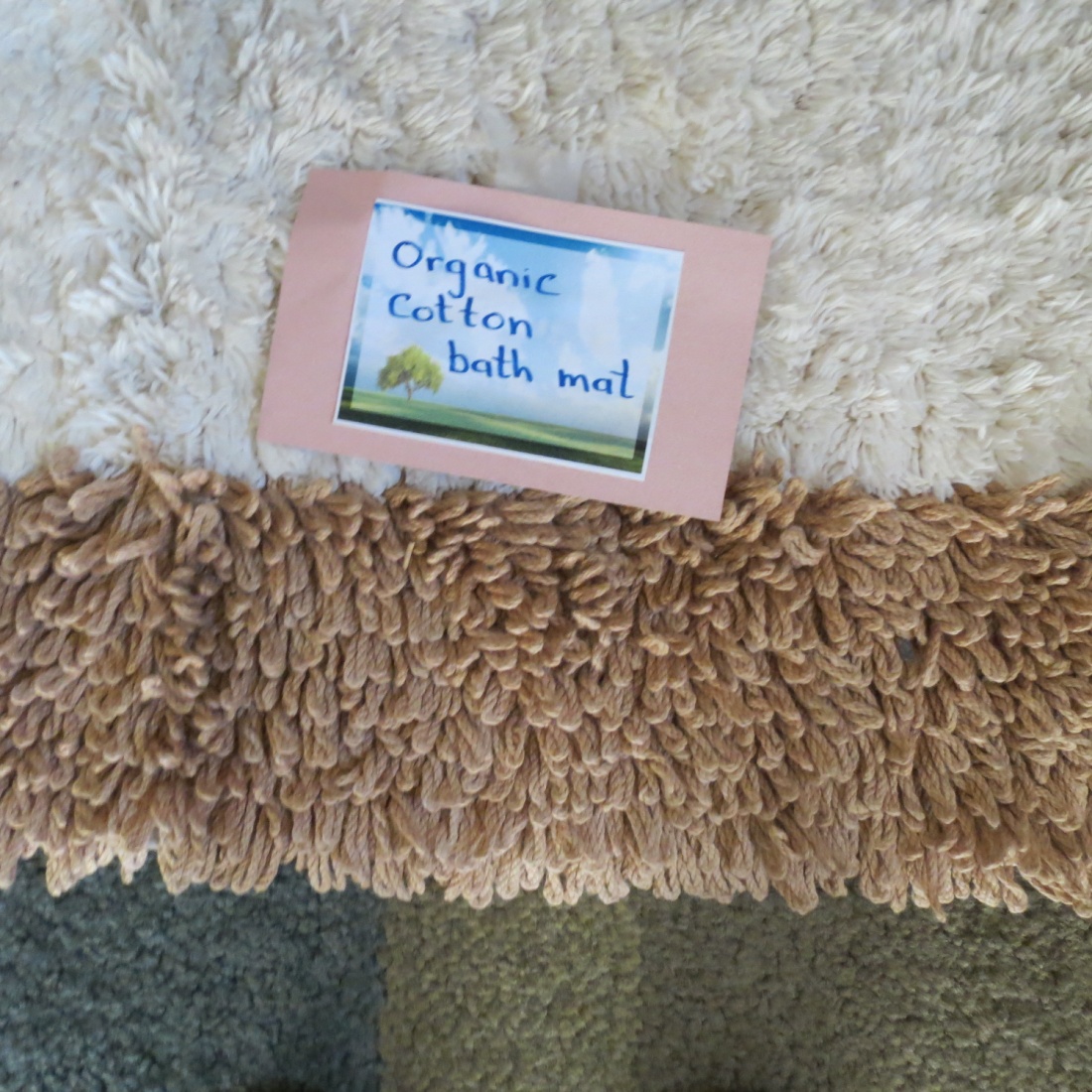 Is this?
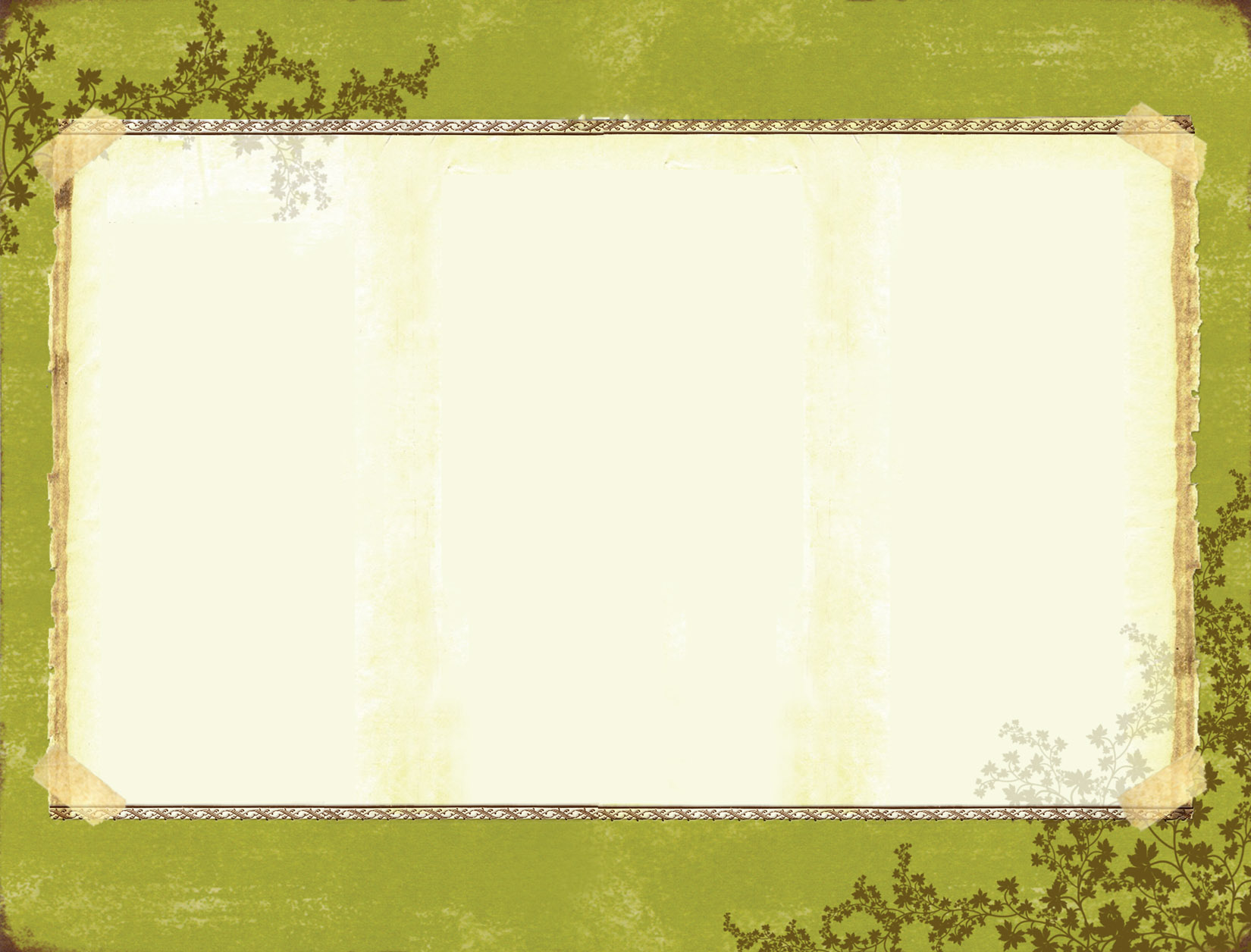 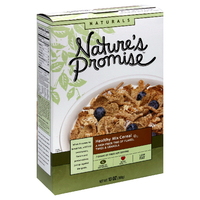 Is this?
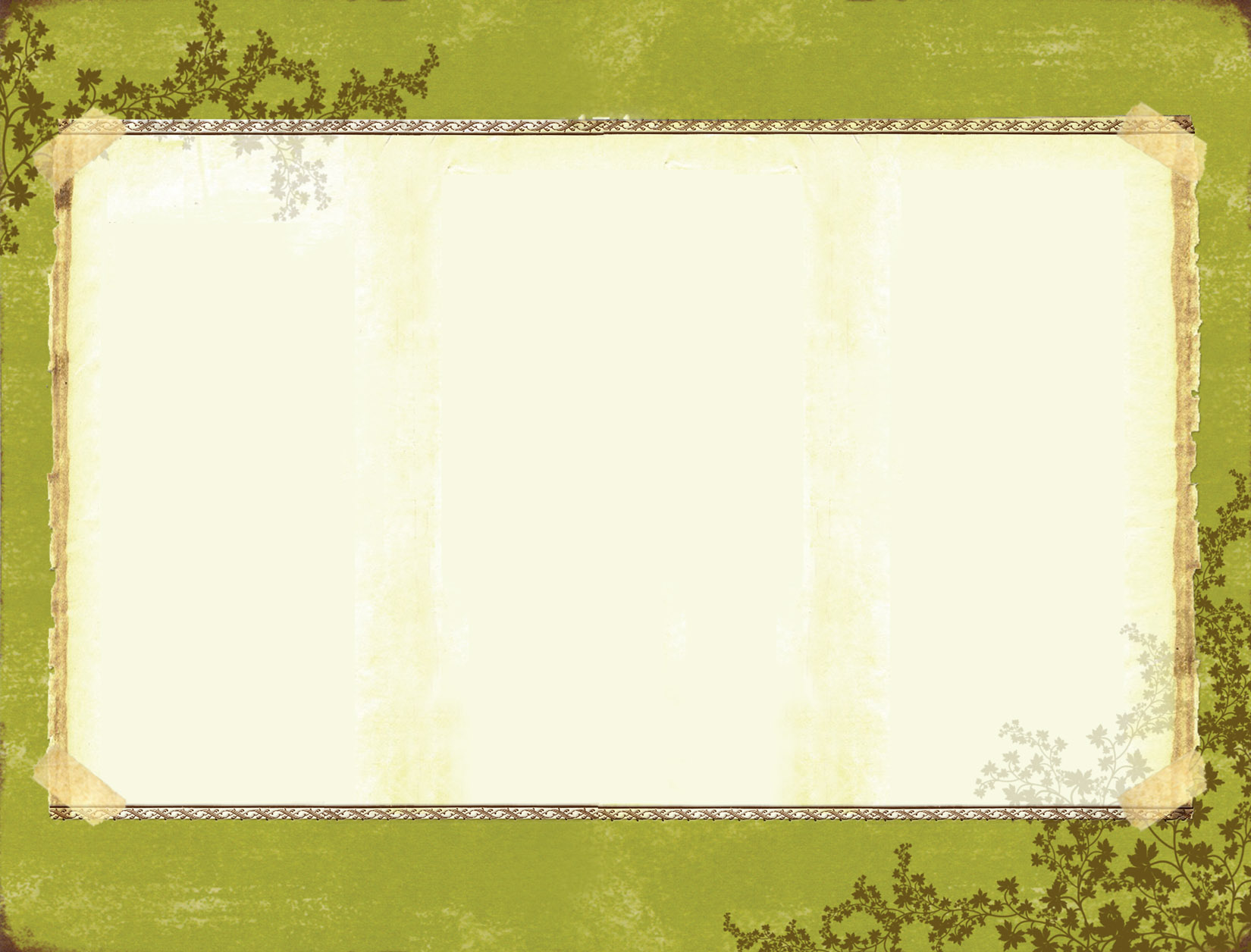 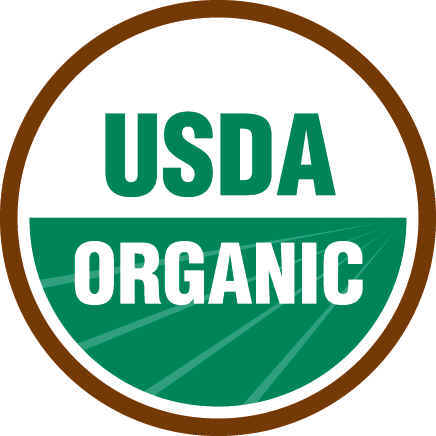 Yes!
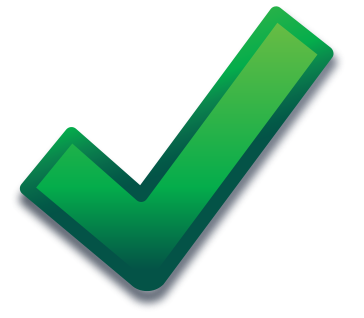 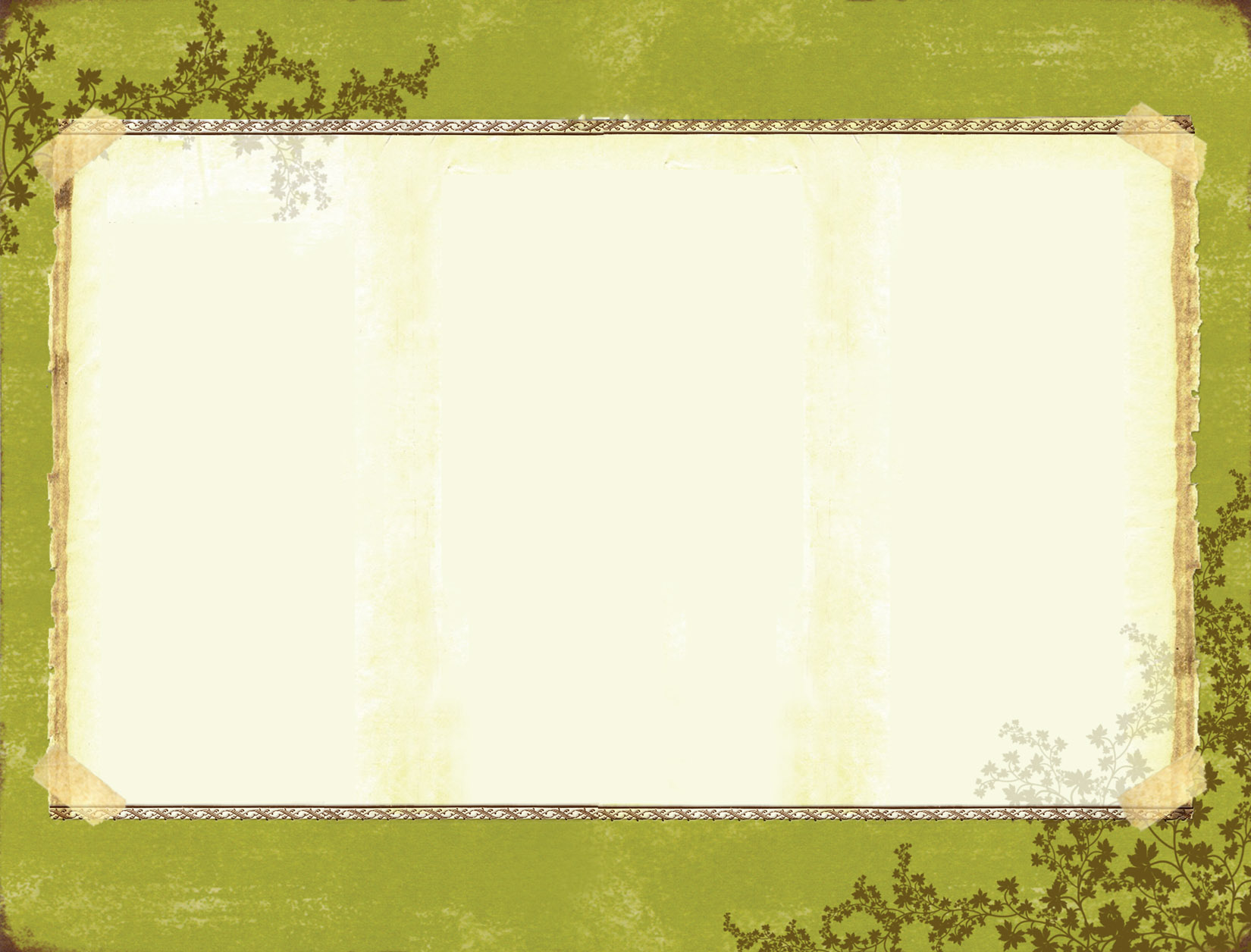 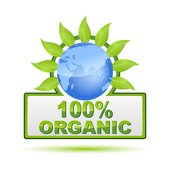 Not this!
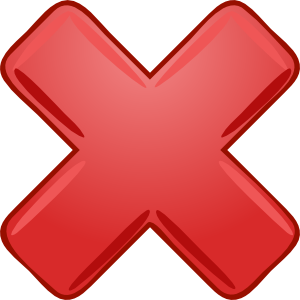 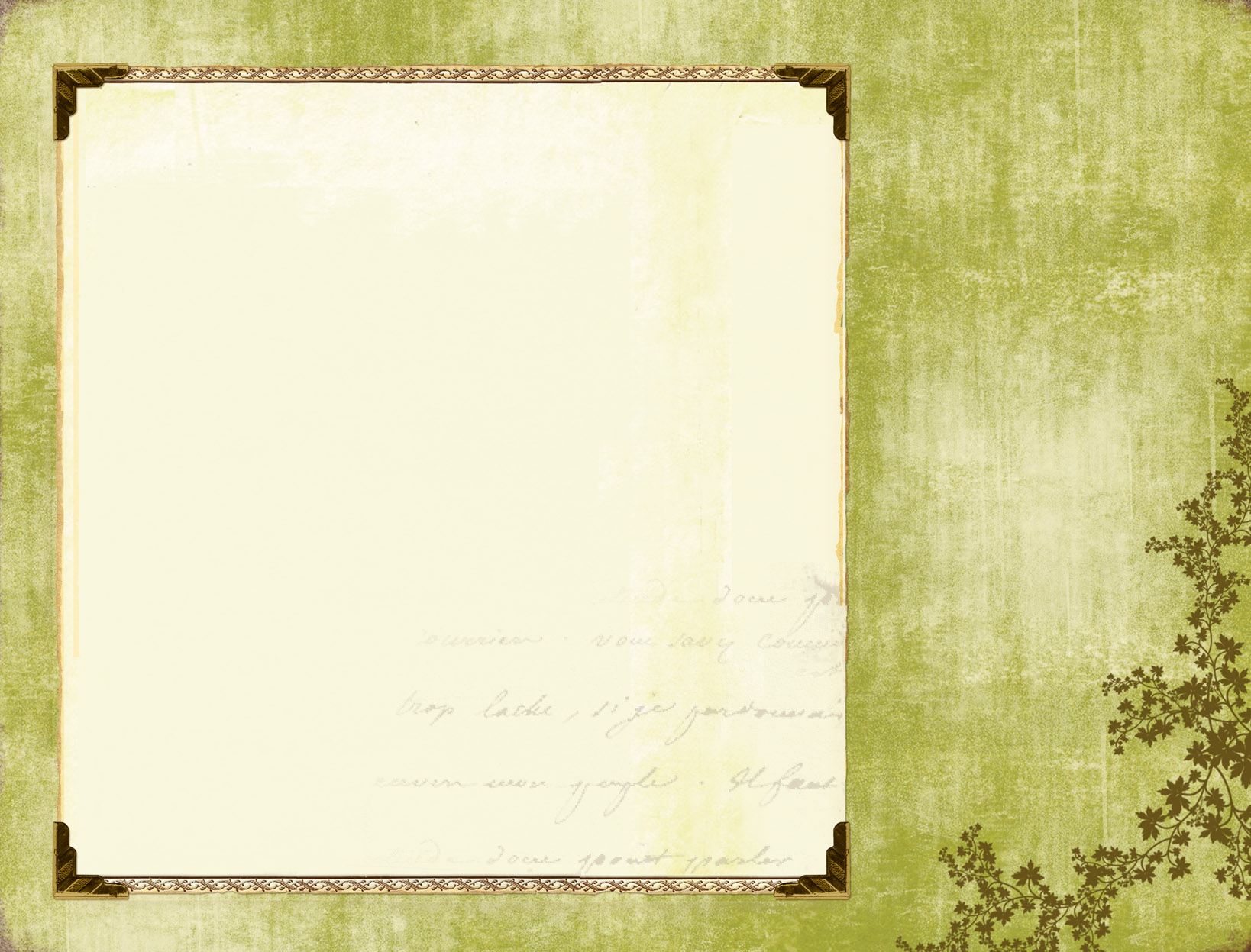 Reclaimed
Wood
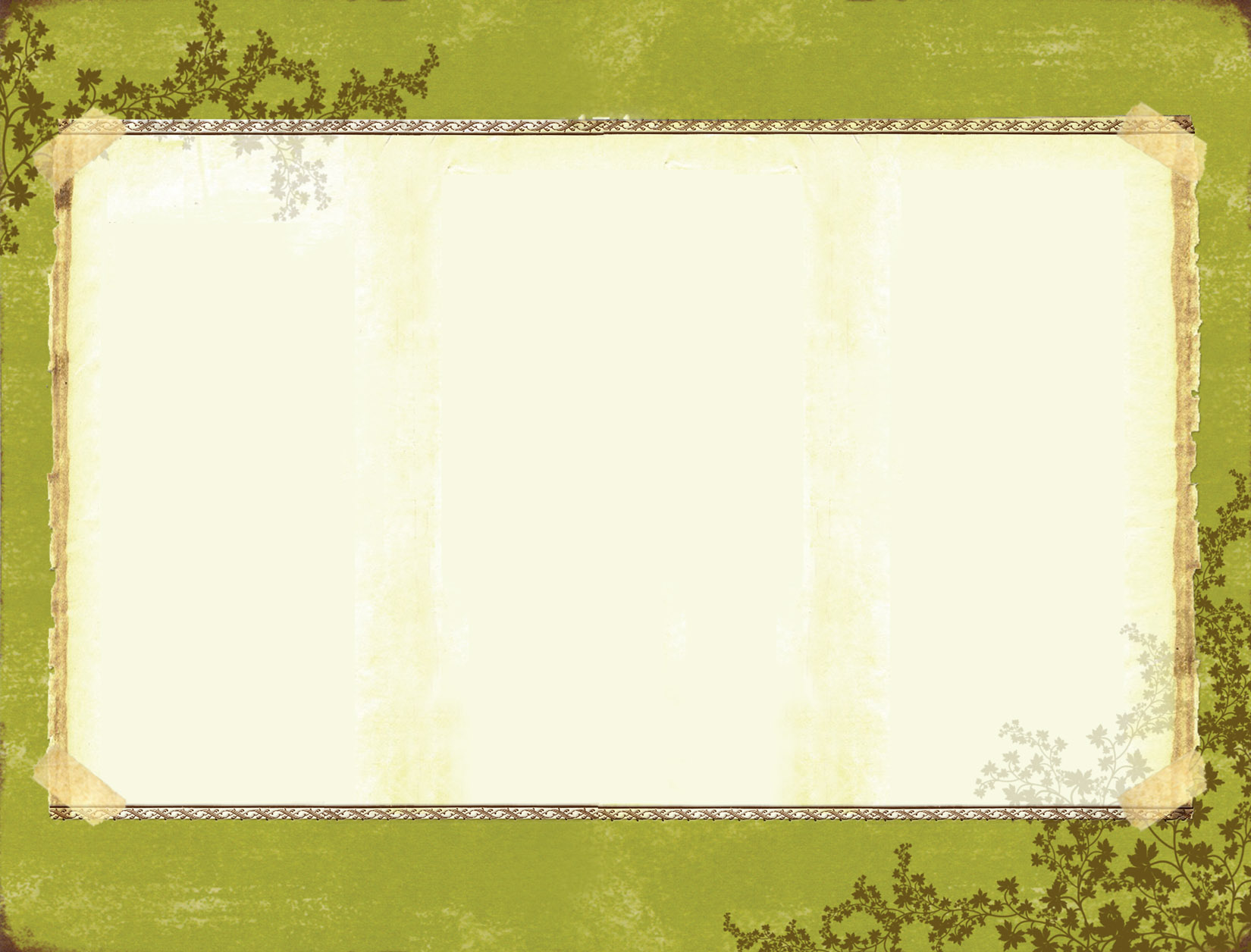 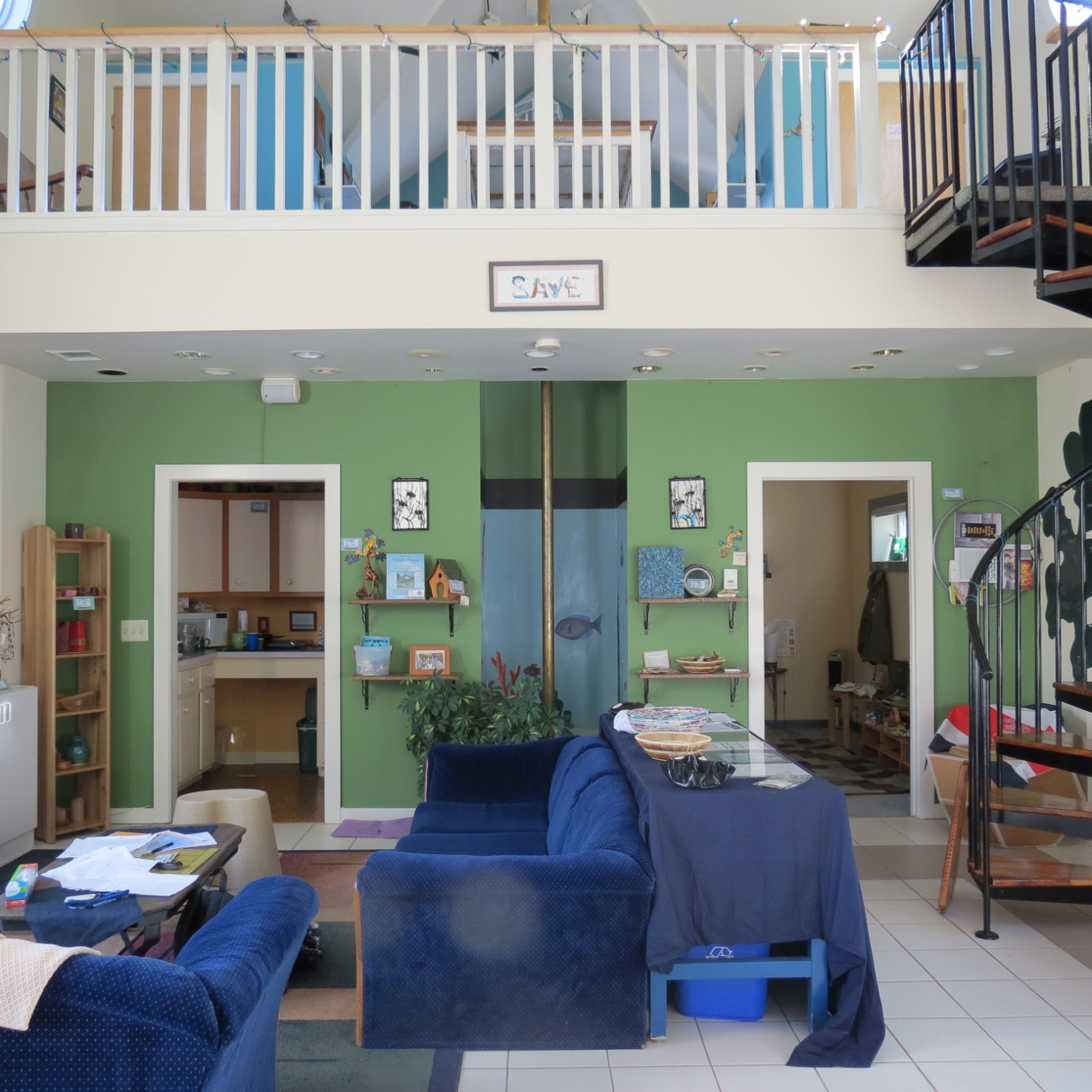 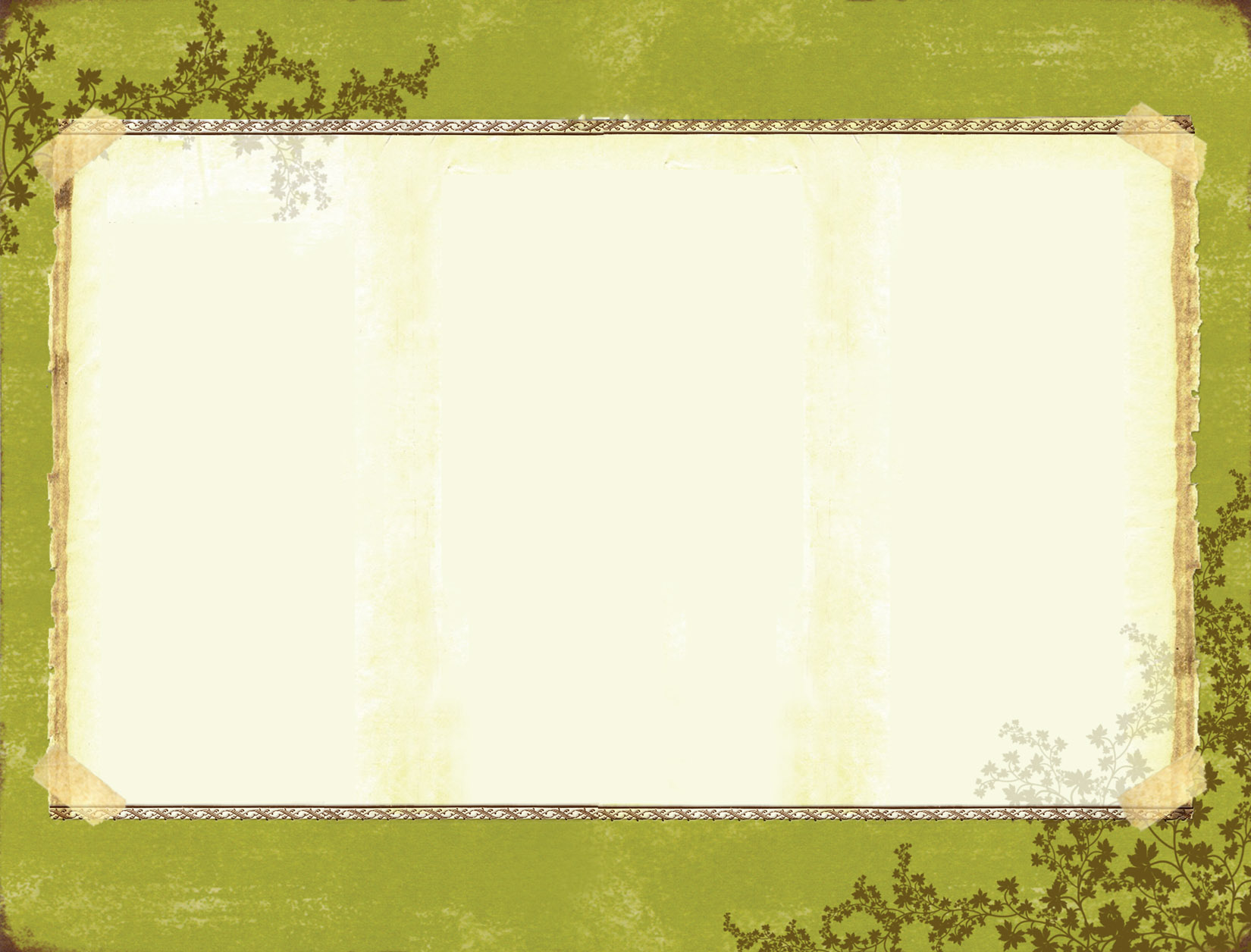 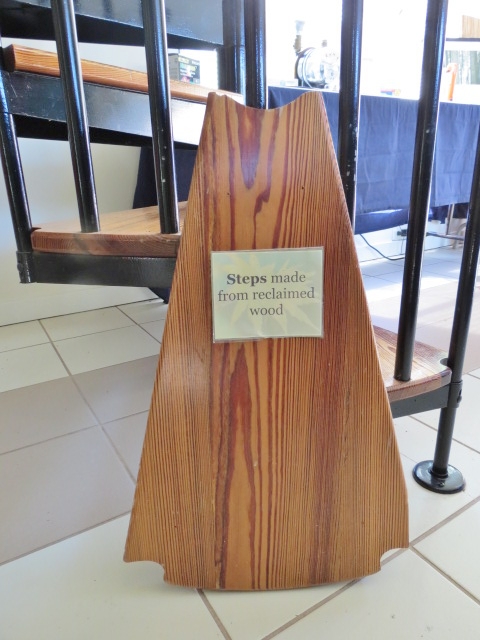 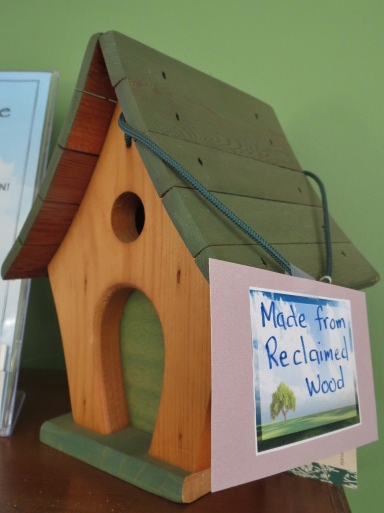 Steps made from reclaimed wood
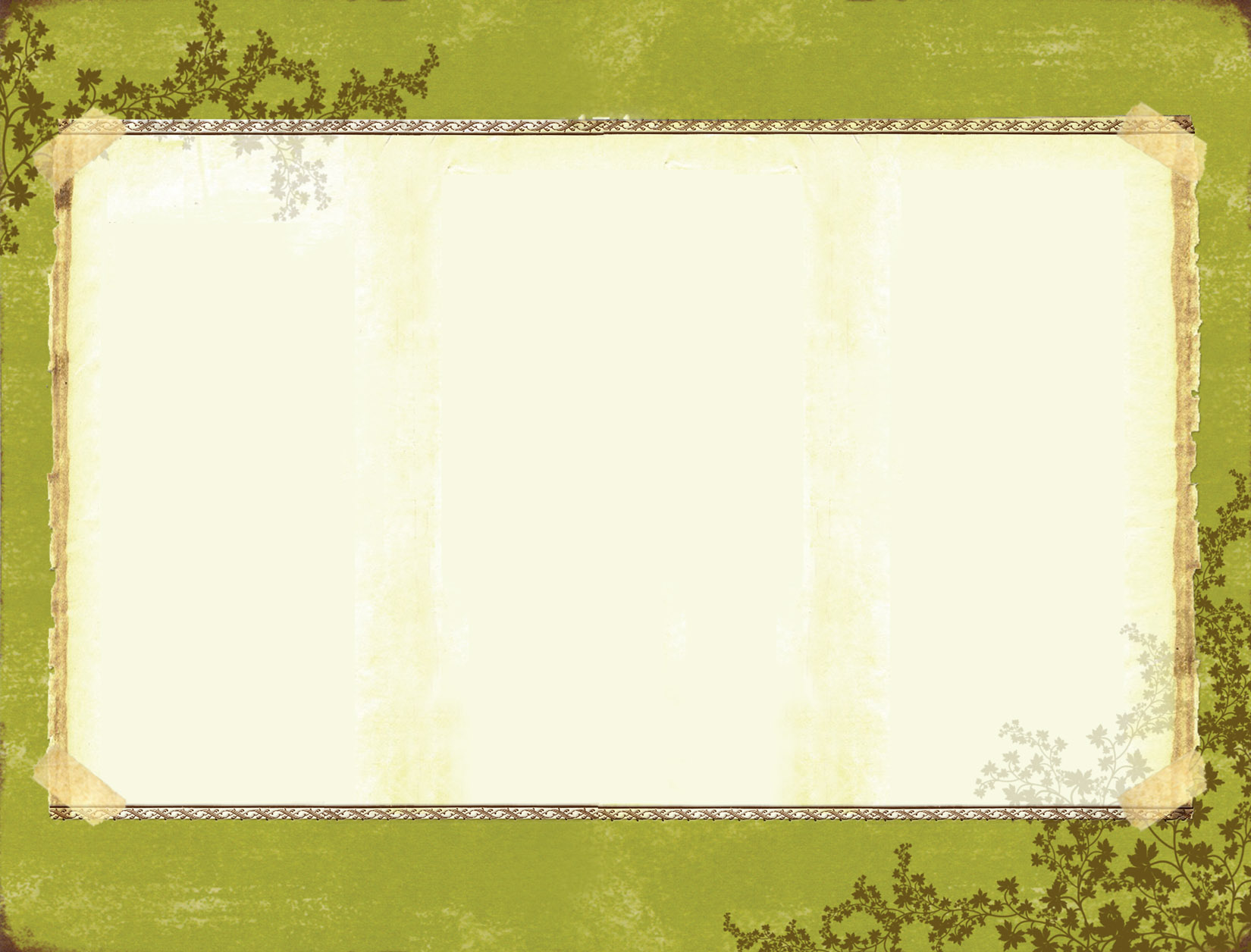 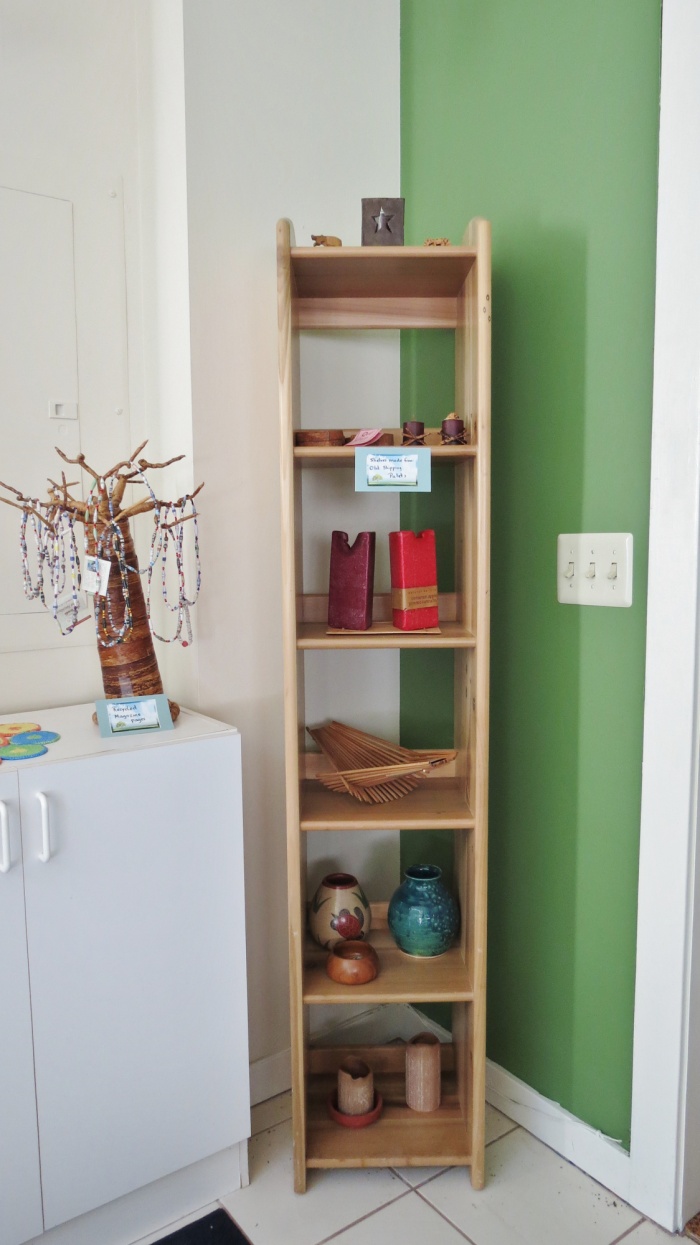 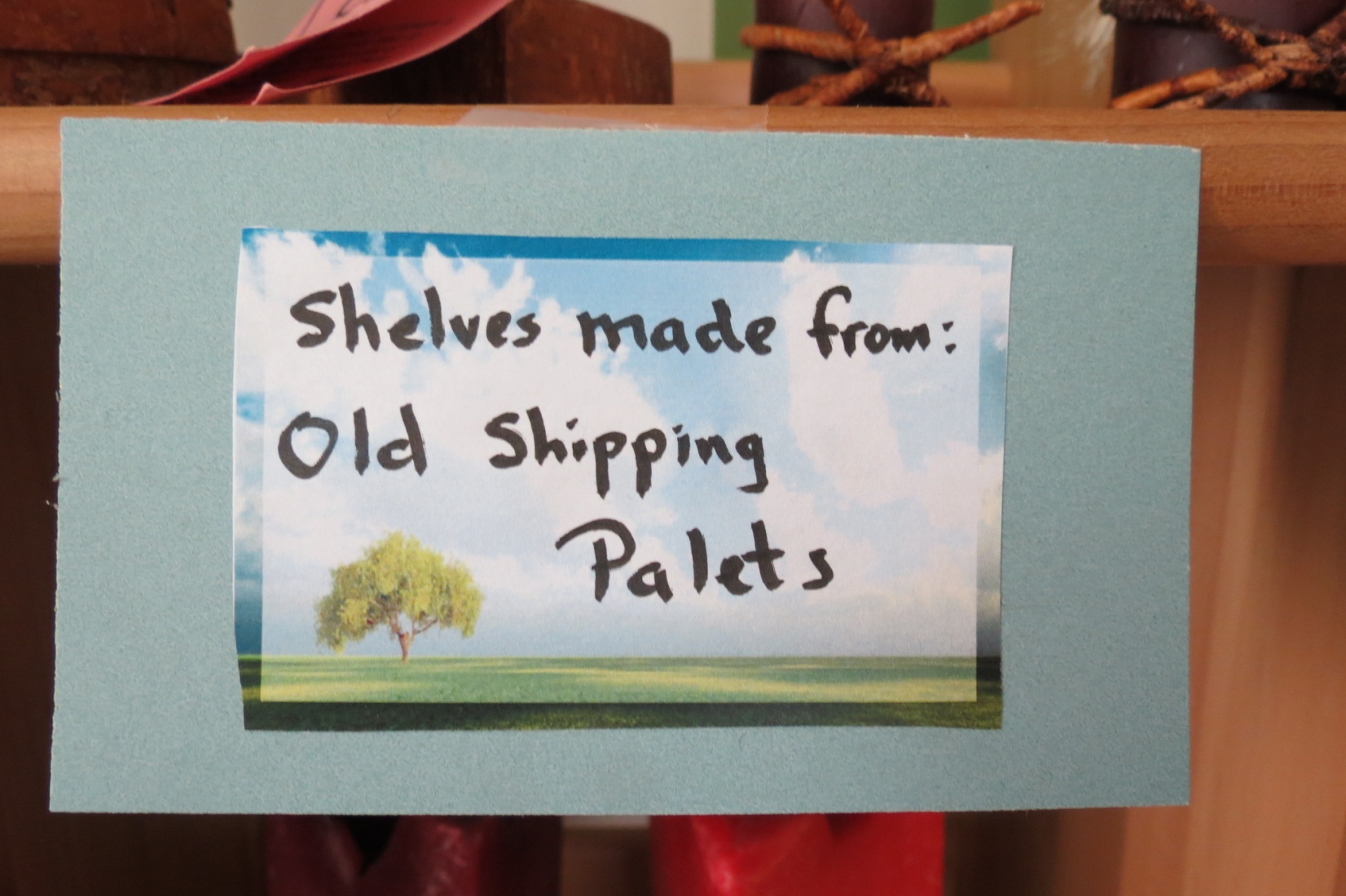 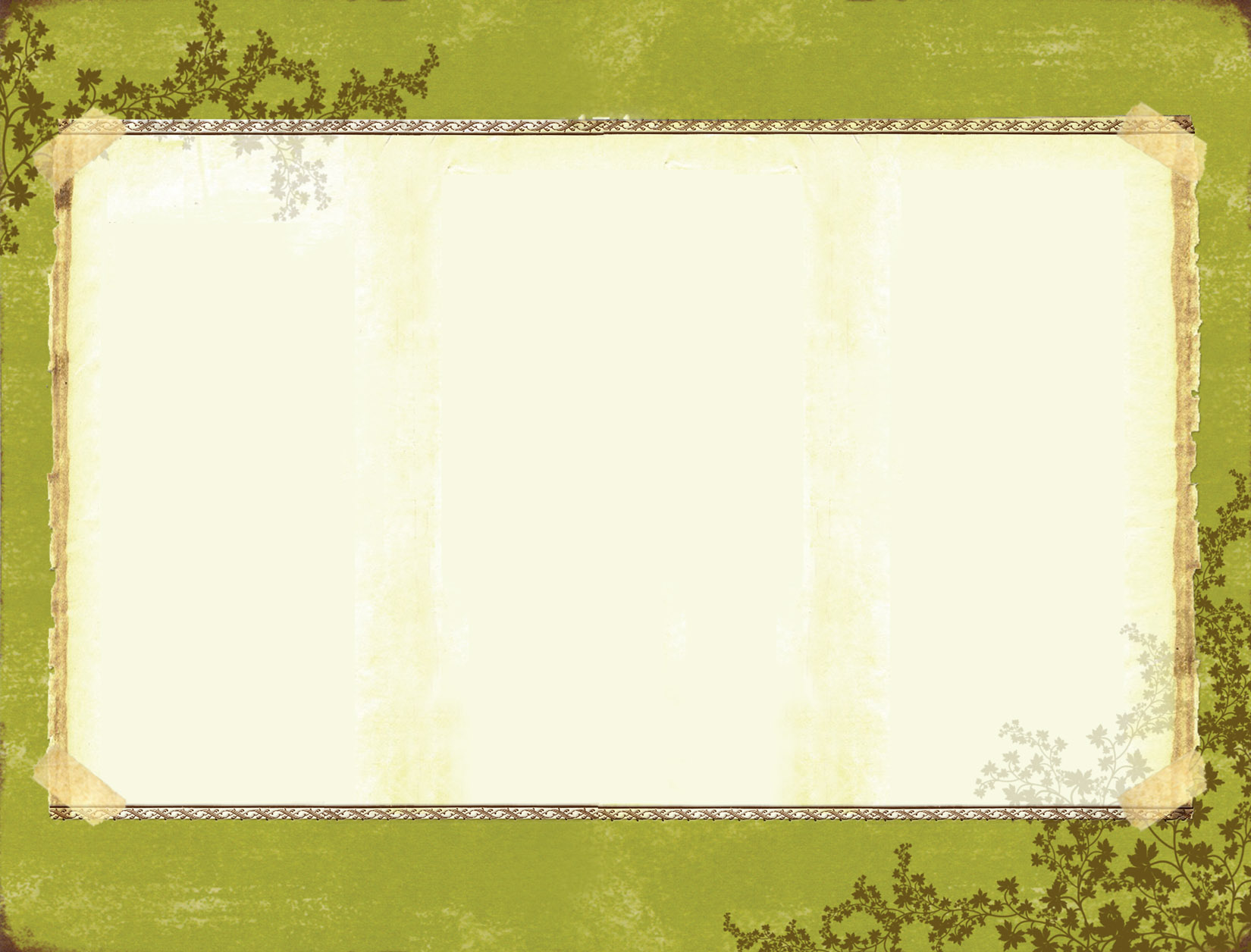 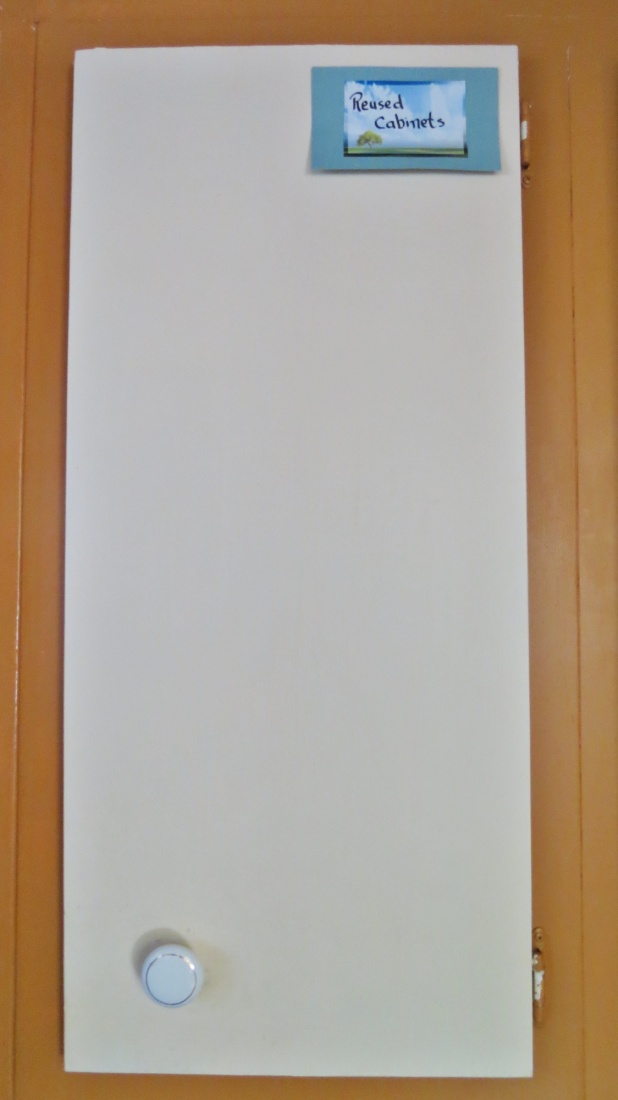 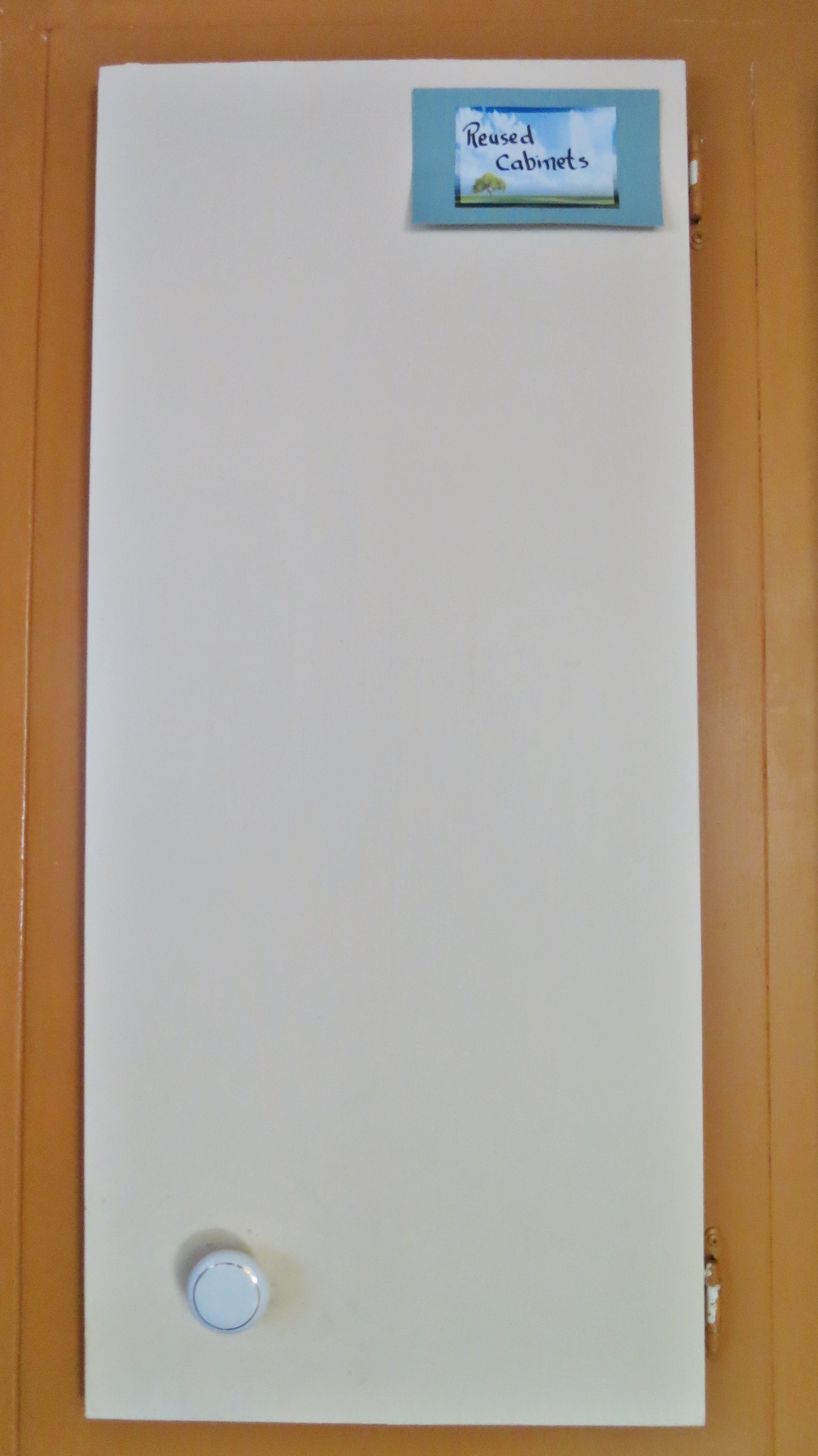